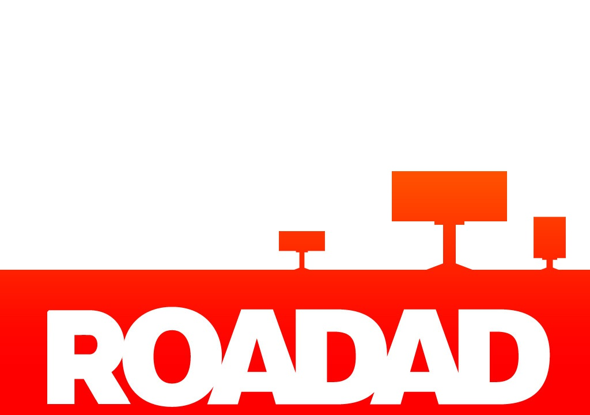 Тұсаукесер
Алматыдағы сыртқы жарнама құрылымдары
нрр082б
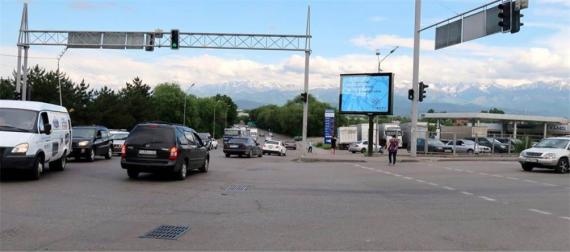 Жумабаева - мкр.Айнабулак (ПАЛЛАДИНА), (ЮГО-ВОСТОК)
Күй
Тегін
Бағасы:
252550
Бүйір:
A
Өлшемі:
Түр:
Ситиборд
Жарықтандыру:
Сонда бар
Салық:
20 МРП
Қысқаша сипаттамасы:
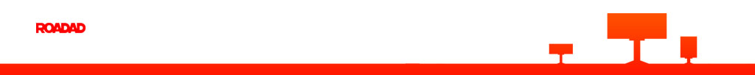 800но
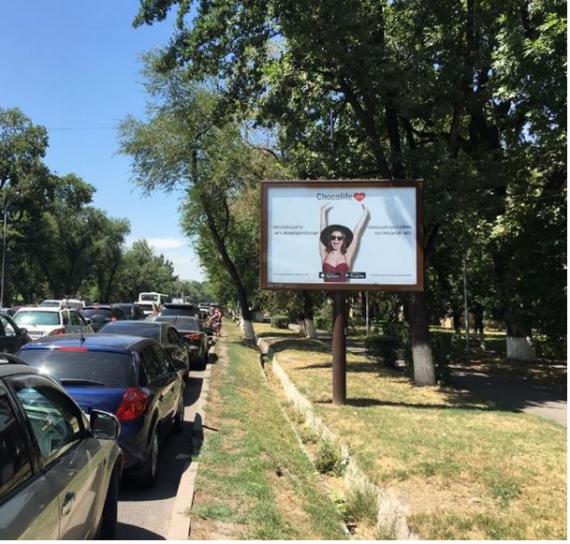 Толе би – Масанчи
Күй
Тегін
Бағасы:
220000
Бүйір:
A
Өлшемі:
Түр:
Ситиборд
Жарықтандыру:
Сонда бар
Салық:
20 МРП
Қысқаша сипаттамасы:
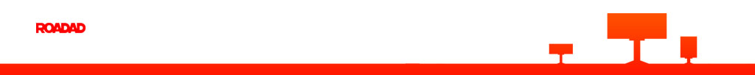 804но
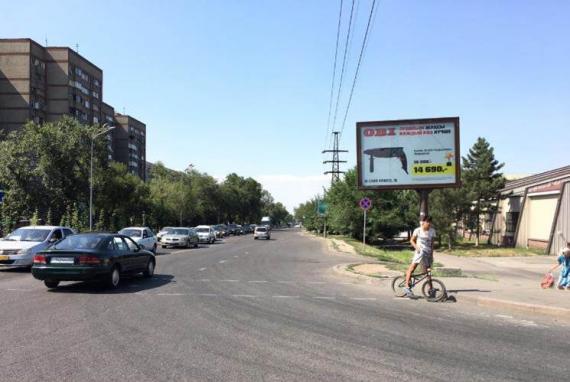 Толе би - Розыбакиева (СЕВЕРО-ВОСТОК)
Күй
Тегін
Бағасы:
230000
Бүйір:
A
Өлшемі:
Түр:
Ситиборд
Жарықтандыру:
Сонда бар
Салық:
20 МРП
Қысқаша сипаттамасы:
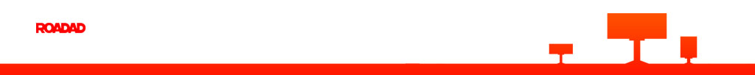 813н
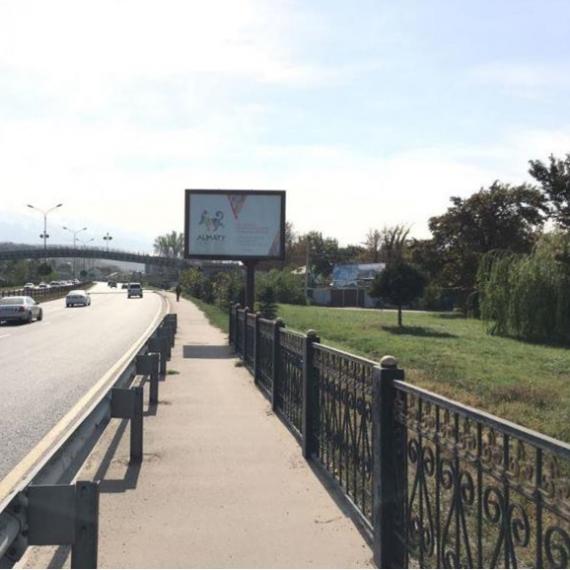 ВОАД, южное направление №1
Күй
Тегін
Бағасы:
220000
Бүйір:
A
Өлшемі:
Түр:
Ситиборд
Жарықтандыру:
Сонда бар
Салық:
20 МРП
Қысқаша сипаттамасы:
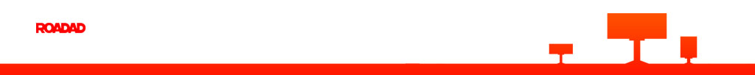 814н
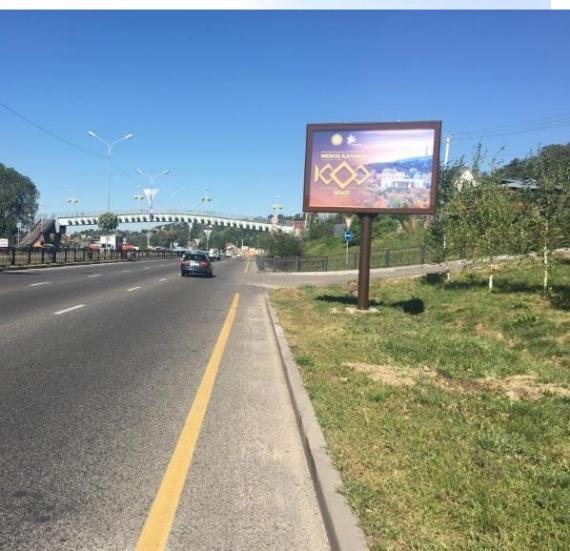 ВОАД, северное направление №2
Күй
Тегін
Бағасы:
220000
Бүйір:
A
Өлшемі:
Түр:
Ситиборд
Жарықтандыру:
Сонда бар
Салық:
20 МРП
Қысқаша сипаттамасы:
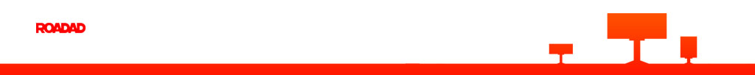 815н
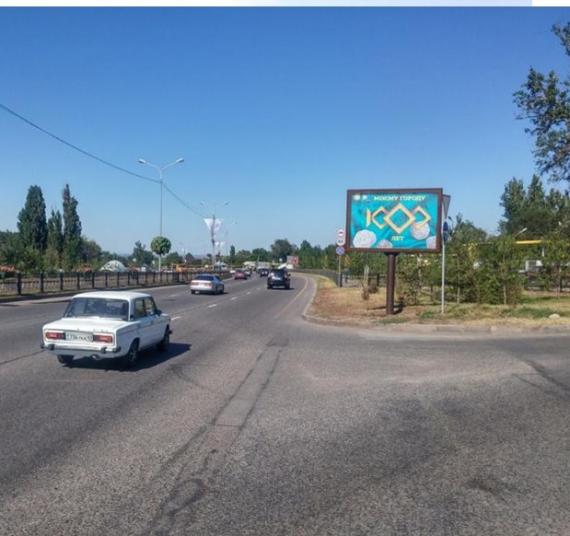 ВОАД, северное направление №3
Күй
Тегін
Бағасы:
220000
Бүйір:
A
Өлшемі:
Түр:
Ситиборд
Жарықтандыру:
Сонда бар
Салық:
20 МРП
Қысқаша сипаттамасы:
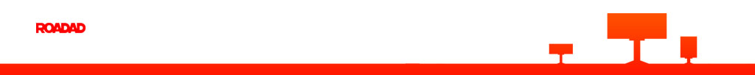 816н
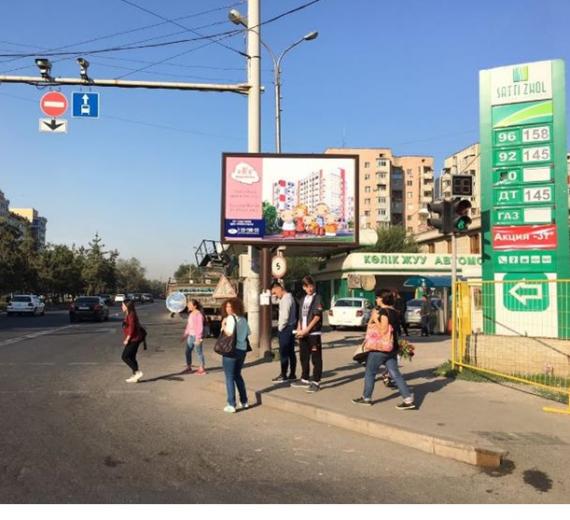 Момышулы -Толе би
Күй
Тегін
Бағасы:
220000
Бүйір:
A
Өлшемі:
Түр:
Ситиборд
Жарықтандыру:
Сонда бар
Салық:
20 МРП
Қысқаша сипаттамасы:
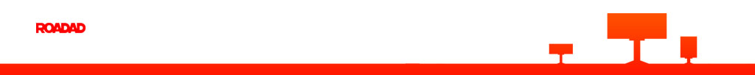 820н
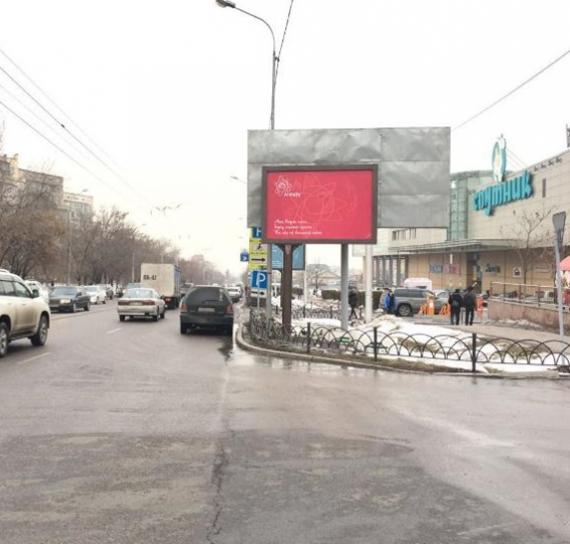 Момышулы-Спутник №1
Күй
Тегін
Бағасы:
220000
Бүйір:
A
Өлшемі:
Түр:
Ситиборд
Жарықтандыру:
Сонда бар
Салық:
20 МРП
Қысқаша сипаттамасы:
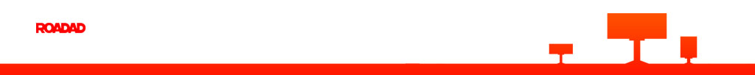 821н
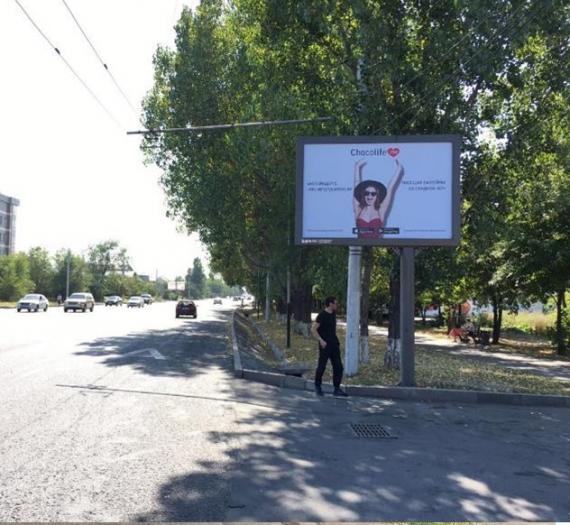 Абая-Саина (СЕВЕРО-ЗАПАД)
Күй
Тегін
Бағасы:
230000
Бүйір:
A
Өлшемі:
Түр:
Ситиборд
Жарықтандыру:
Сонда бар
Салық:
20 МРП
Қысқаша сипаттамасы:
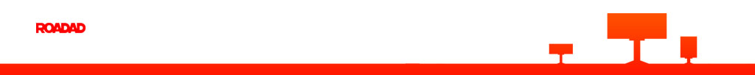 824н
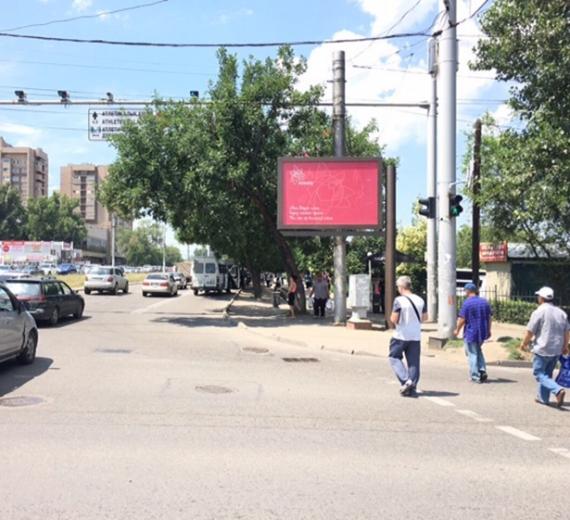 Толе би-Утеген батыра (СЕВЕРО-ЗАПАД)
Күй
Тегін
Бағасы:
220000
Бүйір:
A
Өлшемі:
Түр:
Ситиборд
Жарықтандыру:
Сонда бар
Салық:
20 МРП
Қысқаша сипаттамасы:
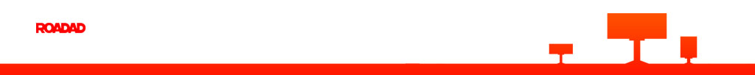 825н
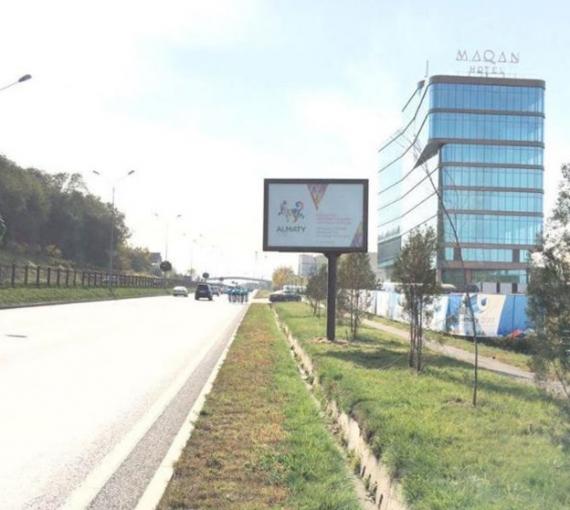 ВОАД, южное направление №4
Күй
Тегін
Бағасы:
220000
Бүйір:
A
Өлшемі:
Түр:
Ситиборд
Жарықтандыру:
Сонда бар
Салық:
20 МРП
Қысқаша сипаттамасы:
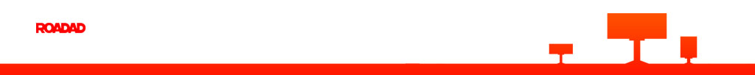 815но
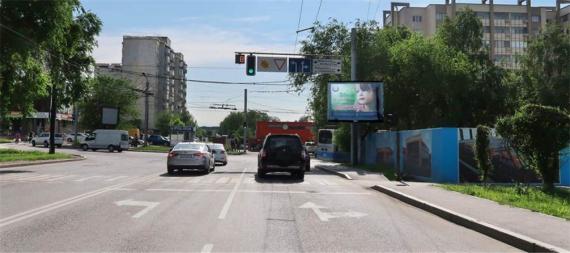 Жубанова - Момыш улы РЫНОК АРЫСТАН, (СЕВЕРО-ВОСТОК)
Күй
Тегін
Бағасы:
252550
Бүйір:
A
Өлшемі:
Түр:
Ситиборд
Жарықтандыру:
Сонда бар
Салық:
20 МРП
Қысқаша сипаттамасы:
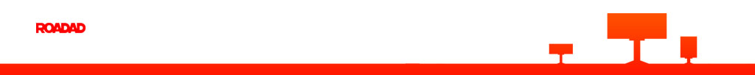 816но
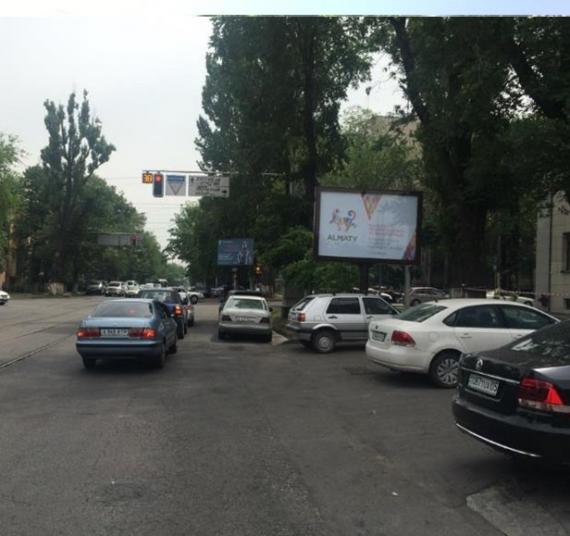 Наурызбай батыра – Шевченко
Күй
Тегін
Бағасы:
220000
Бүйір:
A
Өлшемі:
Түр:
Ситиборд
Жарықтандыру:
Сонда бар
Салық:
20 МРП
Қысқаша сипаттамасы:
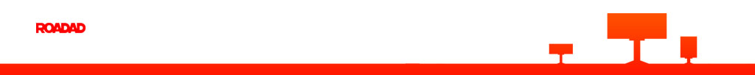 817но
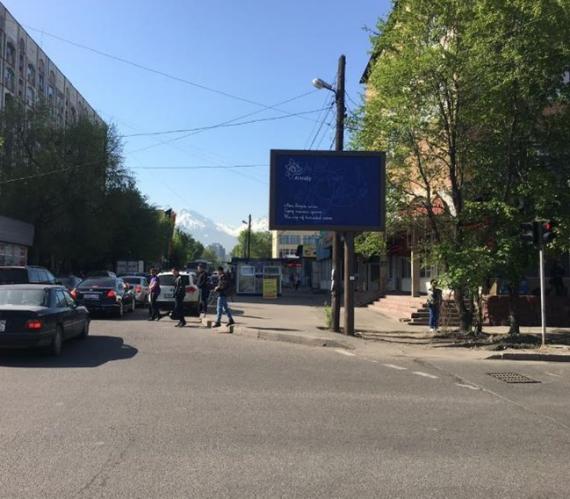 Толе  би – Тургут Озала
Күй
Тегін
Бағасы:
220000
Бүйір:
A
Өлшемі:
Түр:
Ситиборд
Жарықтандыру:
Сонда бар
Салық:
20 МРП
Қысқаша сипаттамасы:
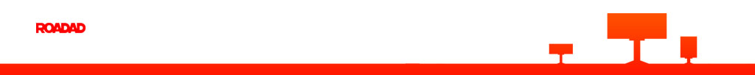 819но
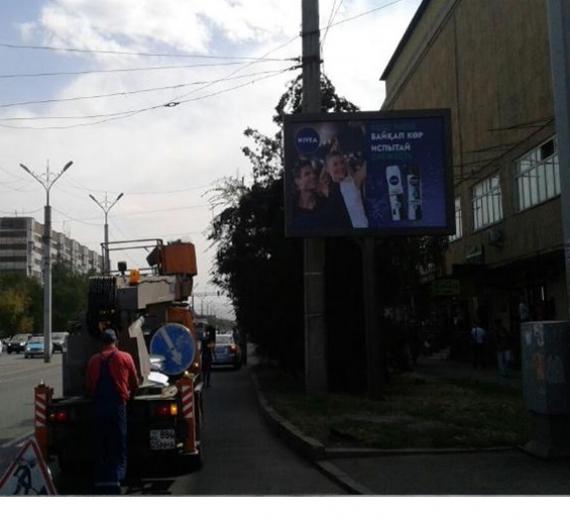 Толе би – Туркебаева
Күй
Тегін
Бағасы:
220000
Бүйір:
A
Өлшемі:
Түр:
Ситиборд
Жарықтандыру:
Сонда бар
Салық:
20 МРП
Қысқаша сипаттамасы:
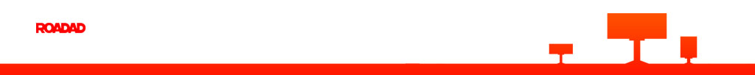 А332
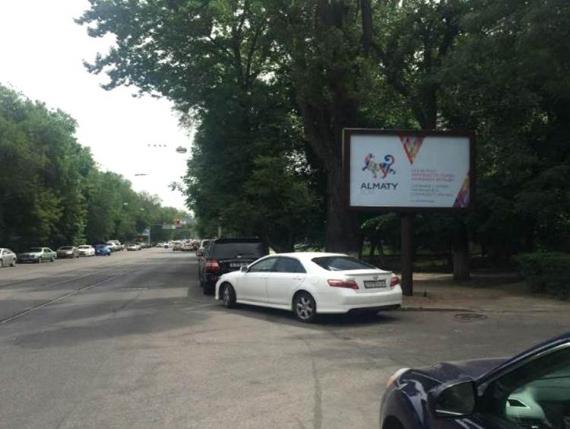 Шевченко – Чайковского
Күй
Бос емес
Бағасы:
220000
Бүйір:
A
Өлшемі:
Түр:
Ситиборд
Жарықтандыру:
Сонда бар
Салық:
20 МРП
Қысқаша сипаттамасы:
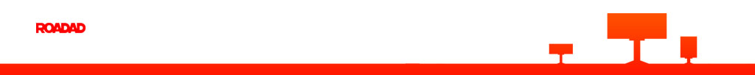 А311
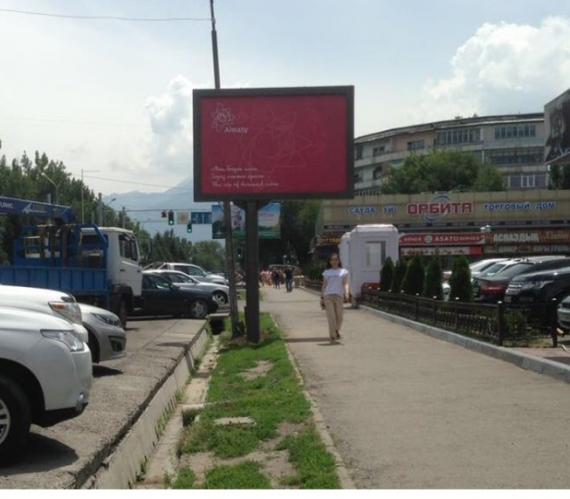 Мустафина-Биржана
Күй
Тегін
Бағасы:
220000
Бүйір:
A
Өлшемі:
Түр:
Ситиборд
Жарықтандыру:
Сонда бар
Салық:
20 МРП
Қысқаша сипаттамасы:
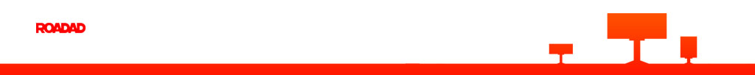 878но
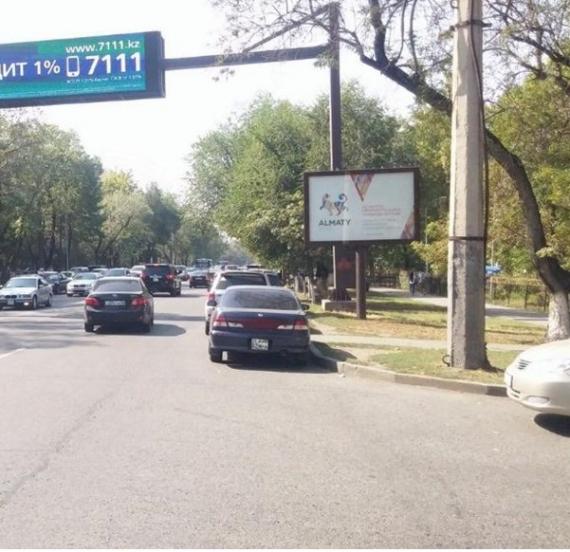 Толе би – Амангельды (СЕВЕРО-ЗАПАД)
Күй
Тегін
Бағасы:
220000
Бүйір:
A
Өлшемі:
Түр:
Ситиборд
Жарықтандыру:
Сонда бар
Салық:
20 МРП
Қысқаша сипаттамасы:
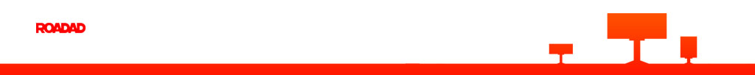 30р
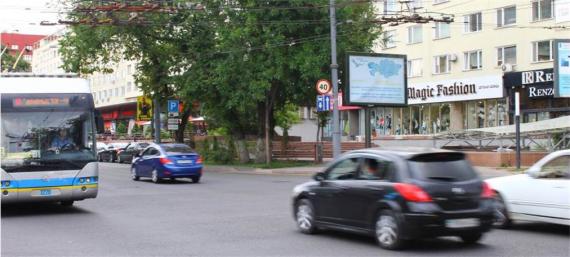 Гоголя - Абылай хана (ЮГО-ВОСТОК)
Күй
Тегін
Бағасы:
315640
Бүйір:
A
Өлшемі:
Түр:
Ситиборд
Жарықтандыру:
Сонда бар
Салық:
20 МРП
Қысқаша сипаттамасы:
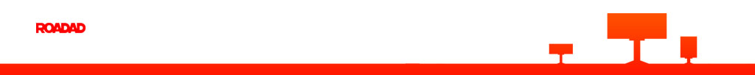 110м
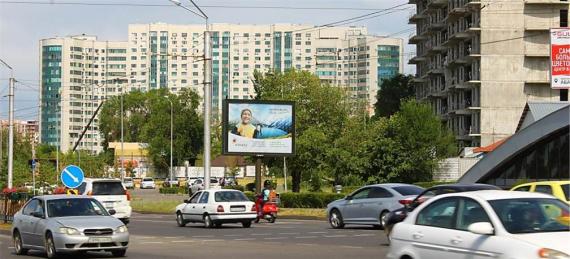 Абая - МЕТРО САЙРАН (Тлендиева), (ЮГО-ВОСТОК)
Күй
Тегін
Бағасы:
252550
Бүйір:
A
Өлшемі:
Түр:
Ситиборд
Жарықтандыру:
Сонда бар
Салық:
20 МРП
Қысқаша сипаттамасы:
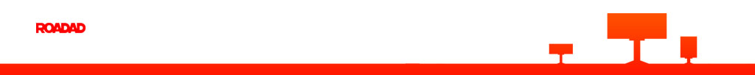 118м
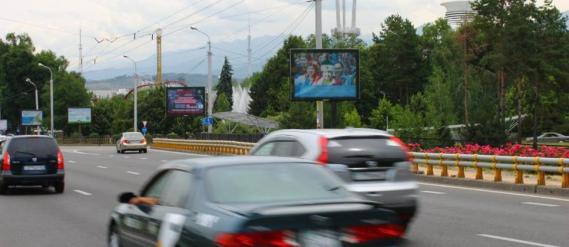 Абая - Жандосова , (ЮГО-ЗАПАД) №1
Күй
Бос емес
Бағасы:
252550
Бүйір:
A
Өлшемі:
3.14 х 2.3
Түр:
Билборд
Жарықтандыру:
Жоқ
Салық:
20 МРП
Қысқаша сипаттамасы:
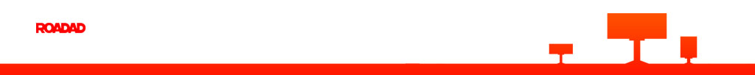 829о
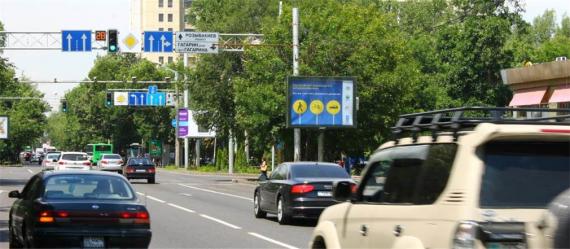 Абая - Гагарина (ВОЕНТОРГ), (СЕВЕРО-ВОСТОК)
Күй
Тегін
Бағасы:
315640
Бүйір:
A
Өлшемі:
Түр:
Ситиборд
Жарықтандыру:
Сонда бар
Салық:
20 МРП
Қысқаша сипаттамасы:
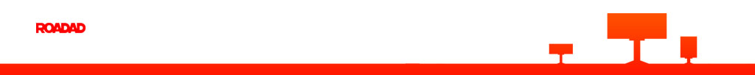 946
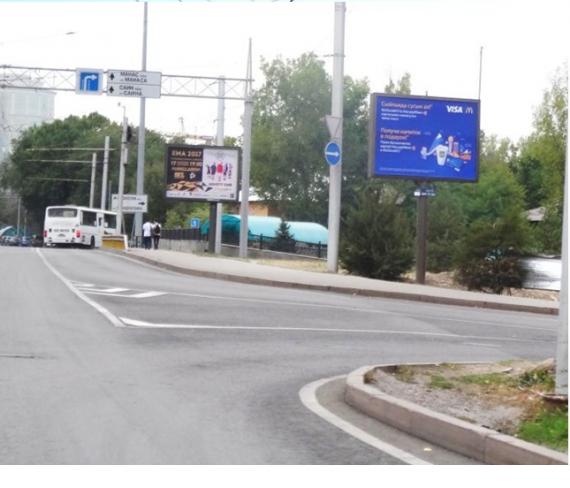 Абая - Муканова
Күй
Тегін
Бағасы:
255000
Бүйір:
A
Өлшемі:
Түр:
Ситиборд
Жарықтандыру:
Сонда бар
Салық:
20 МРП
Қысқаша сипаттамасы:
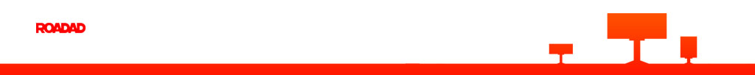 801о
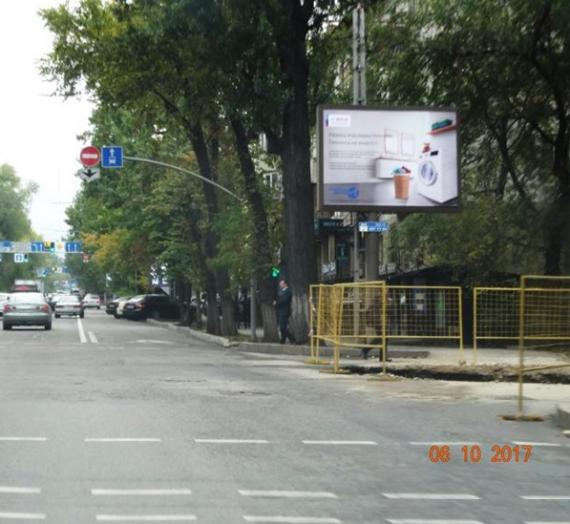 Наурызбай батыра – Казыбек би
Күй
Тегін
Бағасы:
255000
Бүйір:
A
Өлшемі:
Түр:
Ситиборд
Жарықтандыру:
Сонда бар
Салық:
20 МРП
Қысқаша сипаттамасы:
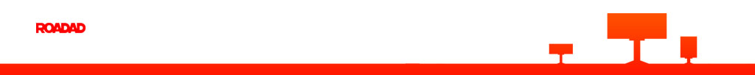 892о
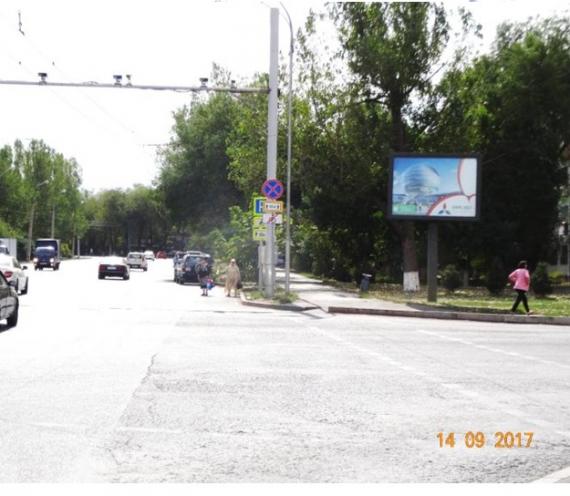 Утеген Батыра - Маречика
Күй
Тегін
Бағасы:
255000
Бүйір:
A
Өлшемі:
3.2 х 2.4
Түр:
Ситиборд
Жарықтандыру:
Сонда бар
Салық:
20 МРП
Қысқаша сипаттамасы:
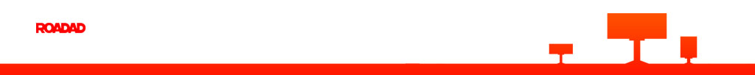 977о
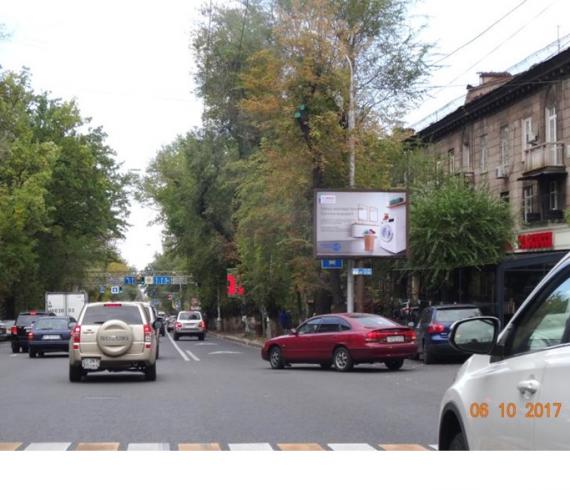 Желтоксан – Жамбыла движение к Столичному
Күй
Тегін
Бағасы:
255000
Бүйір:
A
Өлшемі:
Түр:
Ситиборд
Жарықтандыру:
Сонда бар
Салық:
20 МРП
Қысқаша сипаттамасы:
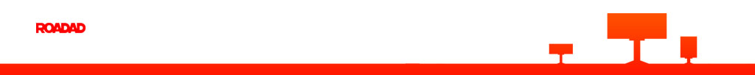 35р
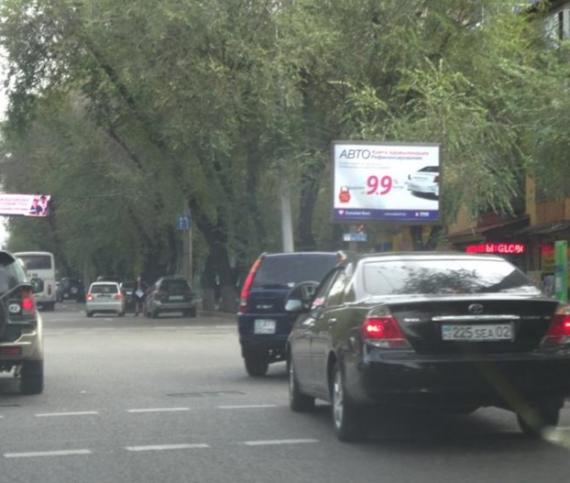 Абая - Манаса
Күй
Тегін
Бағасы:
275000
Бүйір:
A
Өлшемі:
3.2 х 2.4
Түр:
Ситиборд
Жарықтандыру:
Сонда бар
Салық:
20 МРП
Қысқаша сипаттамасы:
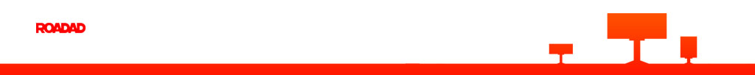 2л
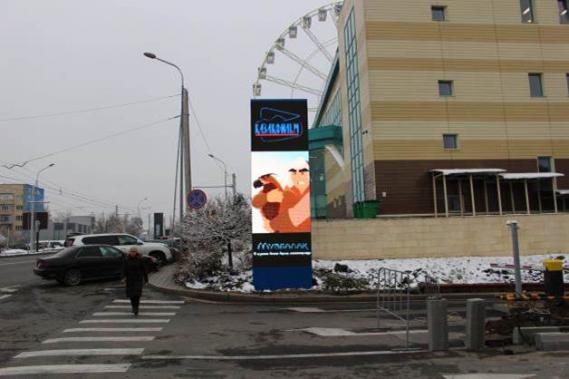 Мега
Күй
Тегін
Бағасы:
280000
Бүйір:
A
Өлшемі:
7.14 х 3.76
Түр:
Жарықдиодты экран
Жарықтандыру:
Сонда бар
Салық:
0мрп
Қысқаша сипаттамасы:
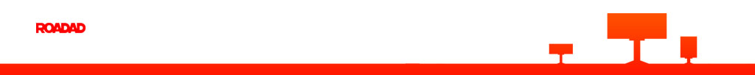 6л
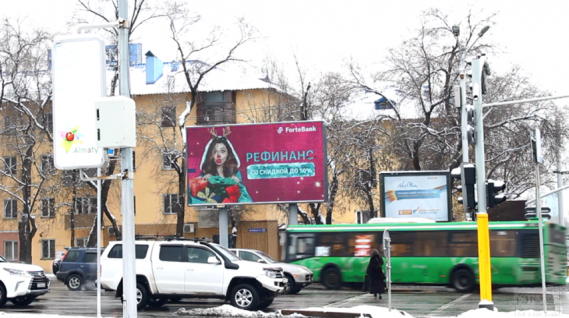 Новая площадь
Күй
Тегін
Бағасы:
280000
Бүйір:
A
Өлшемі:
6.4 х 3.76
Түр:
Жарықдиодты экран
Жарықтандыру:
Сонда бар
Салық:
0мрп
Қысқаша сипаттамасы:
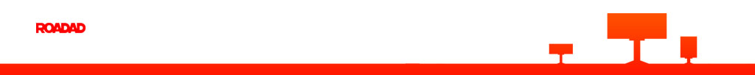 7л
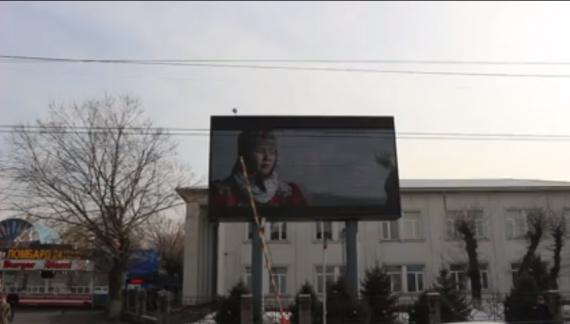 Саяхат
Күй
Тегін
Бағасы:
280000
Бүйір:
A
Өлшемі:
6.4 х 3.76
Түр:
Жарықдиодты экран
Жарықтандыру:
Сонда бар
Салық:
0мрп
Қысқаша сипаттамасы:
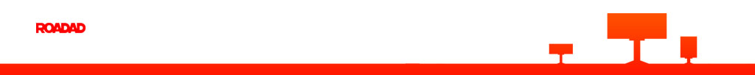 902о
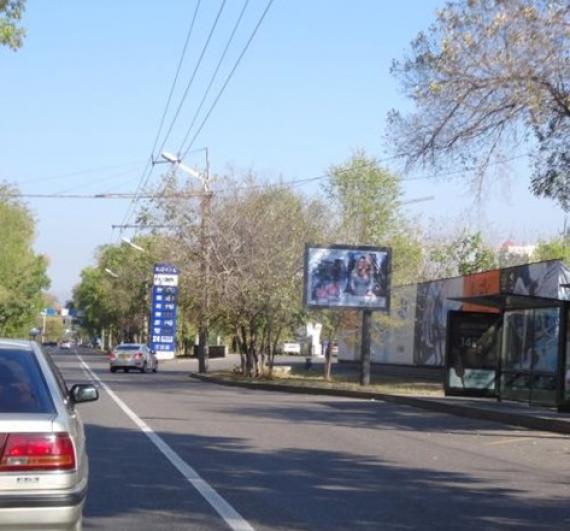 Абая вост Розыбакиева, Движение к Глобусу
Күй
Тегін
Бағасы:
285000
Бүйір:
A
Өлшемі:
2.05 х 2.85
Түр:
Ситиборд
Жарықтандыру:
Сонда бар
Салық:
20 МРП
Қысқаша сипаттамасы:
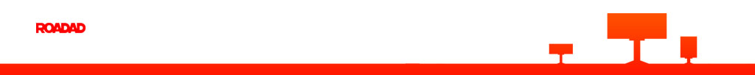 811о
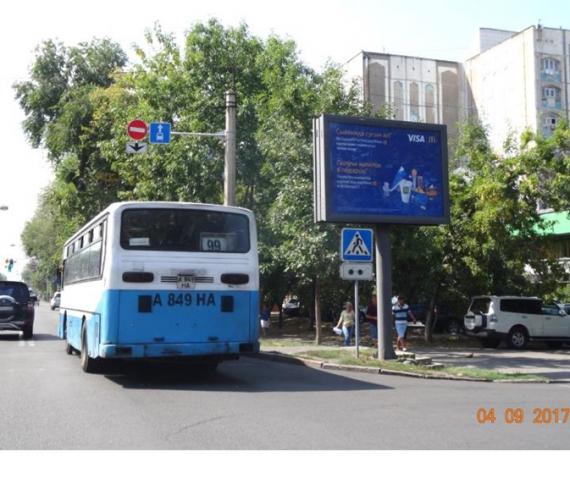 Толе би – Муканова
Күй
Тегін
Бағасы:
285000
Бүйір:
A
Өлшемі:
2.05 х 2.85
Түр:
Ситиборд
Жарықтандыру:
Сонда бар
Салық:
20 МРП
Қысқаша сипаттамасы:
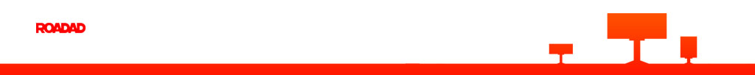 907о
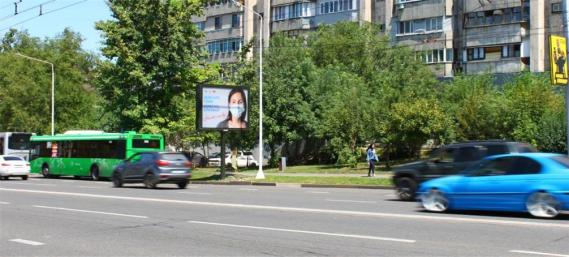 Сейфуллина - Толе би (СЕВЕРО-ВОСТОК) №2
Күй
Тегін
Бағасы:
252550
Бүйір:
B
Өлшемі:
2.05 х 2.85
Түр:
Ситиборд
Жарықтандыру:
Сонда бар
Салық:
20 МРП
Қысқаша сипаттамасы:
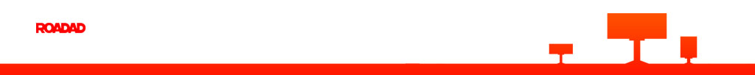 4013ф
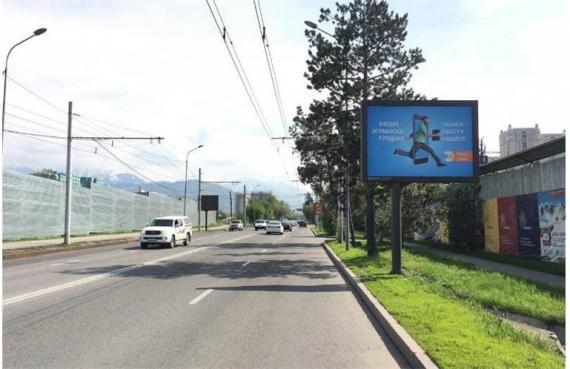 Розыбакиева Ескараева, (СЕВЕРО-ЗАПАД)
Күй
Бос емес
Бағасы:
250000
Бүйір:
A
Өлшемі:
Түр:
Ситиборд
Жарықтандыру:
Сонда бар
Салық:
20 МРП
Қысқаша сипаттамасы:
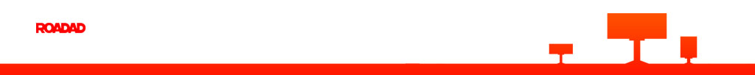 4014ф
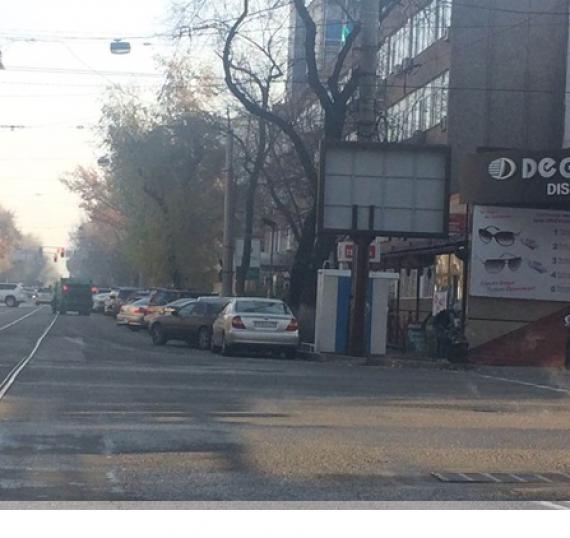 Абылай хана-Макатаева
Күй
Бос емес
Бағасы:
295000
Бүйір:
Өлшемі:
Түр:
Ситиборд
Жарықтандыру:
Сонда бар
Салық:
20 МРП
Қысқаша сипаттамасы:
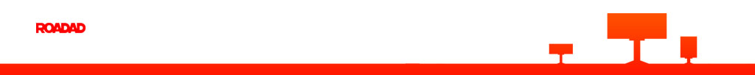 4032ф
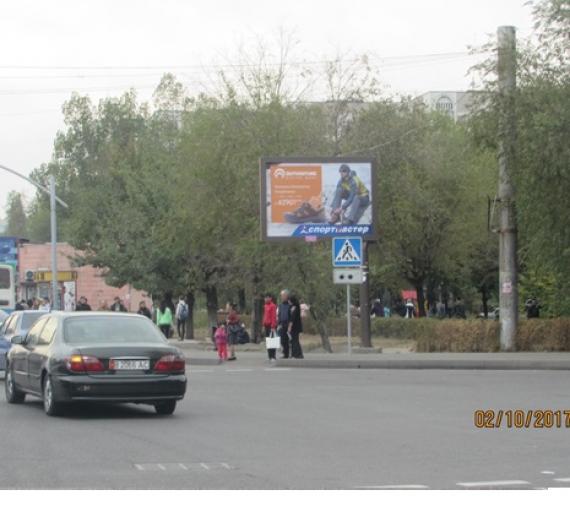 Толе би Бруссиловского
Күй
Бос емес
Бағасы:
295000
Бүйір:
Өлшемі:
Түр:
Ситиборд
Жарықтандыру:
Сонда бар
Салық:
20 МРП
Қысқаша сипаттамасы:
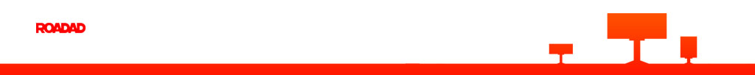 4034ф
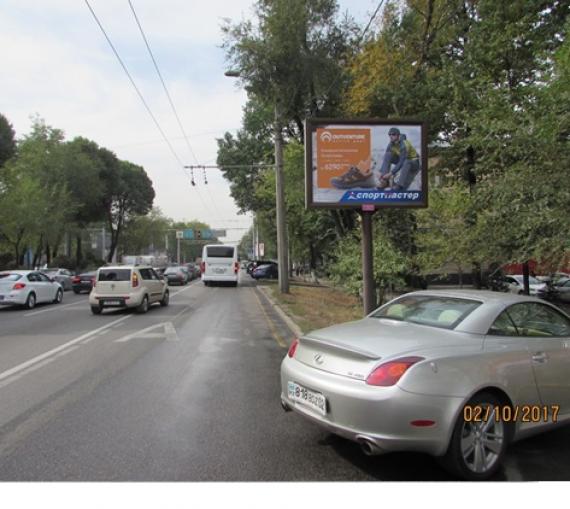 Райымбека восточнее Абылай хана около Технодома
Күй
Бос емес
Бағасы:
295000
Бүйір:
Өлшемі:
Түр:
Ситиборд
Жарықтандыру:
Сонда бар
Салық:
20 МРП
Қысқаша сипаттамасы:
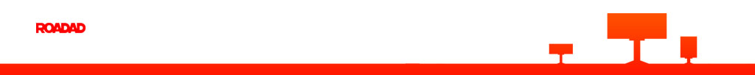 4047ф
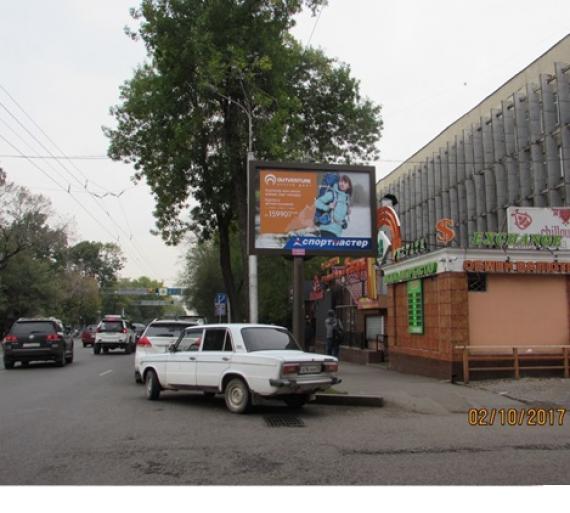 Сейфуллина-Торекулова
Күй
Бос емес
Бағасы:
295000
Бүйір:
Өлшемі:
Түр:
Ситиборд
Жарықтандыру:
Сонда бар
Салық:
20 МРП
Қысқаша сипаттамасы:
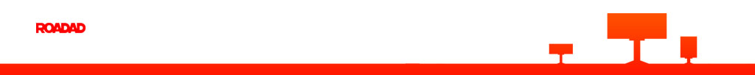 4048ф
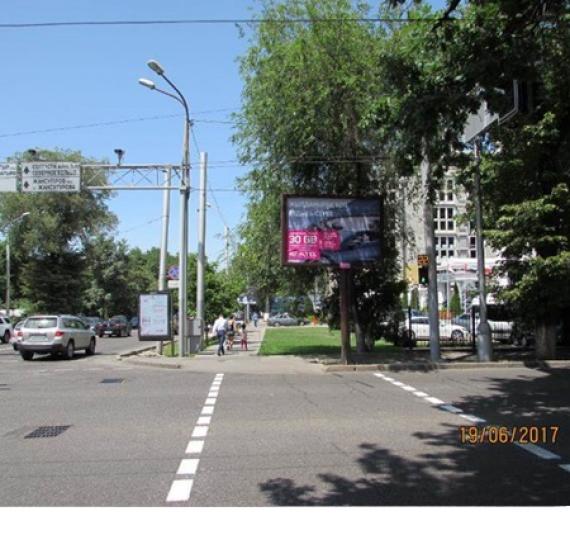 Сейфуллина-Кабанбай батыра
Күй
Бос емес
Бағасы:
295000
Бүйір:
Өлшемі:
Түр:
Ситиборд
Жарықтандыру:
Сонда бар
Салық:
20 МРП
Қысқаша сипаттамасы:
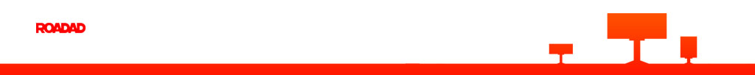 4053ф
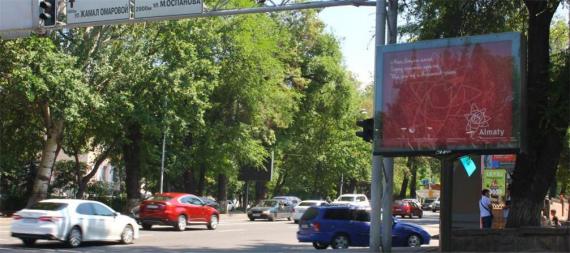 Достык-ул.Хаджи Мукана (ЮГО-ЗАПАД)
Күй
Тегін
Бағасы:
252550
Бүйір:
A
Өлшемі:
Түр:
Ситиборд
Жарықтандыру:
Сонда бар
Салық:
20 МРП
Қысқаша сипаттамасы:
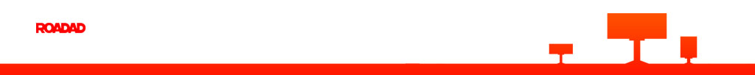 4057ф
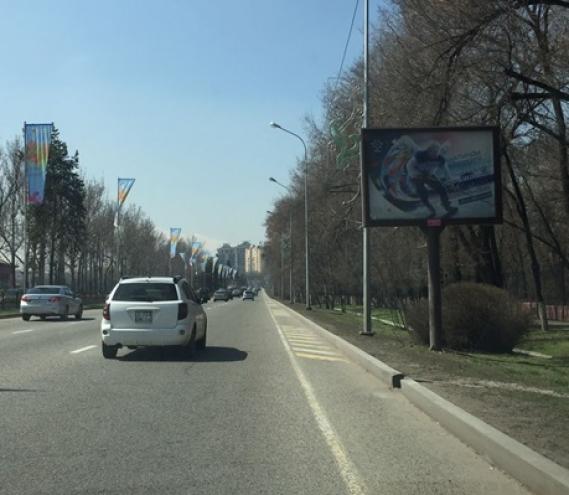 Аль Фараби восточнее Исламского университета движение в западном направлении
Күй
Бос емес
Бағасы:
295000
Бүйір:
Өлшемі:
Түр:
Ситиборд
Жарықтандыру:
Сонда бар
Салық:
20 МРП
Қысқаша сипаттамасы:
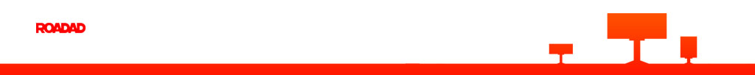 4023ф
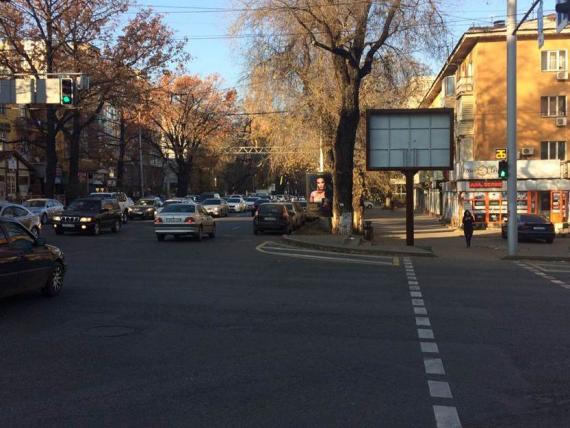 Кабанбай б - Желтоксан
Күй
Бос емес
Бағасы:
295000
Бүйір:
Өлшемі:
Түр:
Ситиборд
Жарықтандыру:
Сонда бар
Салық:
20 МРП
Қысқаша сипаттамасы:
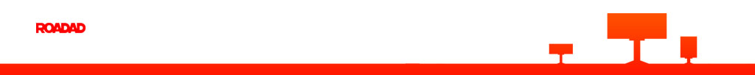 4033ф
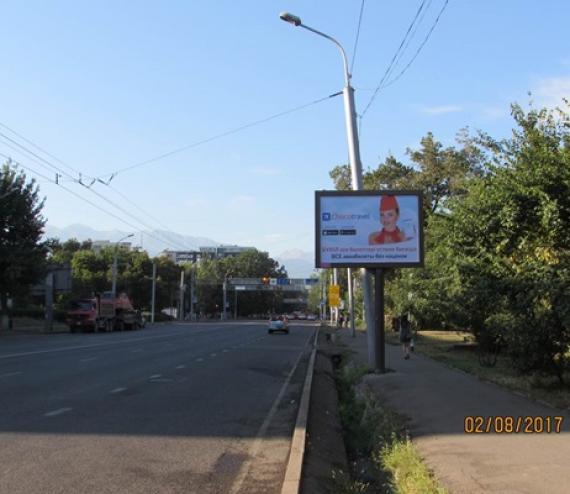 Сейфуллина-Казыбек би
Күй
Бос емес
Бағасы:
295000
Бүйір:
Өлшемі:
Түр:
Ситиборд
Жарықтандыру:
Сонда бар
Салық:
20 МРП
Қысқаша сипаттамасы:
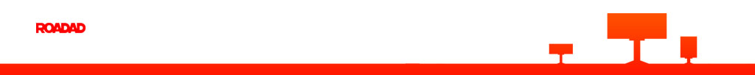 4042ф
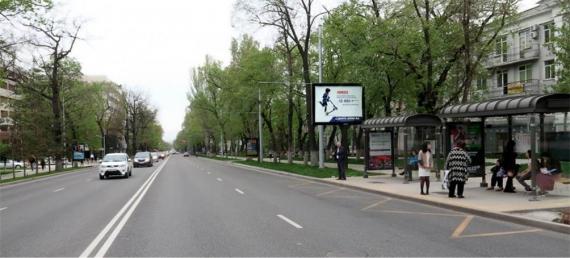 Назарбаева -  Карасай батыра (ВОСТОК)
Күй
Тегін
Бағасы:
315640
Бүйір:
A
Өлшемі:
Түр:
Ситиборд
Жарықтандыру:
Сонда бар
Салық:
20 МРП
Қысқаша сипаттамасы:
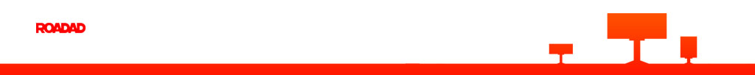 50р
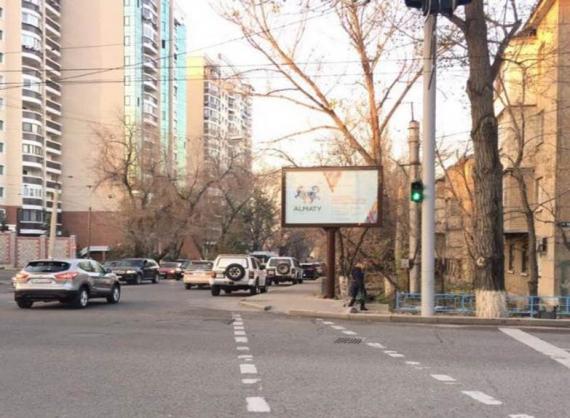 Сатпаева - Жарокова (СЕВЕРО-ВОСТОК)
Күй
Тегін
Бағасы:
230000
Бүйір:
A
Өлшемі:
Түр:
Ситиборд
Жарықтандыру:
Сонда бар
Салық:
20 МРП
Қысқаша сипаттамасы:
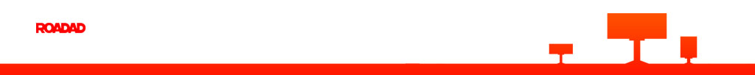 801но
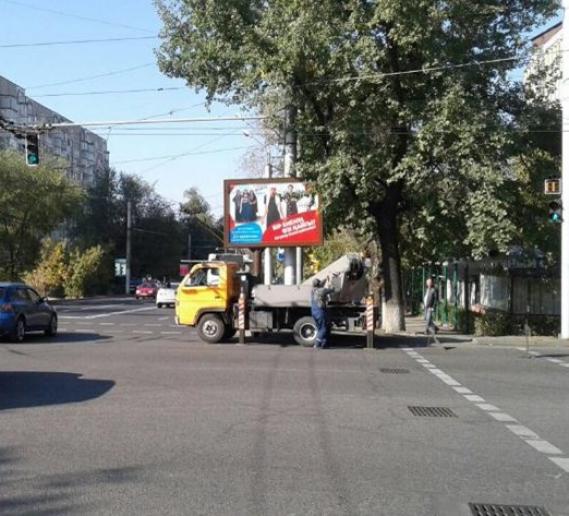 атпаева - Ауэзова (СЕВЕРО-ВОСТОК)
Күй
Тегін
Бағасы:
250000
Бүйір:
A
Өлшемі:
Түр:
Ситиборд
Жарықтандыру:
Сонда бар
Салық:
20 МРП
Қысқаша сипаттамасы:
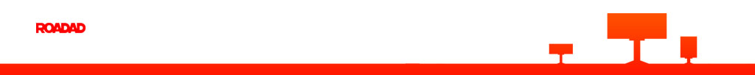 802но
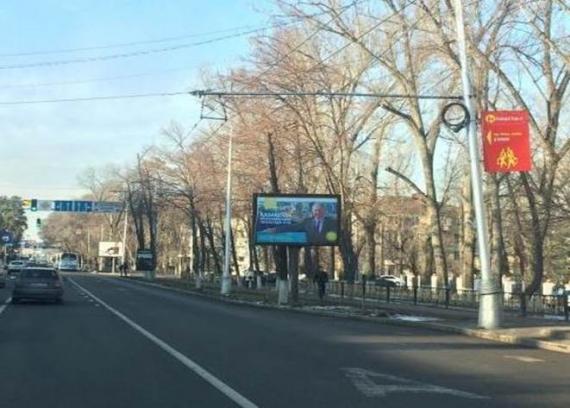 Абая - Масанчи (СЕВЕРО-ВОСТОК)
Күй
Тегін
Бағасы:
290000
Бүйір:
A
Өлшемі:
Түр:
Ситиборд
Жарықтандыру:
Сонда бар
Салық:
20 МРП
Қысқаша сипаттамасы:
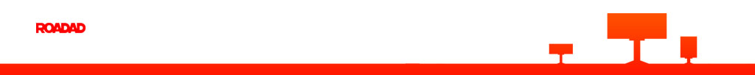 805но
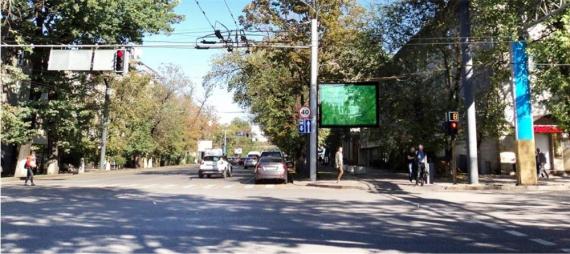 Гоголя - Желтоксан (ЮГО-ВОСТОК)
Күй
Тегін
Бағасы:
315640
Бүйір:
A
Өлшемі:
Түр:
Ситиборд
Жарықтандыру:
Сонда бар
Салық:
20 МРП
Қысқаша сипаттамасы:
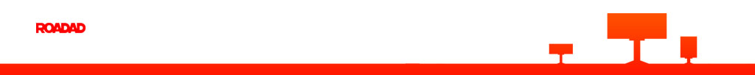 808но
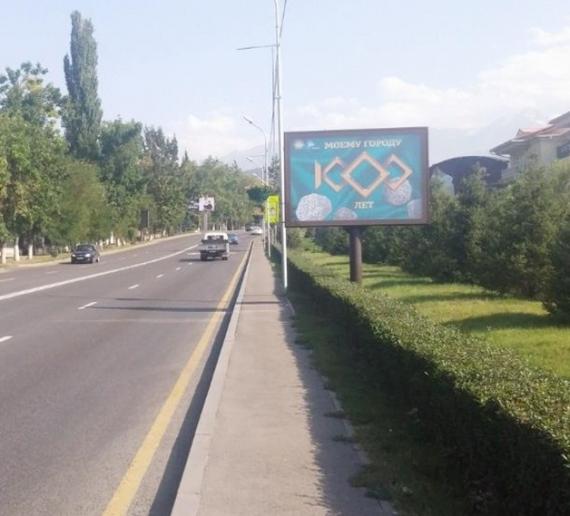 Достык-Люксор (СЕВЕРО-ВОСТОК)
Күй
Тегін
Бағасы:
290000
Бүйір:
A
Өлшемі:
Түр:
Ситиборд
Жарықтандыру:
Сонда бар
Салық:
20 МРП
Қысқаша сипаттамасы:
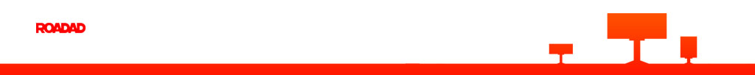 811н
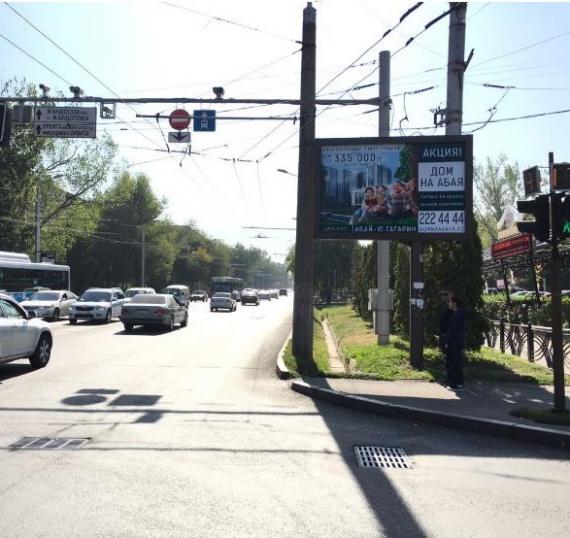 Алтынсарина-Шаляпина (ЮГО-ЗАПАД)
Күй
Тегін
Бағасы:
230000
Бүйір:
A
Өлшемі:
Түр:
Ситиборд
Жарықтандыру:
Сонда бар
Салық:
20 МРП
Қысқаша сипаттамасы:
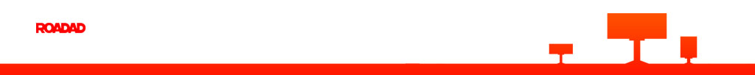 818н
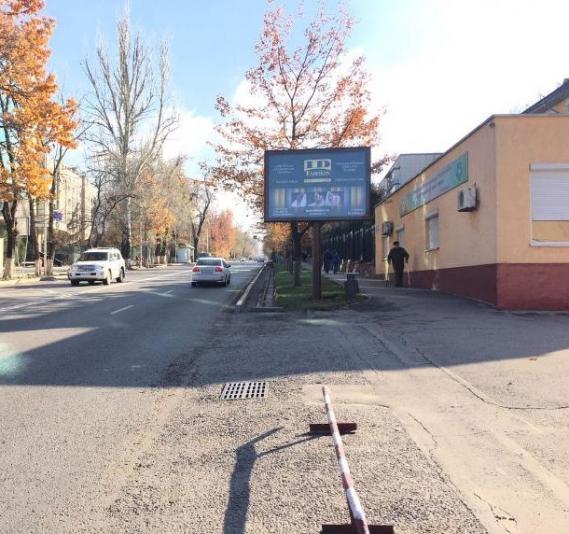 Достык-Чайкиной (ЮГО-ЗАПАД)
Күй
Тегін
Бағасы:
290000
Бүйір:
A
Өлшемі:
Түр:
Ситиборд
Жарықтандыру:
Сонда бар
Салық:
20 МРП
Қысқаша сипаттамасы:
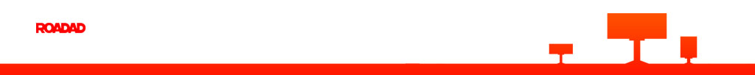 819н
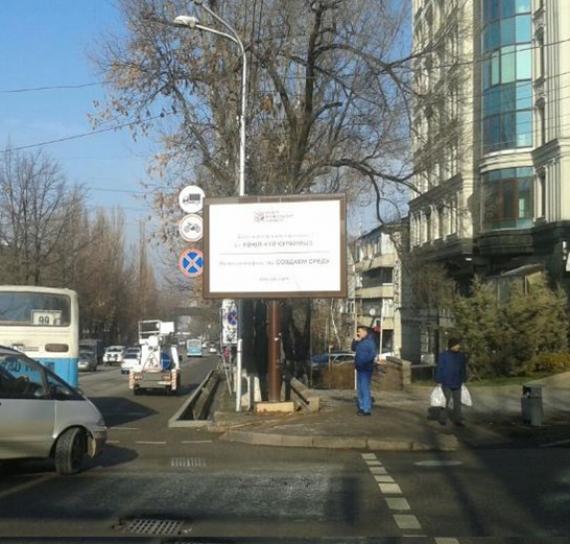 Достык-Омарова
Күй
Тегін
Бағасы:
290000
Бүйір:
A
Өлшемі:
Түр:
Ситиборд
Жарықтандыру:
Сонда бар
Салық:
20 МРП
Қысқаша сипаттамасы:
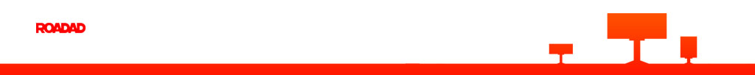 823н
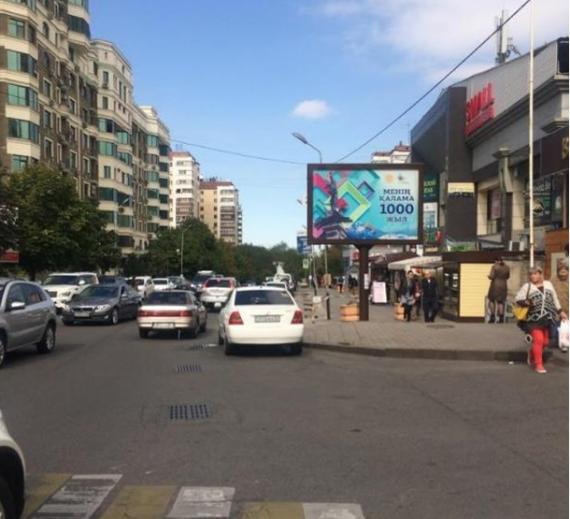 Мендикулова - Бектурова
Күй
Тегін
Бағасы:
295000
Бүйір:
A
Өлшемі:
Түр:
Ситиборд
Жарықтандыру:
Сонда бар
Салық:
20 МРП
Қысқаша сипаттамасы:
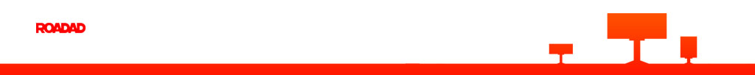 826н
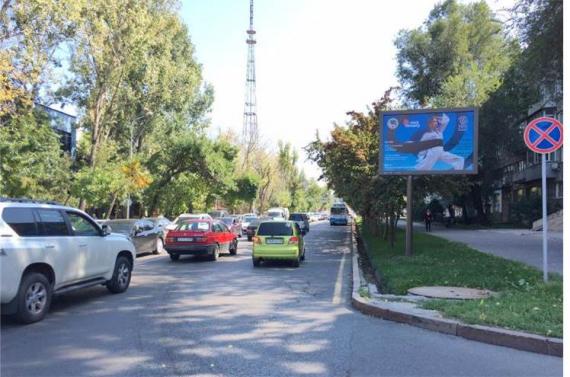 Сейфуллина-Сатпаева (ЮГО-ВОСТОК)
Күй
Тегін
Бағасы:
295000
Бүйір:
A
Өлшемі:
Түр:
Ситиборд
Жарықтандыру:
Сонда бар
Салық:
20 МРП
Қысқаша сипаттамасы:
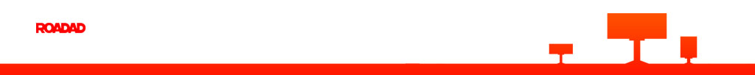 830н
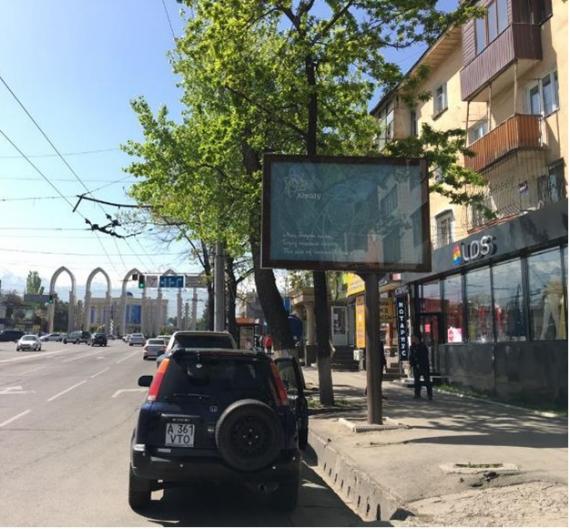 Ауэзова- ниже Тимирязева (ЗАПАД)
Күй
Тегін
Бағасы:
250000
Бүйір:
A
Өлшемі:
Түр:
Ситиборд
Жарықтандыру:
Сонда бар
Салық:
20 МРП
Қысқаша сипаттамасы:
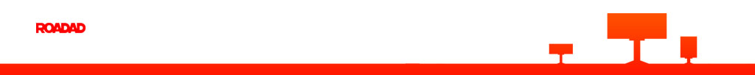 831н
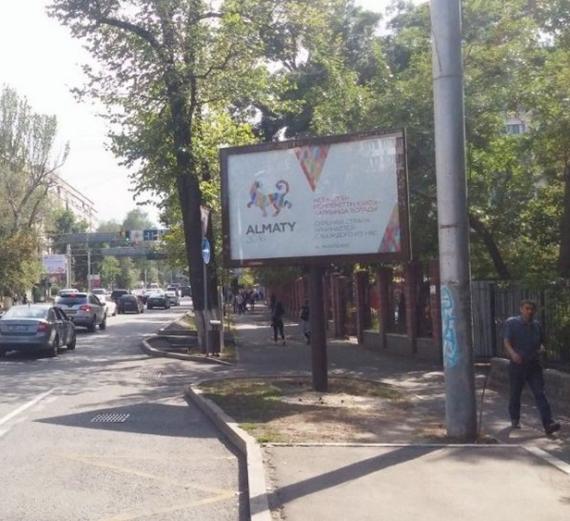 Сейфуллина - южнее Шевченко, запад
Күй
Тегін
Бағасы:
290000
Бүйір:
A
Өлшемі:
Түр:
Ситиборд
Жарықтандыру:
Сонда бар
Салық:
20 МРП
Қысқаша сипаттамасы:
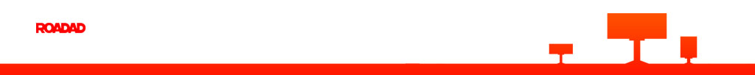 832н
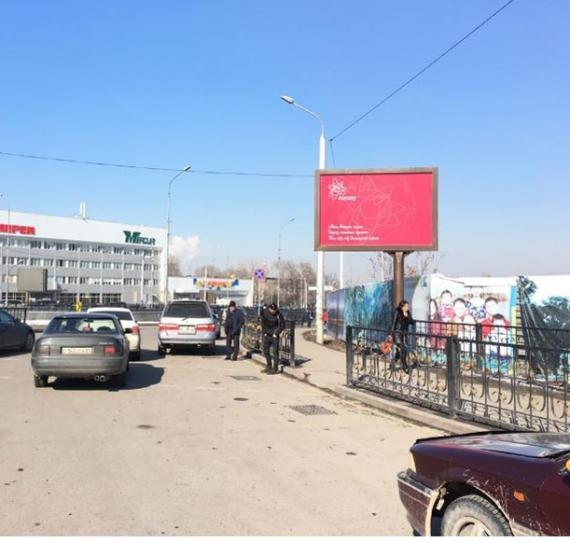 Суюнбая - Райымбека
Күй
Тегін
Бағасы:
250000
Бүйір:
A
Өлшемі:
Түр:
Ситиборд
Жарықтандыру:
Сонда бар
Салық:
20 МРП
Қысқаша сипаттамасы:
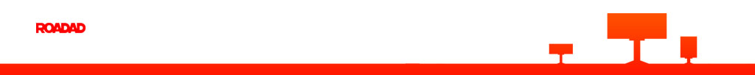 833н
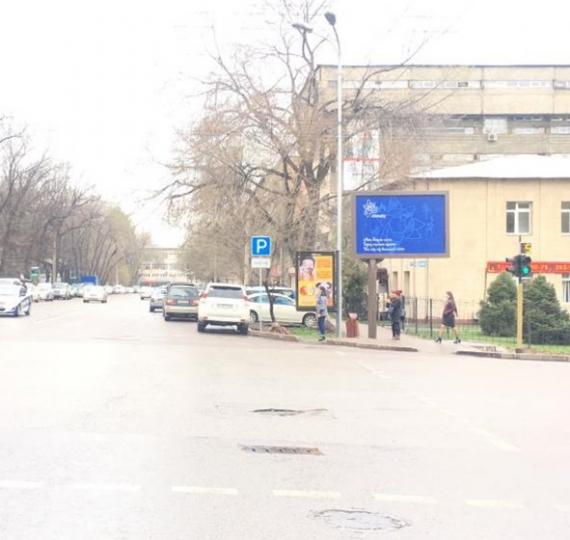 Сейфуллина – Богенбай батыра (СЕВЕРО-ЗАПАД)
Күй
Тегін
Бағасы:
230000
Бүйір:
A
Өлшемі:
Түр:
Ситиборд
Жарықтандыру:
Сонда бар
Салық:
20 МРП
Қысқаша сипаттамасы:
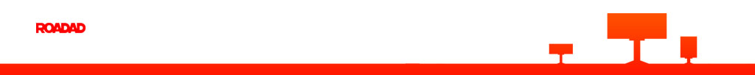 834н
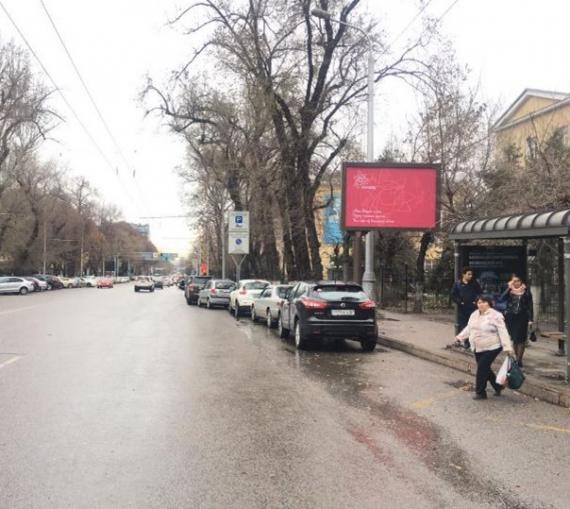 Абылай хана-Карасай батыра (СЕВЕРО-ВОСТОК)
Күй
Тегін
Бағасы:
230000
Бүйір:
A
Өлшемі:
Түр:
Ситиборд
Жарықтандыру:
Сонда бар
Салық:
20 МРП
Қысқаша сипаттамасы:
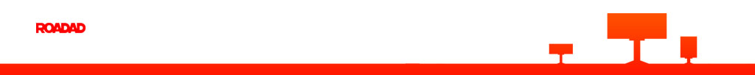 811но
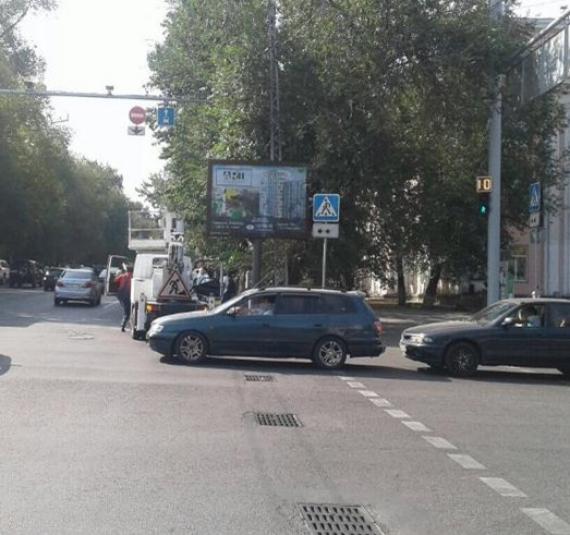 Толе би – Наурызбай батыра (ЮГО-ЗАПАД)
Күй
Тегін
Бағасы:
290000
Бүйір:
A
Өлшемі:
Түр:
Ситиборд
Жарықтандыру:
Сонда бар
Салық:
20 МРП
Қысқаша сипаттамасы:
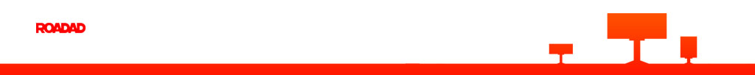 814но
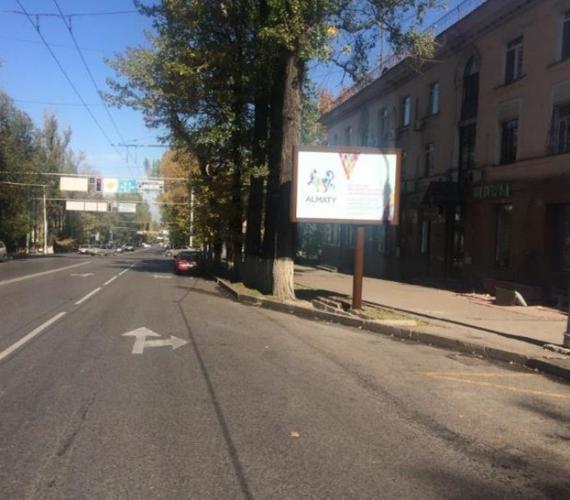 Абылай хана – южнее Курмангазы (ВОСТОК)
Күй
Бос емес
Бағасы:
230000
Бүйір:
A
Өлшемі:
Түр:
Ситиборд
Жарықтандыру:
Сонда бар
Салық:
20 МРП
Қысқаша сипаттамасы:
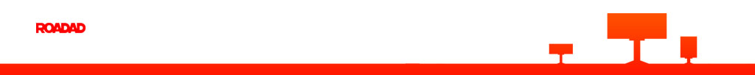 818но
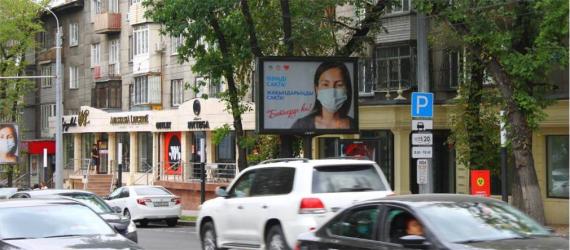 Абылай хана - Шевченко (СЕВЕРО-ВОСТОК)
Күй
Тегін
Бағасы:
252550
Бүйір:
A
Өлшемі:
Түр:
Ситиборд
Жарықтандыру:
Сонда бар
Салық:
20 МРП
Қысқаша сипаттамасы:
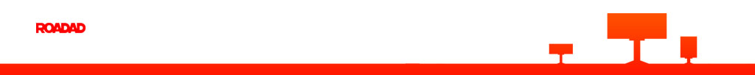 820но
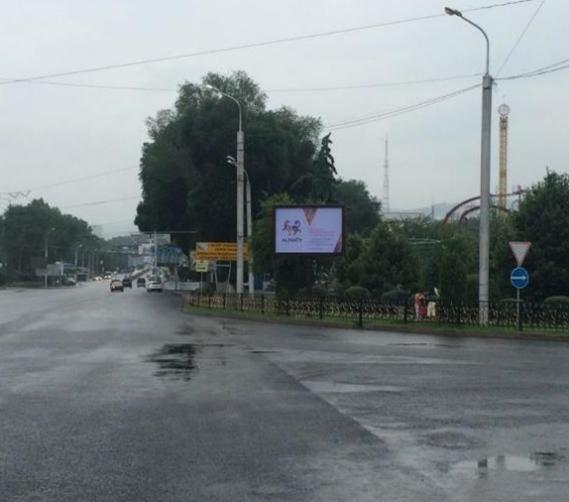 Абая - Жандосова , (ЮГО-ВОСТОК)
Күй
Тегін
Бағасы:
290000
Бүйір:
A
Өлшемі:
Түр:
Ситиборд
Жарықтандыру:
Сонда бар
Салық:
20 МРП
Қысқаша сипаттамасы:
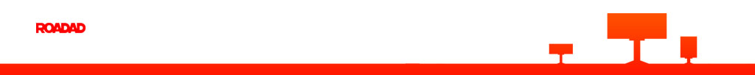 824но
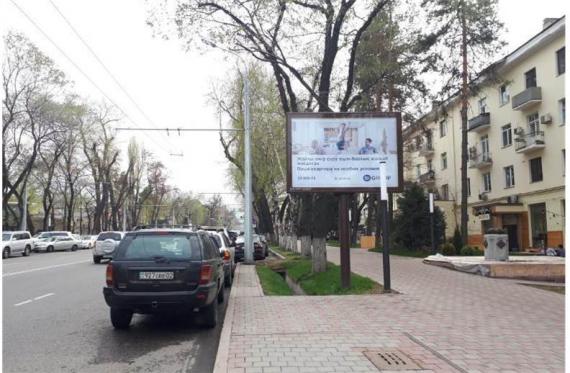 Абылай  хана – Карасай  батыра (ЮГО-ЗАПАД)
Күй
Тегін
Бағасы:
290000
Бүйір:
A
Өлшемі:
Түр:
Ситиборд
Жарықтандыру:
Сонда бар
Салық:
20 МРП
Қысқаша сипаттамасы:
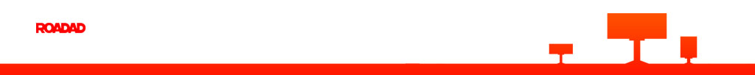 827но
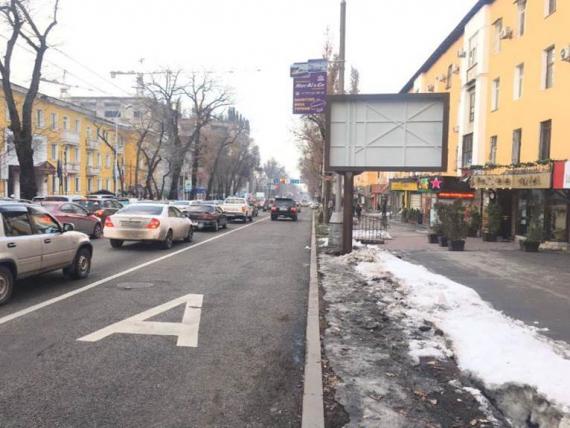 Желтоксан – Карасай батыра (СЕВЕРО-ВОСТОК)
Күй
Бос емес
Бағасы:
290000
Бүйір:
A
Өлшемі:
Түр:
Ситиборд
Жарықтандыру:
Сонда бар
Салық:
20 МРП
Қысқаша сипаттамасы:
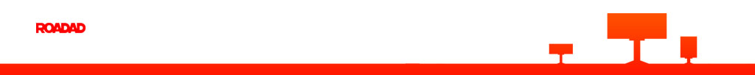 828но
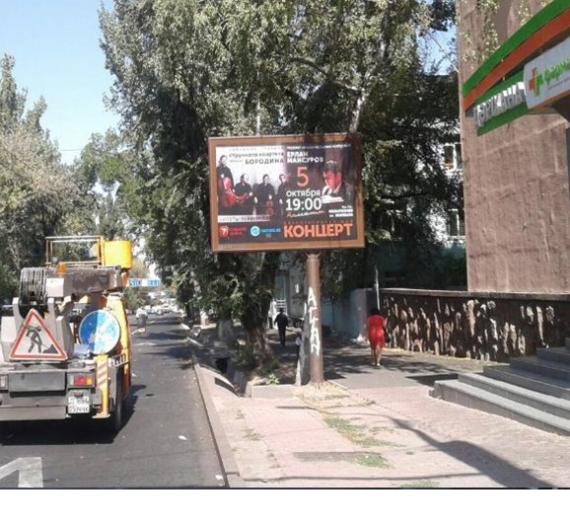 Желтоксан – Казыбек би (СЕВЕРО-ВОСТОК)
Күй
Тегін
Бағасы:
230000
Бүйір:
A
Өлшемі:
Түр:
Ситиборд
Жарықтандыру:
Сонда бар
Салық:
20 МРП
Қысқаша сипаттамасы:
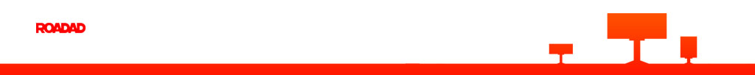 832но
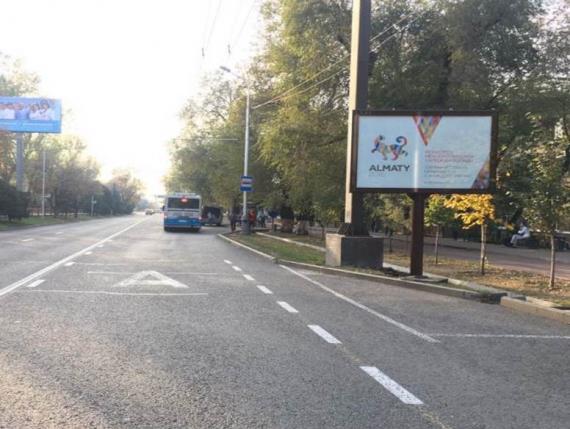 Абая – Байсеитова
Күй
Бос емес
Бағасы:
315640
Бүйір:
A
Өлшемі:
Түр:
Ситиборд
Жарықтандыру:
Сонда бар
Салық:
20 МРП
Қысқаша сипаттамасы:
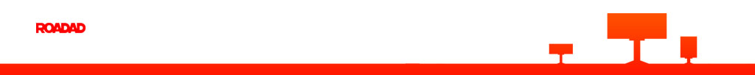 837но
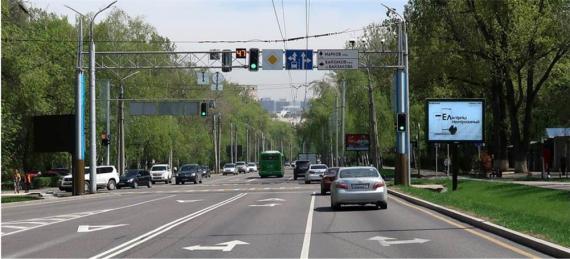 Тимирязева – Байзакова (ЮГО-ЗАПАД)
Күй
Тегін
Бағасы:
315640
Бүйір:
A
Өлшемі:
Түр:
Ситиборд
Жарықтандыру:
Сонда бар
Салық:
20 МРП
Қысқаша сипаттамасы:
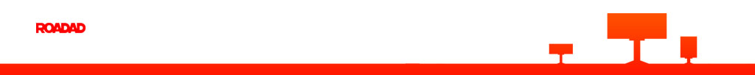 А002
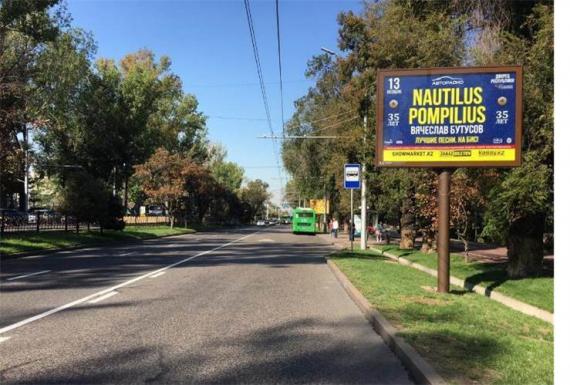 Абая – Байсеитовой (СЕВЕРО-ВОСТОК)
Күй
Тегін
Бағасы:
290000
Бүйір:
A
Өлшемі:
Түр:
Ситиборд
Жарықтандыру:
Сонда бар
Салық:
20 МРП
Қысқаша сипаттамасы:
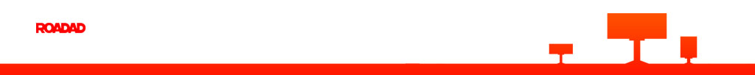 А033
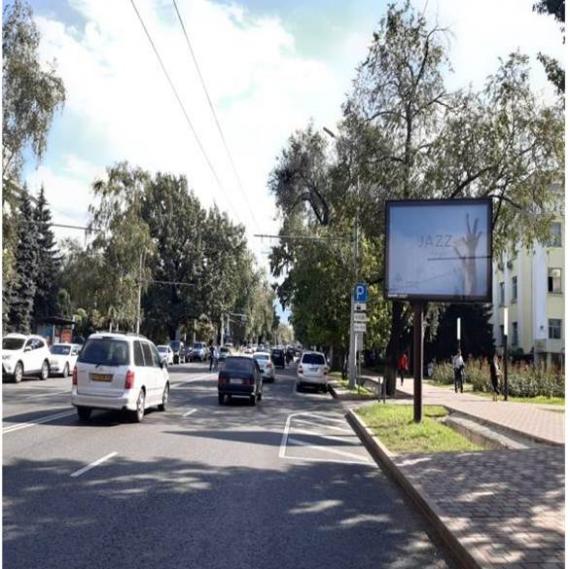 Абылай хана южнее Гоголя (ЗАПАД)
Күй
Тегін
Бағасы:
230000
Бүйір:
A
Өлшемі:
Түр:
Ситиборд
Жарықтандыру:
Сонда бар
Салық:
20 МРП
Қысқаша сипаттамасы:
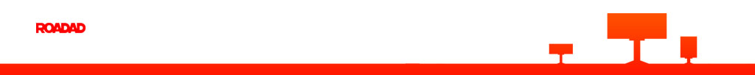 А047
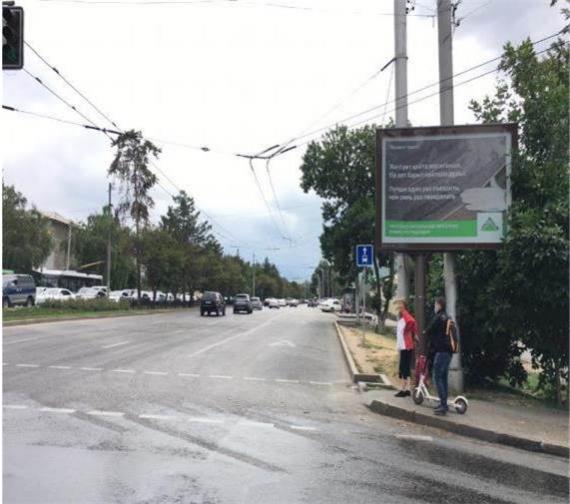 Алтынсарина- Абая (СЕВЕРО-ЗАПАД)
Күй
Тегін
Бағасы:
290000
Бүйір:
A
Өлшемі:
Түр:
Ситиборд
Жарықтандыру:
Сонда бар
Салық:
20 МРП
Қысқаша сипаттамасы:
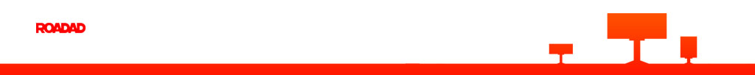 А326
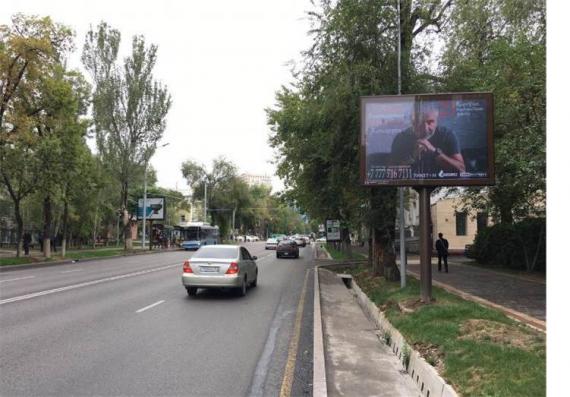 Назарбаева - Казыбек би (ЮГО-ЗАПАД)
Күй
Тегін
Бағасы:
250000
Бүйір:
A
Өлшемі:
Түр:
Ситиборд
Жарықтандыру:
Сонда бар
Салық:
20 МРП
Қысқаша сипаттамасы:
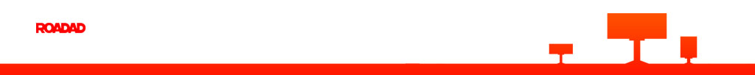 890но
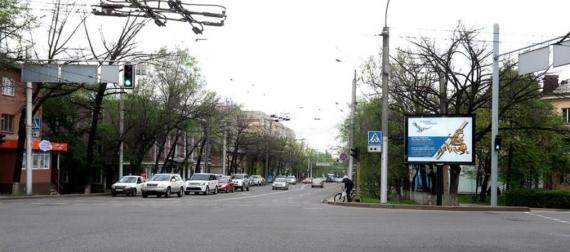 Ауэзова – Жандосова (СЕВЕРО-ВОСТОК)
Күй
Тегін
Бағасы:
252550
Бүйір:
A
Өлшемі:
Түр:
Ситиборд
Жарықтандыру:
Сонда бар
Салық:
20 МРП
Қысқаша сипаттамасы:
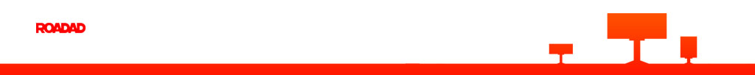 858но
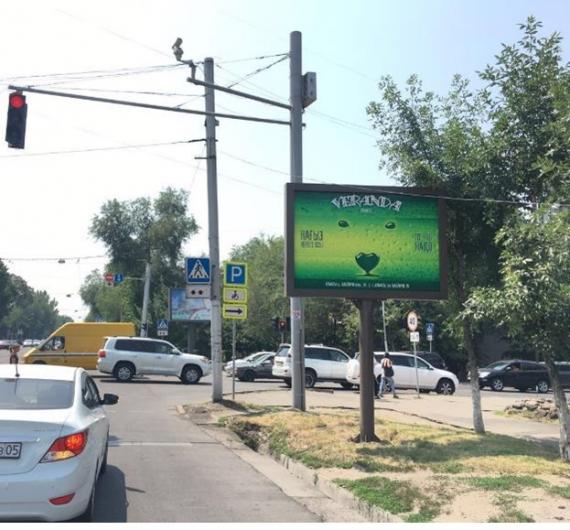 Толе би -Байзакова
Күй
Тегін
Бағасы:
250000
Бүйір:
A
Өлшемі:
Түр:
Ситиборд
Жарықтандыру:
Сонда бар
Салық:
20 МРП
Қысқаша сипаттамасы:
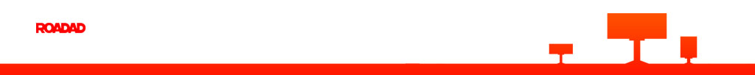 874но
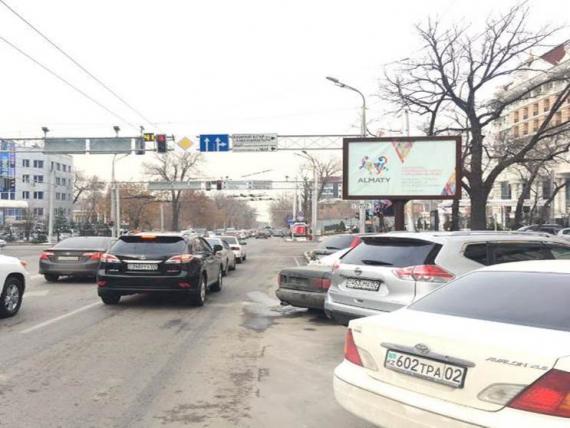 Сейфуллина – Кабанбай батыра, напротив РИКСОСА
Күй
Бос емес
Бағасы:
230000
Бүйір:
A
Өлшемі:
Түр:
Ситиборд
Жарықтандыру:
Сонда бар
Салық:
20 МРП
Қысқаша сипаттамасы:
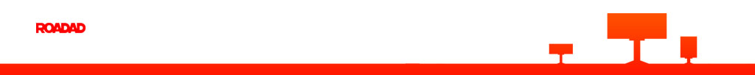 909но
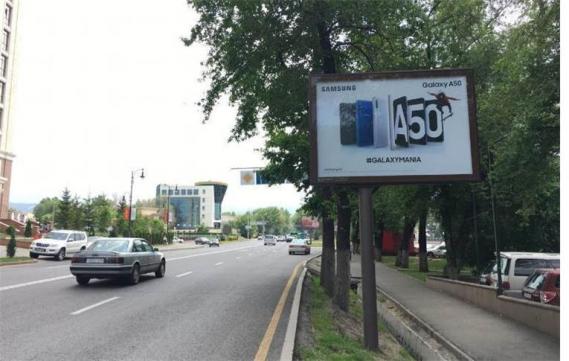 Достык - Аль-Фараби (СЕВЕРО-ЗАПАД)
Күй
Тегін
Бағасы:
290000
Бүйір:
A
Өлшемі:
Түр:
Ситиборд
Жарықтандыру:
Сонда бар
Салық:
20 МРП
Қысқаша сипаттамасы:
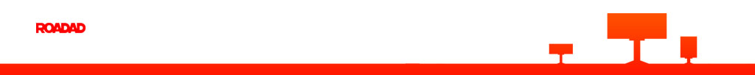 906но
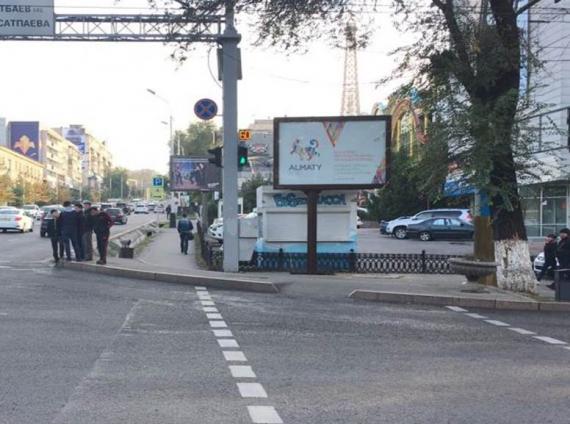 Назарбаева - Абая (ВОСТОК)
Күй
Тегін
Бағасы:
290000
Бүйір:
A
Өлшемі:
Түр:
Ситиборд
Жарықтандыру:
Сонда бар
Салық:
20 МРП
Қысқаша сипаттамасы:
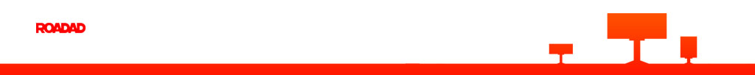 857но
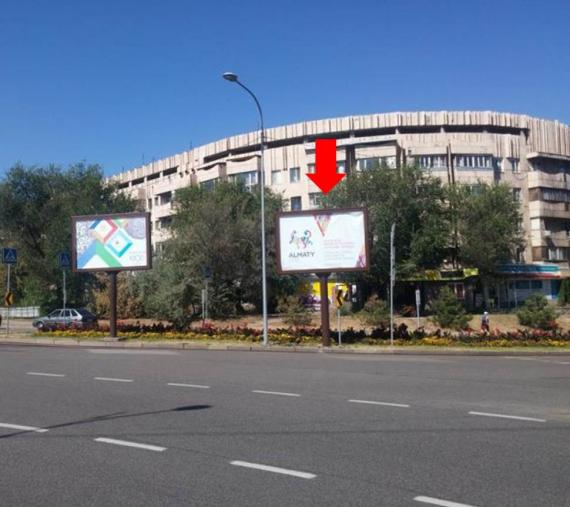 Аль-Фараби -Мустафина (СЕВЕРО-ЗАПАД) №1
Күй
Тегін
Бағасы:
290000
Бүйір:
A
Өлшемі:
Түр:
Ситиборд
Жарықтандыру:
Сонда бар
Салық:
20 МРП
Қысқаша сипаттамасы:
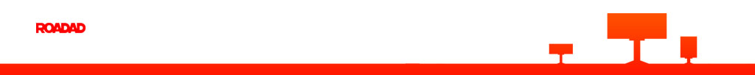 883но
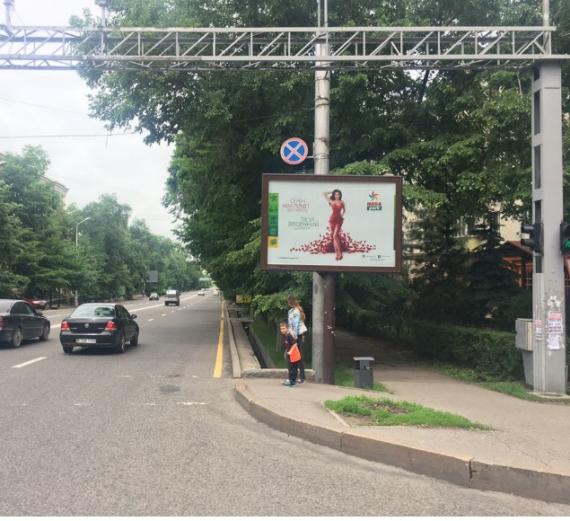 Назарбаева – Макатаева (СЕВЕРО-ВОСТОК)
Күй
Тегін
Бағасы:
290000
Бүйір:
A
Өлшемі:
Түр:
Ситиборд
Жарықтандыру:
Сонда бар
Салық:
20 МРП
Қысқаша сипаттамасы:
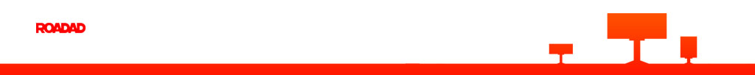 822но
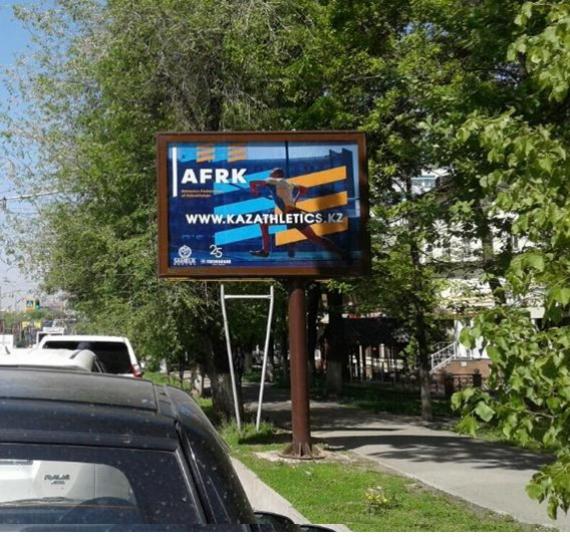 Абая – Шагабутбинова (СЕВЕРО-ВОСТОК)
Күй
Тегін
Бағасы:
290000
Бүйір:
A
Өлшемі:
Түр:
Ситиборд
Жарықтандыру:
Сонда бар
Салық:
20 МРП
Қысқаша сипаттамасы:
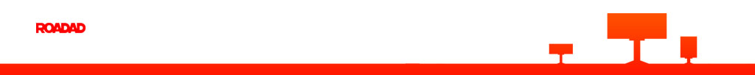 826но
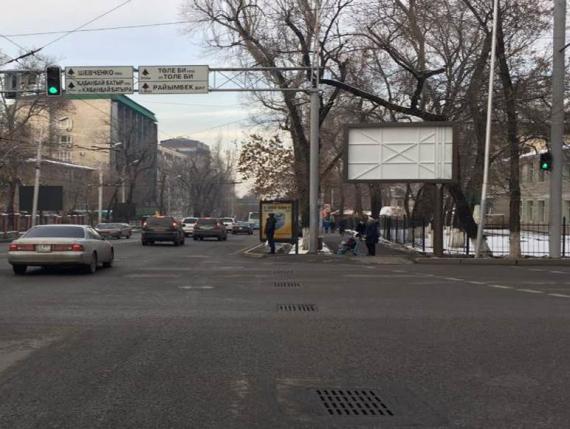 Сейфуллина – Курмангазы (СЕВЕРО-ВОСТОК)
Күй
Тегін
Бағасы:
290000
Бүйір:
A
Өлшемі:
Түр:
Ситиборд
Жарықтандыру:
Сонда бар
Салық:
20 МРП
Қысқаша сипаттамасы:
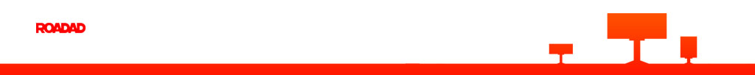 898о
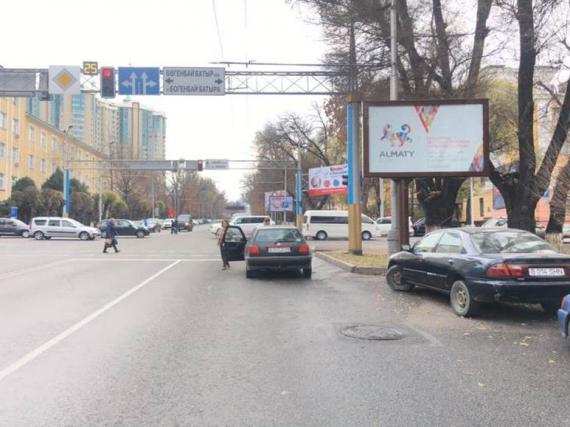 Абылай хана –  Богенбай батыра
Күй
Бос емес
Бағасы:
295000
Бүйір:
A
Өлшемі:
Түр:
Ситиборд
Жарықтандыру:
Жоқ
Салық:
20 МРП
Қысқаша сипаттамасы:
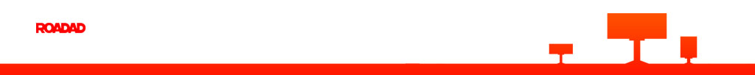 840но
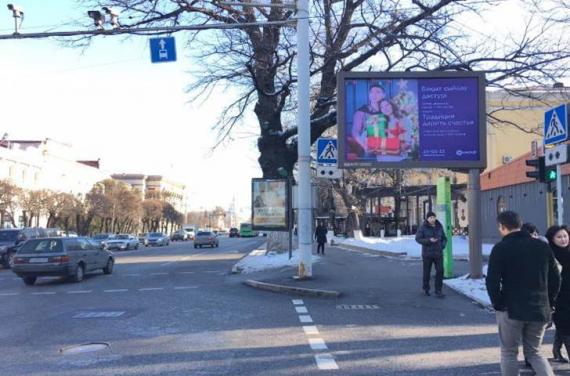 Толе би – Желтоксан (ЮГО-ВОСТОК)
Күй
Тегін
Бағасы:
290000
Бүйір:
A
Өлшемі:
Түр:
Ситиборд
Жарықтандыру:
Сонда бар
Салық:
20 МРП
Қысқаша сипаттамасы:
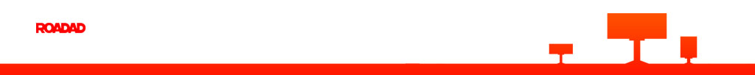 830но
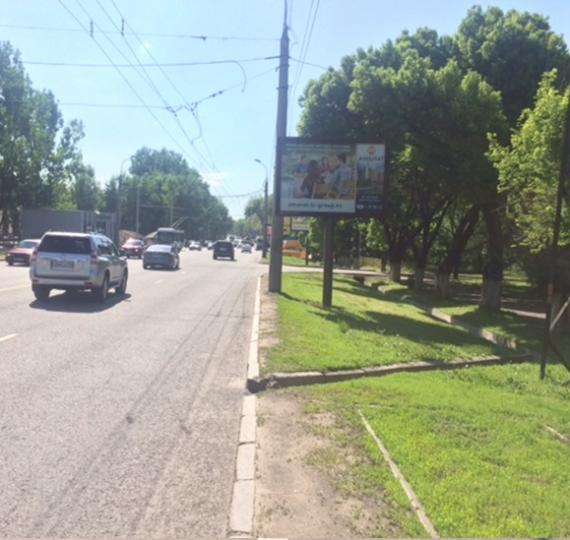 Тимирязева  - Весновка
Күй
Тегін
Бағасы:
290000
Бүйір:
A
Өлшемі:
Түр:
Ситиборд
Жарықтандыру:
Сонда бар
Салық:
20 МРП
Қысқаша сипаттамасы:
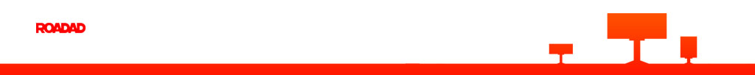 833но
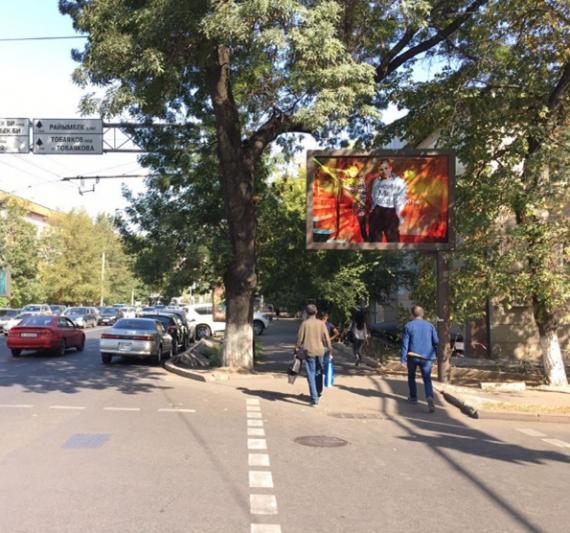 Сейфуллина – Богенбай батыра (СЕВЕРО-ВОСТОК)
Күй
Тегін
Бағасы:
230000
Бүйір:
A
Өлшемі:
Түр:
Ситиборд
Жарықтандыру:
Сонда бар
Салық:
20 МРП
Қысқаша сипаттамасы:
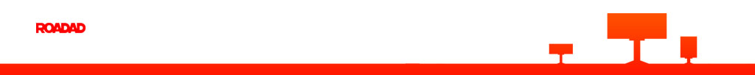 836но
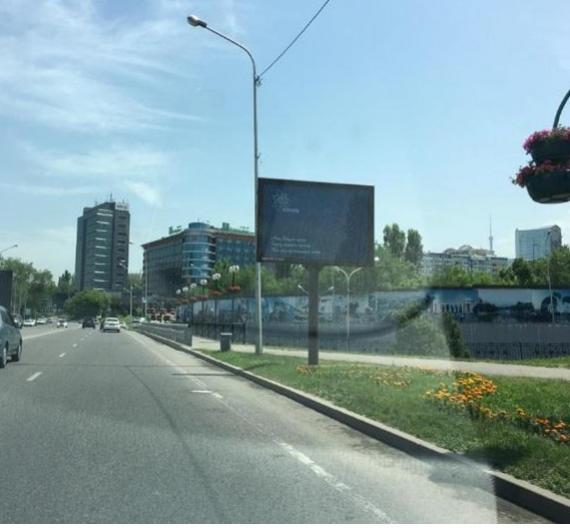 Тимирязева – Сейфуллина (ЮГО-ЗАПАД)
Күй
Тегін
Бағасы:
290000
Бүйір:
A
Өлшемі:
Түр:
Ситиборд
Жарықтандыру:
Сонда бар
Салық:
20 МРП
Қысқаша сипаттамасы:
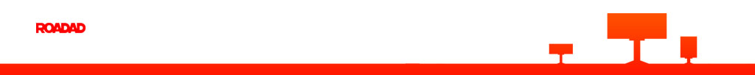 859но
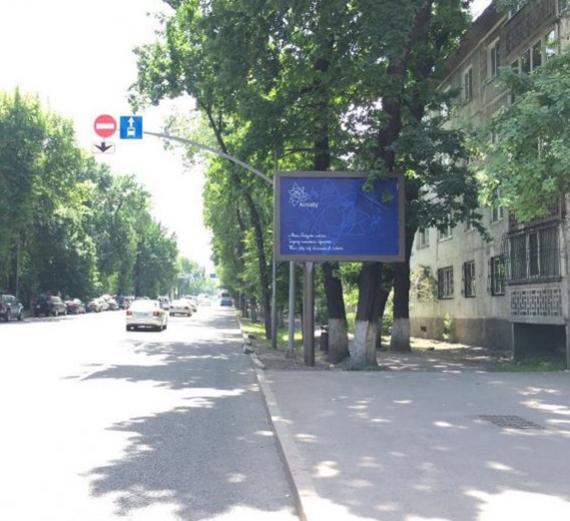 Наурызбай батыра – Макатаева (ЮГО-ЗАПАД)
Күй
Тегін
Бағасы:
295000
Бүйір:
A
Өлшемі:
Түр:
Ситиборд
Жарықтандыру:
Сонда бар
Салық:
20 МРП
Қысқаша сипаттамасы:
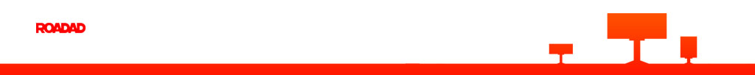 889но
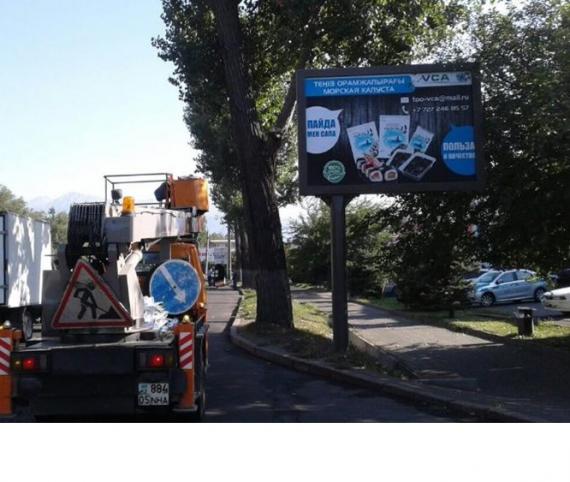 Суюнбая – Шешена
Күй
Тегін
Бағасы:
290000
Бүйір:
A
Өлшемі:
Түр:
Ситиборд
Жарықтандыру:
Сонда бар
Салық:
20 МРП
Қысқаша сипаттамасы:
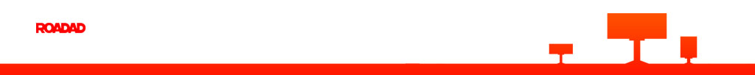 1021н
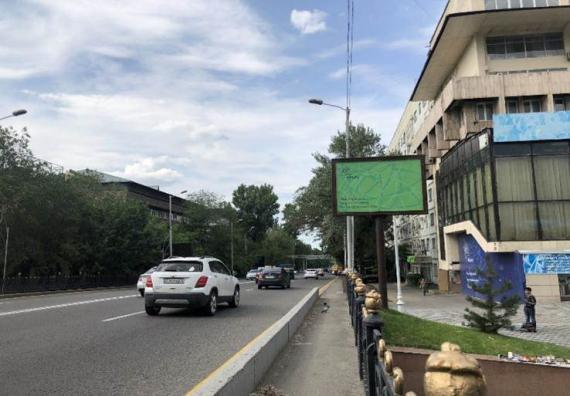 Назарбаева - Жибек Жолы (СЕВЕРО-ВОСТОК)
Күй
Бос емес
Бағасы:
290000
Бүйір:
A
Өлшемі:
Түр:
Ситиборд
Жарықтандыру:
Сонда бар
Салық:
20 МРП
Қысқаша сипаттамасы:
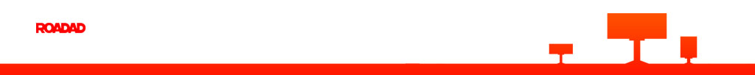 856о
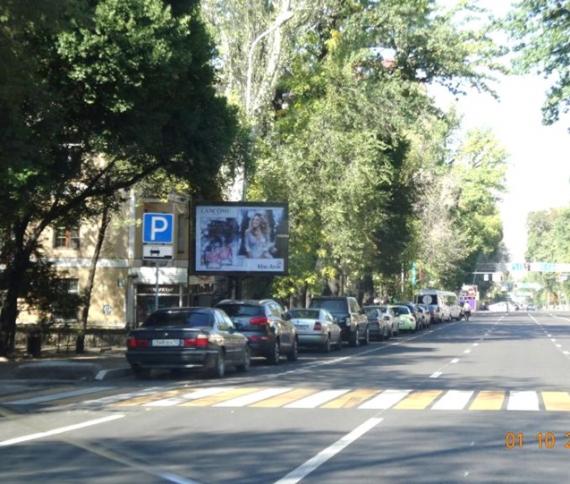 Желтоксан – Карасай батыра (СЕВЕРО-ЗАПАД)
Күй
Тегін
Бағасы:
252550
Бүйір:
A
Өлшемі:
3.2 х 2.4
Түр:
Ситиборд
Жарықтандыру:
Сонда бар
Салық:
20 МРП
Қысқаша сипаттамасы:
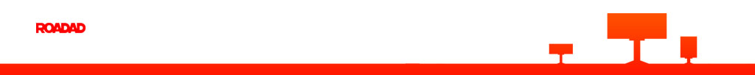 971о
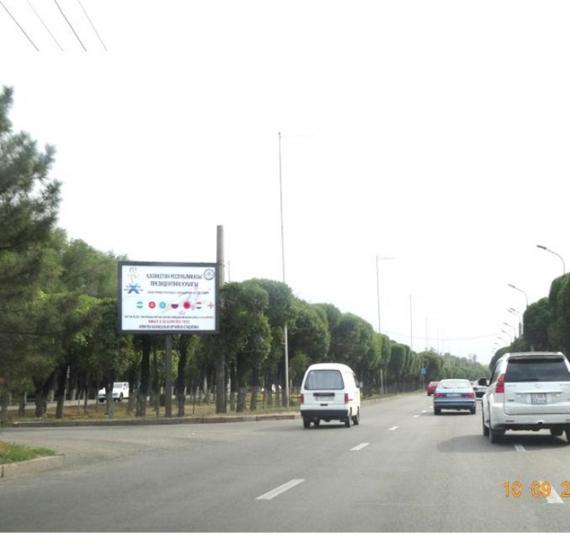 Майлина-Бекмаханова
Күй
Тегін
Бағасы:
300000
Бүйір:
A
Өлшемі:
3.30 х 2.32
Түр:
Ситиборд
Жарықтандыру:
Сонда бар
Салық:
20 МРП
Қысқаша сипаттамасы:
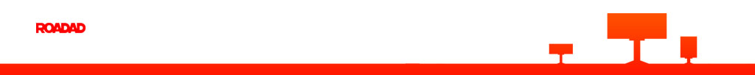 863но
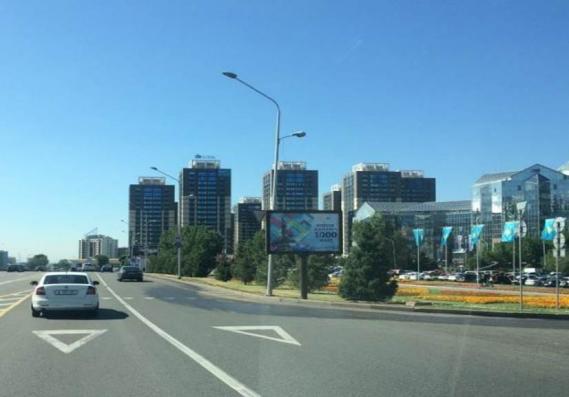 Аль-Фараби- Назарбаева (СЕВЕР)
Күй
Бос емес
Бағасы:
315000
Бүйір:
A
Өлшемі:
Түр:
Ситиборд
Жарықтандыру:
Сонда бар
Салық:
20 МРП
Қысқаша сипаттамасы:
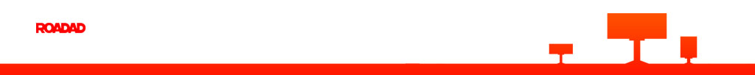 366
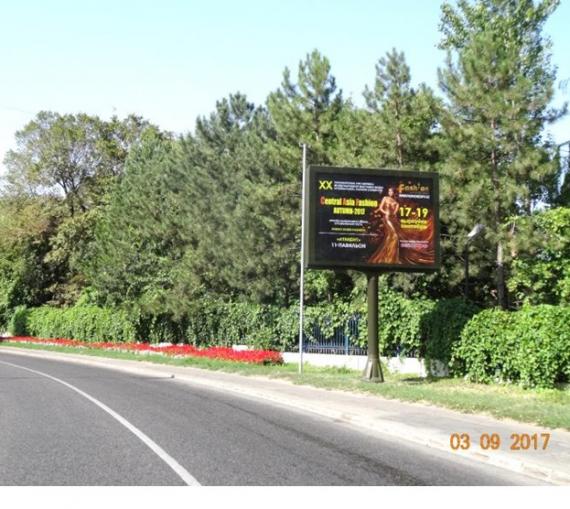 Тимирязева - ул. Желтоксан
Күй
Тегін
Бағасы:
315000
Бүйір:
A
Өлшемі:
3.2 х 2.4
Түр:
Ситиборд
Жарықтандыру:
Сонда бар
Салық:
20 МРП
Қысқаша сипаттамасы:
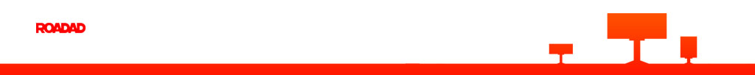 1260
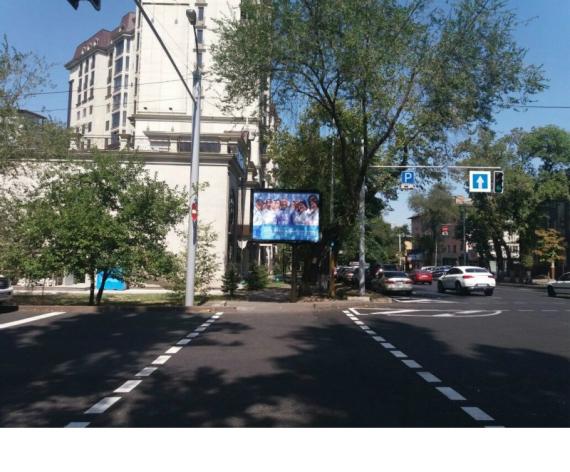 Желтоксан - Курмангазы (СЕВЕРО-ЗАПАД)
Күй
Тегін
Бағасы:
252550
Бүйір:
A
Өлшемі:
3.2 х 2.4
Түр:
Ситиборд
Жарықтандыру:
Сонда бар
Салық:
20 МРП
Қысқаша сипаттамасы:
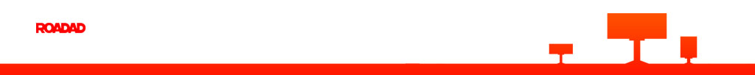 1241
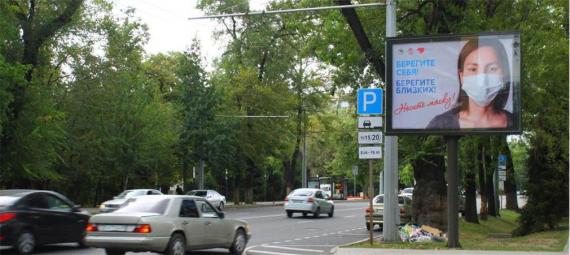 Абылай хана - ТЮЗ ИМ. МУСРЕПОВА (ЮГО-ВОСТОК)
Күй
Тегін
Бағасы:
252550
Бүйір:
A
Өлшемі:
Түр:
Ситиборд
Жарықтандыру:
Сонда бар
Салық:
20 МРП
Қысқаша сипаттамасы:
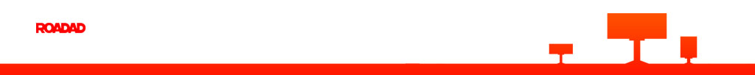 1359
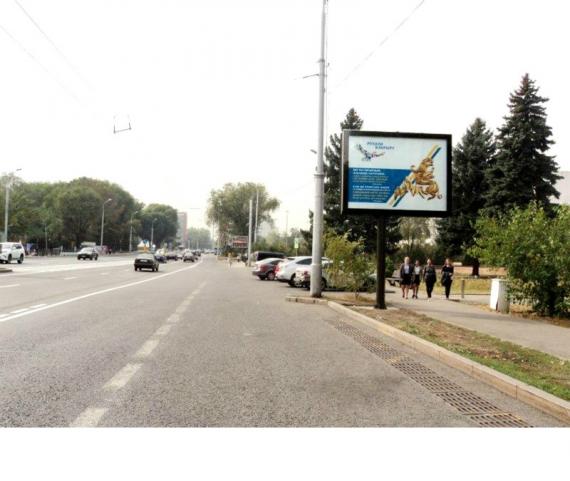 Абая - Муратбаева (Дв.бракосочет.) ДИНАМИКА
Күй
Тегін
Бағасы:
320000
Бүйір:
A
Өлшемі:
3.2 х 2.4
Түр:
Ситиборд
Жарықтандыру:
Сонда бар
Салық:
20 МРП
Қысқаша сипаттамасы:
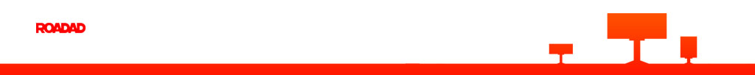 363
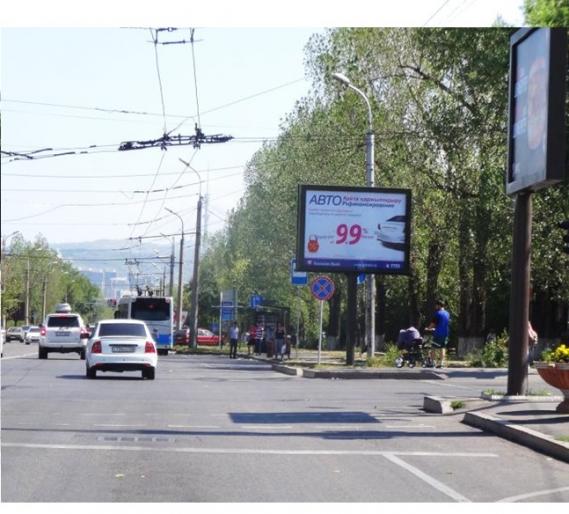 Тимирязева - ул. Розыбакиева (ЮГО-ВОСТОК)
Күй
Тегін
Бағасы:
315640
Бүйір:
A
Өлшемі:
3.2 х 2.4
Түр:
Ситиборд
Жарықтандыру:
Сонда бар
Салық:
20 МРП
Қысқаша сипаттамасы:
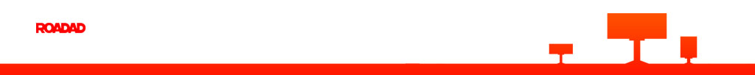 942о
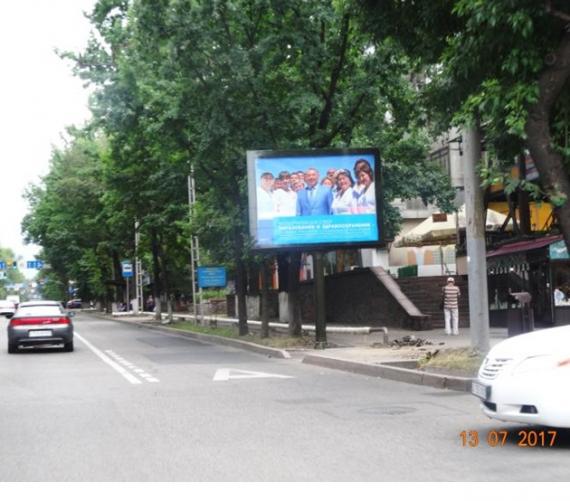 Наурызбай батыра-Айтеке би
Күй
Тегін
Бағасы:
335000
Бүйір:
A
Өлшемі:
3.2 х 2.4
Түр:
Ситиборд
Жарықтандыру:
Сонда бар
Салық:
20 МРП
Қысқаша сипаттамасы:
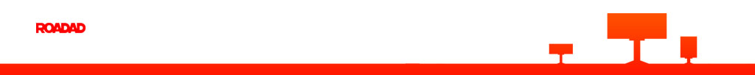 803но
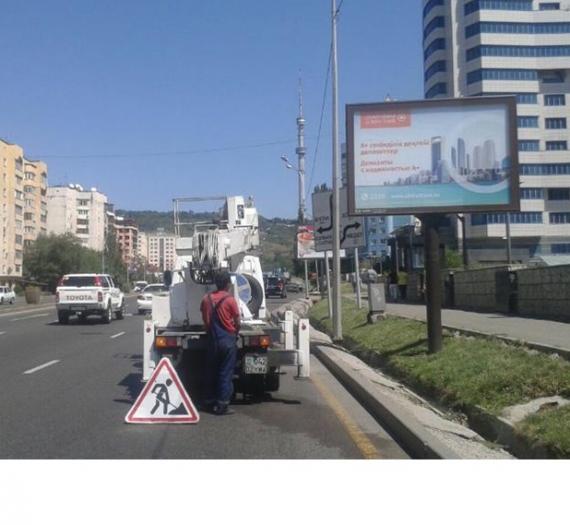 Аль-Фараби-Мендикулова (ЮГО-ВОСТОК)
Күй
Тегін
Бағасы:
395000
Бүйір:
A
Өлшемі:
Түр:
Ситиборд
Жарықтандыру:
Сонда бар
Салық:
20 МРП
Қысқаша сипаттамасы:
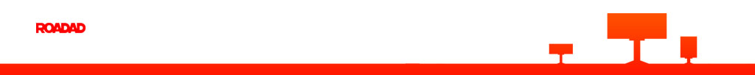 810н
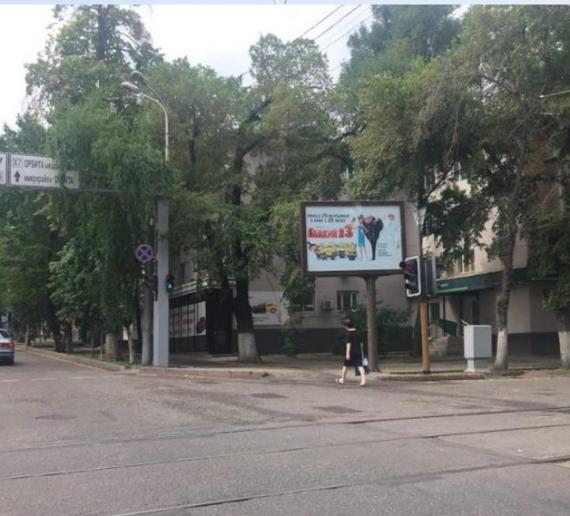 Назарбаева -Шевченко (ЮГО-ЗАПАД)
Күй
Тегін
Бағасы:
395000
Бүйір:
A
Өлшемі:
Түр:
Ситиборд
Жарықтандыру:
Сонда бар
Салық:
20 МРП
Қысқаша сипаттамасы:
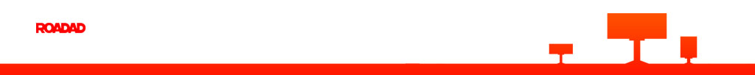 812н
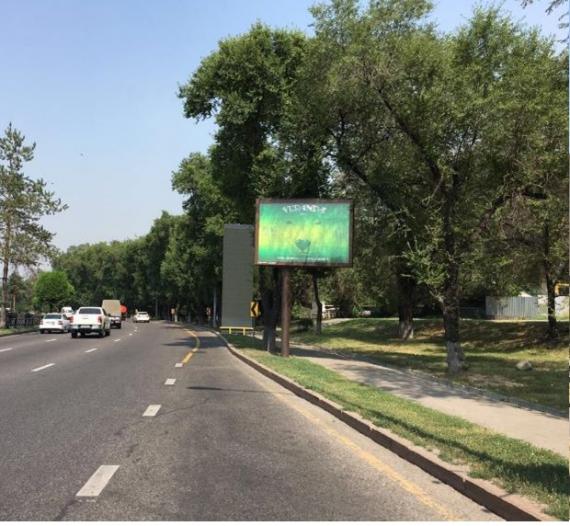 Аль-Фараби-Исиналиева (ЮГО-ВОСТОК)
Күй
Тегін
Бағасы:
395000
Бүйір:
A
Өлшемі:
Түр:
Ситиборд
Жарықтандыру:
Сонда бар
Салық:
20 МРП
Қысқаша сипаттамасы:
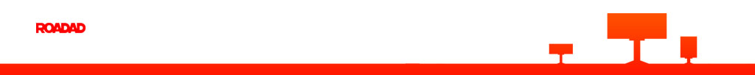 817н
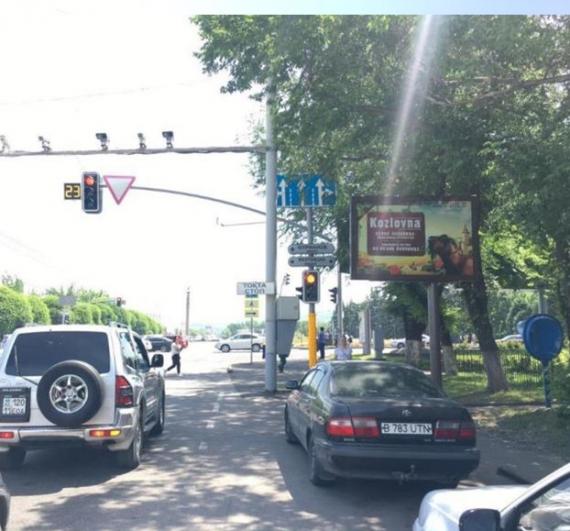 Сатпаева-Желтоксан (ЮГО-ЗАПАД)
Күй
Тегін
Бағасы:
290000
Бүйір:
A
Өлшемі:
Түр:
Ситиборд
Жарықтандыру:
Сонда бар
Салық:
20 МРП
Қысқаша сипаттамасы:
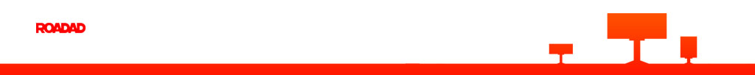 822н
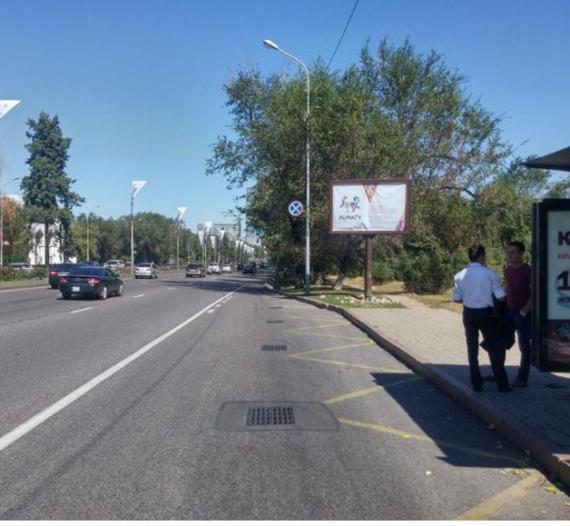 Аль-Фараби-Гольф клуб (ЮГ)
Күй
Тегін
Бағасы:
395000
Бүйір:
A
Өлшемі:
Түр:
Ситиборд
Жарықтандыру:
Сонда бар
Салық:
20 МРП
Қысқаша сипаттамасы:
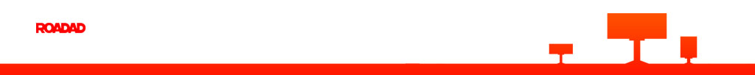 812но
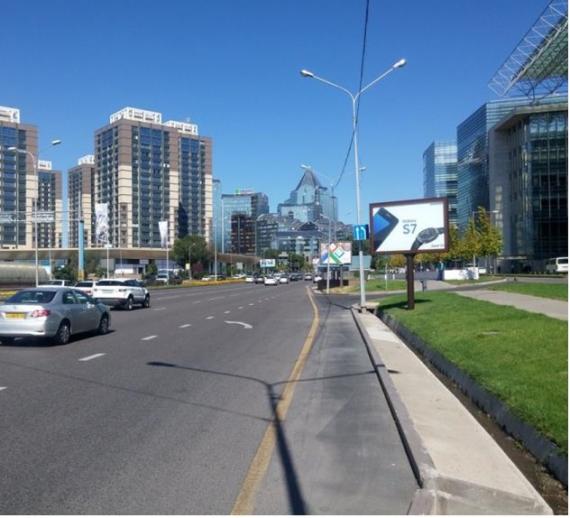 Аль-Фараби-Сейфуллина (ЮГО-ЗАПАД)
Күй
Тегін
Бағасы:
395000
Бүйір:
A
Өлшемі:
Түр:
Ситиборд
Жарықтандыру:
Сонда бар
Салық:
20 МРП
Қысқаша сипаттамасы:
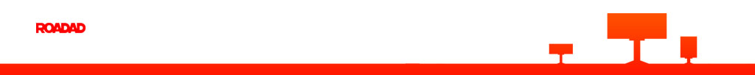 813но
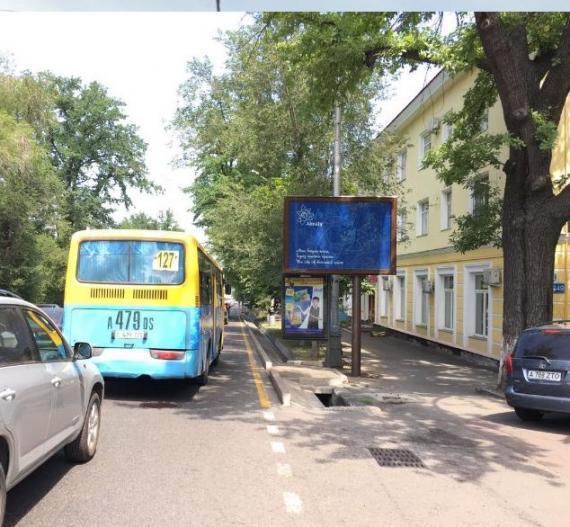 Назарбаева - Жамбыла (СЕВЕРО-ВОСТОК)
Күй
Тегін
Бағасы:
395000
Бүйір:
A
Өлшемі:
Түр:
Ситиборд
Жарықтандыру:
Сонда бар
Салық:
20 МРП
Қысқаша сипаттамасы:
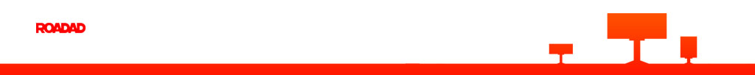 А064
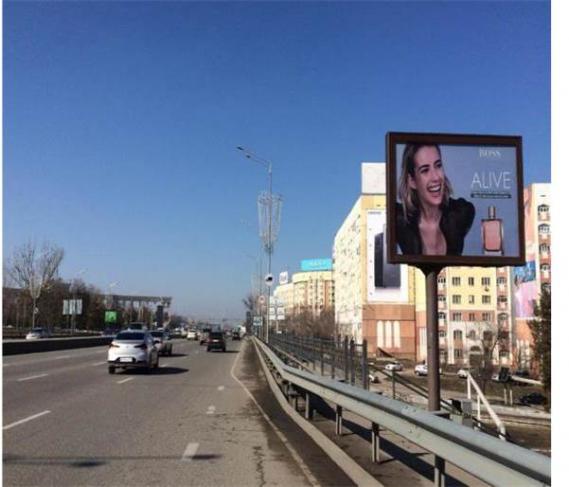 Аль-Фараби-Розыбакиева (СЕВЕРО-ЗАПАД)
Күй
Тегін
Бағасы:
395000
Бүйір:
A
Өлшемі:
Түр:
Ситиборд
Жарықтандыру:
Сонда бар
Салық:
20 МРП
Қысқаша сипаттамасы:
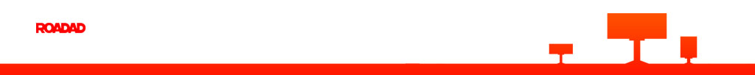 895но
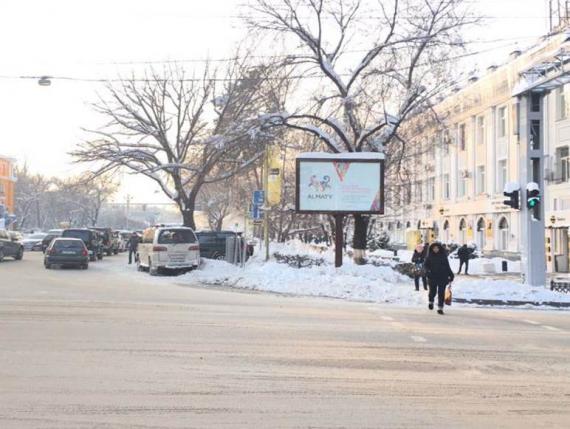 Толе би –  Назарбаева
Күй
Бос емес
Бағасы:
345000
Бүйір:
A
Өлшемі:
Түр:
Ситиборд
Жарықтандыру:
Сонда бар
Салық:
20 МРП
Қысқаша сипаттамасы:
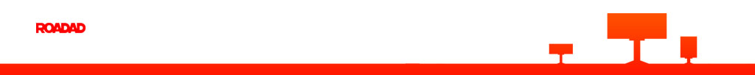 872но
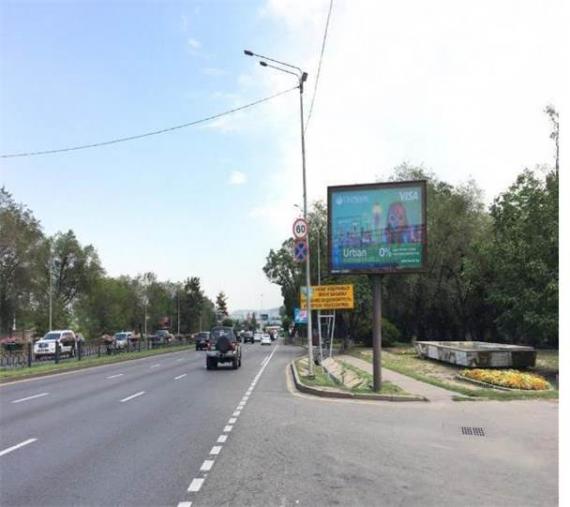 Аль-Фараби – Гагарина (ЮГО-ЗАПАД)
Күй
Тегін
Бағасы:
395000
Бүйір:
A
Өлшемі:
Түр:
Ситиборд
Жарықтандыру:
Сонда бар
Салық:
20 МРП
Қысқаша сипаттамасы:
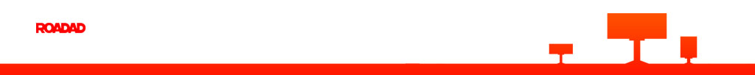 918но
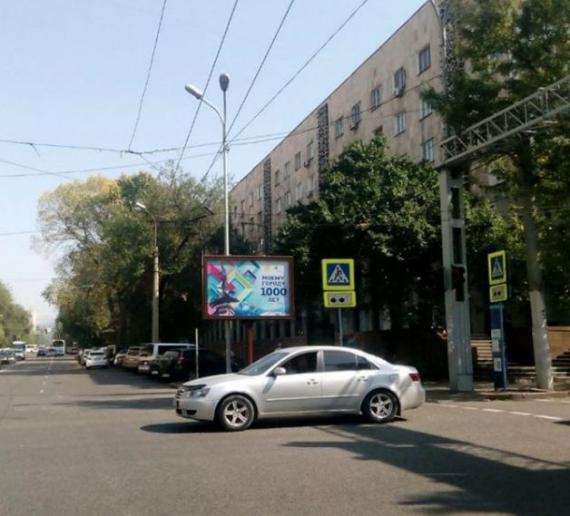 Гоголя - Назарбаева (ЮГО-ВОСТОК)
Күй
Тегін
Бағасы:
395000
Бүйір:
A
Өлшемі:
Түр:
Ситиборд
Жарықтандыру:
Сонда бар
Салық:
20 МРП
Қысқаша сипаттамасы:
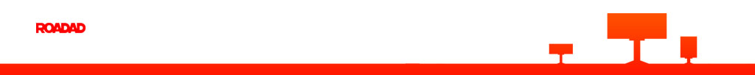 825но
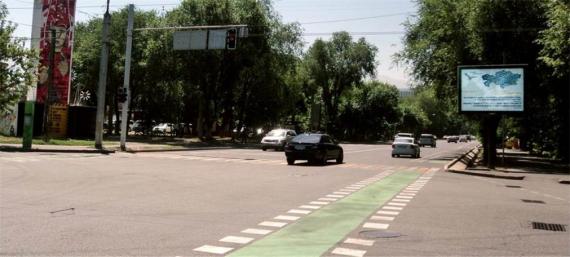 Байтурсынова - Гоголя (ЮГО-ЗАПАД)
Күй
Тегін
Бағасы:
252550
Бүйір:
A
Өлшемі:
Түр:
Ситиборд
Жарықтандыру:
Сонда бар
Салық:
20 МРП
Қысқаша сипаттамасы:
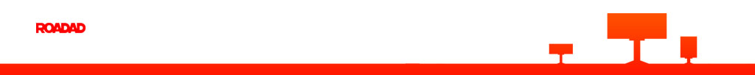 882но
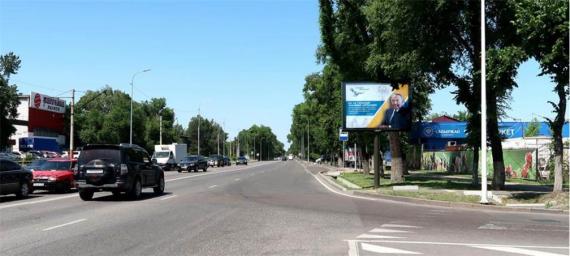 Суюнбая – РЫНОК ТУРКСИБ (Хмельницкого), (СЕВЕРО-ВОСТОК)
Күй
Тегін
Бағасы:
252550
Бүйір:
A
Өлшемі:
Түр:
Ситиборд
Жарықтандыру:
Сонда бар
Салық:
20 МРП
Қысқаша сипаттамасы:
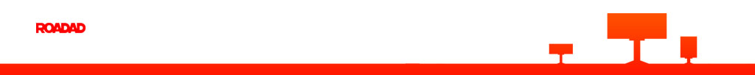 355
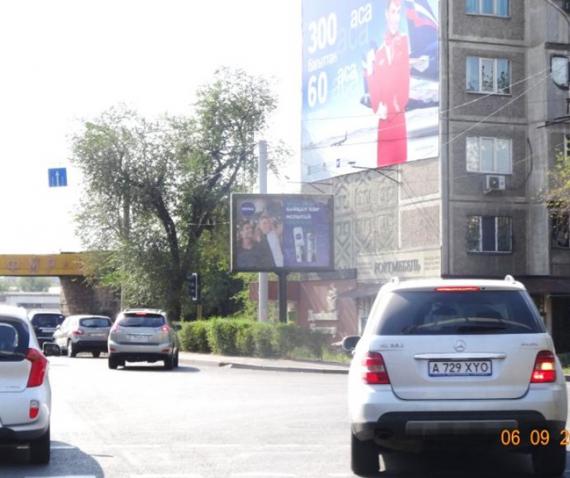 Сатпаева - ул. Тлендиева
Күй
Тегін
Бағасы:
355000
Бүйір:
A
Өлшемі:
3.2 х 2.4
Түр:
Ситиборд
Жарықтандыру:
Сонда бар
Салық:
20 МРП
Қысқаша сипаттамасы:
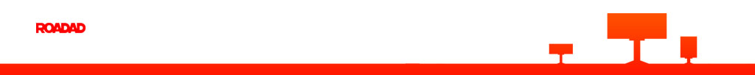 748
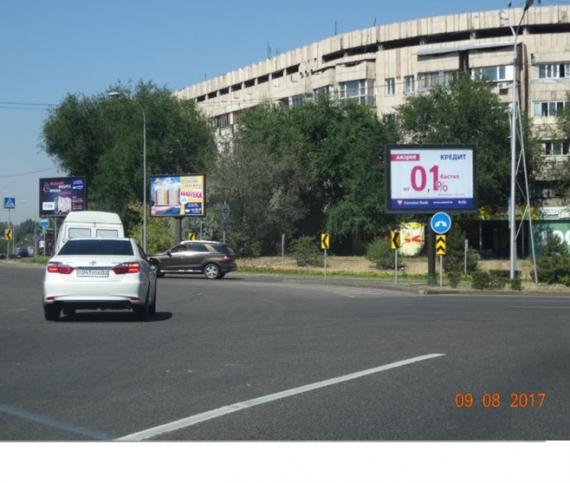 Аль-Фараби - Мустафина
Күй
Тегін
Бағасы:
355000
Бүйір:
A
Өлшемі:
3.2 х 2.4
Түр:
Ситиборд
Жарықтандыру:
Сонда бар
Салық:
20 МРП
Қысқаша сипаттамасы:
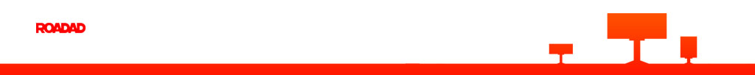 841о
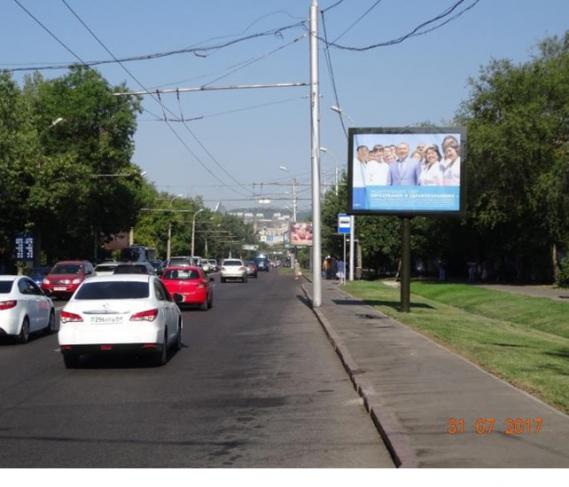 Тимирязева – Манаса
Күй
Тегін
Бағасы:
355000
Бүйір:
A
Өлшемі:
3.2 х 2.3
Түр:
Ситиборд
Жарықтандыру:
Сонда бар
Салық:
20 МРП
Қысқаша сипаттамасы:
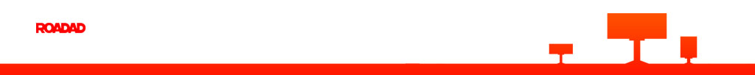 939о
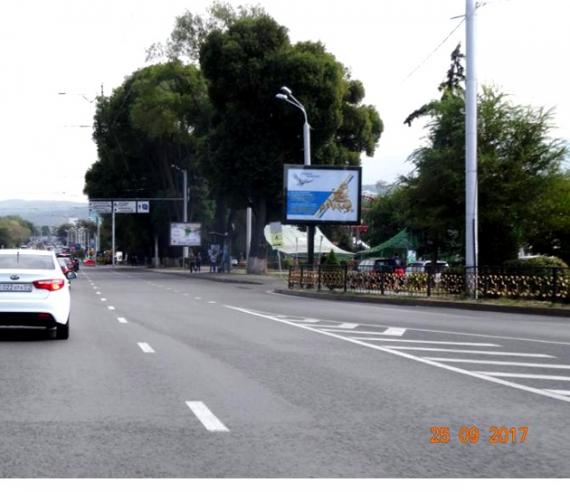 Абая - Муканова
Күй
Тегін
Бағасы:
355000
Бүйір:
A
Өлшемі:
3.2 х 2.4
Түр:
Ситиборд
Жарықтандыру:
Сонда бар
Салық:
20 МРП
Қысқаша сипаттамасы:
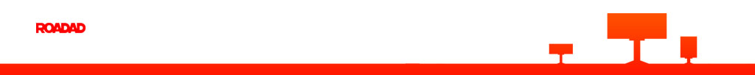 965о
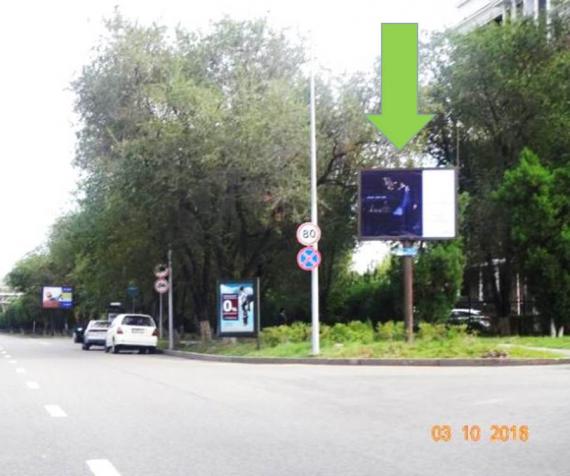 Аль Фараби – Шашкина, Движение к Нурлытау
Күй
Тегін
Бағасы:
355000
Бүйір:
A
Өлшемі:
Түр:
Ситиборд
Жарықтандыру:
Сонда бар
Салық:
20 МРП
Қысқаша сипаттамасы:
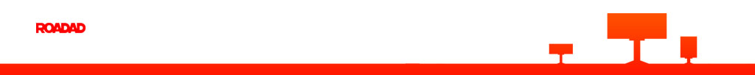 359
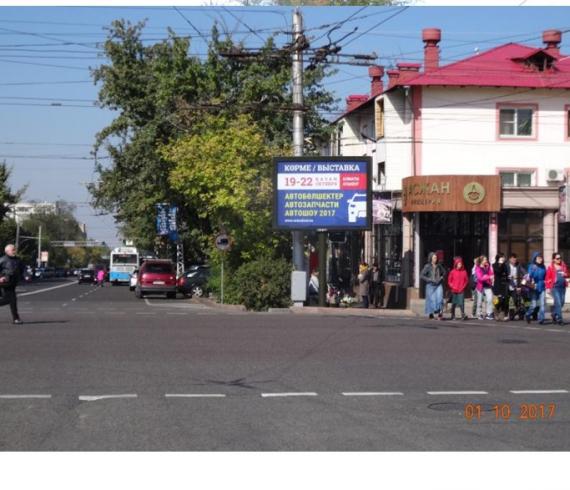 Тимирязева - ул. Ауэзова (СЕВЕРО-ВОСТОК)
Күй
Тегін
Бағасы:
315640
Бүйір:
A
Өлшемі:
3.2 х 2.4
Түр:
Ситиборд
Жарықтандыру:
Сонда бар
Салық:
20 МРП
Қысқаша сипаттамасы:
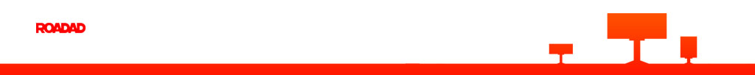 927о
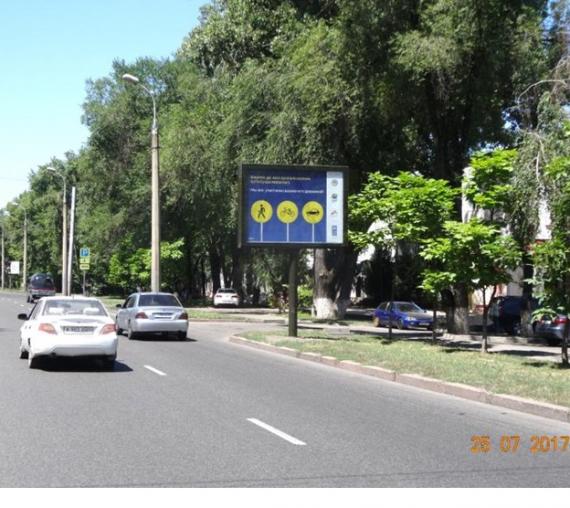 Тимирязева -КАЗГУГРАД, (СЕВЕР)
Күй
Тегін
Бағасы:
252550
Бүйір:
A
Өлшемі:
3.2 х 2.3
Түр:
Ситиборд
Жарықтандыру:
Сонда бар
Салық:
20 МРП
Қысқаша сипаттамасы:
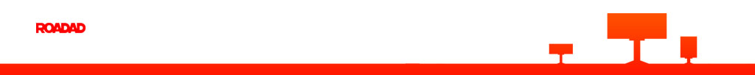 347
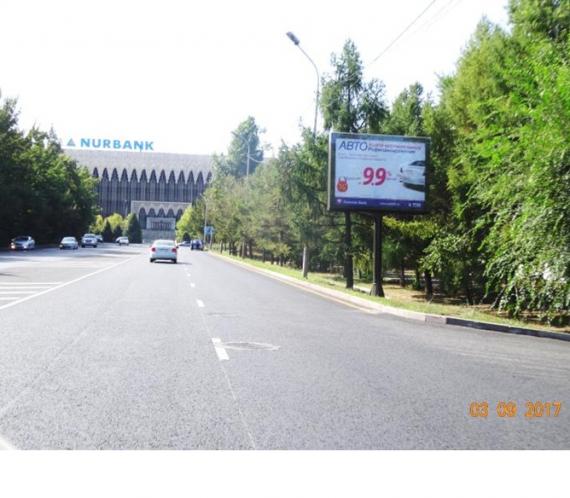 Желтоксан - гостиница  ИНТЕРКОНТИНЕНТАЛЬ АЛМАТЫ, (СЕВЕРО-ЗАПАД)
Күй
Тегін
Бағасы:
252550
Бүйір:
A
Өлшемі:
3.2 х 2.4
Түр:
Ситиборд
Жарықтандыру:
Сонда бар
Салық:
20 МРП
Қысқаша сипаттамасы:
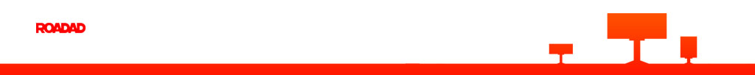 642
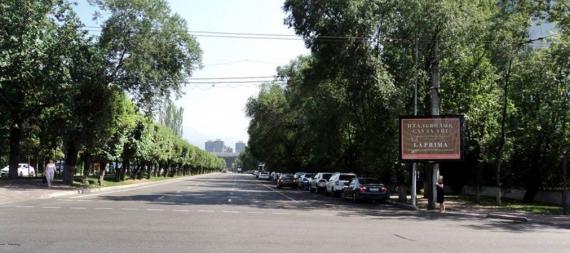 Абая - ул. Желтоксан (ЮГО-ЗАПАД)
Күй
Тегін
Бағасы:
315640
Бүйір:
A
Өлшемі:
3.2 х 2.4
Түр:
Ситиборд
Жарықтандыру:
Сонда бар
Салық:
20 МРП
Қысқаша сипаттамасы:
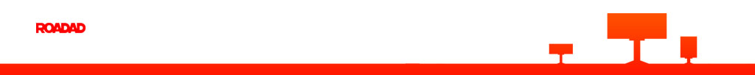 807о
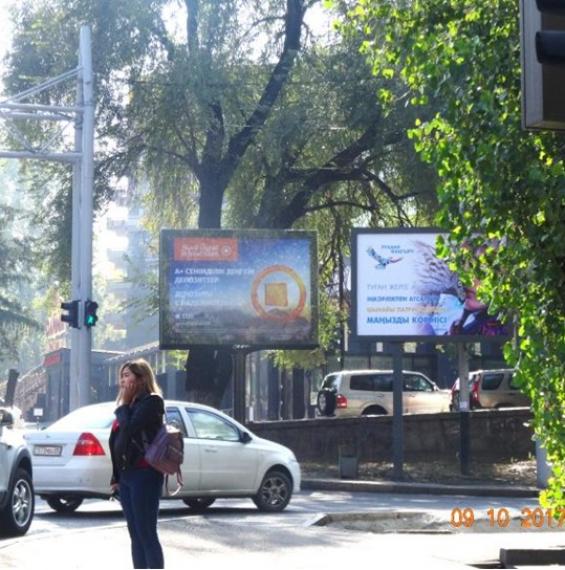 Достык - ул. Х. Мукана
Күй
Тегін
Бағасы:
375000
Бүйір:
A
Өлшемі:
3.2 х 2.4
Түр:
Ситиборд
Жарықтандыру:
Сонда бар
Салық:
20 МРП
Қысқаша сипаттамасы:
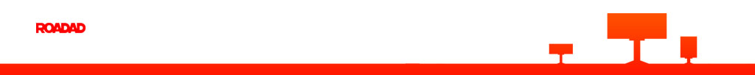 899о
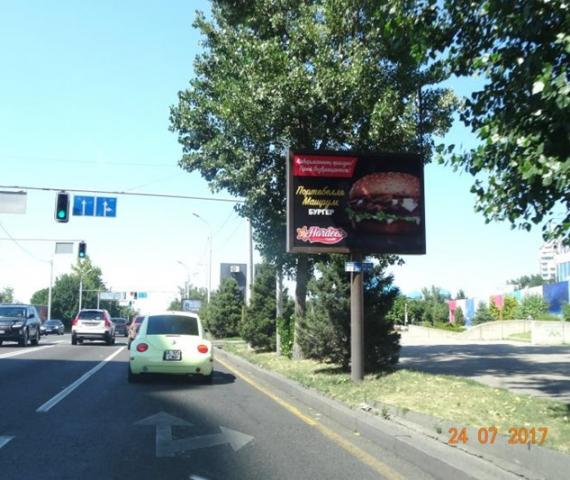 Назарбаева – Ганди
Күй
Тегін
Бағасы:
315640
Бүйір:
A
Өлшемі:
Түр:
Ситиборд
Жарықтандыру:
Сонда бар
Салық:
20 МРП
Қысқаша сипаттамасы:
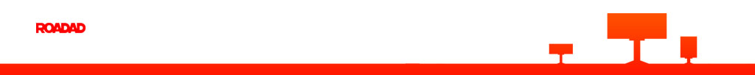 520
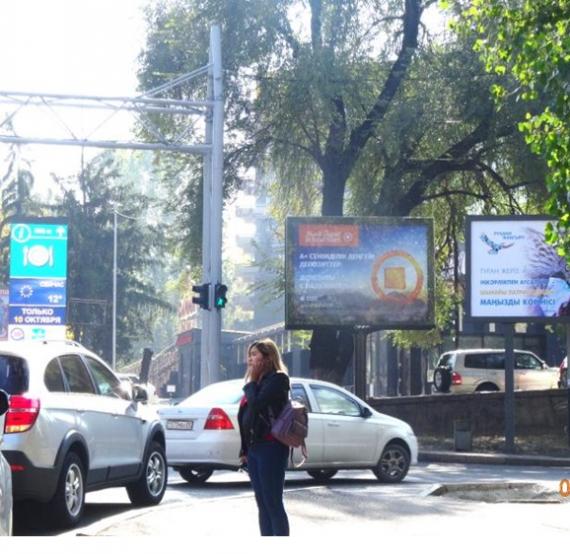 Достык - ул. Х. Мукана
Күй
Тегін
Бағасы:
375000
Бүйір:
A
Өлшемі:
3.2 х 2.4
Түр:
Ситиборд
Жарықтандыру:
Сонда бар
Салық:
20 МРП
Қысқаша сипаттамасы:
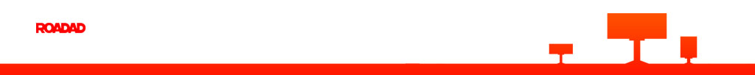 199
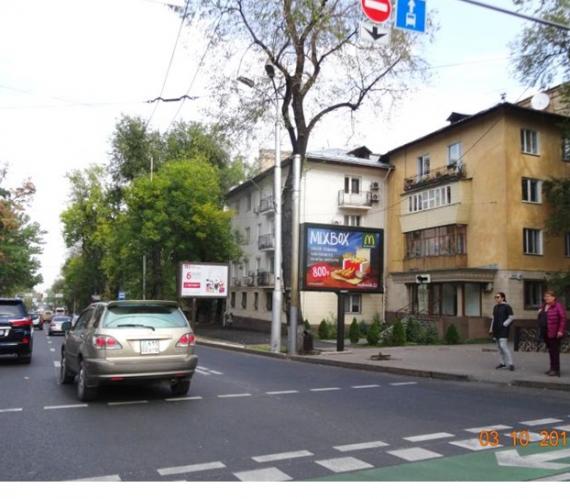 Абая - ул. Желтоксан (СЕВЕРО-ВОСТОК)
Күй
Тегін
Бағасы:
315640
Бүйір:
A
Өлшемі:
3.2 х 2.4
Түр:
Ситиборд
Жарықтандыру:
Сонда бар
Салық:
20 МРП
Қысқаша сипаттамасы:
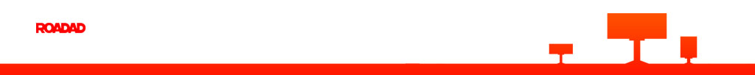 512
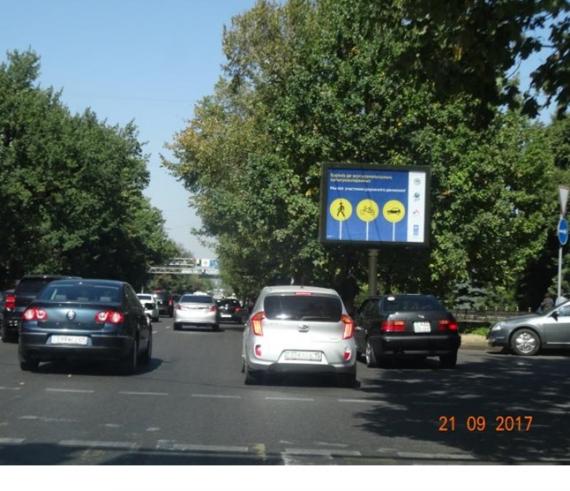 Достык - Дворец школьников (ВОСТОК)
Күй
Тегін
Бағасы:
315640
Бүйір:
A
Өлшемі:
3.2 х 2.4
Түр:
Ситиборд
Жарықтандыру:
Сонда бар
Салық:
20 МРП
Қысқаша сипаттамасы:
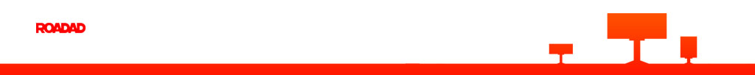 517
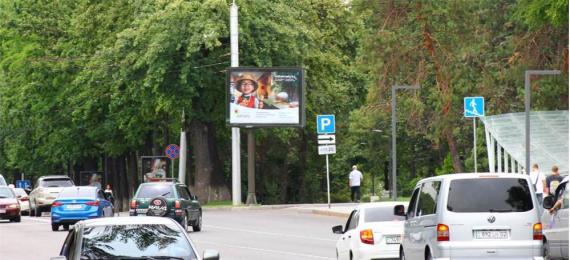 Достык - АбаяДостык - Абая (ДВОРЕЦ РЕСПУБЛИКИ), (СЕВЕРО-ВОСТОК)
Күй
Тегін
Бағасы:
315640
Бүйір:
A
Өлшемі:
3.2 х 2.4
Түр:
Ситиборд
Жарықтандыру:
Сонда бар
Салық:
20 МРП
Қысқаша сипаттамасы:
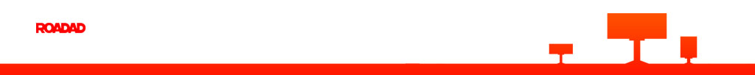 803о
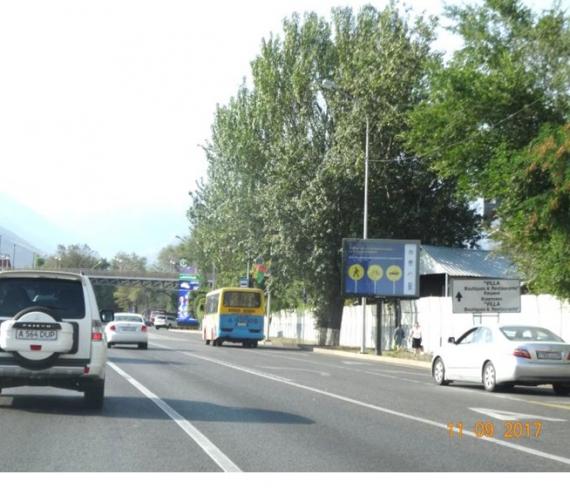 Аль-Фараби - Водозаборная (СЕВЕРО-ЗАПАД)
Күй
Тегін
Бағасы:
385000
Бүйір:
A
Өлшемі:
3.2 х 2.4
Түр:
Ситиборд
Жарықтандыру:
Сонда бар
Салық:
20 МРП
Қысқаша сипаттамасы:
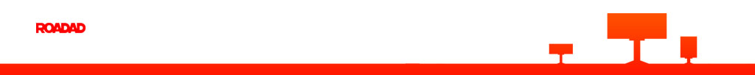 540a
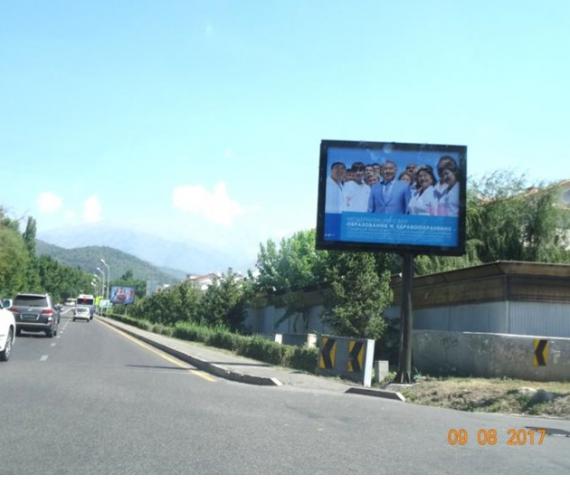 Достык - д. № 291 (ЮГО-ЗАПАД)
Күй
Тегін
Бағасы:
395000
Бүйір:
A
Өлшемі:
3.2 х 2.4
Түр:
Ситиборд
Жарықтандыру:
Сонда бар
Салық:
20 МРП
Қысқаша сипаттамасы:
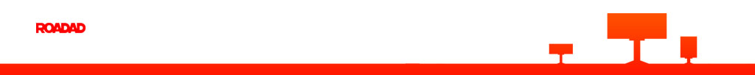 857нВ
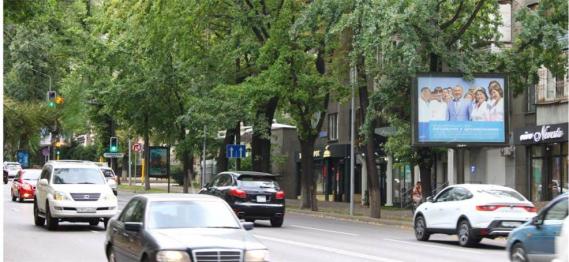 Назарбаева - Шевченко (ЮГО-ЗАПАД)
Күй
Тегін
Бағасы:
315640
Бүйір:
A
Өлшемі:
3.2 х 2.4
Түр:
Ситиборд
Жарықтандыру:
Сонда бар
Салық:
20 МРП
Қысқаша сипаттамасы:
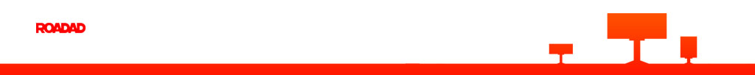 918о
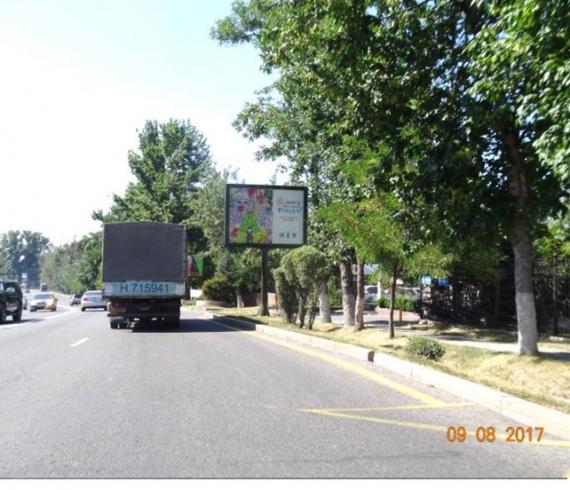 Достык - Люксор
Күй
Тегін
Бағасы:
395000
Бүйір:
A
Өлшемі:
3.2 х 2.4
Түр:
Ситиборд
Жарықтандыру:
Сонда бар
Салық:
20 МРП
Қысқаша сипаттамасы:
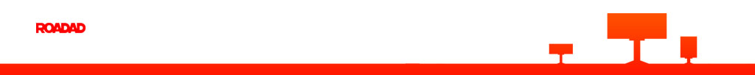 391
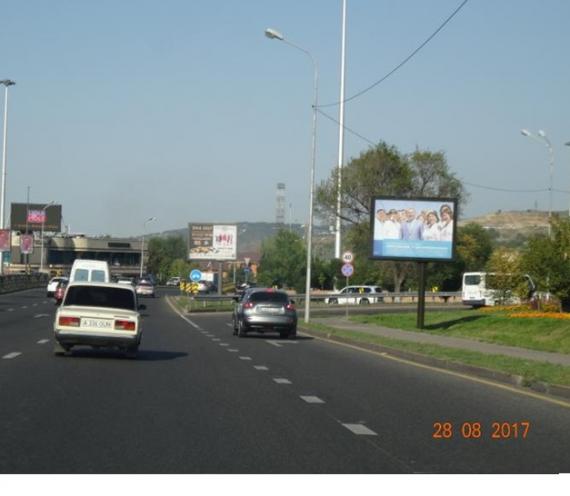 Аль-Фараби - Жарокова (ЮГО-ЗАПАД)
Күй
Тегін
Бағасы:
395000
Бүйір:
A
Өлшемі:
3.2 х 2.4
Түр:
Ситиборд
Жарықтандыру:
Сонда бар
Салық:
20 МРП
Қысқаша сипаттамасы:
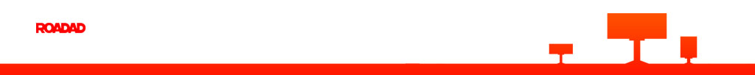 814о
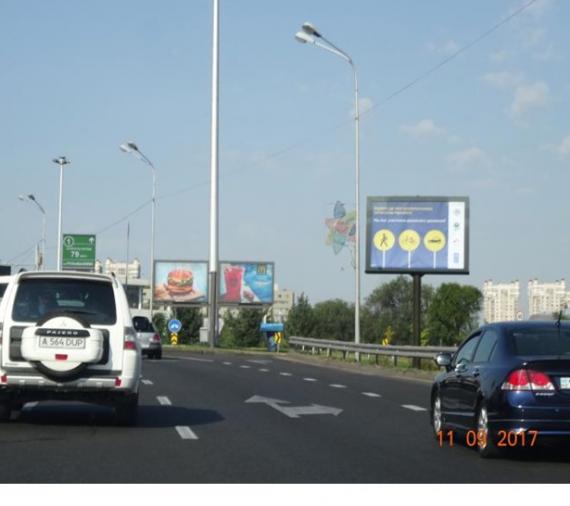 Аль-фараби - Жарокова (СЕВЕРО-ВОСТОК)
Күй
Тегін
Бағасы:
400000
Бүйір:
A
Өлшемі:
3.2 х 2.4
Түр:
Ситиборд
Жарықтандыру:
Сонда бар
Салық:
20 МРП
Қысқаша сипаттамасы:
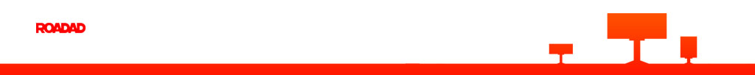 802о
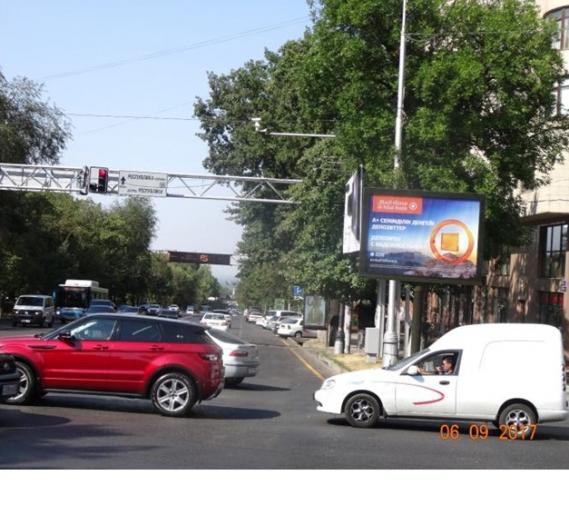 Достык-Сатпаева (СЕВЕРО-ВОСТОК)
Күй
Тегін
Бағасы:
435000
Бүйір:
A
Өлшемі:
3.2 х 2.4
Түр:
Ситиборд
Жарықтандыру:
Сонда бар
Салық:
20 МРП
Қысқаша сипаттамасы:
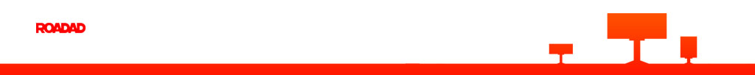 768нВ
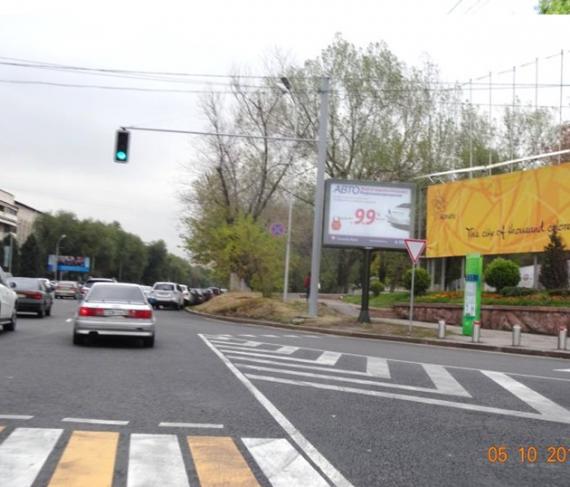 Назарбаева  Сатпаева (ЮГО-ВОСТОК)
Күй
Тегін
Бағасы:
445000
Бүйір:
A
Өлшемі:
3.2 х 2.4
Түр:
Ситиборд
Жарықтандыру:
Сонда бар
Салық:
20 МРП
Қысқаша сипаттамасы:
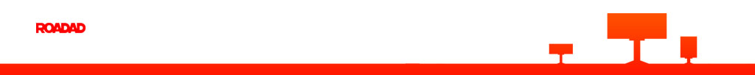 804о
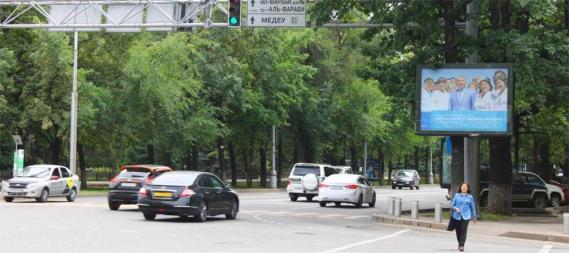 Достык-Сатпаева (ЮГО-ЗАПАД)
Күй
Тегін
Бағасы:
315640
Бүйір:
A
Өлшемі:
3.2 х 2.4
Түр:
Ситиборд
Жарықтандыру:
Сонда бар
Салық:
20 МРП
Қысқаша сипаттамасы:
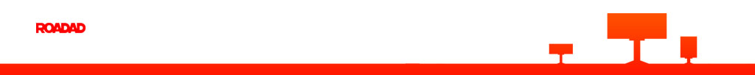 20329
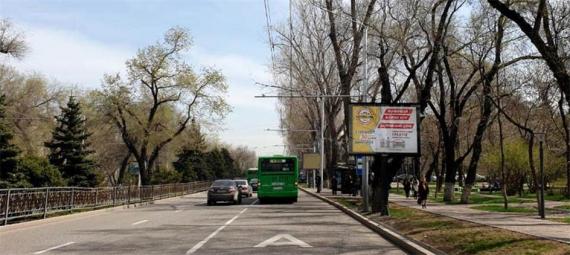 Абая Абылай хана (юго-восток)
Күй
Тегін
Бағасы:
Бүйір:
A
Өлшемі:
Түр:
Ситиборд
Жарықтандыру:
Сонда бар
Салық:
20 МРП
Қысқаша сипаттамасы:
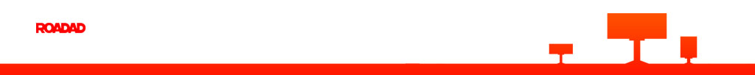 20330
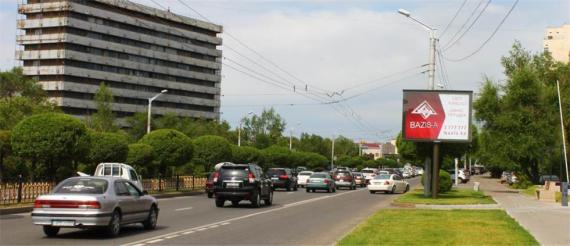 Абая - Базис (б. Алматинка), юг
Күй
Тегін
Бағасы:
252550
Бүйір:
A
Өлшемі:
Түр:
Ситиборд
Жарықтандыру:
Жоқ
Салық:
20 МРП
Қысқаша сипаттамасы:
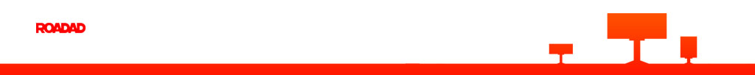 20331
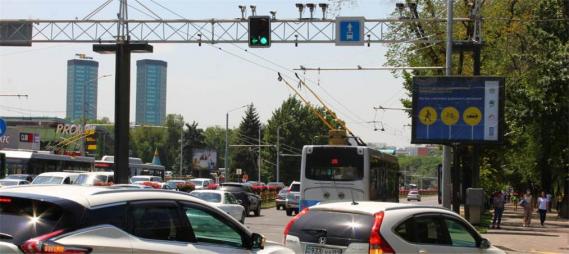 Абая - Байтурсынова (северо-запад) Дверец спорта
Күй
Тегін
Бағасы:
315640
Бүйір:
A
Өлшемі:
Түр:
Ситиборд
Жарықтандыру:
Сонда бар
Салық:
20 МРП
Қысқаша сипаттамасы:
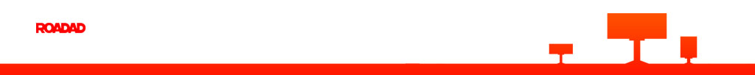 20332
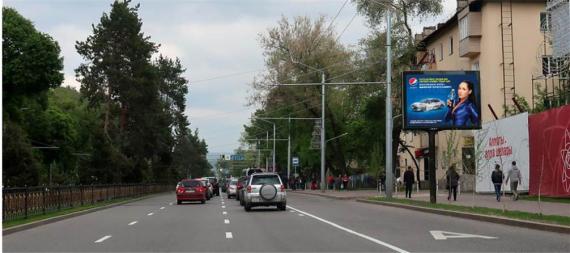 Абая - Байтурсынова (Юго-восток) №2
Күй
Тегін
Бағасы:
Бүйір:
A
Өлшемі:
Түр:
Ситиборд
Жарықтандыру:
Сонда бар
Салық:
20 МРП
Қысқаша сипаттамасы:
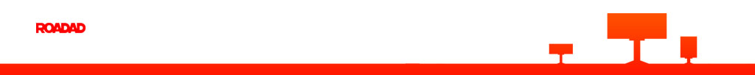 20333
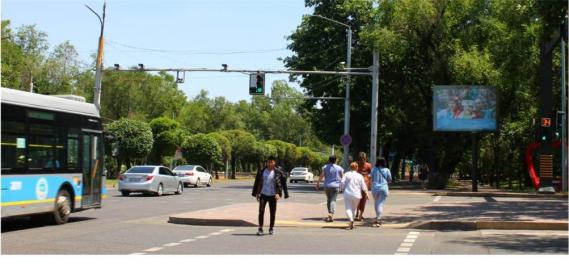 Абая - Желтоксан (ЮГО-ВОСТОК)
Күй
Тегін
Бағасы:
315640
Бүйір:
A
Өлшемі:
Түр:
Ситиборд
Жарықтандыру:
Сонда бар
Салық:
20 МРП
Қысқаша сипаттамасы:
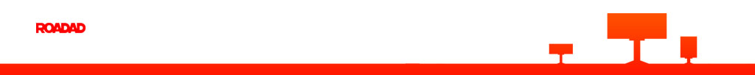 20334
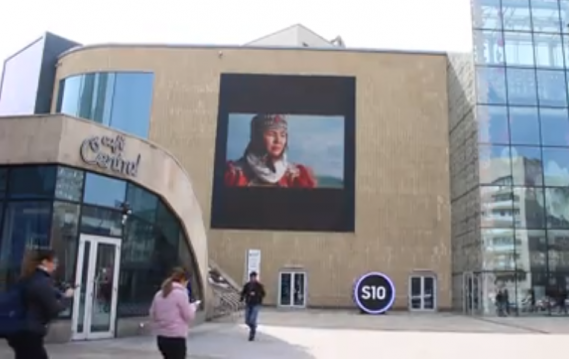 Достык Плаза главных вход
Күй
Тегін
Бағасы:
420000
Бүйір:
A
Өлшемі:
Түр:
Жарықдиодты экран
Жарықтандыру:
Сонда бар
Салық:
Қысқаша сипаттамасы:
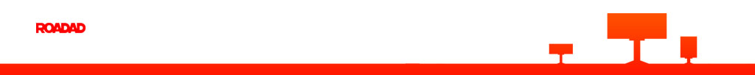 20335
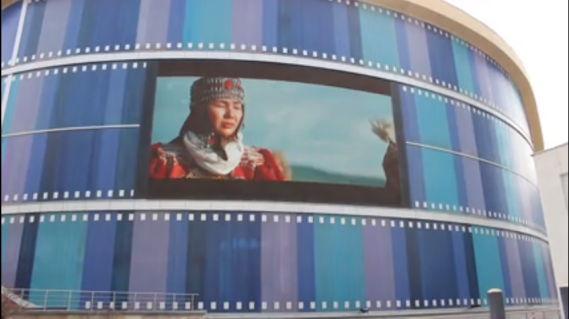 Достык Плаза западный вход
Күй
Тегін
Бағасы:
360000
Бүйір:
A
Өлшемі:
Түр:
Жарықдиодты экран
Жарықтандыру:
Жоқ
Салық:
Қысқаша сипаттамасы:
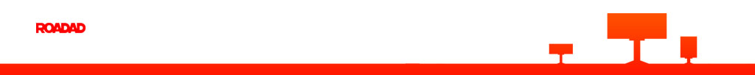 20336
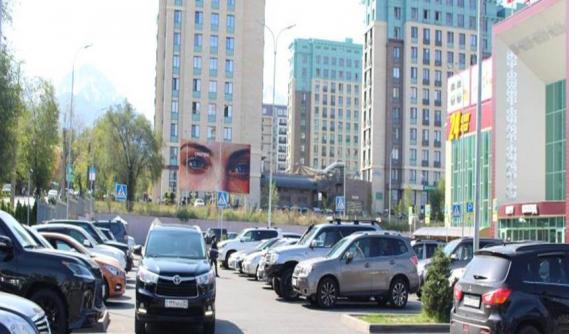 Гагарина - Левитана
Күй
Тегін
Бағасы:
280000
Бүйір:
A
Өлшемі:
Түр:
Жарықдиодты экран
Жарықтандыру:
Сонда бар
Салық:
Қысқаша сипаттамасы:
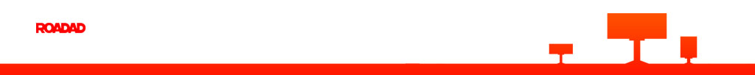 20337
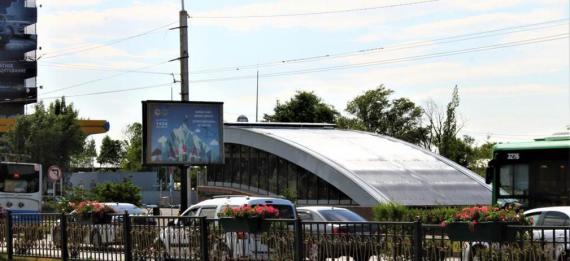 Абая - МЕТРО САЙРАН (Тлендиева), (СЕВЕРО-ВОСТОК)
Күй
Тегін
Бағасы:
252550
Бүйір:
A
Өлшемі:
Түр:
Ситиборд
Жарықтандыру:
Сонда бар
Салық:
20 МРП
Қысқаша сипаттамасы:
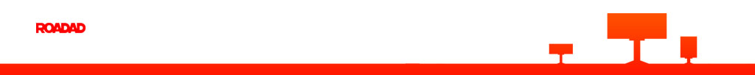 20338
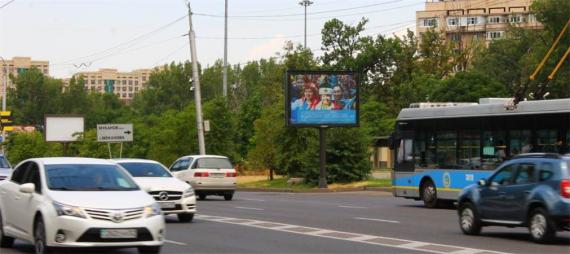 Абая - МЕТРО ТЕАТР ИМ. АУЭЗОВА (ЦИРК) (СЕВЕР)
Күй
Тегін
Бағасы:
315640
Бүйір:
A
Өлшемі:
Түр:
Ситиборд
Жарықтандыру:
Сонда бар
Салық:
20 МРП
Қысқаша сипаттамасы:
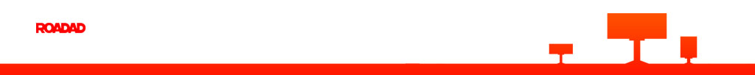 20339
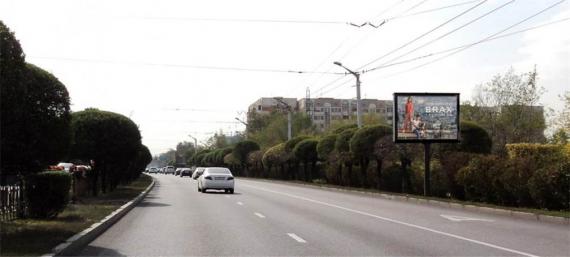 Абая - озеро Сайран (Север)
Күй
Тегін
Бағасы:
252550
Бүйір:
A
Өлшемі:
Түр:
Ситиборд
Жарықтандыру:
Сонда бар
Салық:
20 МРП
Қысқаша сипаттамасы:
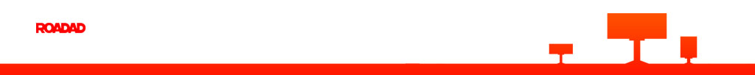 20340
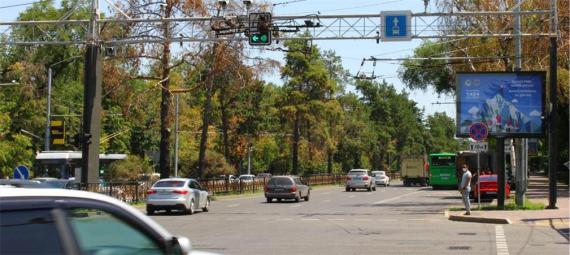 Абая - Сейфуллина (Юго-Восток)
Күй
Тегін
Бағасы:
315640
Бүйір:
A
Өлшемі:
Түр:
Ситиборд
Жарықтандыру:
Сонда бар
Салық:
20 МРП
Қысқаша сипаттамасы:
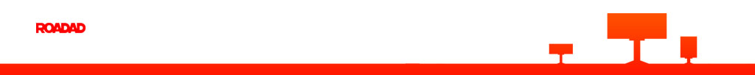 20341
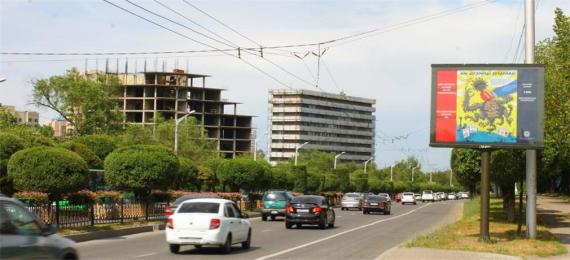 Абая - речка большая Алматинка (Юго-восток)
Күй
Тегін
Бағасы:
252550
Бүйір:
A
Өлшемі:
Түр:
Ситиборд
Жарықтандыру:
Сонда бар
Салық:
20 МРП
Қысқаша сипаттамасы:
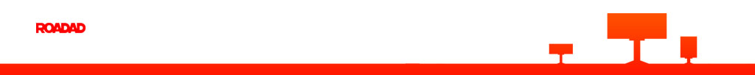 20342
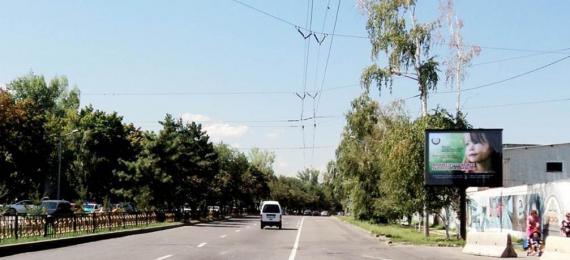 Абая -  ФЭМЕЛИ ПАРК, (СЕВЕР)
Күй
Тегін
Бағасы:
252550
Бүйір:
A
Өлшемі:
Түр:
Ситиборд
Жарықтандыру:
Сонда бар
Салық:
20 МРП
Қысқаша сипаттамасы:
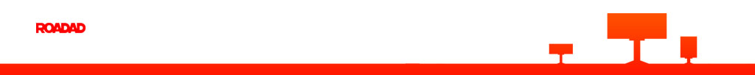 20343
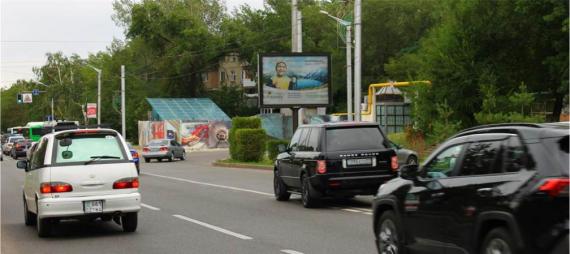 Абая - ФЭМЕЛИ ПАРК (КИМЕКС), (ЮГО-ВОСТОК)
Күй
Тегін
Бағасы:
Бүйір:
A
Өлшемі:
Түр:
Ситиборд
Жарықтандыру:
Сонда бар
Салық:
20 МРП
Қысқаша сипаттамасы:
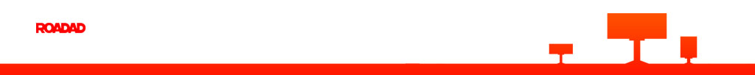 20344
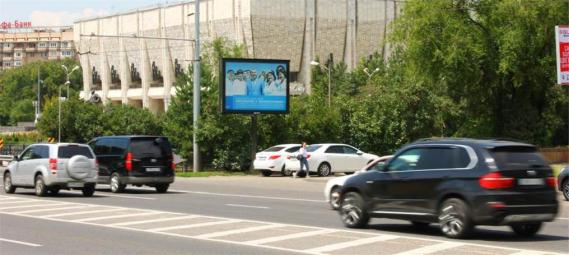 Абая - Центральный загс (СЕВЕРО-ЗАПАД)
Күй
Тегін
Бағасы:
252550
Бүйір:
A
Өлшемі:
Түр:
Ситиборд
Жарықтандыру:
Сонда бар
Салық:
20 МРП
Қысқаша сипаттамасы:
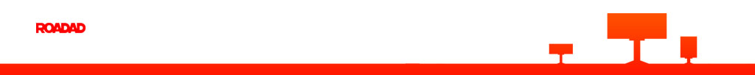 20345
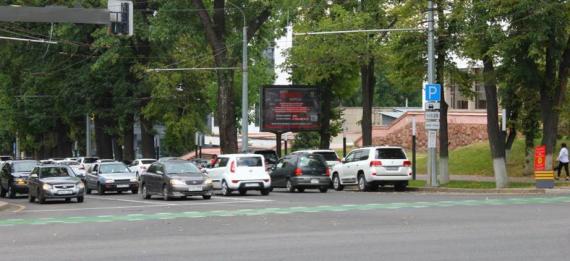 Абылай хана - Абая (СЕВЕРО-ВОСТОК)
Күй
Тегін
Бағасы:
252550
Бүйір:
A
Өлшемі:
Түр:
Ситиборд
Жарықтандыру:
Сонда бар
Салық:
20 МРП
Қысқаша сипаттамасы:
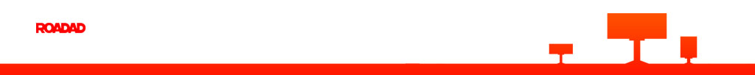 20346
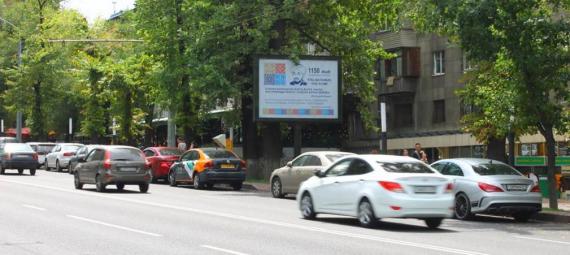 Абылай хана - Абая (СЕВЕРО-ЗАПАД)
Күй
Тегін
Бағасы:
252550
Бүйір:
A
Өлшемі:
Түр:
Ситиборд
Жарықтандыру:
Сонда бар
Салық:
20 МРП
Қысқаша сипаттамасы:
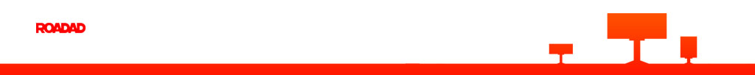 20347
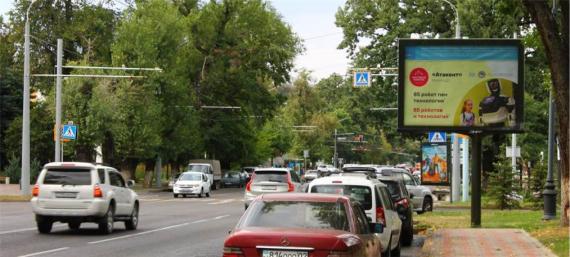 Абылай хана - Айтеке би (АКИМАТ АЛМАЛ. РАЙОНА), (ЮГО-ВОСТОК)
Күй
Тегін
Бағасы:
315640
Бүйір:
A
Өлшемі:
Түр:
Ситиборд
Жарықтандыру:
Сонда бар
Салық:
20 МРП
Қысқаша сипаттамасы:
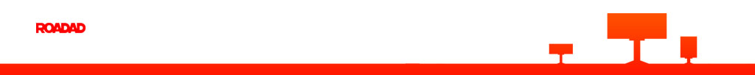 20348
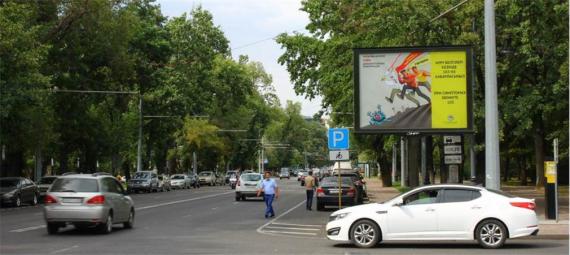 Абылай хана - Казыбек би (ДГД ПО АЛМАТЫ, ЖССБК), (СЕВЕРО-ВОСТОК)
Күй
Тегін
Бағасы:
315640
Бүйір:
A
Өлшемі:
Түр:
Ситиборд
Жарықтандыру:
Сонда бар
Салық:
20 МРП
Қысқаша сипаттамасы:
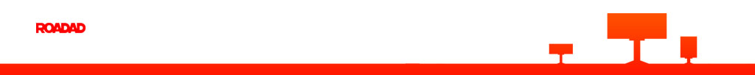 20349
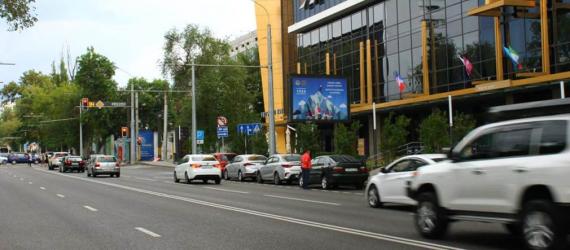 Абылай хана - МК АБЫЛАЙ ХАН ПЛАЗА, (СЕВЕРО-ЗАПАД)
Күй
Тегін
Бағасы:
252550
Бүйір:
A
Өлшемі:
Түр:
Ситиборд
Жарықтандыру:
Сонда бар
Салық:
20 МРП
Қысқаша сипаттамасы:
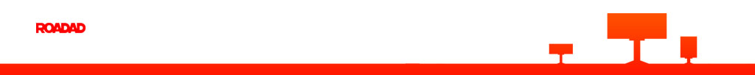 20350
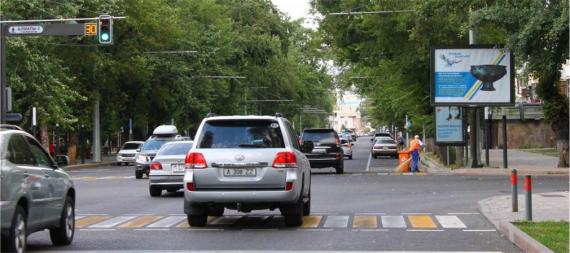 Абылай хана - Маметовой (СЕВЕРО-ВОСТОК)
Күй
Тегін
Бағасы:
252550
Бүйір:
A
Өлшемі:
Түр:
Ситиборд
Жарықтандыру:
Сонда бар
Салық:
20 МРП
Қысқаша сипаттамасы:
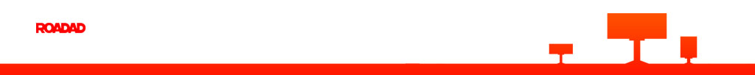 20351
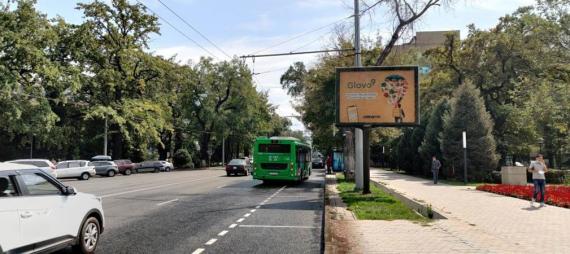 Абылай хана - ТЮЗ ИМ. МУСРЕПОВА (ЗАПАД)
Күй
Тегін
Бағасы:
252550
Бүйір:
A
Өлшемі:
Түр:
Ситиборд
Жарықтандыру:
Сонда бар
Салық:
20 МРП
Қысқаша сипаттамасы:
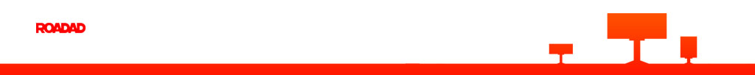 20352
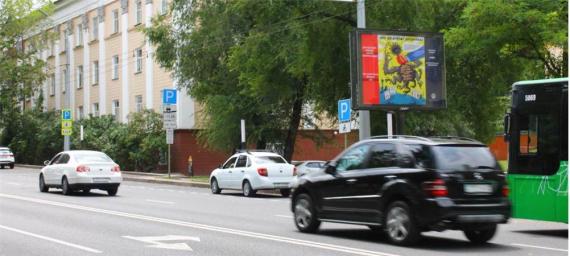 Абылай хана - Шевченко (ЮГО-ЗАПАД)
Күй
Тегін
Бағасы:
252550
Бүйір:
A
Өлшемі:
Түр:
Ситиборд
Жарықтандыру:
Сонда бар
Салық:
20 МРП
Қысқаша сипаттамасы:
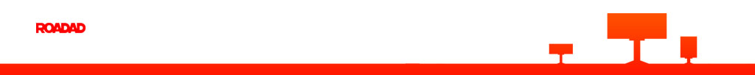 20353
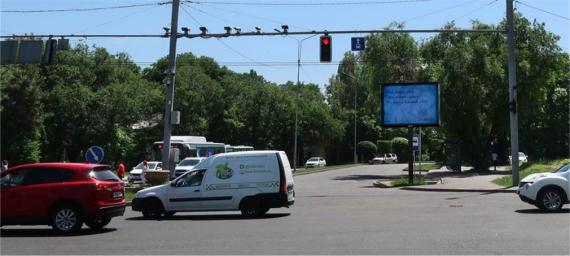 Алтынсарина - Жаносова (ЮГО-ЗАПАД)
Күй
Тегін
Бағасы:
252550
Бүйір:
A
Өлшемі:
Түр:
Ситиборд
Жарықтандыру:
Сонда бар
Салық:
20 МРП
Қысқаша сипаттамасы:
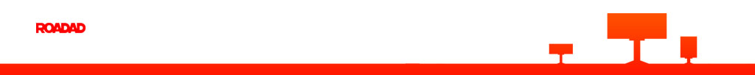 20354
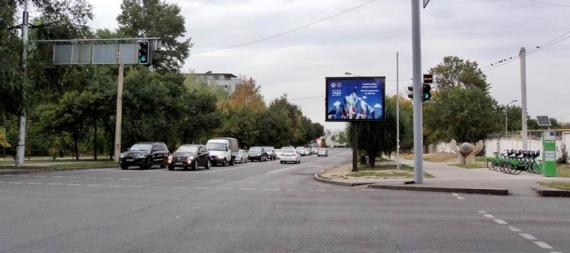 Алтынсарина - Жубанова (ГРАНД ПАРК), (СЕВЕРО-ВОСТОК)
Күй
Тегін
Бағасы:
252550
Бүйір:
A
Өлшемі:
Түр:
Ситиборд
Жарықтандыру:
Сонда бар
Салық:
20 МРП
Қысқаша сипаттамасы:
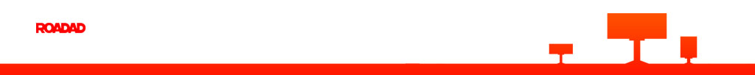 20355
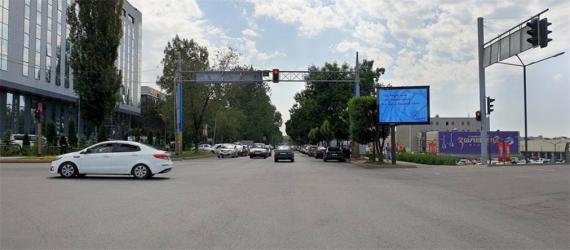 Алтынсарина - ТЦ ГРАНД ПАРК (СЕВЕРО-ЗАПАД)
Күй
Тегін
Бағасы:
315640
Бүйір:
A
Өлшемі:
Түр:
Ситиборд
Жарықтандыру:
Сонда бар
Салық:
20 МРП
Қысқаша сипаттамасы:
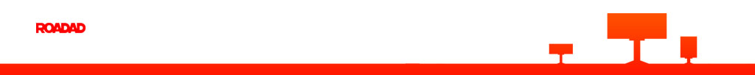 20356
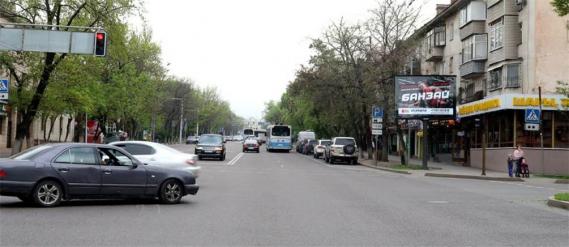 Ауэзова - Бухар Жирау
Күй
Тегін
Бағасы:
252550
Бүйір:
A
Өлшемі:
Түр:
Ситиборд
Жарықтандыру:
Сонда бар
Салық:
20 МРП
Қысқаша сипаттамасы:
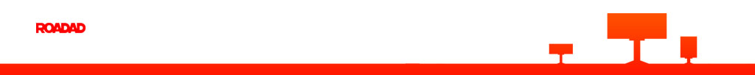 20357
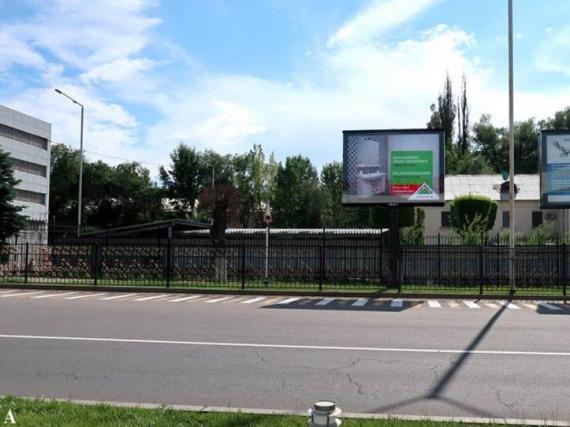 Аэропорт №1
Күй
Тегін
Бағасы:
315640
Бүйір:
A
Өлшемі:
Түр:
Ситиборд
Жарықтандыру:
Сонда бар
Салық:
20 МРП
Қысқаша сипаттамасы:
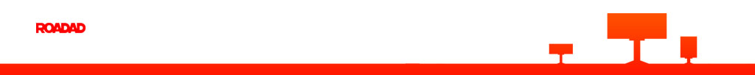 20358
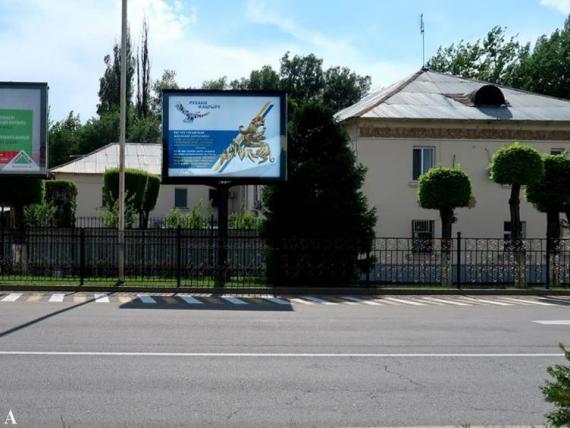 Аэропорт №2
Күй
Тегін
Бағасы:
315640
Бүйір:
A
Өлшемі:
Түр:
Ситиборд
Жарықтандыру:
Сонда бар
Салық:
20 МРП
Қысқаша сипаттамасы:
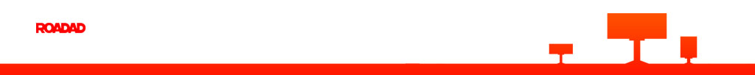 20359
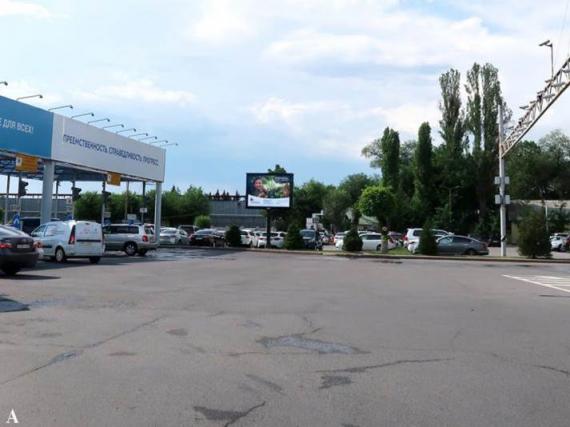 Аэропорт №4 выезд
Күй
Тегін
Бағасы:
315640
Бүйір:
A
Өлшемі:
Түр:
Ситиборд
Жарықтандыру:
Сонда бар
Салық:
20 МРП
Қысқаша сипаттамасы:
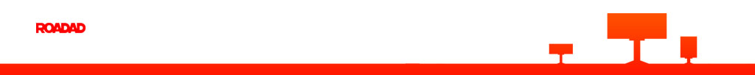 20360
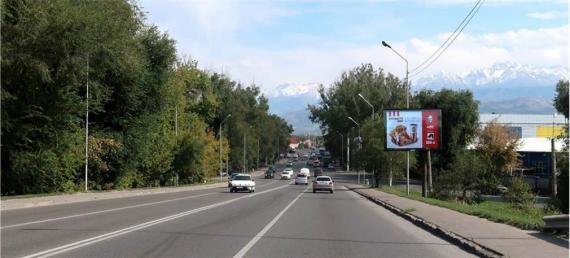 Бекмаханова - АЦ МЕРКУР, (СЕВЕРО-ВОСТОК)
Күй
Тегін
Бағасы:
252550
Бүйір:
A
Өлшемі:
Түр:
Ситиборд
Жарықтандыру:
Сонда бар
Салық:
20 МРП
Қысқаша сипаттамасы:
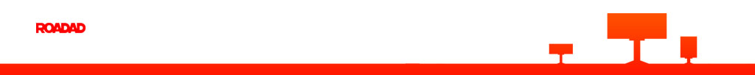 20361
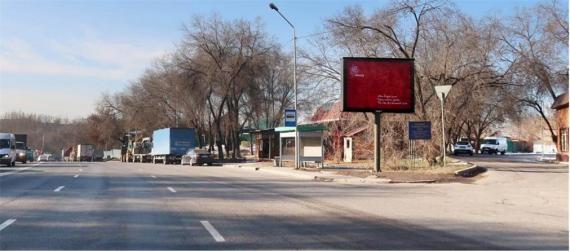 Бекмаханова - Спасская (СЕВЕРО-ВОСТОК)
Күй
Тегін
Бағасы:
252550
Бүйір:
A
Өлшемі:
Түр:
Ситиборд
Жарықтандыру:
Сонда бар
Салық:
20 МРП
Қысқаша сипаттамасы:
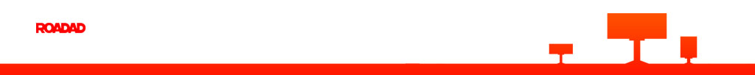 20362
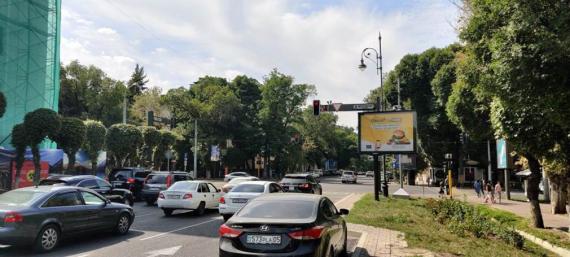 Богенбай батыра - Абылай хана, (СЕВЕРО-ВОСТОК)
Күй
Тегін
Бағасы:
315640
Бүйір:
A
Өлшемі:
Түр:
Ситиборд
Жарықтандыру:
Сонда бар
Салық:
20 МРП
Қысқаша сипаттамасы:
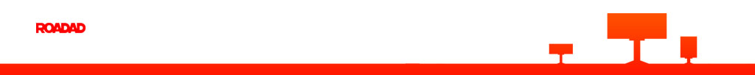 20363
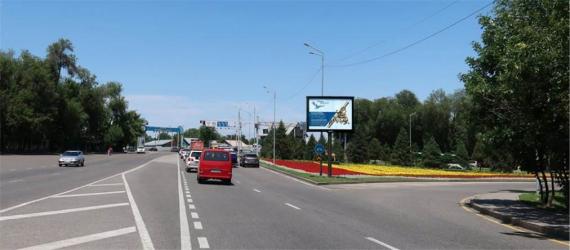 Бухтарминская - Майлина (СЕВЕРО-ВОСТОК)
Күй
Тегін
Бағасы:
252550
Бүйір:
A
Өлшемі:
Түр:
Ситиборд
Жарықтандыру:
Сонда бар
Салық:
20 МРП
Қысқаша сипаттамасы:
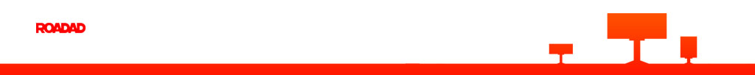 20364
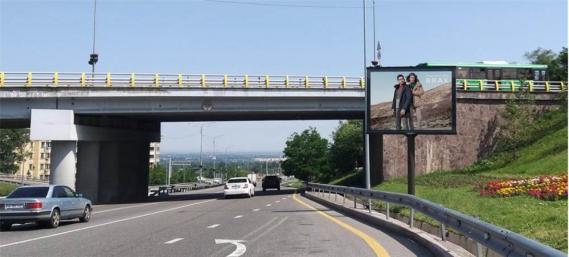 ВОАД  - Толе би (Восток)
Күй
Тегін
Бағасы:
252550
Бүйір:
A
Өлшемі:
Түр:
Ситиборд
Жарықтандыру:
Сонда бар
Салық:
20 МРП
Қысқаша сипаттамасы:
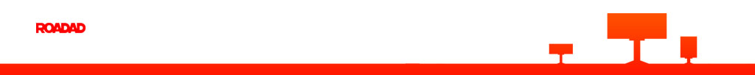 20365
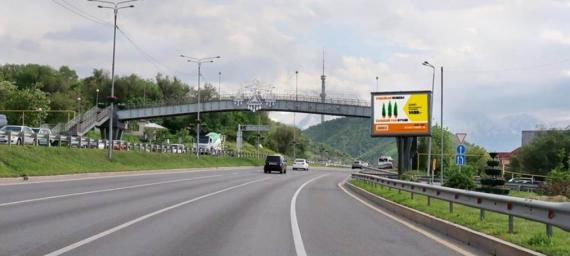 ВОАД  - Толе би (ЗАПАД)
Күй
Тегін
Бағасы:
252550
Бүйір:
A
Өлшемі:
Түр:
Ситиборд
Жарықтандыру:
Сонда бар
Салық:
20 МРП
Қысқаша сипаттамасы:
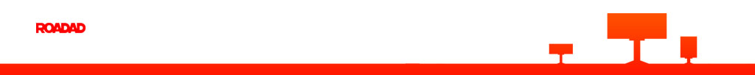 20366
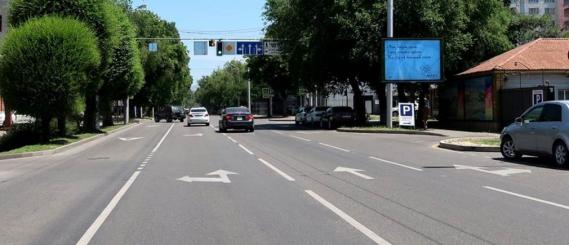 Гоголя - БАХУС (Нурмакова) (ЮГ)
Күй
Тегін
Бағасы:
252550
Бүйір:
A
Өлшемі:
Түр:
Ситиборд
Жарықтандыру:
Сонда бар
Салық:
20 МРП
Қысқаша сипаттамасы:
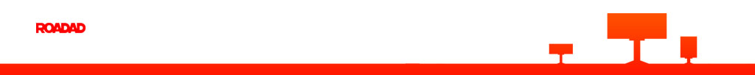 20367
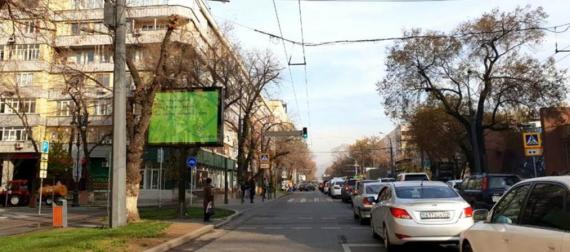 Гоголя - Панфилова (СЕВЕРО-ЗАПАД)
Күй
Тегін
Бағасы:
252550
Бүйір:
A
Өлшемі:
Түр:
Ситиборд
Жарықтандыру:
Сонда бар
Салық:
20 МРП
Қысқаша сипаттамасы:
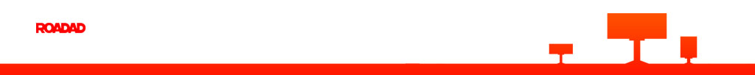 20368
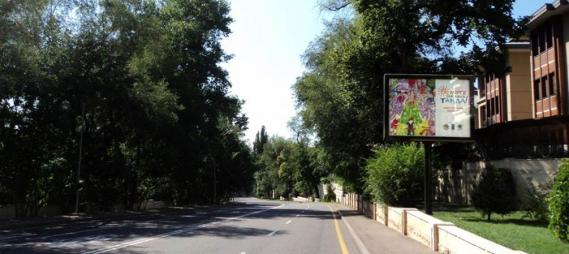 Дорога на Медеу - Бутаковка (ЖК АННА ВИЛЬ), (ВОСТОК)
Күй
Тегін
Бағасы:
252550
Бүйір:
A
Өлшемі:
Түр:
Ситиборд
Жарықтандыру:
Сонда бар
Салық:
20 МРП
Қысқаша сипаттамасы:
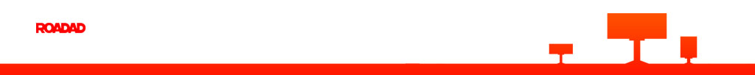 20369
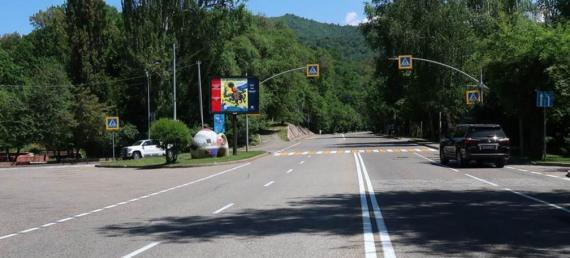 Дорога на Медеу - Бутаковка (РЕСТ БЕЛЛАДЖИО), (ЗАПАД)
Күй
Тегін
Бағасы:
252550
Бүйір:
A
Өлшемі:
Түр:
Ситиборд
Жарықтандыру:
Сонда бар
Салық:
20 МРП
Қысқаша сипаттамасы:
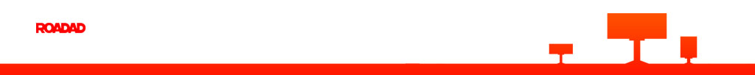 20370
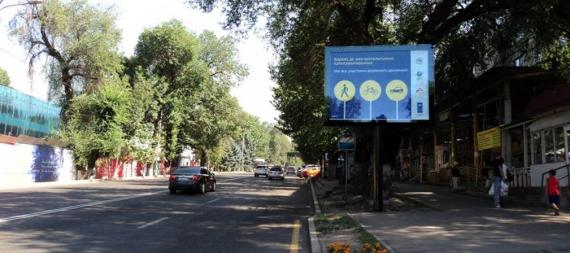 Достык - гостиница АЛАТАУ, (ЮГО-ЗАПАД)
Күй
Тегін
Бағасы:
315640
Бүйір:
A
Өлшемі:
Түр:
Ситиборд
Жарықтандыру:
Сонда бар
Салық:
20 МРП
Қысқаша сипаттамасы:
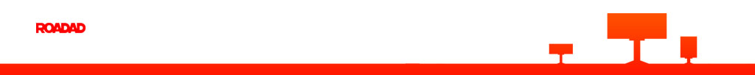 20371
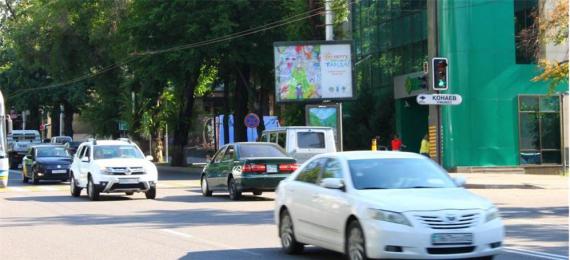 Достык - Карасай батыра (ЮГО-ВОСТОК)
Күй
Тегін
Бағасы:
315640
Бүйір:
A
Өлшемі:
Түр:
Ситиборд
Жарықтандыру:
Сонда бар
Салық:
20 МРП
Қысқаша сипаттамасы:
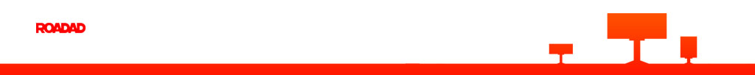 20372
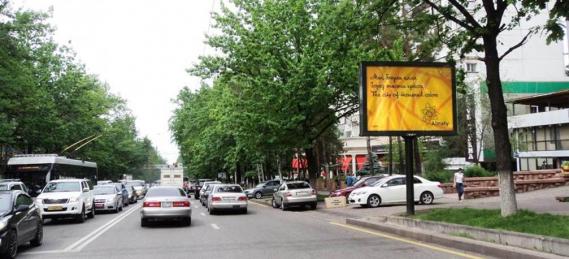 Достык - Курмангазы (СЕВЕРО-ВОСТОК)
Күй
Тегін
Бағасы:
252550
Бүйір:
A
Өлшемі:
Түр:
Ситиборд
Жарықтандыру:
Сонда бар
Салық:
20 МРП
Қысқаша сипаттамасы:
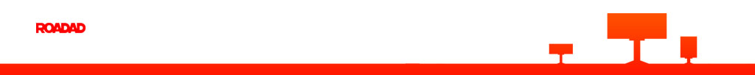 20373
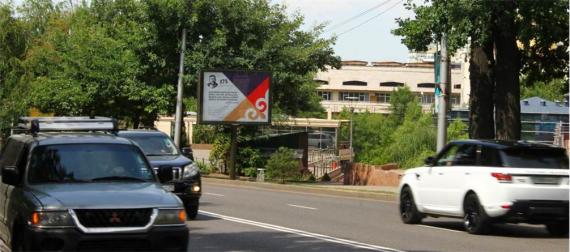 Достык - Жолдасбекова (СЕВЕРО-ВОСТОК)
Күй
Тегін
Бағасы:
315640
Бүйір:
A
Өлшемі:
Түр:
Ситиборд
Жарықтандыру:
Сонда бар
Салық:
20 МРП
Қысқаша сипаттамасы:
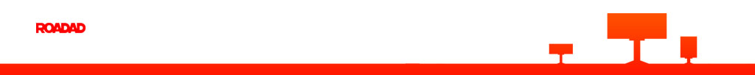 20374
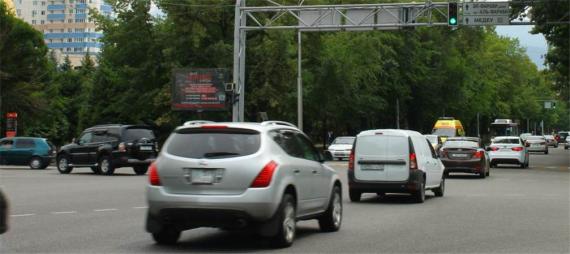 Достык-Сатпаева (ЮГО-ВОСТОК)
Күй
Тегін
Бағасы:
252550
Бүйір:
A
Өлшемі:
Түр:
Ситиборд
Жарықтандыру:
Сонда бар
Салық:
20 МРП
Қысқаша сипаттамасы:
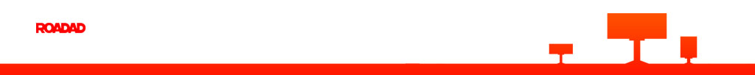 20375
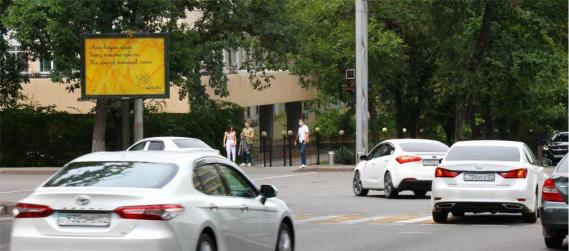 Достык-Сатпаева (СЕВЕРО-ЗАПАД)
Күй
Тегін
Бағасы:
315640
Бүйір:
A
Өлшемі:
Түр:
Ситиборд
Жарықтандыру:
Сонда бар
Салық:
20 МРП
Қысқаша сипаттамасы:
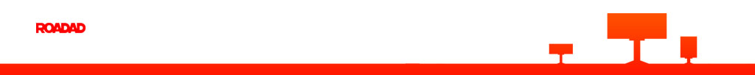 20376
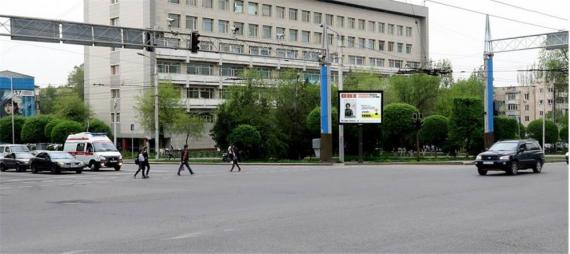 Жандосова - Алтынсарина (СЕВЕРО-ВОСТОК)
Күй
Тегін
Бағасы:
252550
Бүйір:
A
Өлшемі:
Түр:
Ситиборд
Жарықтандыру:
Сонда бар
Салық:
20 МРП
Қысқаша сипаттамасы:
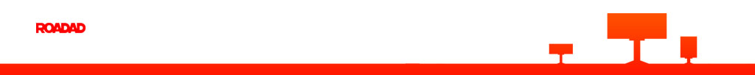 20377
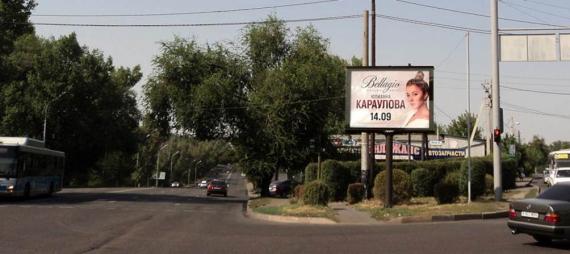 Жансугурова -  Бурундайская , (СЕВЕРО-ВОСТОК)
Күй
Тегін
Бағасы:
252550
Бүйір:
A
Өлшемі:
Түр:
Ситиборд
Жарықтандыру:
Сонда бар
Салық:
20 МРП
Қысқаша сипаттамасы:
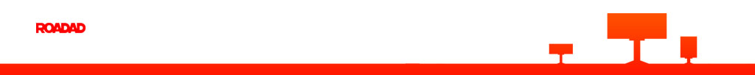 20378
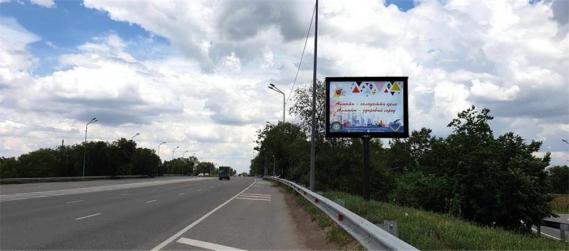 Жансугурова -  Капчагайский мост , (СЕВЕРО-ВОСТОК)
Күй
Тегін
Бағасы:
252550
Бүйір:
A
Өлшемі:
Түр:
Ситиборд
Жарықтандыру:
Сонда бар
Салық:
20 МРП
Қысқаша сипаттамасы:
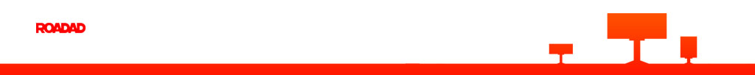 20379
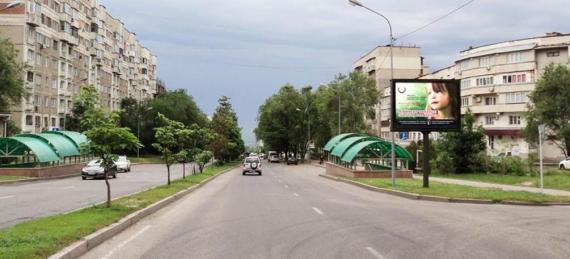 Жарокова - Дунаевского (ЮГО-ВОСТОК)
Күй
Тегін
Бағасы:
252550
Бүйір:
A
Өлшемі:
Түр:
Ситиборд
Жарықтандыру:
Сонда бар
Салық:
20 МРП
Қысқаша сипаттамасы:
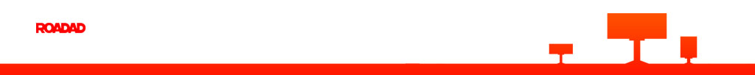 20380
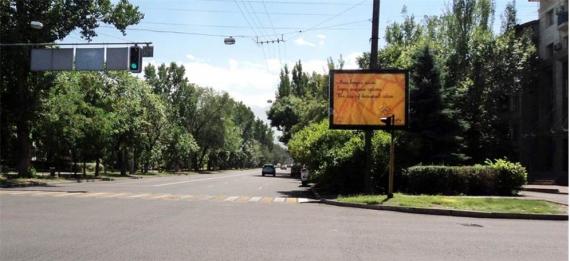 Жарокова - Карасай батыра  (ЮГО-ЗАПАД)
Күй
Тегін
Бағасы:
252550
Бүйір:
A
Өлшемі:
Түр:
Ситиборд
Жарықтандыру:
Сонда бар
Салық:
20 МРП
Қысқаша сипаттамасы:
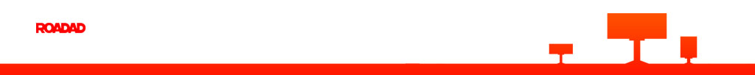 20381
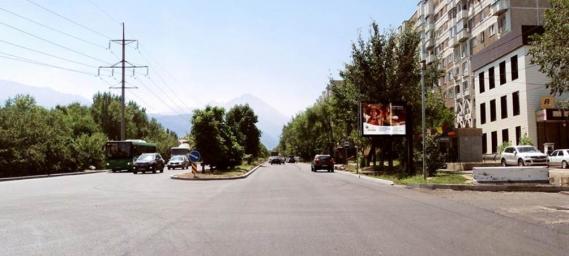 Жарокова - Ходжанова   (ЮГО-ЗАПАД)
Күй
Тегін
Бағасы:
252550
Бүйір:
A
Өлшемі:
Түр:
Ситиборд
Жарықтандыру:
Сонда бар
Салық:
20 МРП
Қысқаша сипаттамасы:
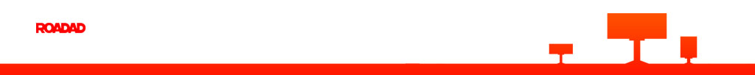 20382
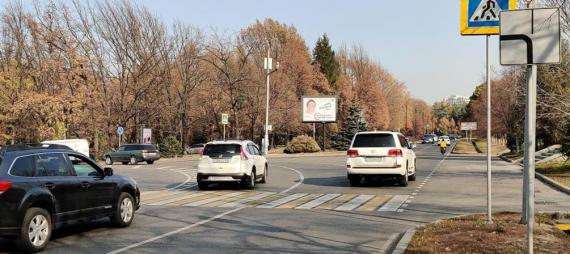 Тимирязева - Желтоксан (СЕВЕРО-ВОСТОК)
Күй
Тегін
Бағасы:
315640
Бүйір:
A
Өлшемі:
Түр:
Ситиборд
Жарықтандыру:
Сонда бар
Салық:
20 МРП
Қысқаша сипаттамасы:
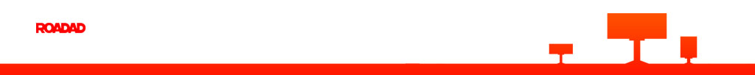 20383
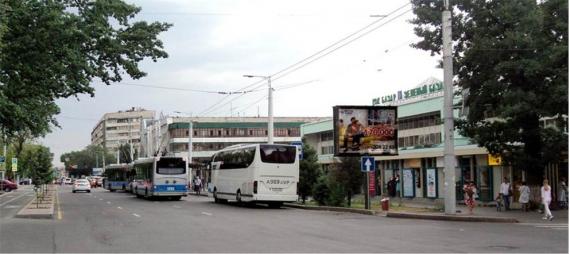 Жибек Жолы - зеленый базар (ЗАПАД)
Күй
Тегін
Бағасы:
252550
Бүйір:
A
Өлшемі:
Түр:
Ситиборд
Жарықтандыру:
Сонда бар
Салық:
20 МРП
Қысқаша сипаттамасы:
20384
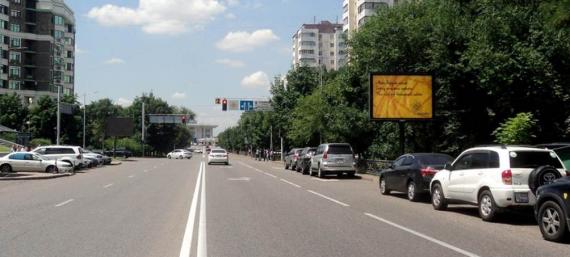 Жолдасбекова - Мендикулова (СЕВЕРО-ВОСТОК)
Күй
Тегін
Бағасы:
252550
Бүйір:
A
Өлшемі:
Түр:
Ситиборд
Жарықтандыру:
Сонда бар
Салық:
20 МРП
Қысқаша сипаттамасы:
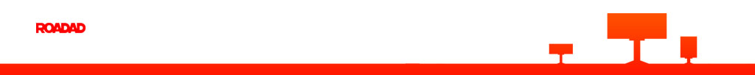 20385
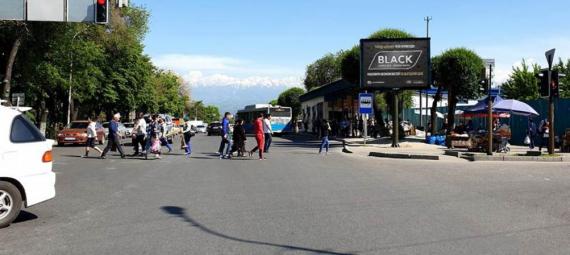 Жумабаева - мкр.Айнабулак (рынок), (ЮГО-ВОСТОК)
Күй
Тегін
Бағасы:
252550
Бүйір:
A
Өлшемі:
Түр:
Ситиборд
Жарықтандыру:
Сонда бар
Салық:
20 МРП
Қысқаша сипаттамасы:
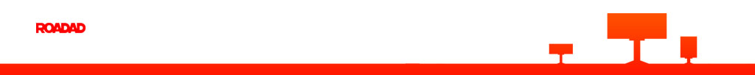 20386
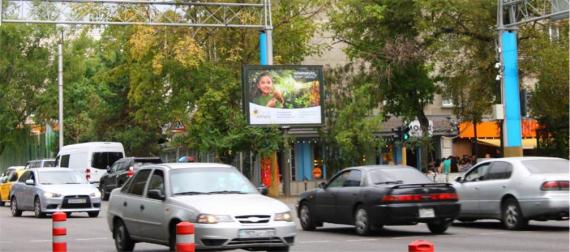 Кунаева - Толе би, (ЮГО-ЗАПАД)
Күй
Тегін
Бағасы:
252550
Бүйір:
A
Өлшемі:
Түр:
Ситиборд
Жарықтандыру:
Сонда бар
Салық:
20 МРП
Қысқаша сипаттамасы:
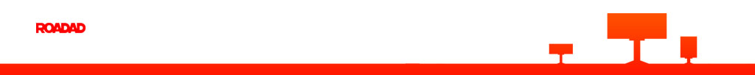 20387
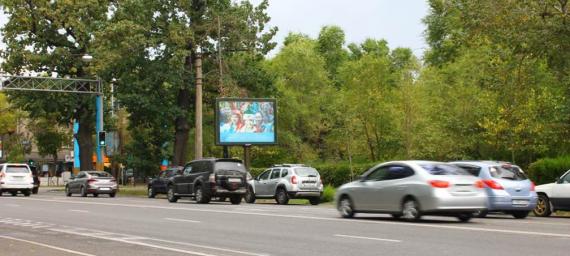 Кунаева - Толе би, (СЕВЕРО-ЗАПАД)
Күй
Тегін
Бағасы:
252550
Бүйір:
A
Өлшемі:
Түр:
Ситиборд
Жарықтандыру:
Сонда бар
Салық:
20 МРП
Қысқаша сипаттамасы:
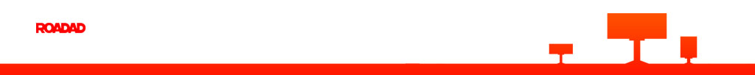 20388
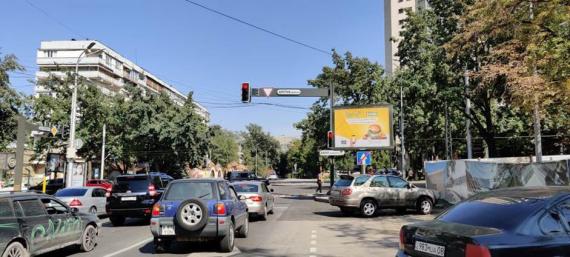 Курмангазы - Достык (СЕВЕРО-ВОСТОК)
Күй
Тегін
Бағасы:
315640
Бүйір:
A
Өлшемі:
Түр:
Ситиборд
Жарықтандыру:
Сонда бар
Салық:
20 МРП
Қысқаша сипаттамасы:
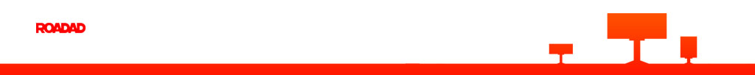 20389
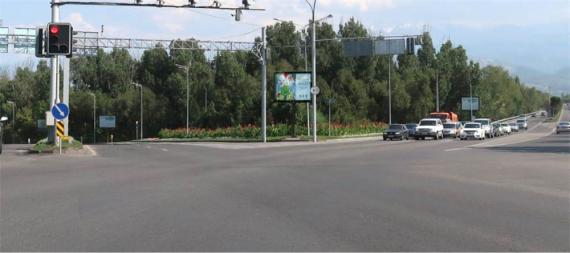 Майлина - Бухтарминская (СЕВЕРО-ВОСТОК)
Күй
Тегін
Бағасы:
315640
Бүйір:
A
Өлшемі:
Түр:
Ситиборд
Жарықтандыру:
Сонда бар
Салық:
20 МРП
Қысқаша сипаттамасы:
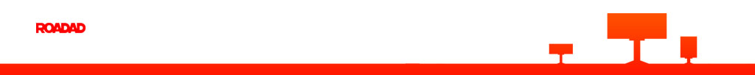 20390
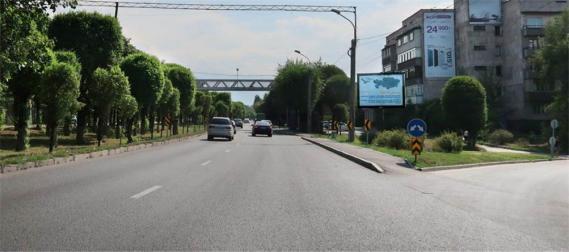 Майлина - Физули (ЮГО-ЗАПАД)
Күй
Тегін
Бағасы:
252550
Бүйір:
A
Өлшемі:
Түр:
Ситиборд
Жарықтандыру:
Сонда бар
Салық:
20 МРП
Қысқаша сипаттамасы:
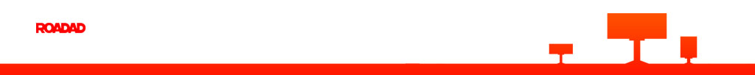 20391
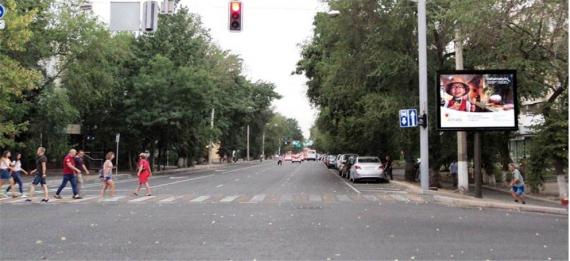 Макатаева - Панфилова (СЕВЕРО-ЗАПАД)
Күй
Тегін
Бағасы:
252550
Бүйір:
A
Өлшемі:
Түр:
Ситиборд
Жарықтандыру:
Сонда бар
Салық:
20 МРП
Қысқаша сипаттамасы:
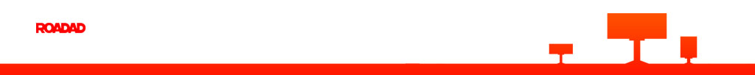 20392
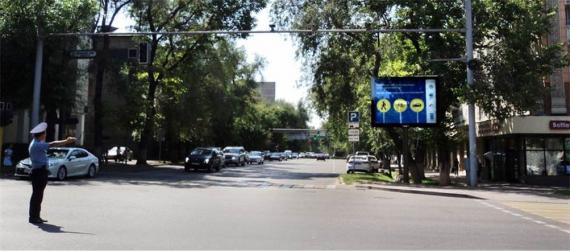 Маметовой - Назарбаева, (СЕВЕРО-ЗАПАД)
Күй
Тегін
Бағасы:
252550
Бүйір:
A
Өлшемі:
Түр:
Ситиборд
Жарықтандыру:
Сонда бар
Салық:
20 МРП
Қысқаша сипаттамасы:
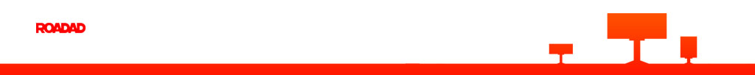 20393
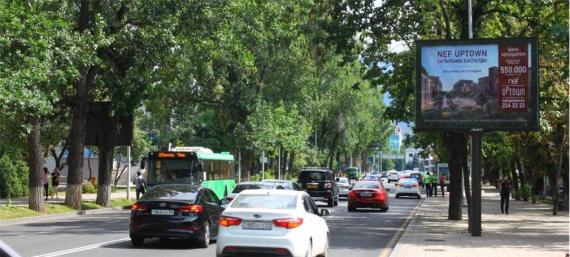 Назарбаева - Бектурова (VILED), (ЮГО-ЗАПАД)
Күй
Тегін
Бағасы:
394550
Бүйір:
A
Өлшемі:
Түр:
Ситиборд
Жарықтандыру:
Сонда бар
Салық:
20 МРП
Қысқаша сипаттамасы:
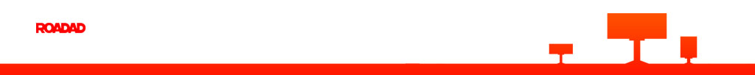 20394
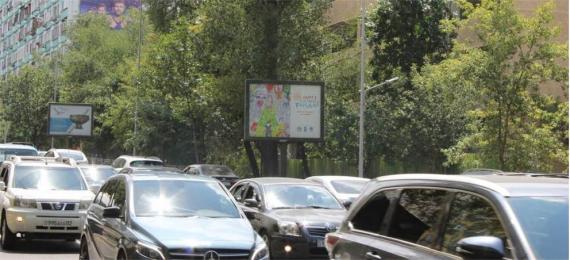 Назарбаева - Жибек Жолы (СЕВЕРО-ЗАПАД) №1
Күй
Тегін
Бағасы:
252550
Бүйір:
A
Өлшемі:
Түр:
Ситиборд
Жарықтандыру:
Сонда бар
Салық:
20 МРП
Қысқаша сипаттамасы:
20395
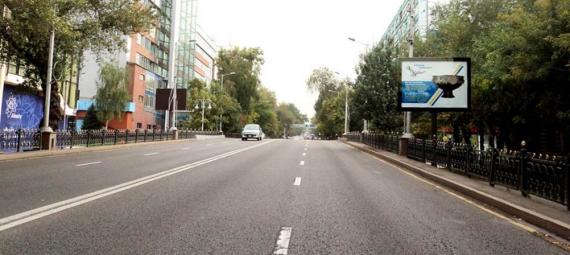 Назарбаева - Жибек Жолы (СЕВЕРО-ЗАПАД) №2
Күй
Тегін
Бағасы:
252550
Бүйір:
A
Өлшемі:
Түр:
Ситиборд
Жарықтандыру:
Сонда бар
Салық:
20 МРП
Қысқаша сипаттамасы:
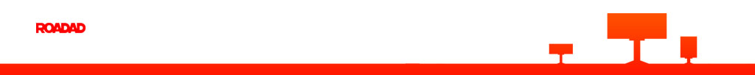 20396
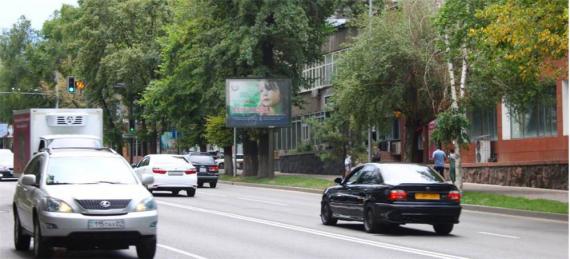 Назарбаева  – Казыбек би (СЕВЕРО-ЗАПАД)
Күй
Тегін
Бағасы:
252550
Бүйір:
A
Өлшемі:
Түр:
Ситиборд
Жарықтандыру:
Сонда бар
Салық:
20 МРП
Қысқаша сипаттамасы:
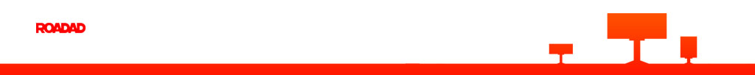 20397
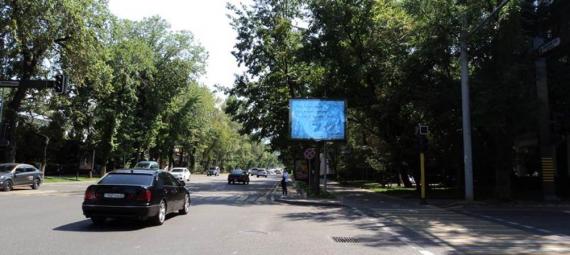 Назарбаева - Маметовой (ЮГО-ЗАПАД)
Күй
Тегін
Бағасы:
252550
Бүйір:
A
Өлшемі:
Түр:
Ситиборд
Жарықтандыру:
Сонда бар
Салық:
20 МРП
Қысқаша сипаттамасы:
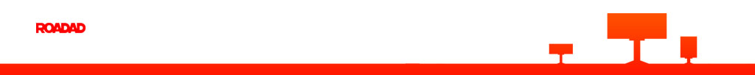 20398
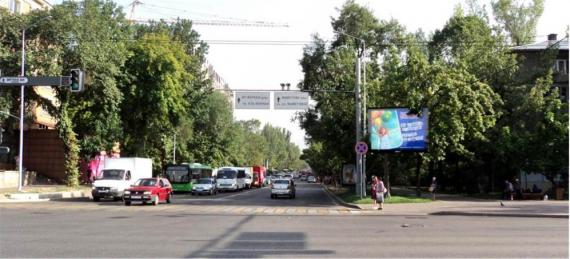 Назарбаева - Райымбека (ЮГО-ЗАПАД)
Күй
Тегін
Бағасы:
315640
Бүйір:
A
Өлшемі:
Түр:
Ситиборд
Жарықтандыру:
Сонда бар
Салық:
20 МРП
Қысқаша сипаттамасы:
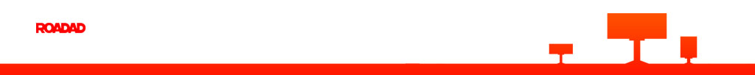 20399
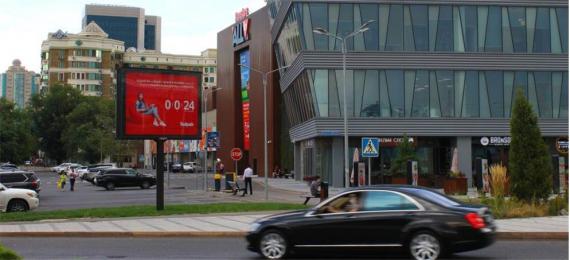 Назарбаева - ТЦ РАМСТОР, (ВОСТОК)
Күй
Тегін
Бағасы:
315640
Бүйір:
A
Өлшемі:
Түр:
Ситиборд
Жарықтандыру:
Сонда бар
Салық:
20 МРП
Қысқаша сипаттамасы:
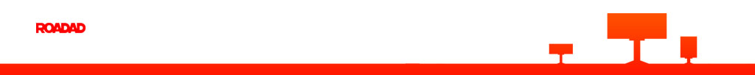 20400
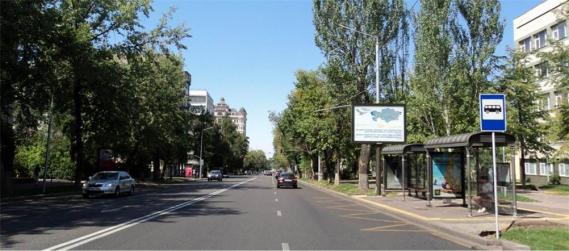 Назарбаева - Толе би (СЕВЕРО-ВОСТОК)
Күй
Тегін
Бағасы:
315640
Бүйір:
A
Өлшемі:
Түр:
Ситиборд
Жарықтандыру:
Сонда бар
Салық:
20 МРП
Қысқаша сипаттамасы:
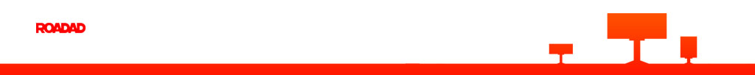 20401
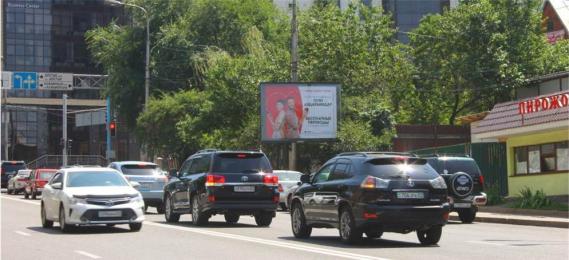 Назарбаева - Хаджи Мукана (СЕВЕРО-ЗАПАД)
Күй
Тегін
Бағасы:
315640
Бүйір:
A
Өлшемі:
Түр:
Ситиборд
Жарықтандыру:
Сонда бар
Салық:
20 МРП
Қысқаша сипаттамасы:
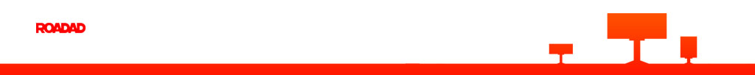 20402
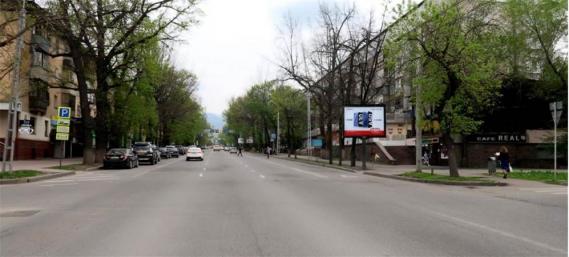 Назарбаева - Айтеке би (ТЕХНОДОМ), (ЮГО-ЗАПАД)
Күй
Тегін
Бағасы:
252550
Бүйір:
A
Өлшемі:
Түр:
Ситиборд
Жарықтандыру:
Сонда бар
Салық:
20 МРП
Қысқаша сипаттамасы:
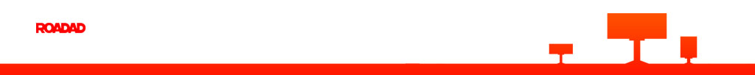 20403
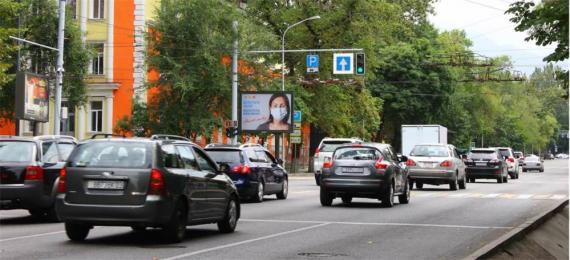 Наурызбай батыра - Кабанбай батыра (WORLD CLASS), (ЮГО-ВОСТОК)
Күй
Тегін
Бағасы:
252550
Бүйір:
A
Өлшемі:
Түр:
Ситиборд
Жарықтандыру:
Сонда бар
Салық:
20 МРП
Қысқаша сипаттамасы:
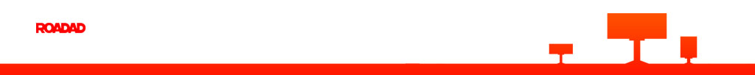 20404
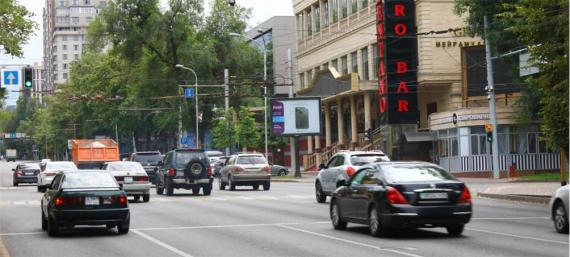 Наурызбай батыра - Кабанбай батыра (WORLD CLASS), (ЮГО-ЗАПАД)
Күй
Тегін
Бағасы:
252550
Бүйір:
A
Өлшемі:
Түр:
Ситиборд
Жарықтандыру:
Сонда бар
Салық:
20 МРП
Қысқаша сипаттамасы:
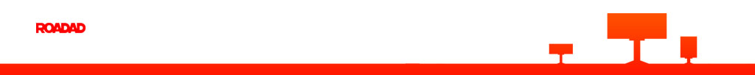 20405
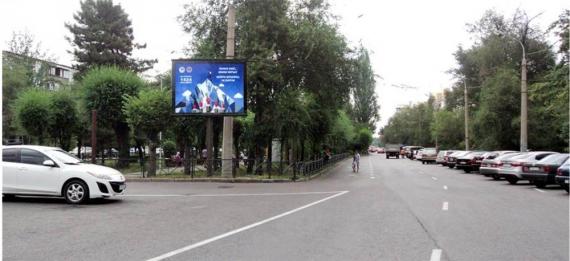 Пушкина - зеленый базар СЕВЕРО-ВОСТОК)
Күй
Тегін
Бағасы:
252550
Бүйір:
A
Өлшемі:
Түр:
Ситиборд
Жарықтандыру:
Сонда бар
Салық:
20 МРП
Қысқаша сипаттамасы:
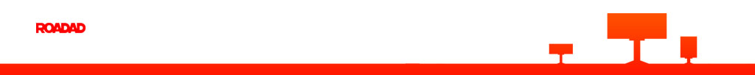 20406
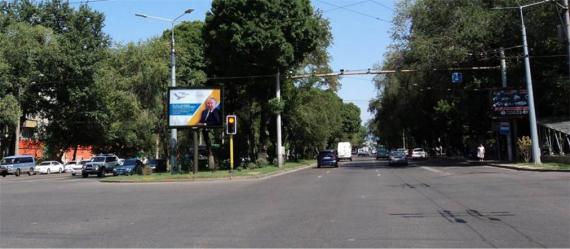 Райымбека - Абылай хана (ЮГО-ВОСТОК), НА РАЗДЕЛ ПОЛОСЕ
Күй
Тегін
Бағасы:
315640
Бүйір:
A
Өлшемі:
Түр:
Ситиборд
Жарықтандыру:
Сонда бар
Салық:
20 МРП
Қысқаша сипаттамасы:
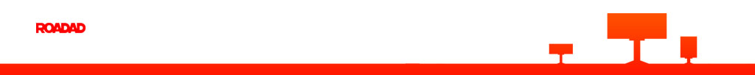 20407
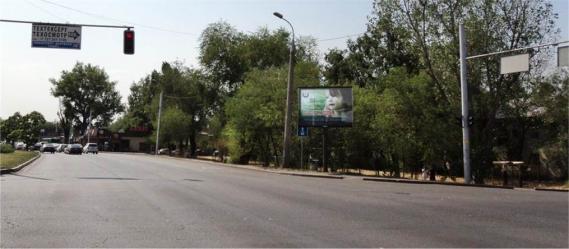 Райымбека - Тлендиева (СЕВЕРО-ЗАПАД)
Күй
Тегін
Бағасы:
252550
Бүйір:
A
Өлшемі:
Түр:
Ситиборд
Жарықтандыру:
Сонда бар
Салық:
20 МРП
Қысқаша сипаттамасы:
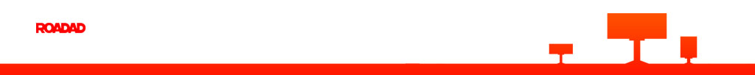 20408
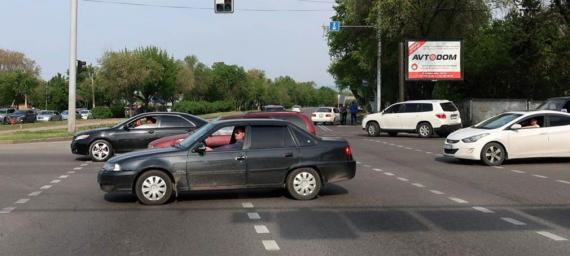 Райымбека - Тлендиева (ЮГО-ВОСТОК)
Күй
Тегін
Бағасы:
252550
Бүйір:
A
Өлшемі:
Түр:
Ситиборд
Жарықтандыру:
Сонда бар
Салық:
20 МРП
Қысқаша сипаттамасы:
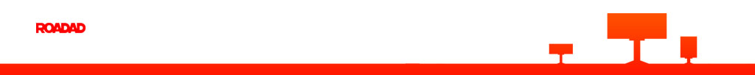 20409
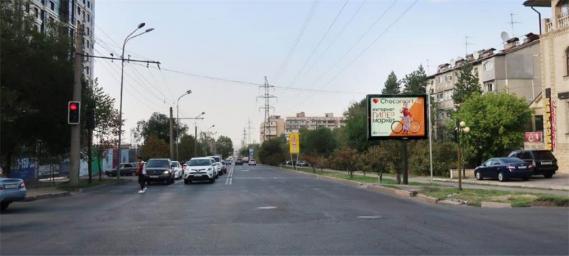 Розыбакиева - Байкадамова (СЕВЕРО-ВОСТОК)
Күй
Тегін
Бағасы:
252550
Бүйір:
A
Өлшемі:
Түр:
Ситиборд
Жарықтандыру:
Сонда бар
Салық:
20 МРП
Қысқаша сипаттамасы:
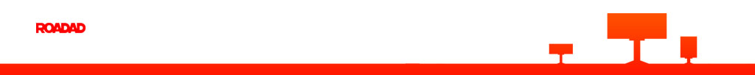 20410
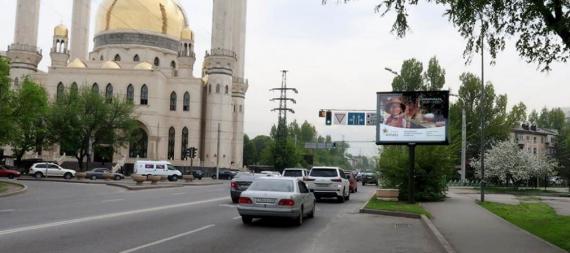 Розыбакиева - Жандосова , (СЕВЕРО-ЗАПАД)
Күй
Тегін
Бағасы:
252550
Бүйір:
A
Өлшемі:
Түр:
Ситиборд
Жарықтандыру:
Сонда бар
Салық:
20 МРП
Қысқаша сипаттамасы:
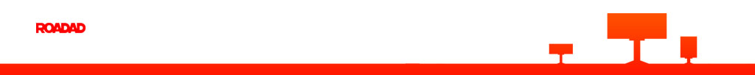 20411
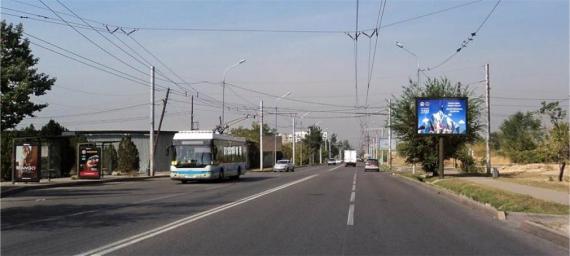 Розыбакиева - Ескараева (УНИВЕР. ALMAU), (ВОСТОК)
Күй
Тегін
Бағасы:
252550
Бүйір:
A
Өлшемі:
Түр:
Ситиборд
Жарықтандыру:
Сонда бар
Салық:
20 МРП
Қысқаша сипаттамасы:
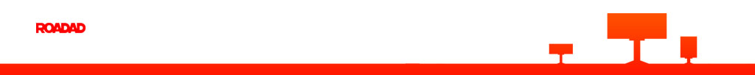 20412
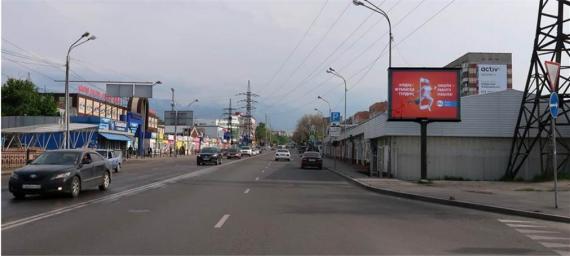 Розыбакиева - Райымбека (ОПТОВКА), (ЮГО-ЗАПАД)
Күй
Тегін
Бағасы:
315640
Бүйір:
A
Өлшемі:
Түр:
Ситиборд
Жарықтандыру:
Сонда бар
Салық:
20 МРП
Қысқаша сипаттамасы:
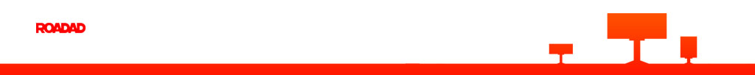 20413
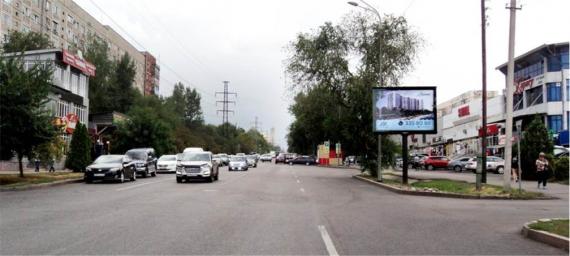 Розыбакиева - РЫНОК КАРАСУ (Мынбаева), (ЮГО-ЗАПАД)
Күй
Тегін
Бағасы:
252550
Бүйір:
A
Өлшемі:
Түр:
Ситиборд
Жарықтандыру:
Сонда бар
Салық:
20 МРП
Қысқаша сипаттамасы:
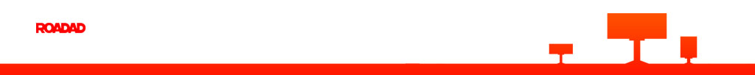 20414
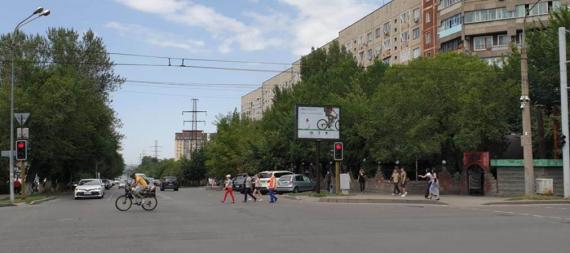 Розыбакиева - Сатпаева (СЕВЕРО-ВОСТОК)
Күй
Тегін
Бағасы:
315640
Бүйір:
A
Өлшемі:
Түр:
Ситиборд
Жарықтандыру:
Сонда бар
Салық:
20 МРП
Қысқаша сипаттамасы:
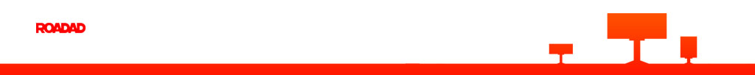 20415
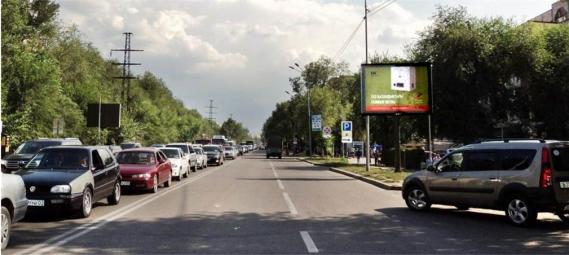 Розыбакиева - ТД ЛАЙФ ДЕКО, (ЗАПАД)
Күй
Тегін
Бағасы:
252550
Бүйір:
A
Өлшемі:
Түр:
Ситиборд
Жарықтандыру:
Сонда бар
Салық:
20 МРП
Қысқаша сипаттамасы:
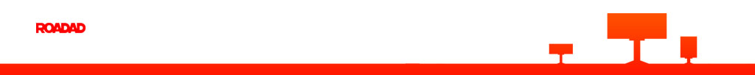 20416
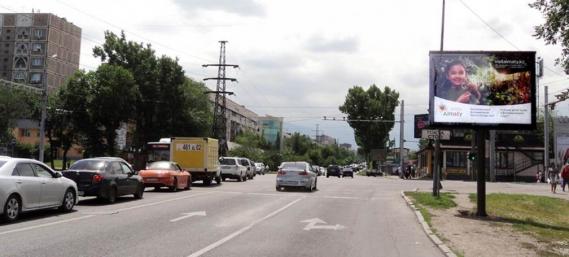 Розыбакиева - Толе би (СЕВЕРО-ЗАПАД)
Күй
Тегін
Бағасы:
315640
Бүйір:
A
Өлшемі:
Түр:
Ситиборд
Жарықтандыру:
Сонда бар
Салық:
20 МРП
Қысқаша сипаттамасы:
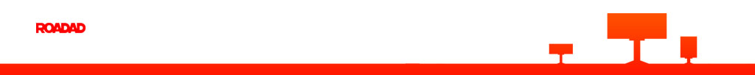 20417
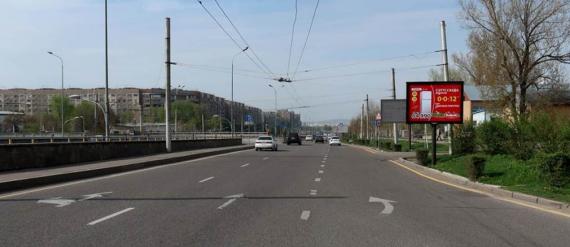 Саина - Жубанова (СЕВЕРО-ВОСТОК)
Күй
Тегін
Бағасы:
252548
Бүйір:
A
Өлшемі:
Түр:
Ситиборд
Жарықтандыру:
Сонда бар
Салық:
20 МРП
Қысқаша сипаттамасы:
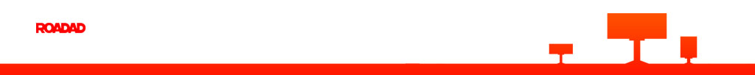 20418
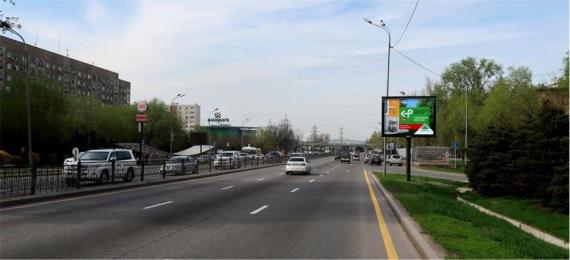 Саина - Толе би (СЕВЕРО-ВОСТОК)
Күй
Тегін
Бағасы:
252550
Бүйір:
A
Өлшемі:
Түр:
Ситиборд
Жарықтандыру:
Сонда бар
Салық:
20 МРП
Қысқаша сипаттамасы:
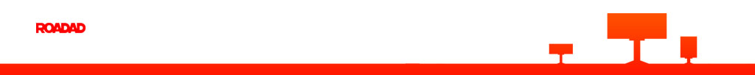 20419
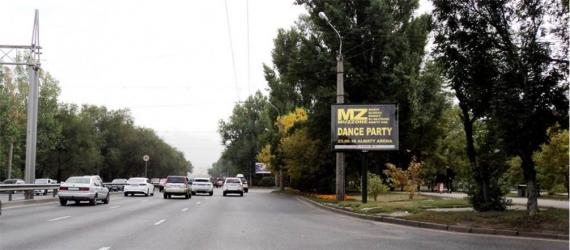 Саина - Улугбека (ЮГО-ЗАПАД)
Күй
Тегін
Бағасы:
252550
Бүйір:
A
Өлшемі:
Түр:
Ситиборд
Жарықтандыру:
Сонда бар
Салық:
20 МРП
Қысқаша сипаттамасы:
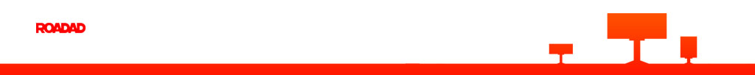 20420
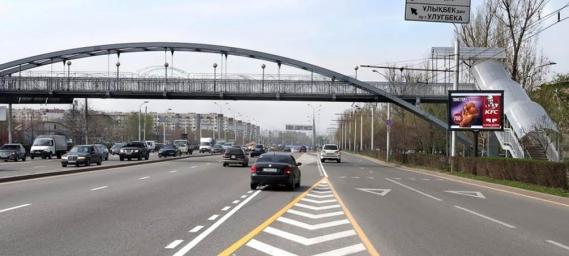 Саина - Шаляпина ,(СЕВЕРО-ВОСТОК)
Күй
Тегін
Бағасы:
252550
Бүйір:
A
Өлшемі:
Түр:
Ситиборд
Жарықтандыру:
Сонда бар
Салық:
20 МРП
Қысқаша сипаттамасы:
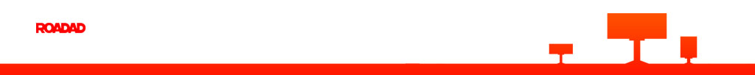 20421
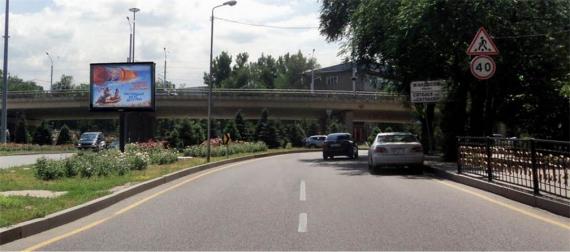 Сатпаева - Байзакова (МЕТРО), В СТОРОНУ Манаса
Күй
Тегін
Бағасы:
315640
Бүйір:
A
Өлшемі:
Түр:
Ситиборд
Жарықтандыру:
Сонда бар
Салық:
20 МРП
Қысқаша сипаттамасы:
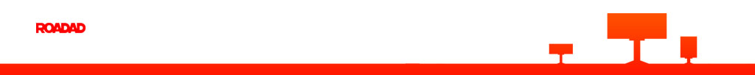 20422
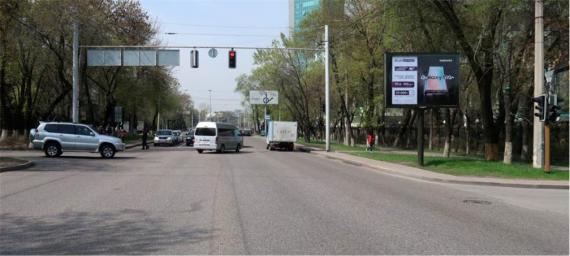 Сатпаева - ГОСТ. РАХАТ ПАЛАС (СЕВЕРО-ЗАПАД)
Күй
Тегін
Бағасы:
315640
Бүйір:
A
Өлшемі:
Түр:
Ситиборд
Жарықтандыру:
Сонда бар
Салық:
20 МРП
Қысқаша сипаттамасы:
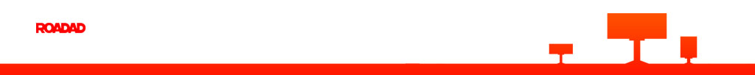 20423
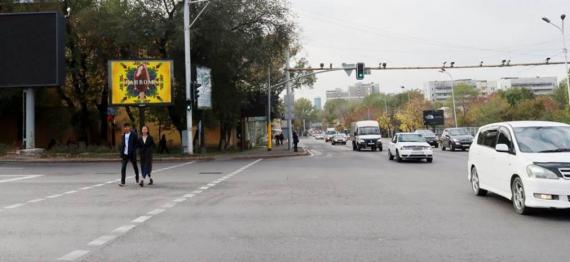 Сатпаева - Желтоксан (ЮГО-ЗАПАД)
Күй
Тегін
Бағасы:
315640
Бүйір:
A
Өлшемі:
Түр:
Ситиборд
Жарықтандыру:
Сонда бар
Салық:
20 МРП
Қысқаша сипаттамасы:
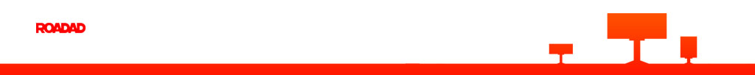 20424
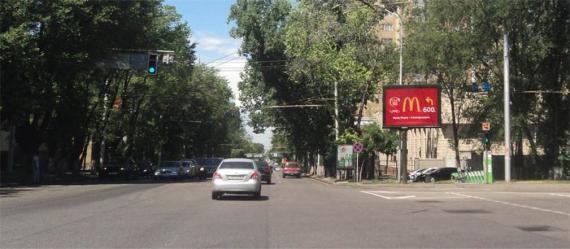 Сатпаева - Сейфуллина (СЕВЕРО-ЗАПАД)
Күй
Тегін
Бағасы:
Бүйір:
A
Өлшемі:
Түр:
Ситиборд
Жарықтандыру:
Сонда бар
Салық:
20 МРП
Қысқаша сипаттамасы:
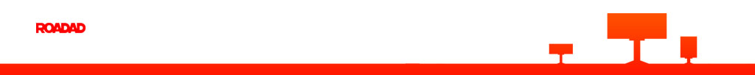 20425
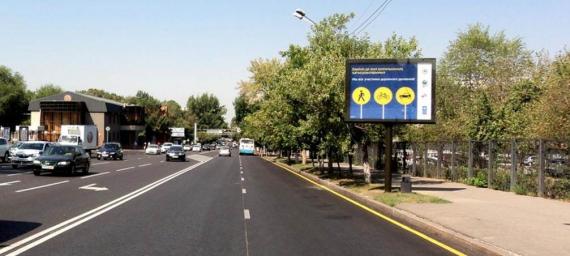 Сатпаева - УНИВЕРСИТЕТ ТУРАН (Желтоксан), (СЕВЕРО-ЗАПАД)
Күй
Тегін
Бағасы:
315640
Бүйір:
A
Өлшемі:
Түр:
Ситиборд
Жарықтандыру:
Сонда бар
Салық:
20 МРП
Қысқаша сипаттамасы:
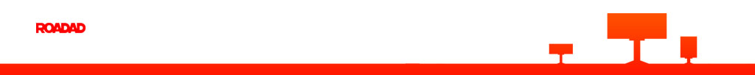 20426
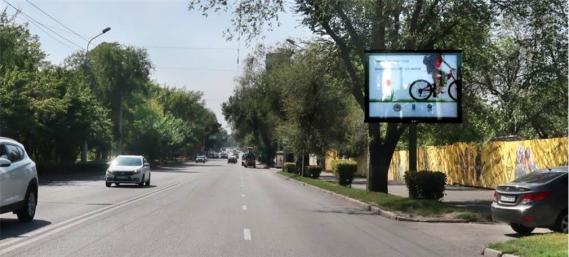 Сатпаева - ЦЕНТРАЛЬНЫЙ СТАДИОН, (СЕВЕР)
Күй
Тегін
Бағасы:
Бүйір:
A
Өлшемі:
Түр:
Ситиборд
Жарықтандыру:
Сонда бар
Салық:
20 МРП
Қысқаша сипаттамасы:
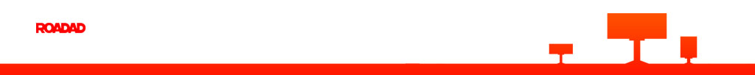 20427
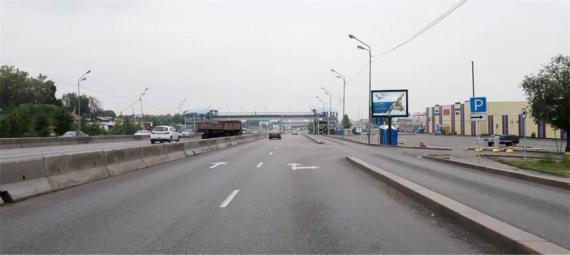 Северное кольцо  - ТЦ АДЕМ, (ВОСТОК)
Күй
Тегін
Бағасы:
252550
Бүйір:
A
Өлшемі:
Түр:
Ситиборд
Жарықтандыру:
Сонда бар
Салық:
20 МРП
Қысқаша сипаттамасы:
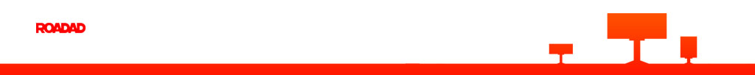 20428
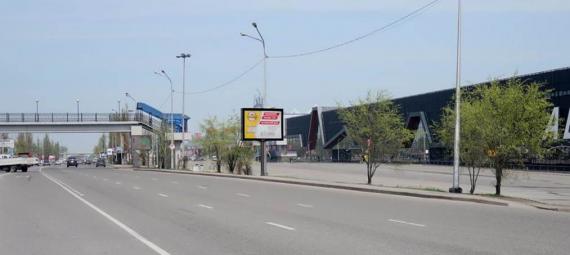 Северное кольцо  - ТЦ АДЕМ, (ВОСТОК) 2
Күй
Тегін
Бағасы:
Бүйір:
A
Өлшемі:
Түр:
Ситиборд
Жарықтандыру:
Сонда бар
Салық:
20 МРП
Қысқаша сипаттамасы:
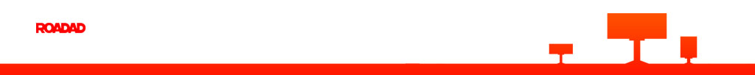 20429
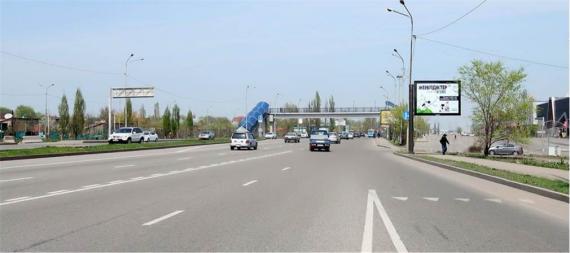 Северное кольцо  - ТЦ АДЕМ,(ЮГ-ВОСТОК)
Күй
Тегін
Бағасы:
252550
Бүйір:
A
Өлшемі:
Түр:
Ситиборд
Жарықтандыру:
Сонда бар
Салық:
20 МРП
Қысқаша сипаттамасы:
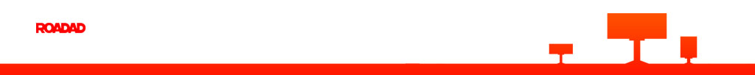 20430
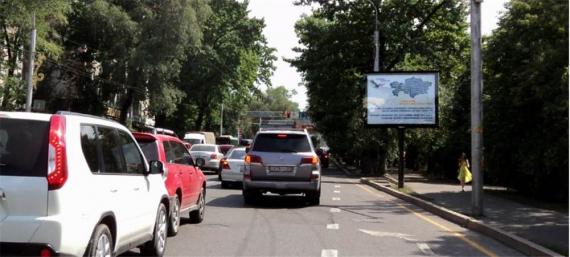 Сейфуллина – Жибек Жолы, (ЮГО-ЗАПАД)
Күй
Тегін
Бағасы:
252550
Бүйір:
A
Өлшемі:
Түр:
Ситиборд
Жарықтандыру:
Сонда бар
Салық:
20 МРП
Қысқаша сипаттамасы:
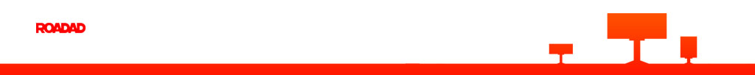 20431
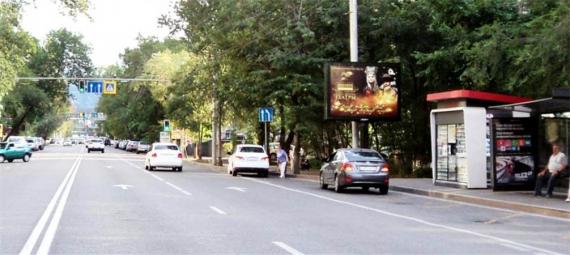 Сейфуллина - Жамбыла (СЕВЕРО-ЗАПАД)
Күй
Тегін
Бағасы:
252550
Бүйір:
A
Өлшемі:
Түр:
Ситиборд
Жарықтандыру:
Сонда бар
Салық:
20 МРП
Қысқаша сипаттамасы:
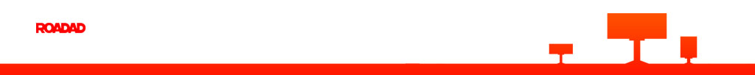 20432
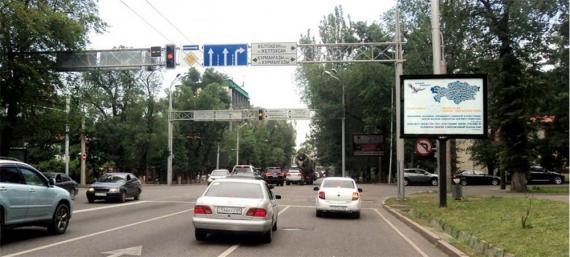 Сейфуллина - Курмангазы (ЮГО-ВОСТОК)
Күй
Тегін
Бағасы:
Бүйір:
A
Өлшемі:
Түр:
Ситиборд
Жарықтандыру:
Сонда бар
Салық:
20 МРП
Қысқаша сипаттамасы:
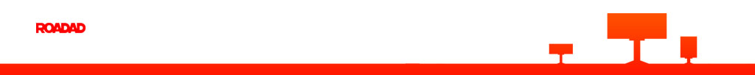 20433
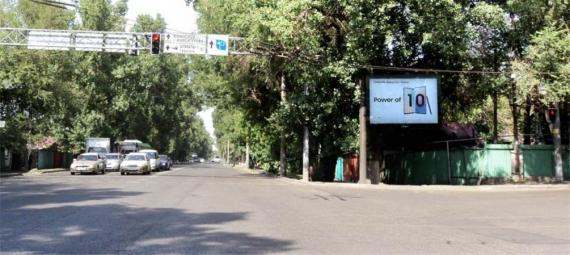 Сейфуллина - Семипалатинская (Тобоякова)  (СЕВЕРО-ВОСТОК)
Күй
Тегін
Бағасы:
252550
Бүйір:
A
Өлшемі:
Түр:
Ситиборд
Жарықтандыру:
Сонда бар
Салық:
20 МРП
Қысқаша сипаттамасы:
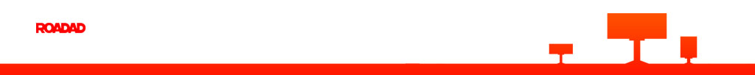 20434
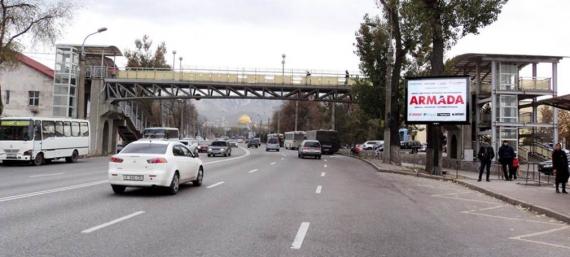 Суюнбая - МЕРЕЙ (МАГНУМ), (ЗАПАД)
Күй
Тегін
Бағасы:
252550
Бүйір:
A
Өлшемі:
Түр:
Ситиборд
Жарықтандыру:
Сонда бар
Салық:
20 МРП
Қысқаша сипаттамасы:
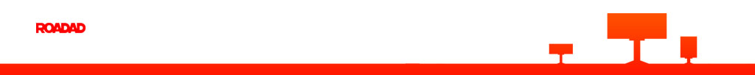 20435
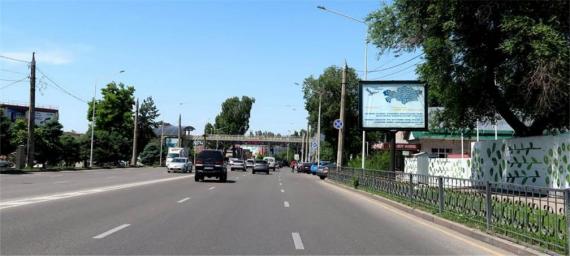 Суюнбая - Райымбека (СЕВЕРО-ВОСТОК)
Күй
Тегін
Бағасы:
315640
Бүйір:
A
Өлшемі:
Түр:
Ситиборд
Жарықтандыру:
Сонда бар
Салық:
20 МРП
Қысқаша сипаттамасы:
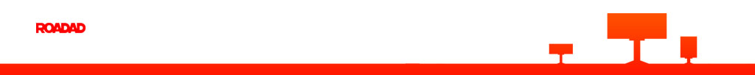 20436
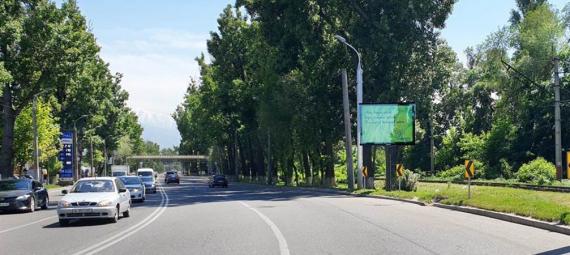 Суюнбая - Рыскулова (ЮГО-ЗАПАД)
Күй
Тегін
Бағасы:
252550
Бүйір:
A
Өлшемі:
Түр:
Ситиборд
Жарықтандыру:
Сонда бар
Салық:
20 МРП
Қысқаша сипаттамасы:
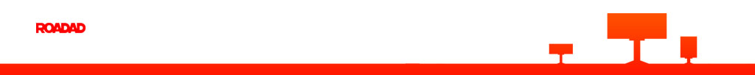 20437
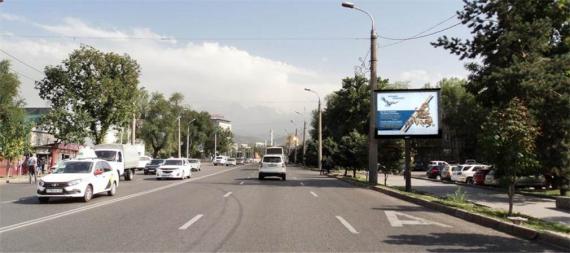 Суюнбая - МЕРЕЙ (АЛСЕР), (ЗАПАД)
Күй
Тегін
Бағасы:
252550
Бүйір:
A
Өлшемі:
Түр:
Ситиборд
Жарықтандыру:
Сонда бар
Салық:
20 МРП
Қысқаша сипаттамасы:
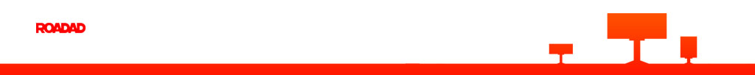 20438
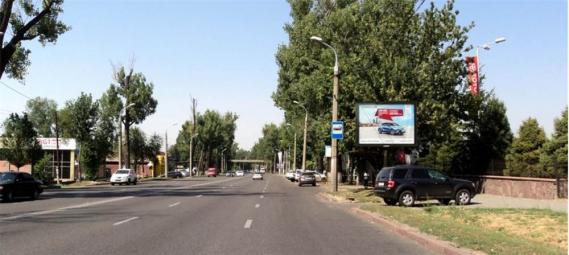 Суюнбая - ТОЙОТА ЦЕНТР
Күй
Тегін
Бағасы:
Бүйір:
A
Өлшемі:
Түр:
Ситиборд
Жарықтандыру:
Сонда бар
Салық:
20 МРП
Қысқаша сипаттамасы:
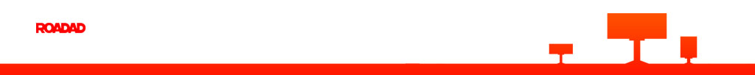 20439
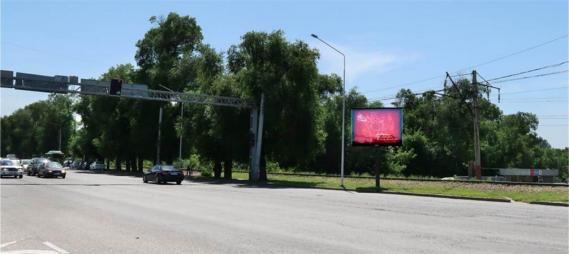 Суюнбая - Хмельницкого (BLUE STAR), (ЮГО-ЗАПАД)
Күй
Тегін
Бағасы:
252550
Бүйір:
A
Өлшемі:
Түр:
Ситиборд
Жарықтандыру:
Сонда бар
Салық:
20 МРП
Қысқаша сипаттамасы:
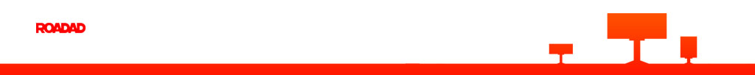 20440
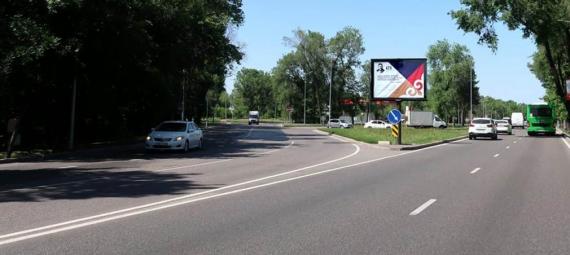 Суюнбая - Шолохова (ЮГ), НА РАЗДЕЛ. ПОЛОСЕ
Күй
Тегін
Бағасы:
252550
Бүйір:
A
Өлшемі:
Түр:
Ситиборд
Жарықтандыру:
Сонда бар
Салық:
20 МРП
Қысқаша сипаттамасы:
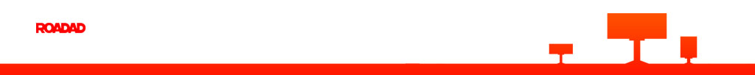 20441
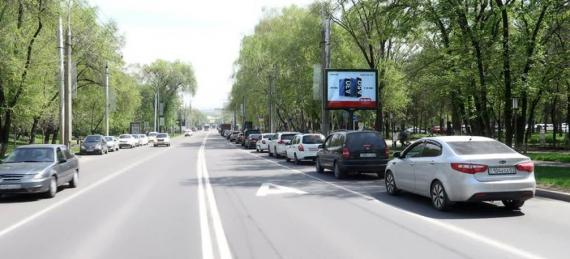 Тимирязева -КАЗГУГРАД, (ЮГ)
Күй
Тегін
Бағасы:
252550
Бүйір:
A
Өлшемі:
Түр:
Ситиборд
Жарықтандыру:
Сонда бар
Салық:
20 МРП
Қысқаша сипаттамасы:
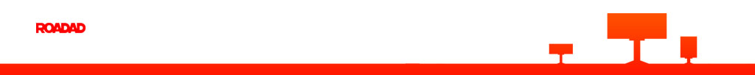 20442
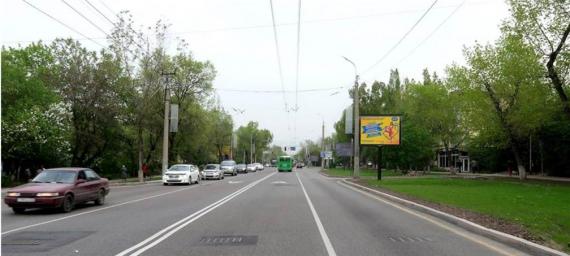 Тимирязева - Родостовцева, (ЮГО-ВОСТОК)
Күй
Тегін
Бағасы:
252550
Бүйір:
A
Өлшемі:
Түр:
Ситиборд
Жарықтандыру:
Сонда бар
Салық:
20 МРП
Қысқаша сипаттамасы:
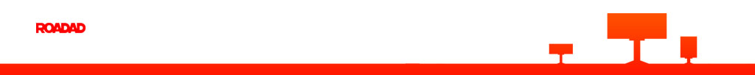 20443
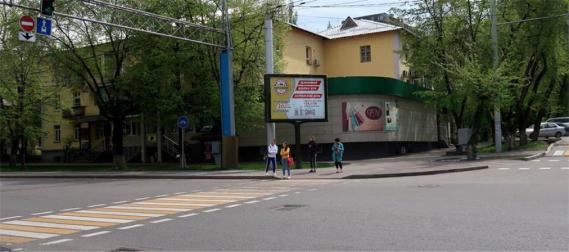 Тимирязева - Шашкина (ЮГО-ВОСТОК)
Күй
Тегін
Бағасы:
315640
Бүйір:
A
Өлшемі:
Түр:
Ситиборд
Жарықтандыру:
Сонда бар
Салық:
20 МРП
Қысқаша сипаттамасы:
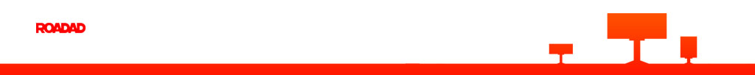 20444
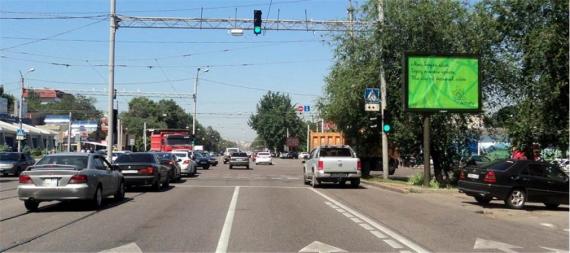 Толе би –  Ауэзова (СЕВЕРО-ВОСТОК)
Күй
Тегін
Бағасы:
315640
Бүйір:
A
Өлшемі:
Түр:
Ситиборд
Жарықтандыру:
Сонда бар
Салық:
20 МРП
Қысқаша сипаттамасы:
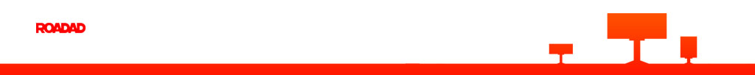 20445
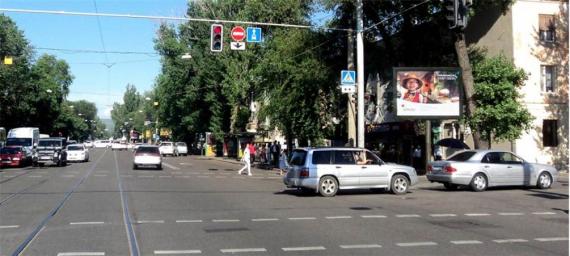 Толе би - Жумалиева (БУРГЕР КИНГ), (ЮГО-ВОСТОК)
Күй
Тегін
Бағасы:
252550
Бүйір:
A
Өлшемі:
Түр:
Ситиборд
Жарықтандыру:
Сонда бар
Салық:
20 МРП
Қысқаша сипаттамасы:
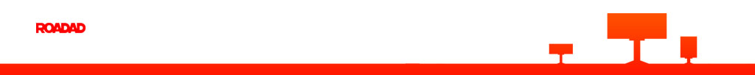 20446
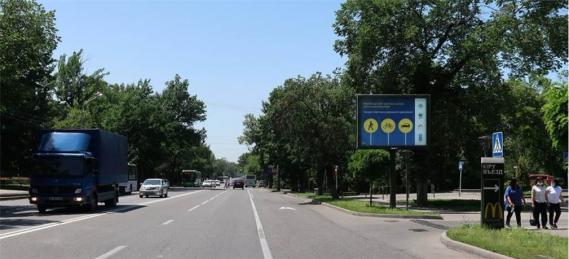 Толе би -Кунаева  (МАКДОНАЛЬДС), (СЕВЕРО-ЗАПАД)
Күй
Тегін
Бағасы:
252550
Бүйір:
A
Өлшемі:
Түр:
Ситиборд
Жарықтандыру:
Сонда бар
Салық:
20 МРП
Қысқаша сипаттамасы:
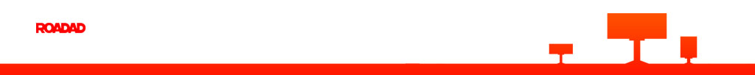 20447
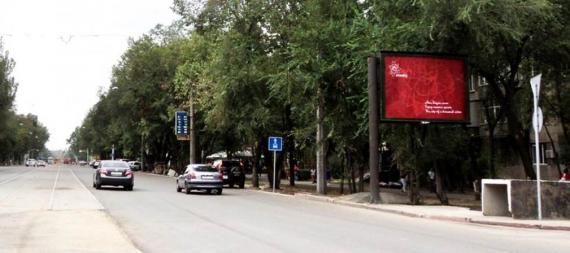 Толе би - Мирзояна (СЕВЕРО-ЗАПАД)
Күй
Тегін
Бағасы:
252550
Бүйір:
A
Өлшемі:
Түр:
Ситиборд
Жарықтандыру:
Сонда бар
Салық:
20 МРП
Қысқаша сипаттамасы:
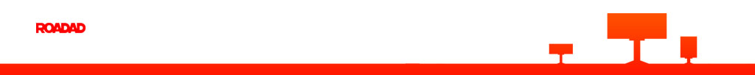 20448
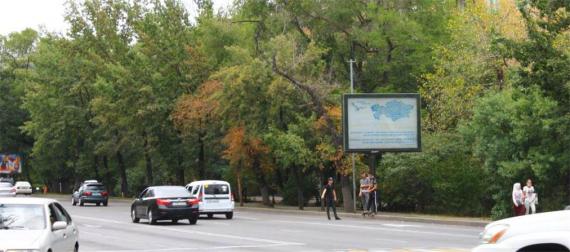 Толе би - Наурызбай батыра (СЕВЕРО-ЗАПАД)
Күй
Тегін
Бағасы:
252550
Бүйір:
A
Өлшемі:
Түр:
Ситиборд
Жарықтандыру:
Сонда бар
Салық:
20 МРП
Қысқаша сипаттамасы:
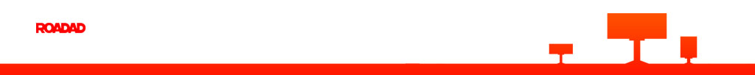 20449
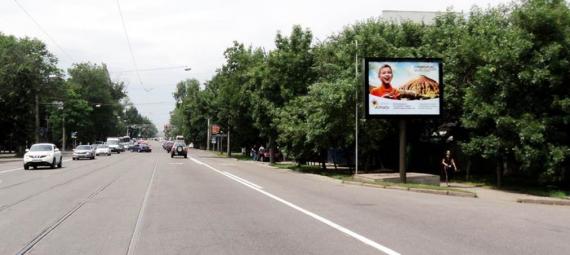 Толе би - речка ЕСЕНТАЙ, (СЕВЕРО-ЗАПАД)
Күй
Тегін
Бағасы:
252550
Бүйір:
A
Өлшемі:
Түр:
Ситиборд
Жарықтандыру:
Сонда бар
Салық:
20 МРП
Қысқаша сипаттамасы:
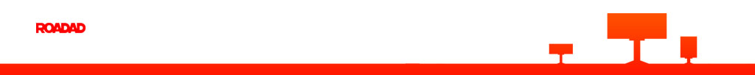 20450
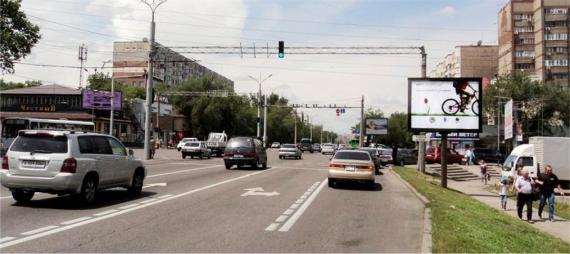 Толе би - Розыбакиева (БАУМАРТ), (СЕВЕРО-ВОСТОК)
Күй
Тегін
Бағасы:
252550
Бүйір:
A
Өлшемі:
Түр:
Ситиборд
Жарықтандыру:
Сонда бар
Салық:
20 МРП
Қысқаша сипаттамасы:
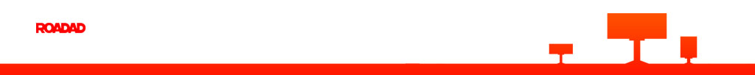 20451
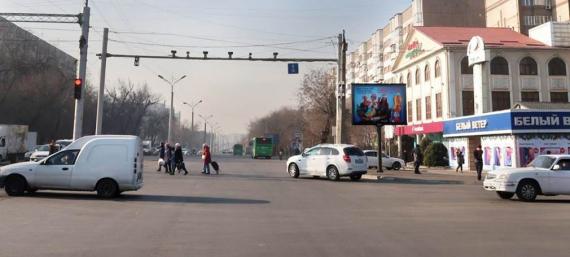 Толе би - Розыбакиева (СЕВЕРО-ЗАПАД)
Күй
Тегін
Бағасы:
315640
Бүйір:
A
Өлшемі:
Түр:
Ситиборд
Жарықтандыру:
Сонда бар
Салық:
20 МРП
Қысқаша сипаттамасы:
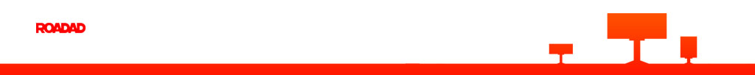 20452
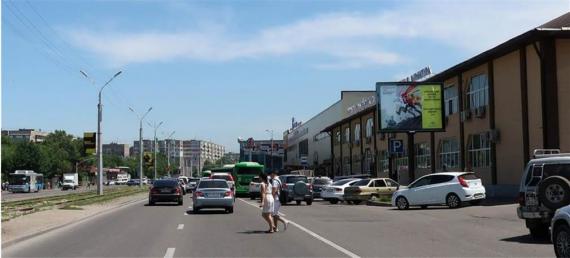 Толе би -  Рынок  ТАСТАК, (ЮГО-ВОСТОК)
Күй
Тегін
Бағасы:
252550
Бүйір:
A
Өлшемі:
Түр:
Ситиборд
Жарықтандыру:
Сонда бар
Салық:
20 МРП
Қысқаша сипаттамасы:
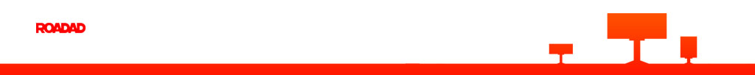 20453
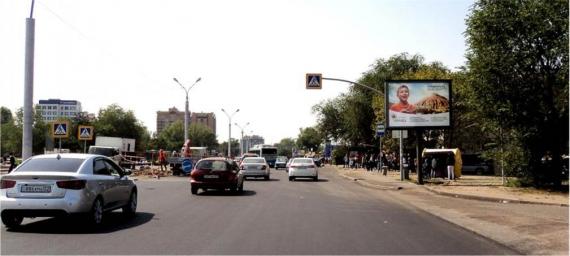 Толе би - САЙРАН, (СЕВЕРО-ЗАПАД)
Күй
Тегін
Бағасы:
Бүйір:
A
Өлшемі:
Түр:
Ситиборд
Жарықтандыру:
Сонда бар
Салық:
20 МРП
Қысқаша сипаттамасы:
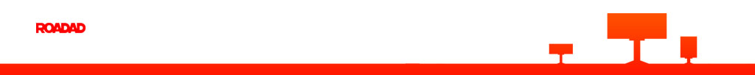 20454
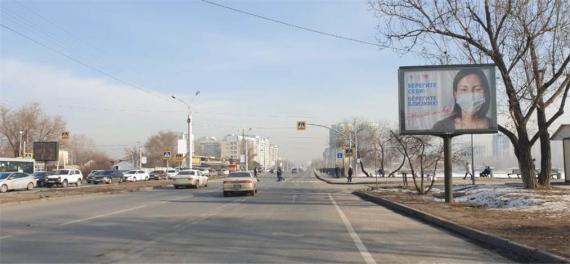 Толе би - САЙРАН, (ЮГО-ЗАПАД)
Күй
Тегін
Бағасы:
252550
Бүйір:
A
Өлшемі:
Түр:
Ситиборд
Жарықтандыру:
Сонда бар
Салық:
20 МРП
Қысқаша сипаттамасы:
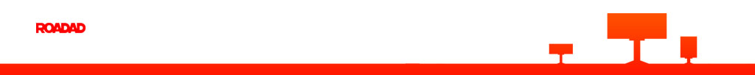 20455
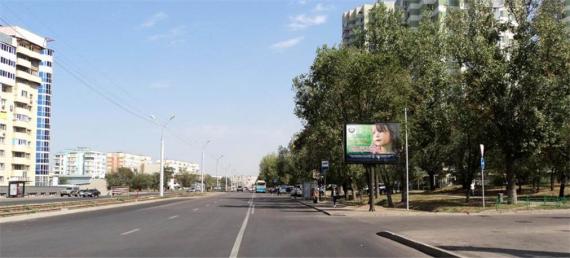 Толе би - САЙРАН, (ЮГО- ВОСТОК)
Күй
Тегін
Бағасы:
252550
Бүйір:
A
Өлшемі:
Түр:
Ситиборд
Жарықтандыру:
Сонда бар
Салық:
20 МРП
Қысқаша сипаттамасы:
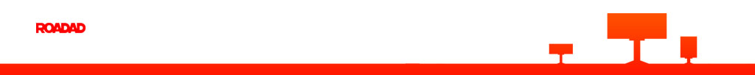 20456
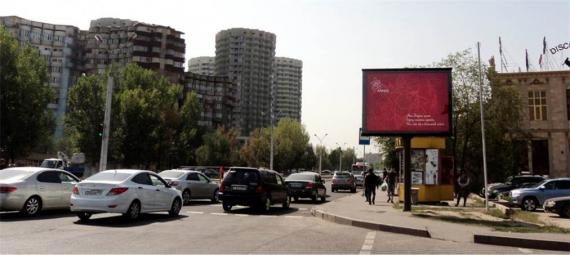 Толе би - Тлендиева (ТАСТАК), (СЕВЕРО-ЗАПАД)
Күй
Тегін
Бағасы:
252550
Бүйір:
A
Өлшемі:
Түр:
Ситиборд
Жарықтандыру:
Сонда бар
Салық:
20 МРП
Қысқаша сипаттамасы:
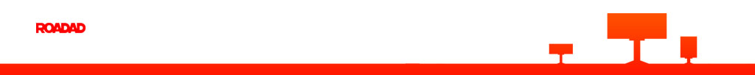 20457
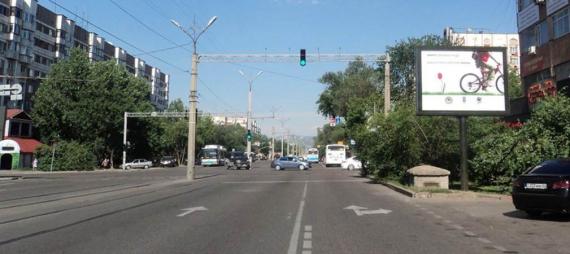 Толе би - Тургут Озала  (РЫНОК ТАСТАК, KFC), (ЮГО-ЗАПАД)
Күй
Тегін
Бағасы:
252550
Бүйір:
A
Өлшемі:
Түр:
Ситиборд
Жарықтандыру:
Сонда бар
Салық:
20 МРП
Қысқаша сипаттамасы:
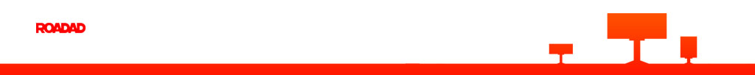 20458
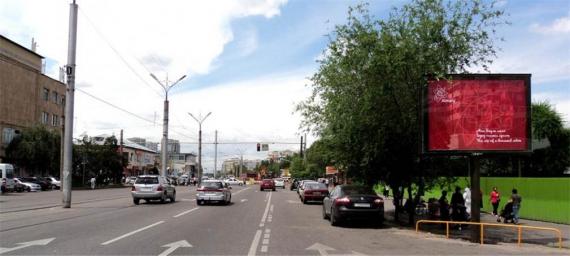 Толе би - Туркебаева  (РЫНОК ТАСТАК, KFC), (СЕВЕРО-ЗАПАД)
Күй
Тегін
Бағасы:
252550
Бүйір:
A
Өлшемі:
Түр:
Ситиборд
Жарықтандыру:
Сонда бар
Салық:
20 МРП
Қысқаша сипаттамасы:
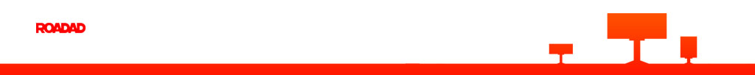 20459
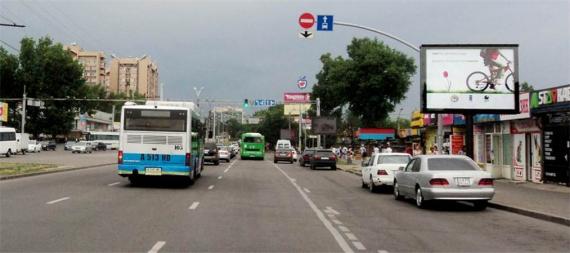 Толе би - Утеген батыра (А\В САЙРАН), (СЕВЕРО-ВОСТОК)
Күй
Тегін
Бағасы:
252550
Бүйір:
A
Өлшемі:
Түр:
Ситиборд
Жарықтандыру:
Сонда бар
Салық:
20 МРП
Қысқаша сипаттамасы:
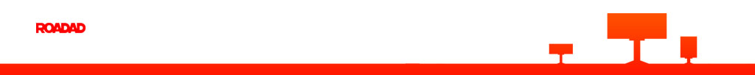 20460
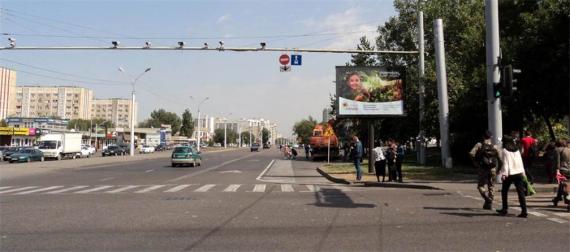 Толе би - Утеген батыра А\В САЙРАН), (ЮГО-ВОСТОК)
Күй
Тегін
Бағасы:
252550
Бүйір:
A
Өлшемі:
Түр:
Ситиборд
Жарықтандыру:
Сонда бар
Салық:
20 МРП
Қысқаша сипаттамасы:
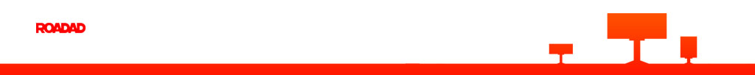 20461
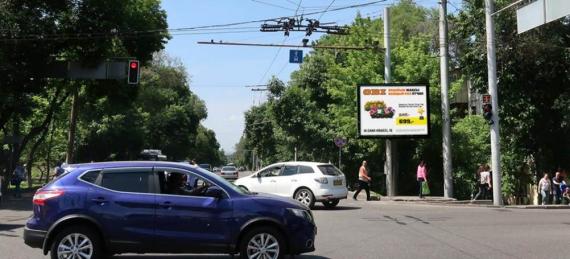 Шаляпина - Алтынсарина (СЕВЕРО-ВОСТОК)
Күй
Тегін
Бағасы:
252550
Бүйір:
A
Өлшемі:
Түр:
Ситиборд
Жарықтандыру:
Сонда бар
Салық:
20 МРП
Қысқаша сипаттамасы:
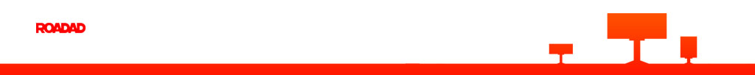 20462
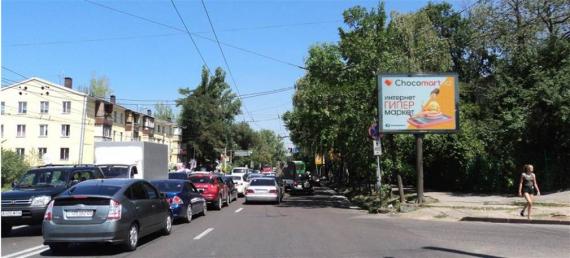 Шаляпина - Саина (ЮГО-ВОСТОК)
Күй
Тегін
Бағасы:
252550
Бүйір:
A
Өлшемі:
Түр:
Ситиборд
Жарықтандыру:
Сонда бар
Салық:
20 МРП
Қысқаша сипаттамасы:
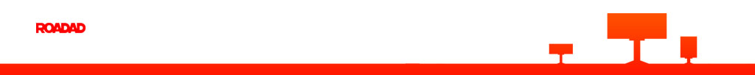 20463
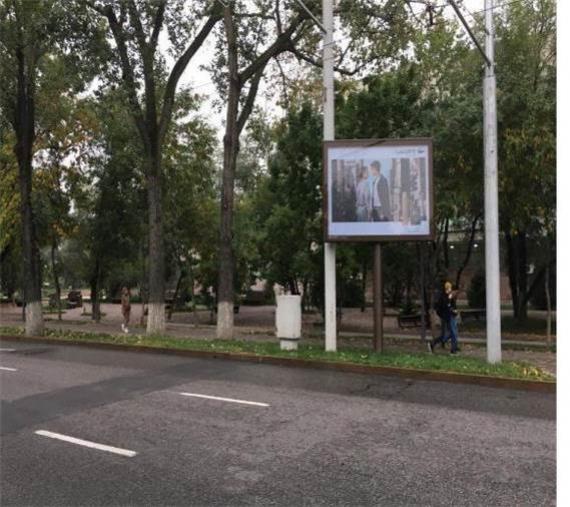 Абая - Абылай ханв (ЮГО-ВОСТОК)
Күй
Тегін
Бағасы:
229998
Бүйір:
A
Өлшемі:
Түр:
Ситиборд
Жарықтандыру:
Сонда бар
Салық:
20 МРП
Қысқаша сипаттамасы:
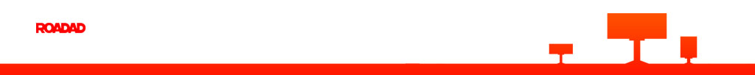 20464
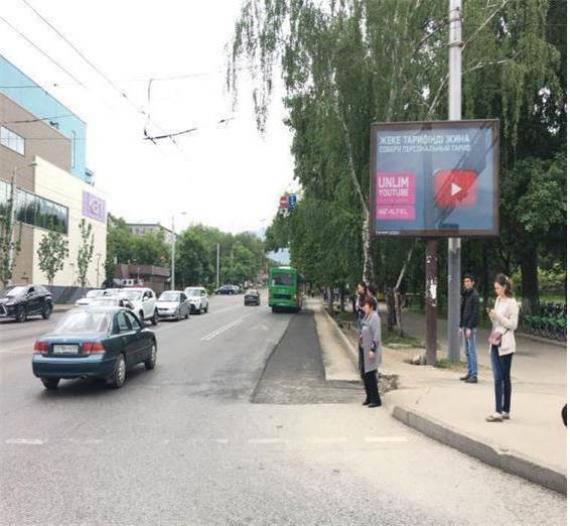 Абая - Алтынсарина (ЮГО-ЗАПАД)
Күй
Тегін
Бағасы:
290000
Бүйір:
A
Өлшемі:
Түр:
Ситиборд
Жарықтандыру:
Сонда бар
Салық:
20 МРП
Қысқаша сипаттамасы:
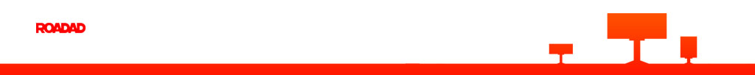 20465
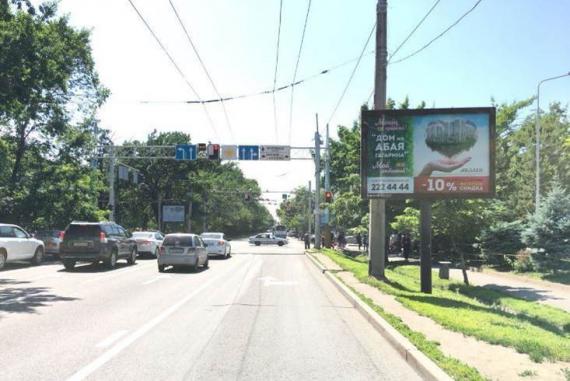 Абая - Ауэзова (СЕВЕРО-ВОСТОК)
Күй
Тегін
Бағасы:
230000
Бүйір:
A
Өлшемі:
Түр:
Ситиборд
Жарықтандыру:
Сонда бар
Салық:
20 МРП
Қысқаша сипаттамасы:
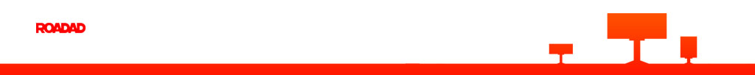 20466
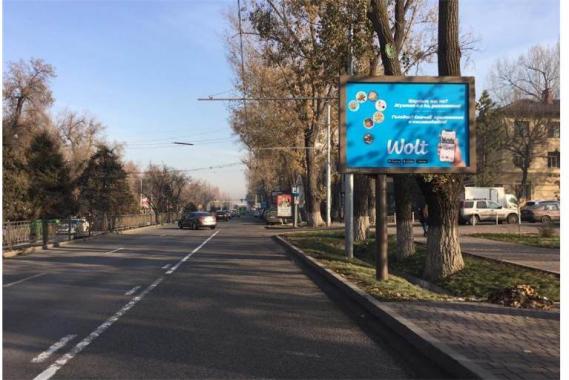 Абая – Байсеитовой (ЮГО-ЗАПАД)
Күй
Тегін
Бағасы:
230000
Бүйір:
A
Өлшемі:
Түр:
Ситиборд
Жарықтандыру:
Сонда бар
Салық:
20 МРП
Қысқаша сипаттамасы:
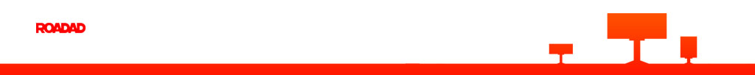 20467
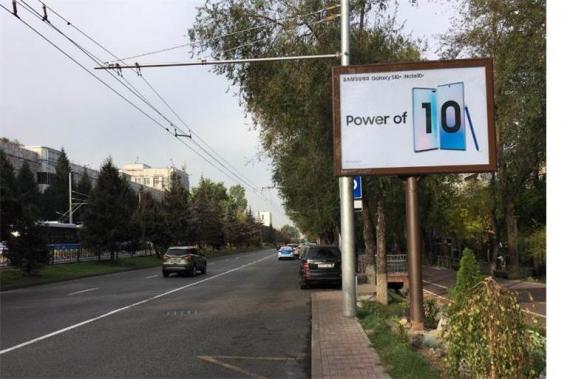 Абая - Достык (СЕВЕРО-ЗАПАД)
Күй
Тегін
Бағасы:
289998
Бүйір:
A
Өлшемі:
Түр:
Ситиборд
Жарықтандыру:
Сонда бар
Салық:
20 МРП
Қысқаша сипаттамасы:
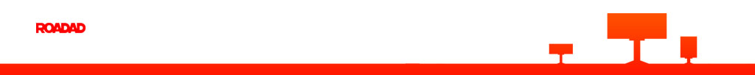 20468
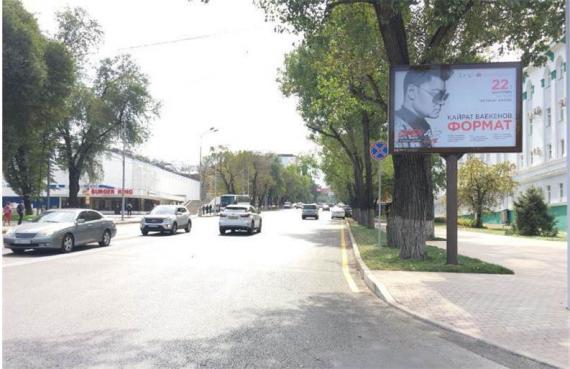 Абая - Достык (ЮГО-ЗАПАД)
Күй
Тегін
Бағасы:
290000
Бүйір:
A
Өлшемі:
Түр:
Ситиборд
Жарықтандыру:
Сонда бар
Салық:
20 МРП
Қысқаша сипаттамасы:
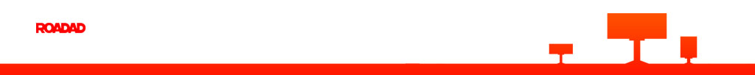 20469
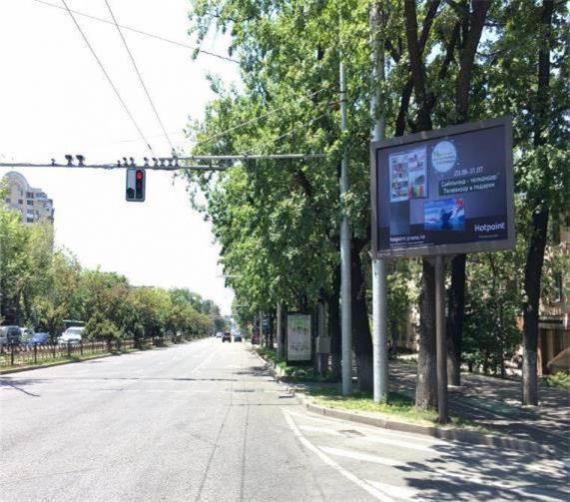 Абая - Желтоксан (СЕВЕРО-ЗАПАД)
Күй
Тегін
Бағасы:
290000
Бүйір:
A
Өлшемі:
Түр:
Ситиборд
Жарықтандыру:
Сонда бар
Салық:
20 МРП
Қысқаша сипаттамасы:
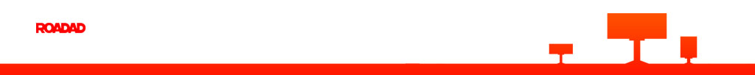 20470
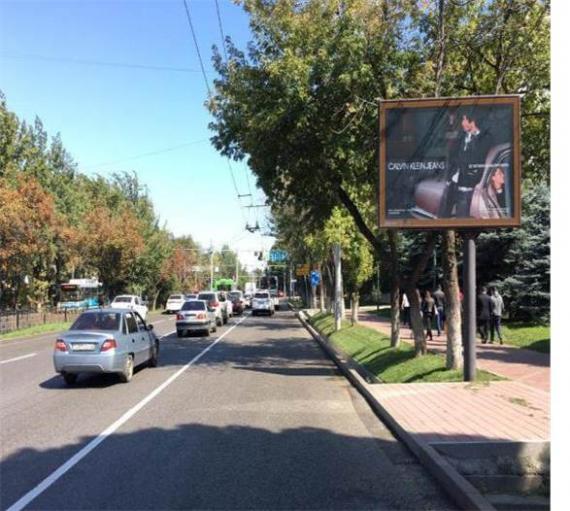 Абая - Желтоксан (ЮГО-ЗАПАД)
Күй
Тегін
Бағасы:
230000
Бүйір:
A
Өлшемі:
Түр:
Ситиборд
Жарықтандыру:
Сонда бар
Салық:
20 МРП
Қысқаша сипаттамасы:
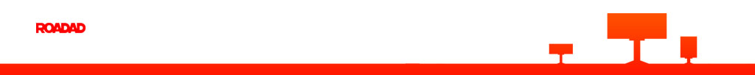 20471
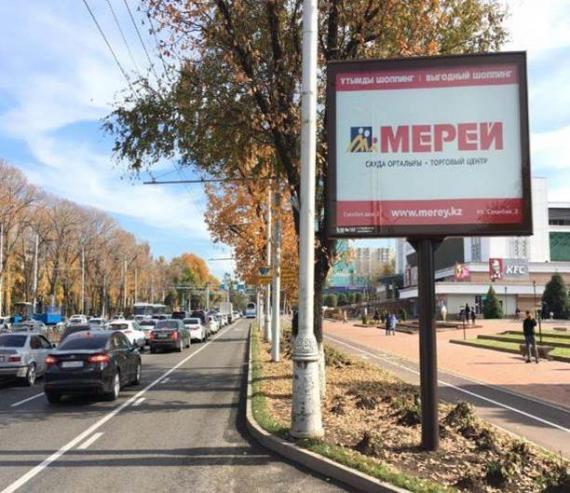 Абая - Байтурсынова (ЮГ) Променад
Күй
Тегін
Бағасы:
Бүйір:
A
Өлшемі:
Түр:
Ситиборд
Жарықтандыру:
Сонда бар
Салық:
20 МРП
Қысқаша сипаттамасы:
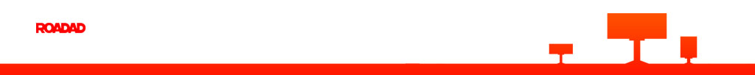 20472
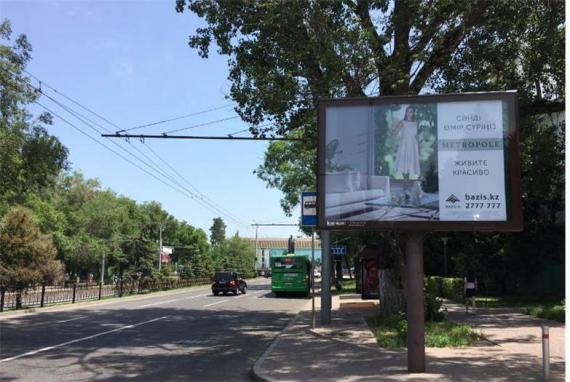 Абая западнее Достык (ЮГ)
Күй
Тегін
Бағасы:
290000
Бүйір:
A
Өлшемі:
Түр:
Ситиборд
Жарықтандыру:
Сонда бар
Салық:
20 МРП
Қысқаша сипаттамасы:
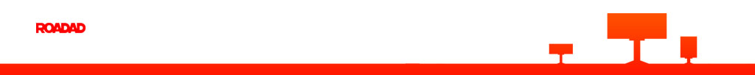 20473
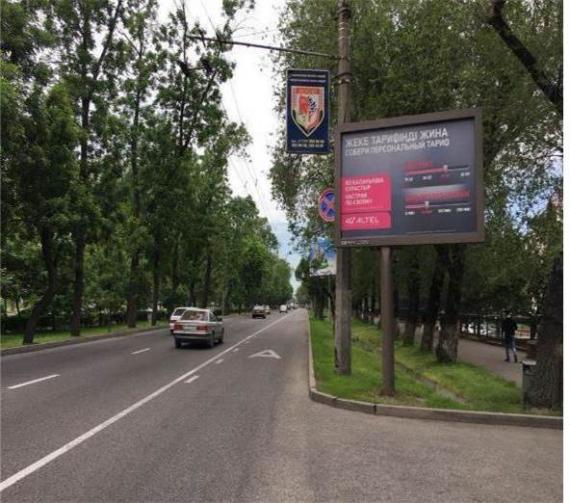 Абая западнее Розыбакиева (СЕВЕР)
Күй
Тегін
Бағасы:
230000
Бүйір:
A
Өлшемі:
Түр:
Ситиборд
Жарықтандыру:
Сонда бар
Салық:
20 МРП
Қысқаша сипаттамасы:
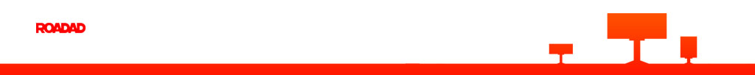 20474
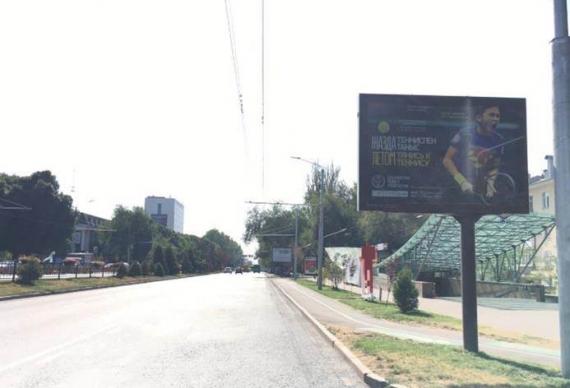 Абая - Кунаева (СЕВЕРО-ЗАПАД)
Күй
Тегін
Бағасы:
290000
Бүйір:
A
Өлшемі:
Түр:
Ситиборд
Жарықтандыру:
Сонда бар
Салық:
20 МРП
Қысқаша сипаттамасы:
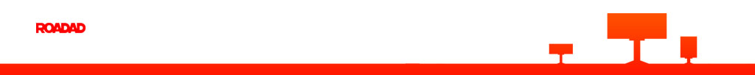 20475
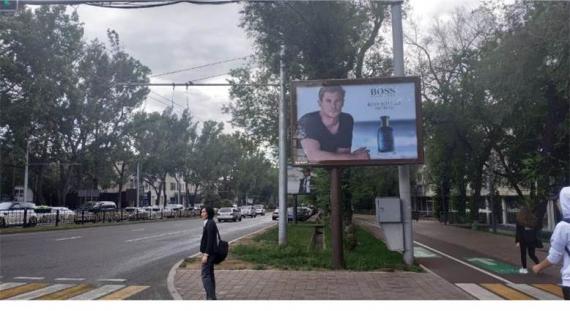 Абая - Назарбаева (СЕВЕРО-ЗАПАД)
Күй
Тегін
Бағасы:
290000
Бүйір:
A
Өлшемі:
Түр:
Ситиборд
Жарықтандыру:
Сонда бар
Салық:
20 МРП
Қысқаша сипаттамасы:
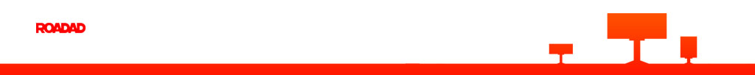 20476
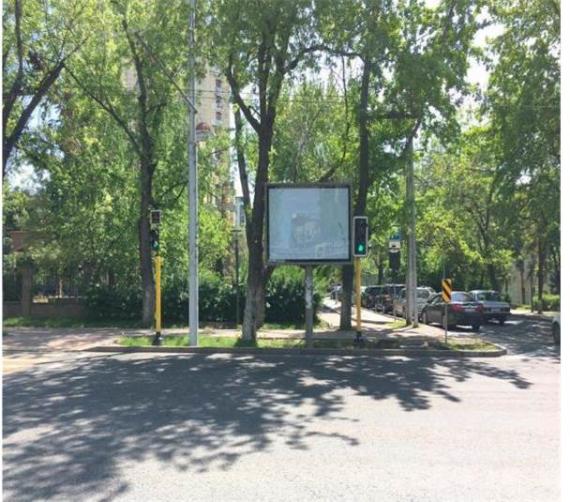 Абая – Наурызбай батыра (ЮГ)
Күй
Тегін
Бағасы:
290000
Бүйір:
A
Өлшемі:
Түр:
Ситиборд
Жарықтандыру:
Сонда бар
Салық:
20 МРП
Қысқаша сипаттамасы:
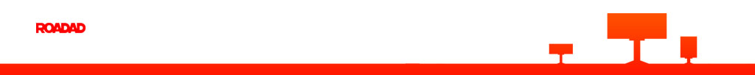 20477
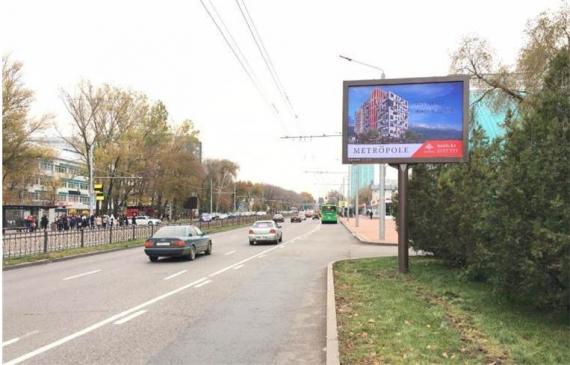 Абая - Плавательный бассейн (ЮГ)
Күй
Тегін
Бағасы:
290000
Бүйір:
A
Өлшемі:
Түр:
Ситиборд
Жарықтандыру:
Сонда бар
Салық:
20 МРП
Қысқаша сипаттамасы:
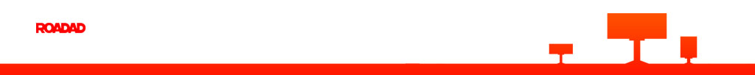 20478
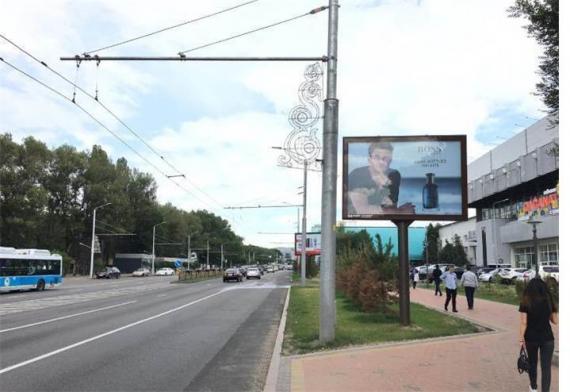 Абая - речка Есентай (ЮГО-ВОСТОК)
Күй
Тегін
Бағасы:
290000
Бүйір:
A
Өлшемі:
Түр:
Ситиборд
Жарықтандыру:
Сонда бар
Салық:
20 МРП
Қысқаша сипаттамасы:
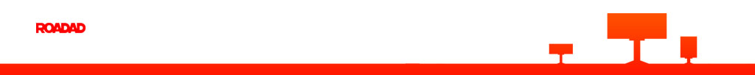 20479
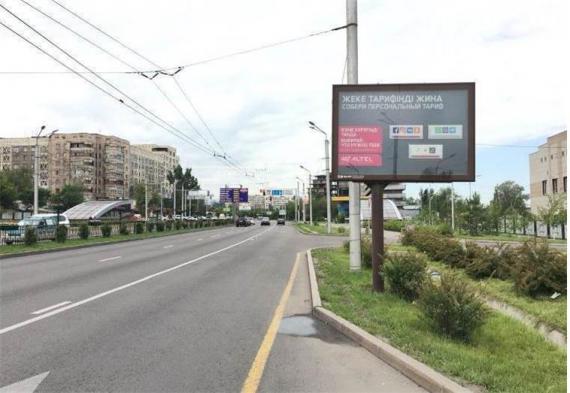 Абая - Тлендиева (СЕВЕРО-ВОСТОК)
Күй
Тегін
Бағасы:
230000
Бүйір:
A
Өлшемі:
Түр:
Ситиборд
Жарықтандыру:
Сонда бар
Салық:
20 МРП
Қысқаша сипаттамасы:
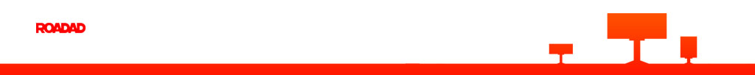 20480
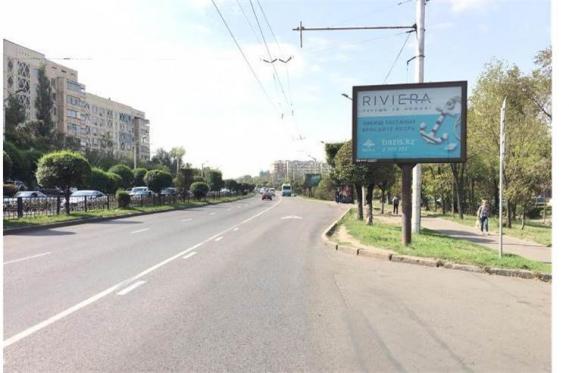 Абая - Тлендиева (СЕВЕРО-ЗАПАД)
Күй
Тегін
Бағасы:
230000
Бүйір:
A
Өлшемі:
Түр:
Ситиборд
Жарықтандыру:
Сонда бар
Салық:
20 МРП
Қысқаша сипаттамасы:
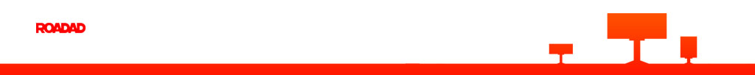 20481
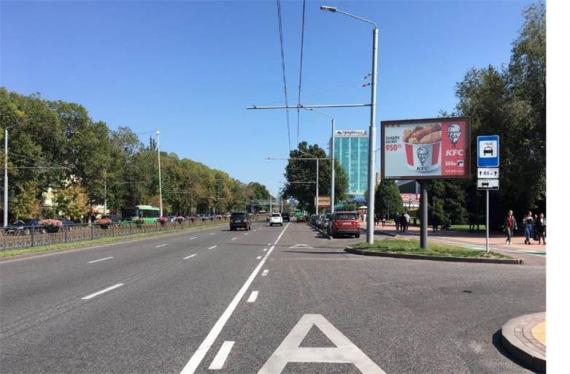 Абая  - Центральный стадион (ЮГ)
Күй
Тегін
Бағасы:
290000
Бүйір:
A
Өлшемі:
Түр:
Ситиборд
Жарықтандыру:
Сонда бар
Салық:
20 МРП
Қысқаша сипаттамасы:
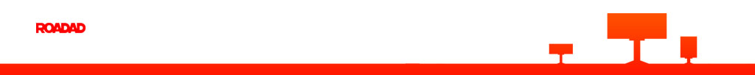 20482
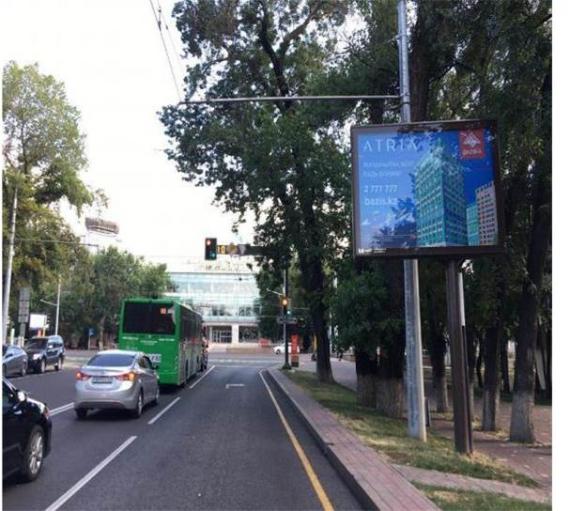 Абылай хана - Абая (СЕВЕРО-ЗАПАД)
Күй
Тегін
Бағасы:
230000
Бүйір:
A
Өлшемі:
Түр:
Ситиборд
Жарықтандыру:
Сонда бар
Салық:
20 МРП
Қысқаша сипаттамасы:
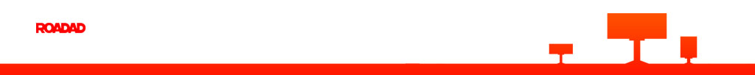 20483
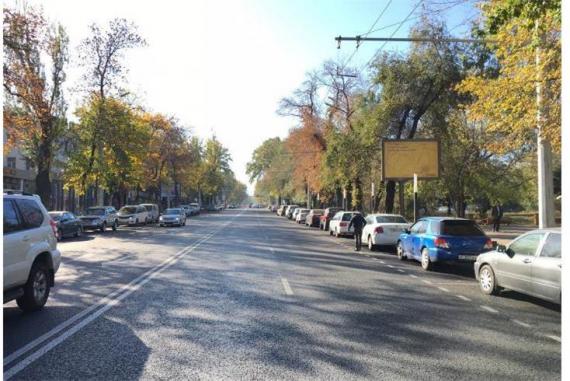 Абылай хана - Жибек Жолы  (ЮГО-ЗАПАД)
Күй
Тегін
Бағасы:
290000
Бүйір:
A
Өлшемі:
Түр:
Ситиборд
Жарықтандыру:
Сонда бар
Салық:
20 МРП
Қысқаша сипаттамасы:
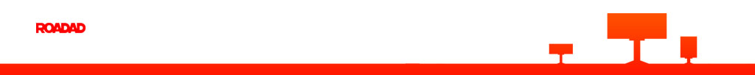 20484
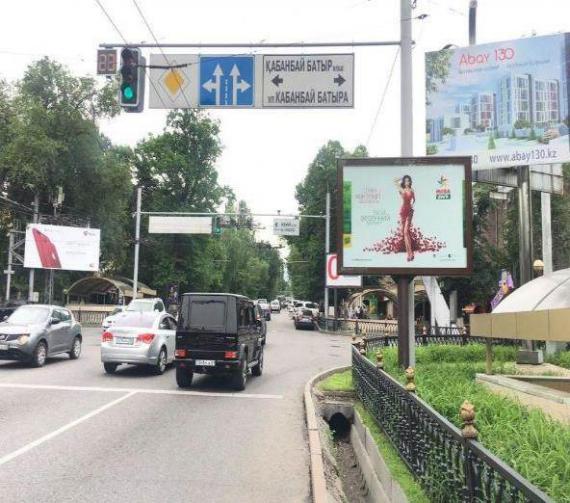 Абылай хана - Кабанбай батыра (СЕВЕРО-ЗАПАД)
Күй
Тегін
Бағасы:
290000
Бүйір:
A
Өлшемі:
Түр:
Ситиборд
Жарықтандыру:
Сонда бар
Салық:
20 МРП
Қысқаша сипаттамасы:
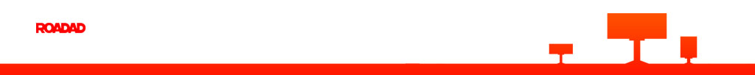 20485
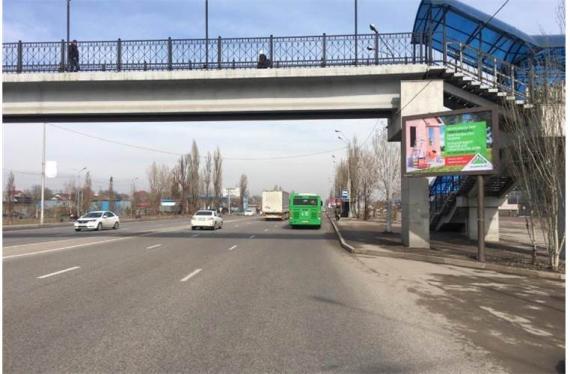 Северное кольцо - АДЕМ №1 (ВОСТОК)
Күй
Тегін
Бағасы:
Бүйір:
A
Өлшемі:
Түр:
Ситиборд
Жарықтандыру:
Сонда бар
Салық:
20 МРП
Қысқаша сипаттамасы:
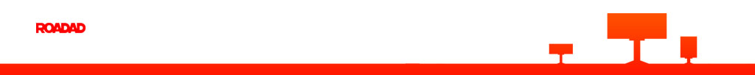 20486
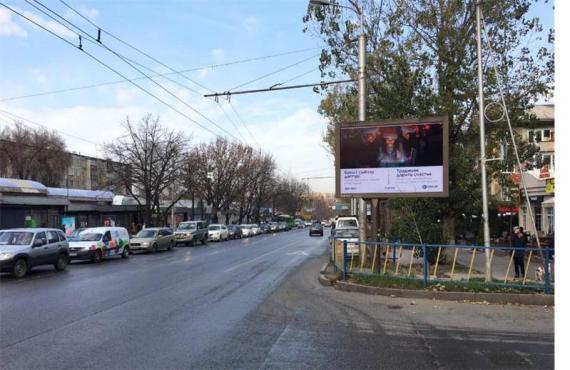 Алтынсарина- Куанышбаева  (СЕВЕРО-ВОСТОК)
Күй
Тегін
Бағасы:
230000
Бүйір:
A
Өлшемі:
Түр:
Ситиборд
Жарықтандыру:
Сонда бар
Салық:
20 МРП
Қысқаша сипаттамасы:
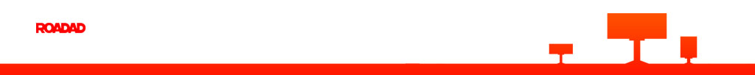 20487
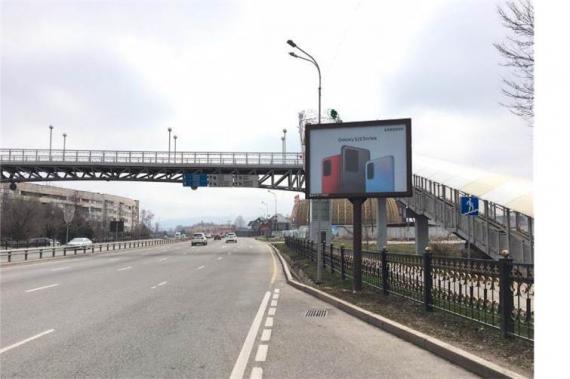 Аль-Фараби - Аскарова (ЮГО-ЗАПАД)
Күй
Тегін
Бағасы:
290000
Бүйір:
A
Өлшемі:
Түр:
Ситиборд
Жарықтандыру:
Сонда бар
Салық:
20 МРП
Қысқаша сипаттамасы:
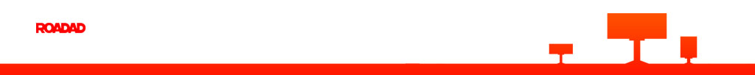 20488
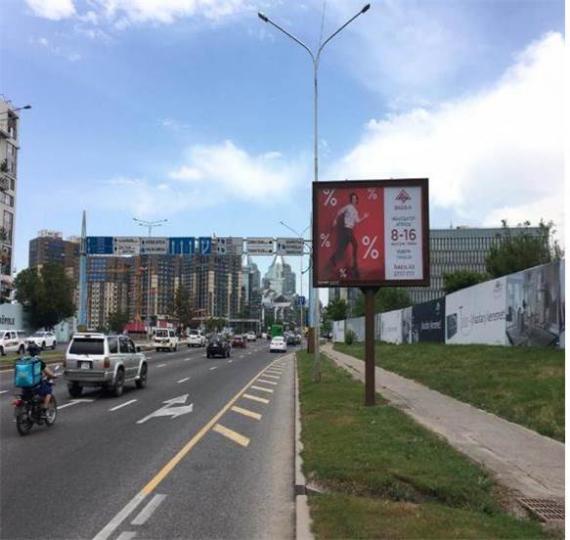 Аль-Фараби- Жамакаева (ЮГО-ВОСТОК)
Күй
Тегін
Бағасы:
395000
Бүйір:
A
Өлшемі:
Түр:
Ситиборд
Жарықтандыру:
Сонда бар
Салық:
20 МРП
Қысқаша сипаттамасы:
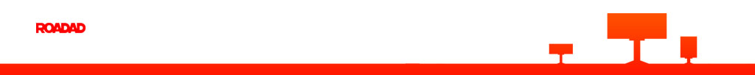 20489
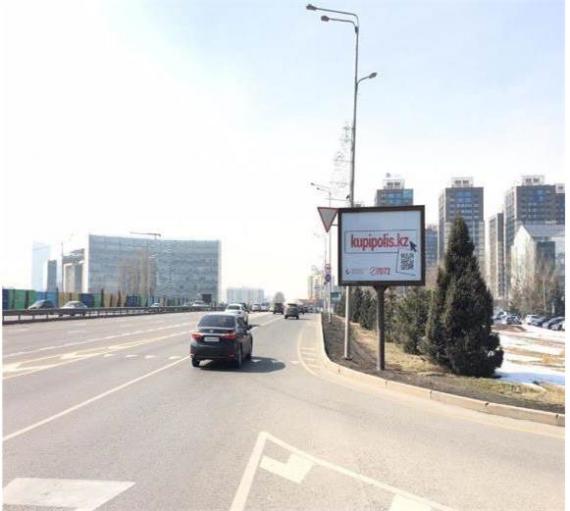 Аль-Фараби – Назарбаева (СЕВЕРО-ЗАПАД)
Күй
Тегін
Бағасы:
395000
Бүйір:
A
Өлшемі:
Түр:
Ситиборд
Жарықтандыру:
Сонда бар
Салық:
20 МРП
Қысқаша сипаттамасы:
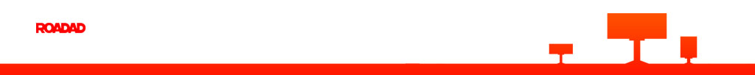 20490
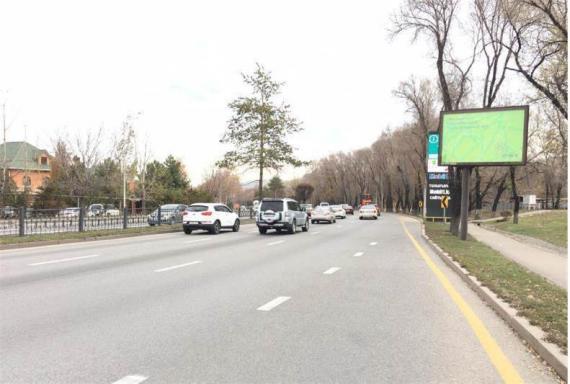 Аль-Фараби – Исиналиева  (ЮГО-ВОСТОК)
Күй
Тегін
Бағасы:
395000
Бүйір:
A
Өлшемі:
Түр:
Ситиборд
Жарықтандыру:
Сонда бар
Салық:
20 МРП
Қысқаша сипаттамасы:
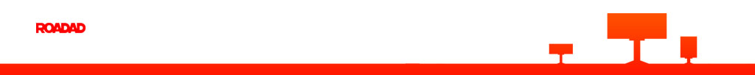 20491
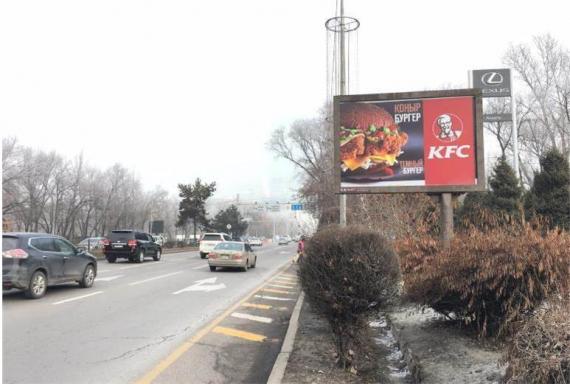 Аль-Фараби – Ремизовка  (ЮГО-ЗАПАД) (Лексус центр)
Күй
Тегін
Бағасы:
395000
Бүйір:
A
Өлшемі:
Түр:
Ситиборд
Жарықтандыру:
Сонда бар
Салық:
20 МРП
Қысқаша сипаттамасы:
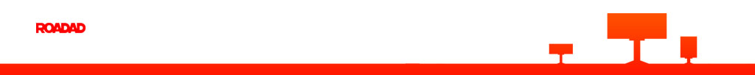 20492
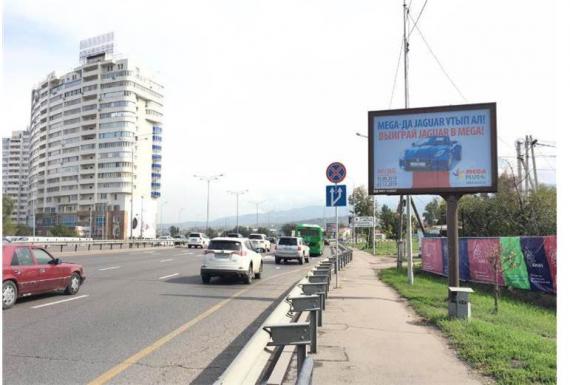 Аль-Фараби-Розыбакиева (ЮГО-ЗАПАД)
Күй
Тегін
Бағасы:
395000
Бүйір:
A
Өлшемі:
Түр:
Ситиборд
Жарықтандыру:
Сонда бар
Салық:
20 МРП
Қысқаша сипаттамасы:
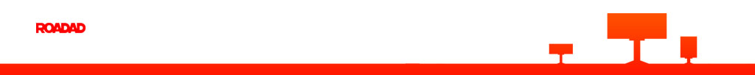 20493
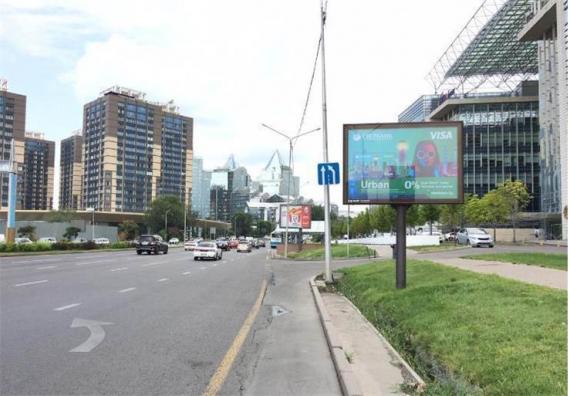 Аль-Фараби-Сейфуллина (ЮГО-ВОСТОК)
Күй
Тегін
Бағасы:
395000
Бүйір:
A
Өлшемі:
Түр:
Ситиборд
Жарықтандыру:
Сонда бар
Салық:
20 МРП
Қысқаша сипаттамасы:
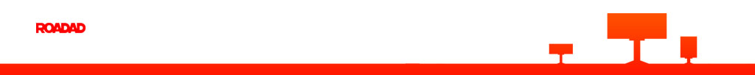 20494
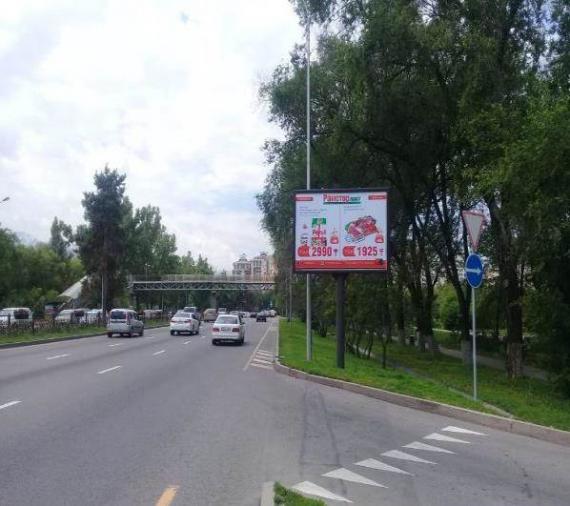 Аль-Фараби-Ходжанова (СЕВЕР) (Мубарак)
Күй
Тегін
Бағасы:
395000
Бүйір:
A
Өлшемі:
Түр:
Ситиборд
Жарықтандыру:
Сонда бар
Салық:
20 МРП
Қысқаша сипаттамасы:
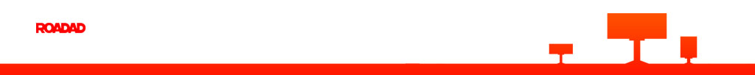 20495
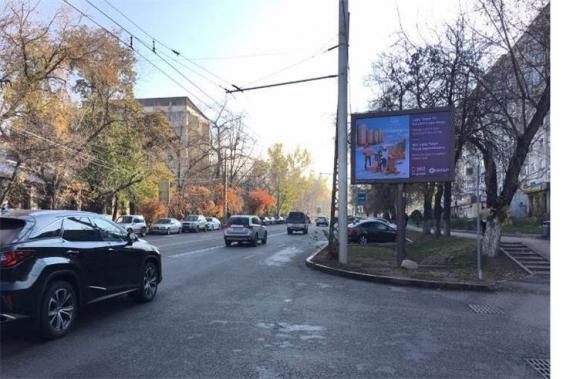 Ауэзова - Мынбаева (ЮГО-ЗАПАД)
Күй
Тегін
Бағасы:
200000
Бүйір:
A
Өлшемі:
Түр:
Ситиборд
Жарықтандыру:
Сонда бар
Салық:
20 МРП
Қысқаша сипаттамасы:
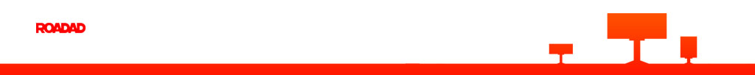 20496
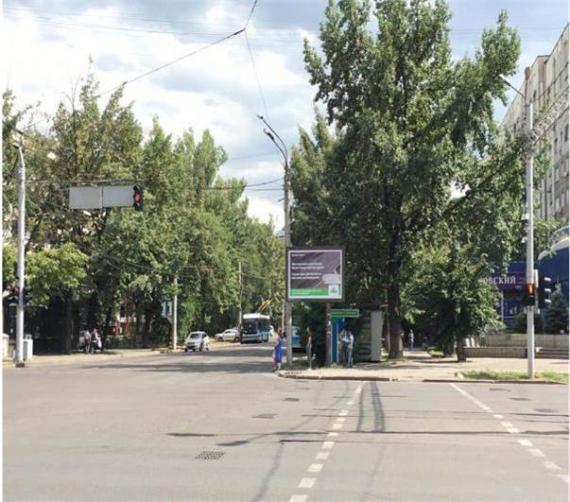 Ауэзова - Толе би (ЮГО-ЗАПАД)
Күй
Тегін
Бағасы:
250000
Бүйір:
A
Өлшемі:
Түр:
Ситиборд
Жарықтандыру:
Сонда бар
Салық:
20 МРП
Қысқаша сипаттамасы:
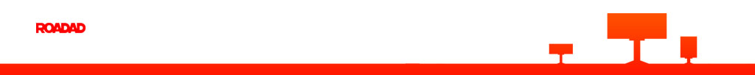 20497
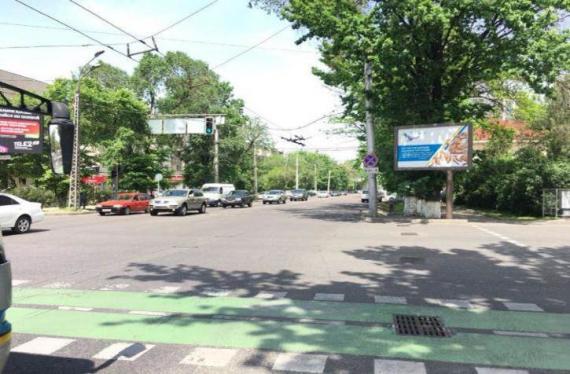 Ауэзова – Шевченко  (СЕВЕРО-ВОСТОК)
Күй
Тегін
Бағасы:
200000
Бүйір:
A
Өлшемі:
Түр:
Ситиборд
Жарықтандыру:
Сонда бар
Салық:
20 МРП
Қысқаша сипаттамасы:
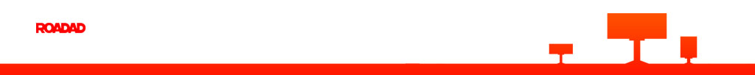 20498
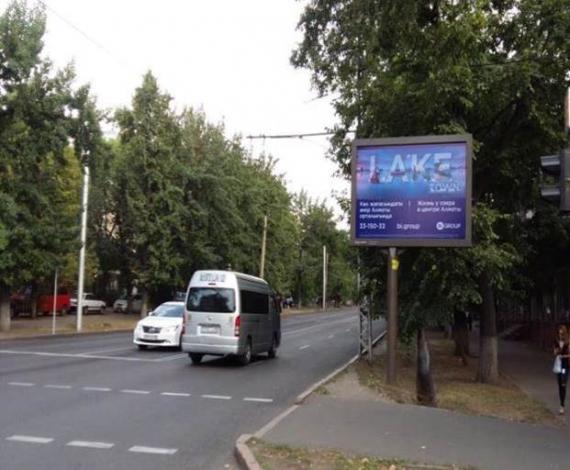 Ауэзова - Шевченко (ЮГО-ЗАПАД)
Күй
Тегін
Бағасы:
200000
Бүйір:
A
Өлшемі:
Түр:
Ситиборд
Жарықтандыру:
Сонда бар
Салық:
20 МРП
Қысқаша сипаттамасы:
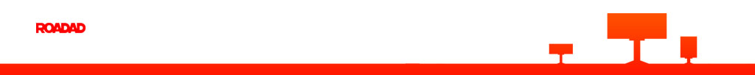 20499
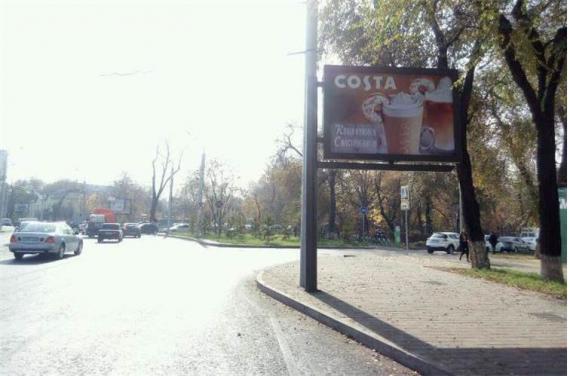 Байтурсынова - Бухар Жирау (СЕВЕРО-ЗАПАД)
Күй
Тегін
Бағасы:
290000
Бүйір:
A
Өлшемі:
Түр:
Ситиборд
Жарықтандыру:
Сонда бар
Салық:
20 МРП
Қысқаша сипаттамасы:
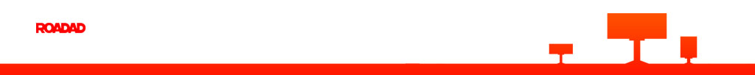 20500
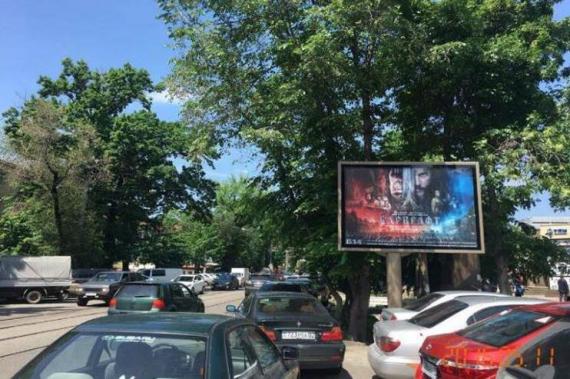 Байтурсынова - Кабанбай батыра (СЕВЕРО-ВОСТОК)
Күй
Тегін
Бағасы:
230000
Бүйір:
A
Өлшемі:
Түр:
Ситиборд
Жарықтандыру:
Сонда бар
Салық:
20 МРП
Қысқаша сипаттамасы:
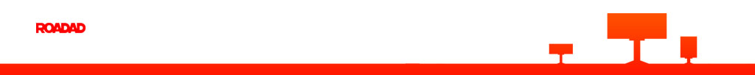 20501
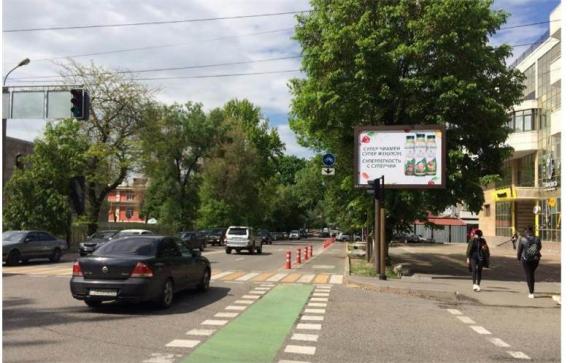 Байтурсынова – Курмангазы (СЕВЕРО-ВОСТОК)
Күй
Тегін
Бағасы:
230000
Бүйір:
A
Өлшемі:
Түр:
Ситиборд
Жарықтандыру:
Сонда бар
Салық:
20 МРП
Қысқаша сипаттамасы:
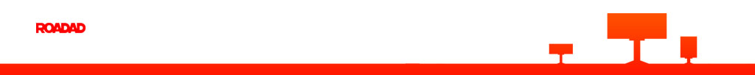 20502
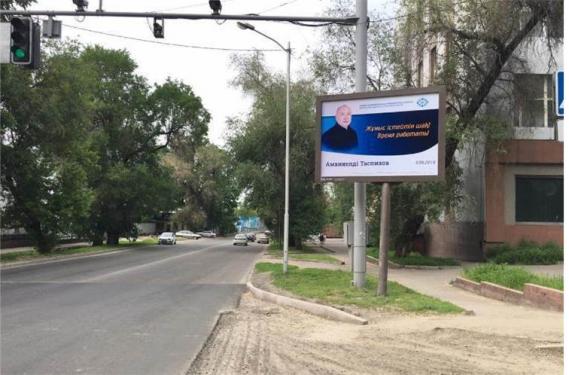 Гоголя – Байзакова (СЕВЕРО-ВОСТОК)
Күй
Тегін
Бағасы:
200000
Бүйір:
A
Өлшемі:
Түр:
Ситиборд
Жарықтандыру:
Сонда бар
Салық:
20 МРП
Қысқаша сипаттамасы:
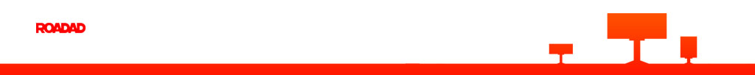 20503
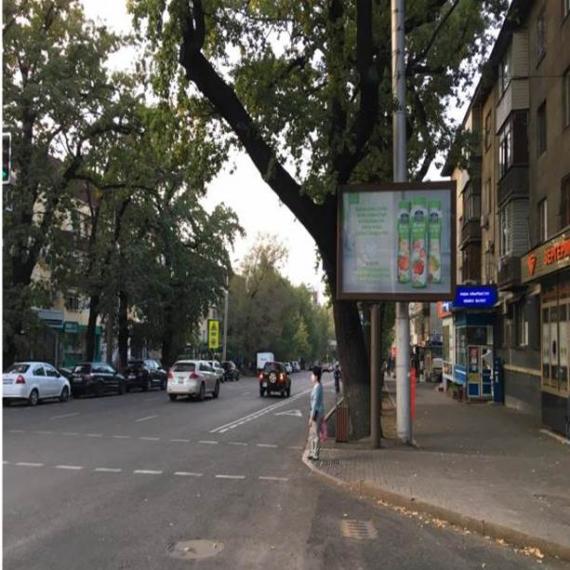 Гоголя - Желтоксан (СЕВЕРО-ВОСТОК)
Күй
Тегін
Бағасы:
290000
Бүйір:
A
Өлшемі:
Түр:
Ситиборд
Жарықтандыру:
Сонда бар
Салық:
20 МРП
Қысқаша сипаттамасы:
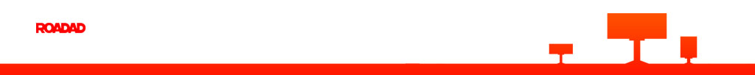 20504
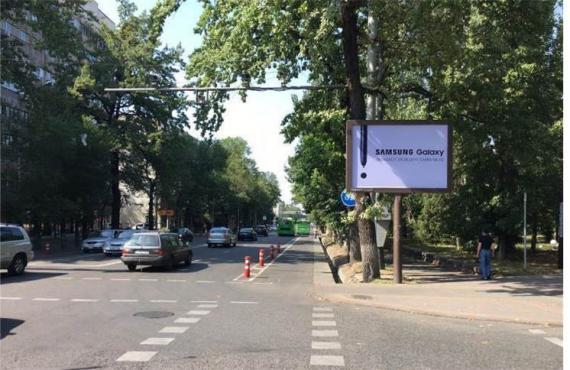 Гоголя - Кунаева  (СЕВЕРО-ВОСТОК)
Күй
Тегін
Бағасы:
290000
Бүйір:
A
Өлшемі:
Түр:
Ситиборд
Жарықтандыру:
Сонда бар
Салық:
20 МРП
Қысқаша сипаттамасы:
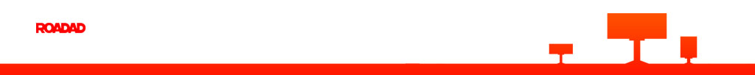 20505
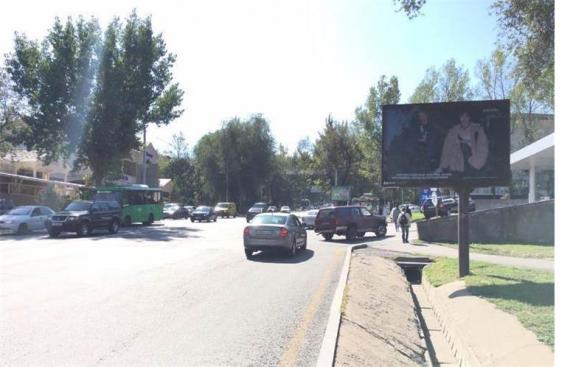 Достык - Аль-Фараби (ЮГО-ЗАПАД)
Күй
Тегін
Бағасы:
290000
Бүйір:
A
Өлшемі:
Түр:
Ситиборд
Жарықтандыру:
Сонда бар
Салық:
20 МРП
Қысқаша сипаттамасы:
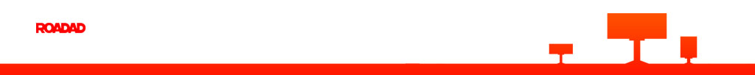 20506
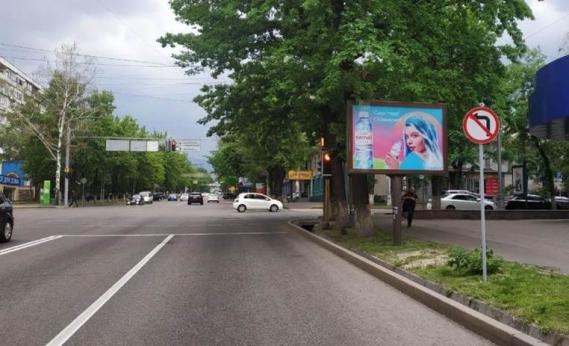 Достык - Богенбай батыра  (СЕВЕРО-ЗАПАД)
Күй
Тегін
Бағасы:
250000
Бүйір:
A
Өлшемі:
Түр:
Ситиборд
Жарықтандыру:
Сонда бар
Салық:
20 МРП
Қысқаша сипаттамасы:
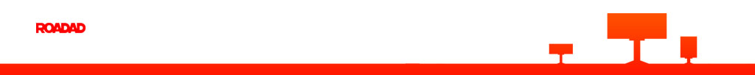 20507
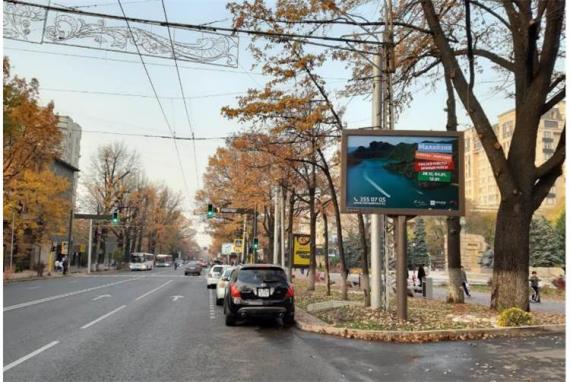 Достык - Жамбыла (ЮГО-ВОСТОК)
Күй
Тегін
Бағасы:
290000
Бүйір:
A
Өлшемі:
Түр:
Ситиборд
Жарықтандыру:
Сонда бар
Салық:
20 МРП
Қысқаша сипаттамасы:
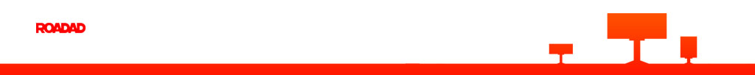 20508
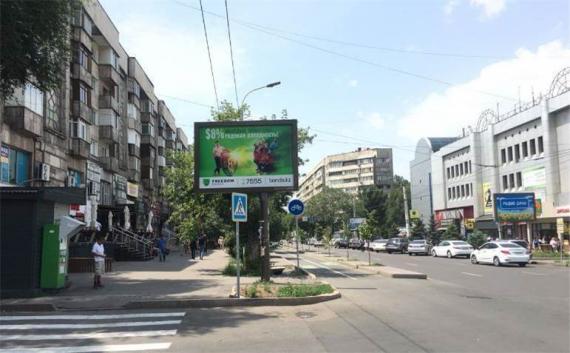 Достык - Жамбыла (ЮГО-ЗАПАД), зеленый базар
Күй
Тегін
Бағасы:
290000
Бүйір:
A
Өлшемі:
Түр:
Ситиборд
Жарықтандыру:
Сонда бар
Салық:
20 МРП
Қысқаша сипаттамасы:
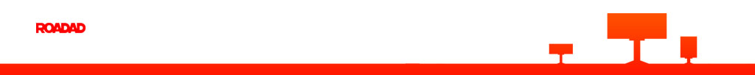 20509
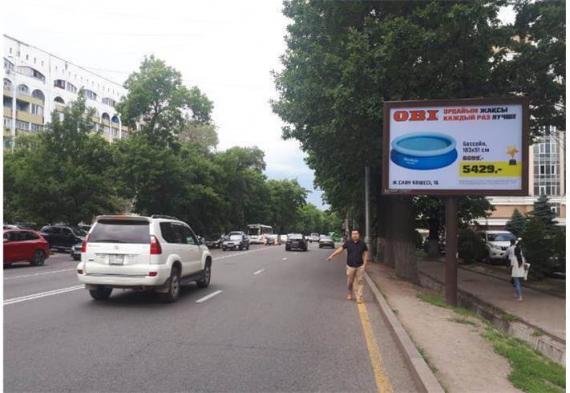 Достык - Жолдасбекова (СЕВЕРО-ВОСТОК)
Күй
Тегін
Бағасы:
290000
Бүйір:
A
Өлшемі:
Түр:
Ситиборд
Жарықтандыру:
Сонда бар
Салық:
20 МРП
Қысқаша сипаттамасы:
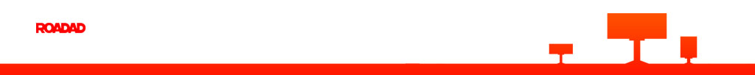 20510
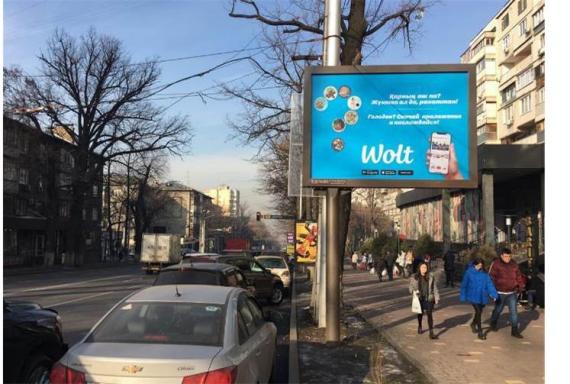 Достык - Кабанбай батыра (ЮГО-ВОСТОК)  (Ресей)
Күй
Тегін
Бағасы:
290000
Бүйір:
A
Өлшемі:
Түр:
Ситиборд
Жарықтандыру:
Сонда бар
Салық:
20 МРП
Қысқаша сипаттамасы:
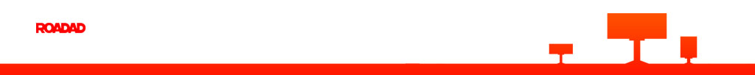 20511
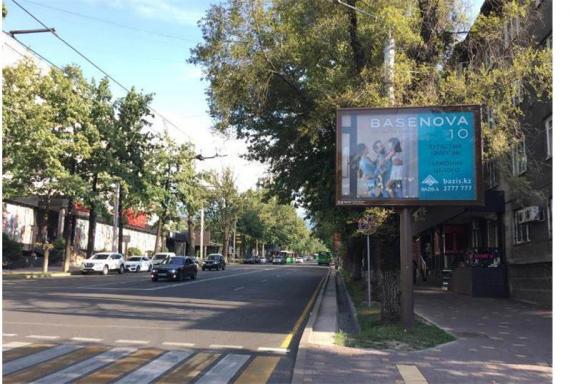 Достык - Кабанбай батыра (ЮГО-ЗАПАД)
Күй
Тегін
Бағасы:
290000
Бүйір:
A
Өлшемі:
Түр:
Ситиборд
Жарықтандыру:
Сонда бар
Салық:
20 МРП
Қысқаша сипаттамасы:
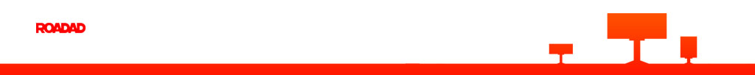 20512
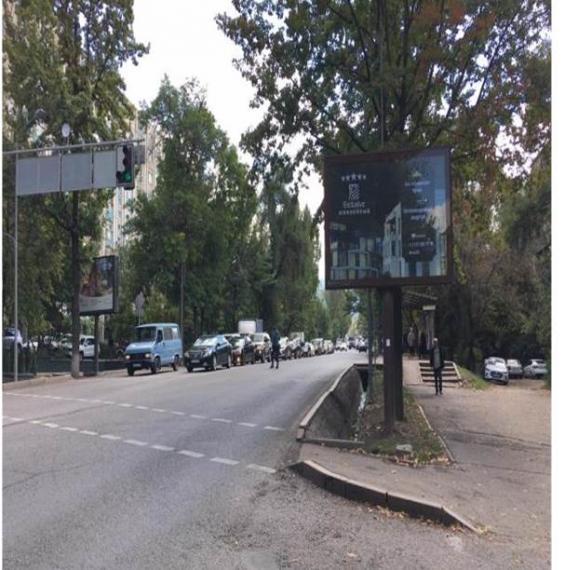 Достык - Омарова (ЮГО-ЗАПАД)
Күй
Тегін
Бағасы:
290000
Бүйір:
A
Өлшемі:
Түр:
Ситиборд
Жарықтандыру:
Сонда бар
Салық:
20 МРП
Қысқаша сипаттамасы:
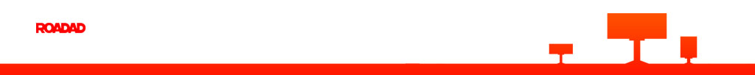 20513
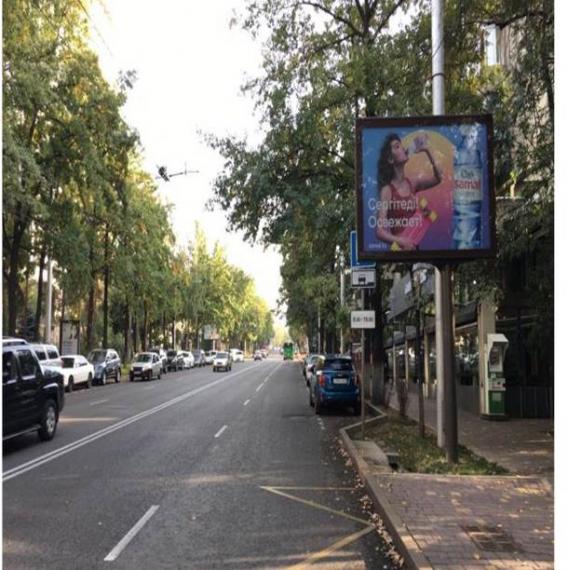 Достык - Шевченко (ЮГО-ЗАПАД)
Күй
Тегін
Бағасы:
250000
Бүйір:
A
Өлшемі:
Түр:
Ситиборд
Жарықтандыру:
Сонда бар
Салық:
20 МРП
Қысқаша сипаттамасы:
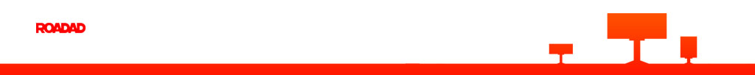 20514
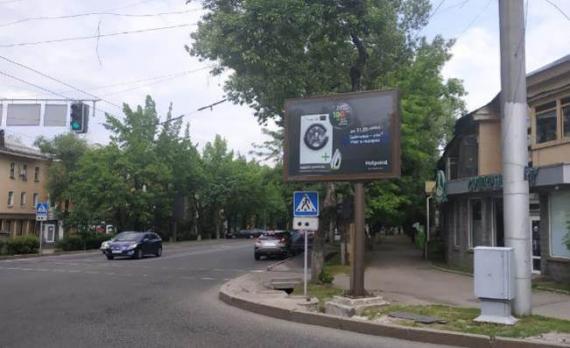 Жандосова - Ауэзова (ЮГО-ВОСТОК)
Күй
Тегін
Бағасы:
290000
Бүйір:
A
Өлшемі:
Түр:
Ситиборд
Жарықтандыру:
Сонда бар
Салық:
20 МРП
Қысқаша сипаттамасы:
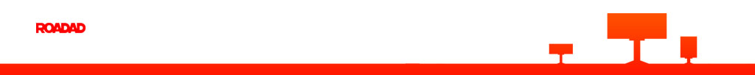 20515
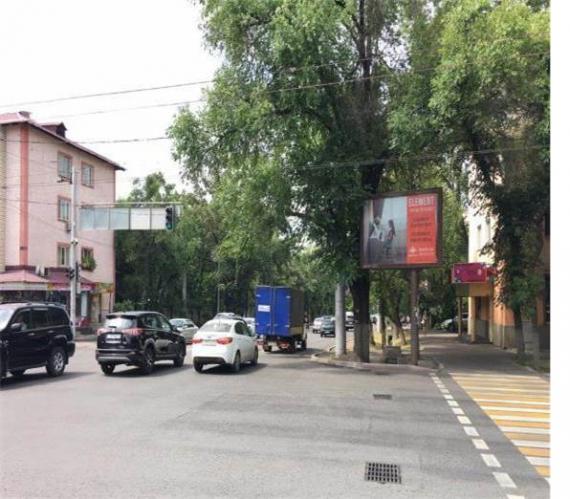 Жарокова - Тимирязева (СЕВЕРО-ВОСТОК)
Күй
Тегін
Бағасы:
290000
Бүйір:
A
Өлшемі:
Түр:
Ситиборд
Жарықтандыру:
Сонда бар
Салық:
20 МРП
Қысқаша сипаттамасы:
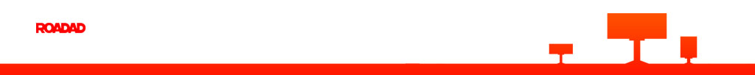 20516
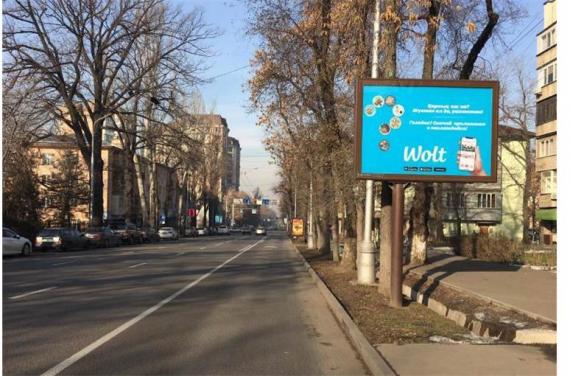 Желтоксан севернее Абая (ВОСТОК)
Күй
Тегін
Бағасы:
230000
Бүйір:
A
Өлшемі:
Түр:
Ситиборд
Жарықтандыру:
Сонда бар
Салық:
20 МРП
Қысқаша сипаттамасы:
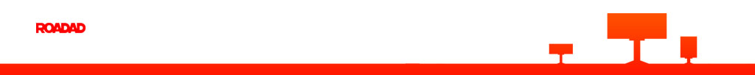 20517
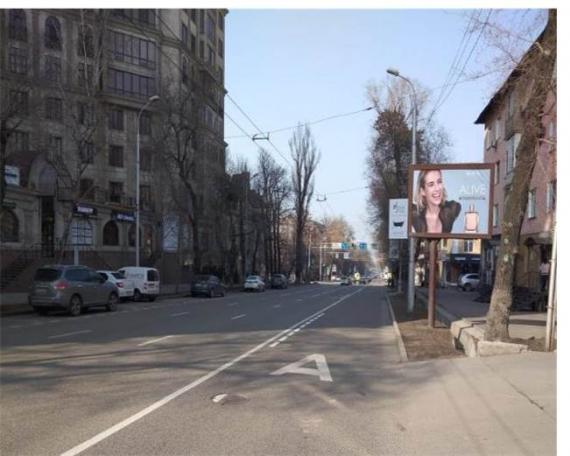 Желтоксан - Курмангазы (СЕВЕРО-ВОСТОК)
Күй
Тегін
Бағасы:
230000
Бүйір:
A
Өлшемі:
Түр:
Ситиборд
Жарықтандыру:
Сонда бар
Салық:
20 МРП
Қысқаша сипаттамасы:
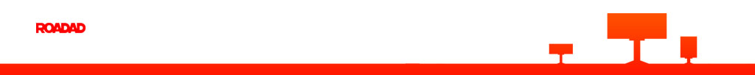 20518
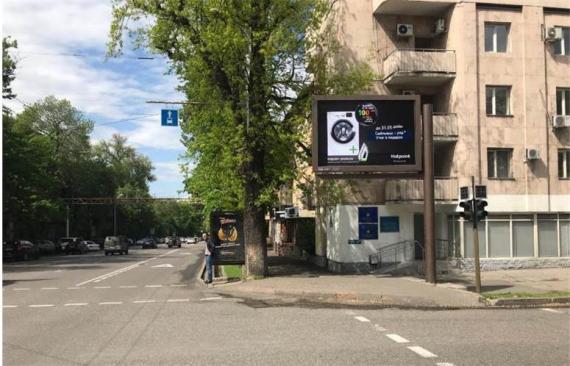 Желтоксан – Шевченко (СЕВЕРО-ВОСТОК)
Күй
Тегін
Бағасы:
230000
Бүйір:
A
Өлшемі:
Түр:
Ситиборд
Жарықтандыру:
Сонда бар
Салық:
20 МРП
Қысқаша сипаттамасы:
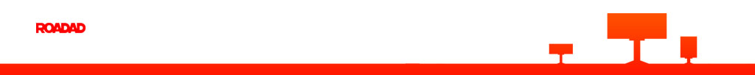 20519
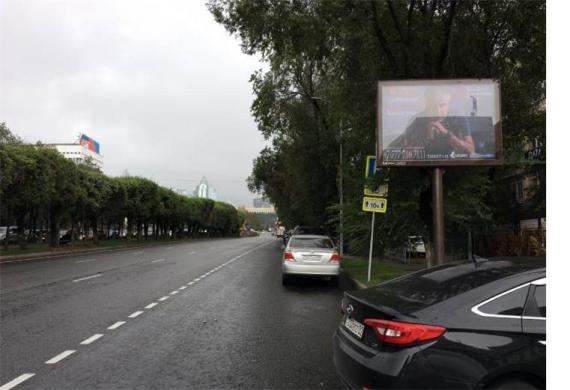 Желтоксан между Абая и Сатпаева (ЗАПАД)
Күй
Тегін
Бағасы:
230000
Бүйір:
A
Өлшемі:
Түр:
Ситиборд
Жарықтандыру:
Сонда бар
Салық:
20 МРП
Қысқаша сипаттамасы:
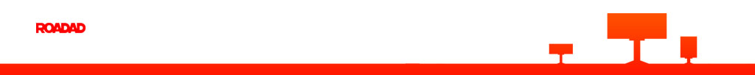 20520
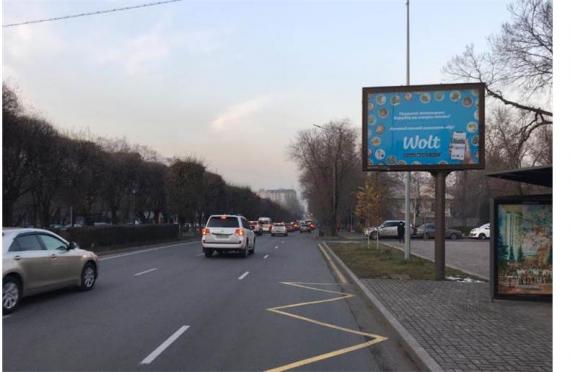 Желтоксан севернее Сатпаева (ВОСТОК)
Күй
Тегін
Бағасы:
290000
Бүйір:
A
Өлшемі:
Түр:
Ситиборд
Жарықтандыру:
Сонда бар
Салық:
20 МРП
Қысқаша сипаттамасы:
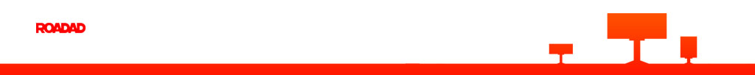 20521
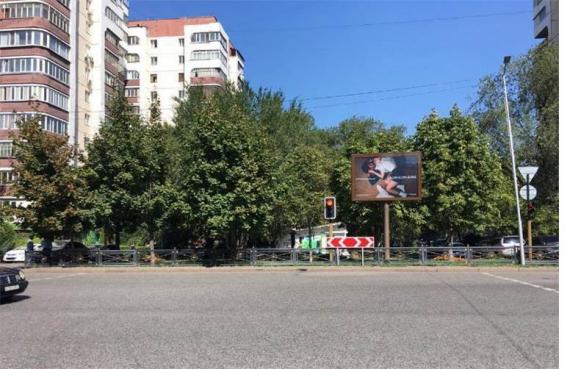 Жолдасбекова - Мендикулова (СЕВЕР)
Күй
Тегін
Бағасы:
290000
Бүйір:
A
Өлшемі:
Түр:
Ситиборд
Жарықтандыру:
Сонда бар
Салық:
20 МРП
Қысқаша сипаттамасы:
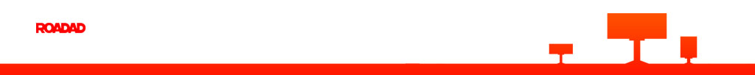 20522
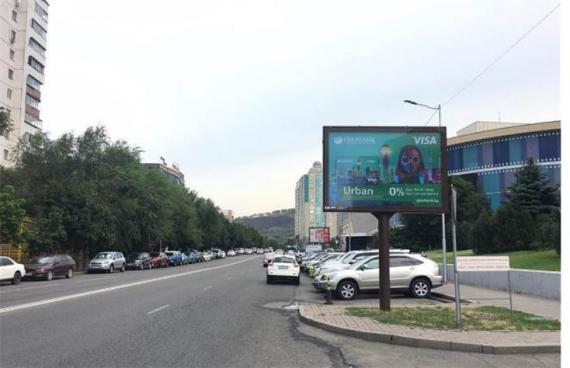 Жолдасбекова - Мендикулова (ЮГО-ВОСТОК)
Күй
Тегін
Бағасы:
395000
Бүйір:
A
Өлшемі:
Түр:
Ситиборд
Жарықтандыру:
Сонда бар
Салық:
20 МРП
Қысқаша сипаттамасы:
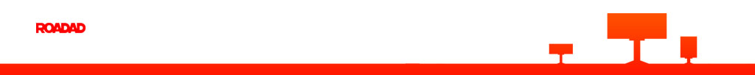 20523
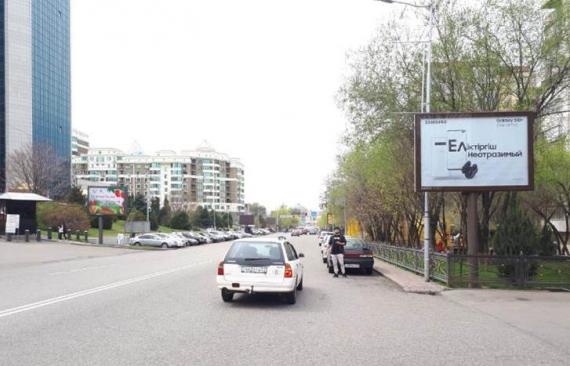 Жолдасбекова – ТРЦ Достык Плаза (СЕВЕР)
Күй
Тегін
Бағасы:
290000
Бүйір:
A
Өлшемі:
Түр:
Ситиборд
Жарықтандыру:
Сонда бар
Салық:
20 МРП
Қысқаша сипаттамасы:
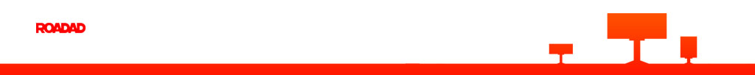 20524
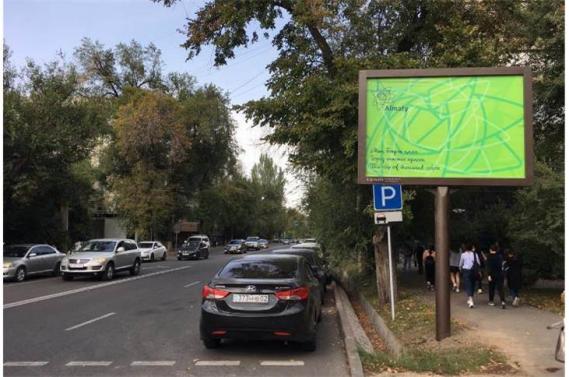 Кабанбай батыра - Масанчи (СЕВЕРО-ВОСТОК)
Күй
Тегін
Бағасы:
230000
Бүйір:
A
Өлшемі:
Түр:
Ситиборд
Жарықтандыру:
Сонда бар
Салық:
20 МРП
Қысқаша сипаттамасы:
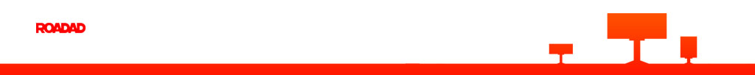 20525
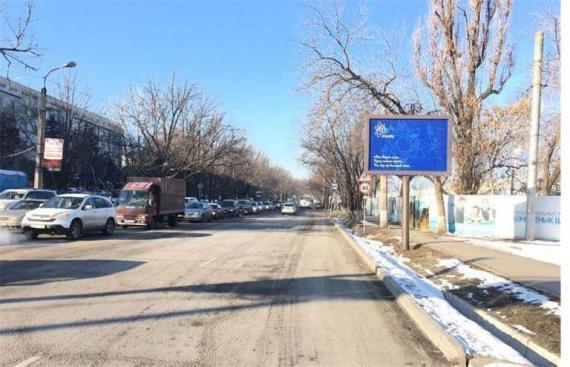 Кабдолова - Утеген батыра (СЕВЕРО-ЗАПАД)
Күй
Тегін
Бағасы:
200000
Бүйір:
A
Өлшемі:
Түр:
Ситиборд
Жарықтандыру:
Сонда бар
Салық:
20 МРП
Қысқаша сипаттамасы:
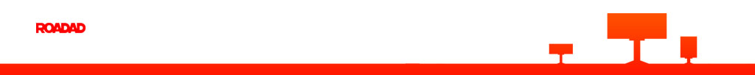 20526
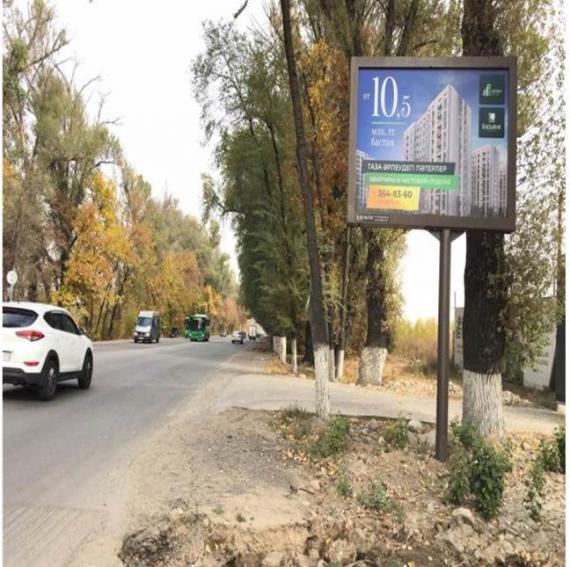 Кульджинская трасса
Күй
Тегін
Бағасы:
200000
Бүйір:
Өлшемі:
Түр:
Ситиборд
Жарықтандыру:
Жоқ
Салық:
20 МРП
Қысқаша сипаттамасы:
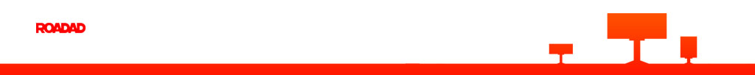 20527
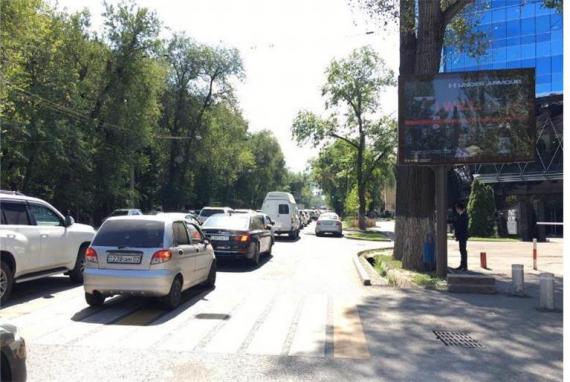 Кунаева - Айтеке би (ЮГО-ЗАПАД)
Күй
Тегін
Бағасы:
290000
Бүйір:
A
Өлшемі:
Түр:
Ситиборд
Жарықтандыру:
Сонда бар
Салық:
20 МРП
Қысқаша сипаттамасы:
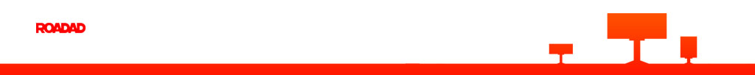 20528
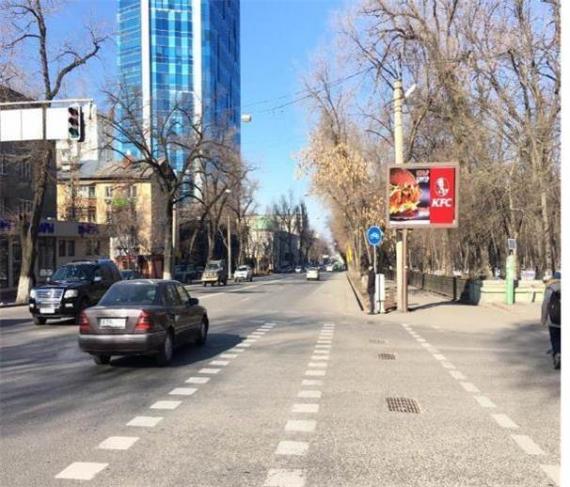 Кунаева - Казыбек би (СЕВЕРО-ВОСТОК)
Күй
Тегін
Бағасы:
230000
Бүйір:
A
Өлшемі:
Түр:
Ситиборд
Жарықтандыру:
Сонда бар
Салық:
20 МРП
Қысқаша сипаттамасы:
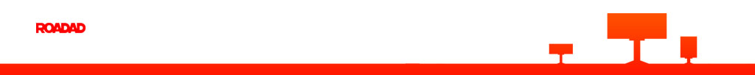 20529
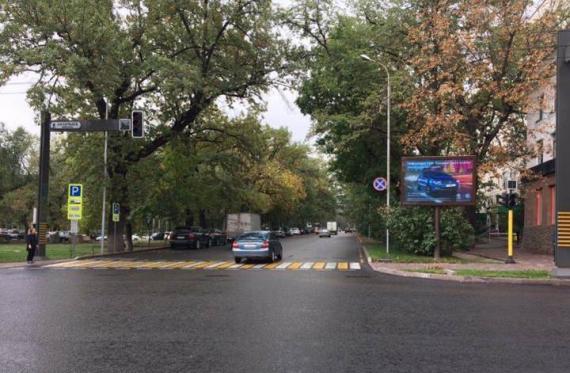 Курмангазы – Абылайхана (ЮГО-ВОСТОК)
Күй
Тегін
Бағасы:
290000
Бүйір:
A
Өлшемі:
Түр:
Ситиборд
Жарықтандыру:
Сонда бар
Салық:
20 МРП
Қысқаша сипаттамасы:
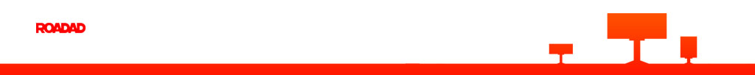 20530
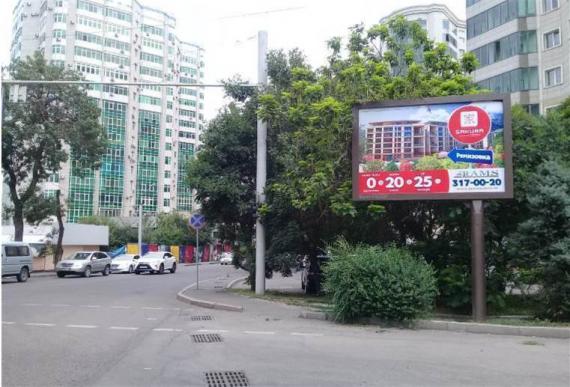 Курмангазы-Муканова (СЕВЕРО-ВОСТОК)
Күй
Тегін
Бағасы:
230000
Бүйір:
A
Өлшемі:
Түр:
Ситиборд
Жарықтандыру:
Сонда бар
Салық:
20 МРП
Қысқаша сипаттамасы:
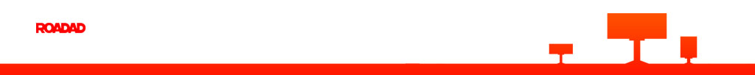 20531
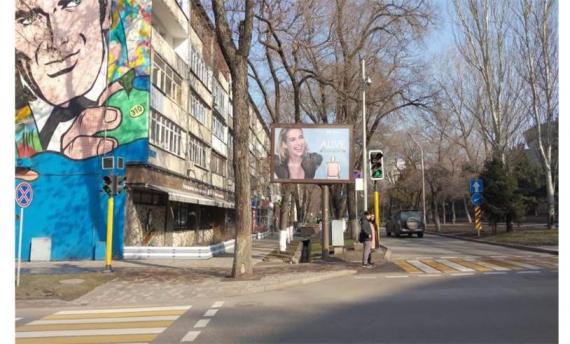 Курмангазы – Назарбаева (СЕВЕРО-ВОСТОК)
Күй
Тегін
Бағасы:
290000
Бүйір:
A
Өлшемі:
Түр:
Ситиборд
Жарықтандыру:
Сонда бар
Салық:
20 МРП
Қысқаша сипаттамасы:
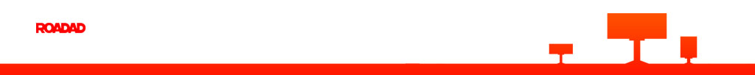 20532
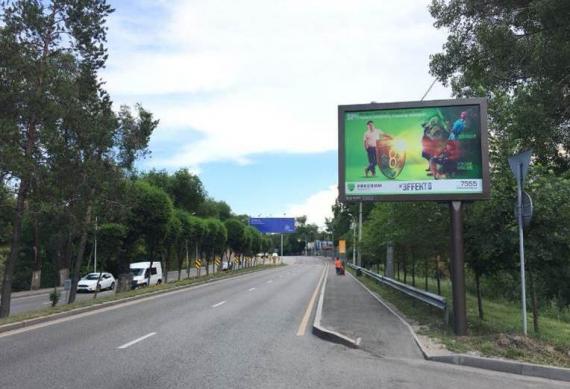 Майлина – р. Шарыбулак ЮГ
Күй
Тегін
Бағасы:
250000
Бүйір:
A
Өлшемі:
Түр:
Ситиборд
Жарықтандыру:
Сонда бар
Салық:
20 МРП
Қысқаша сипаттамасы:
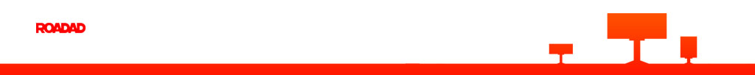 20533
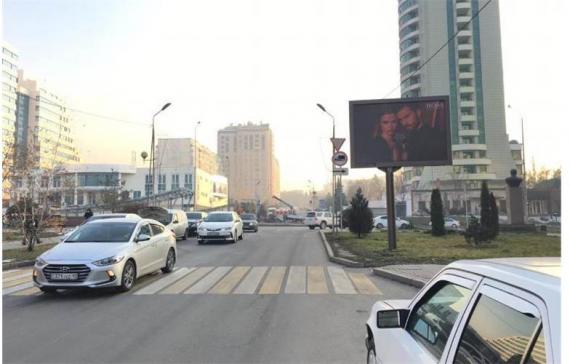 Мендикулова – Аль-Фараби (СЕВЕРО-ЗАПАД)
Күй
Тегін
Бағасы:
290000
Бүйір:
A
Өлшемі:
Түр:
Ситиборд
Жарықтандыру:
Сонда бар
Салық:
20 МРП
Қысқаша сипаттамасы:
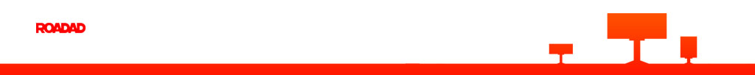 20534
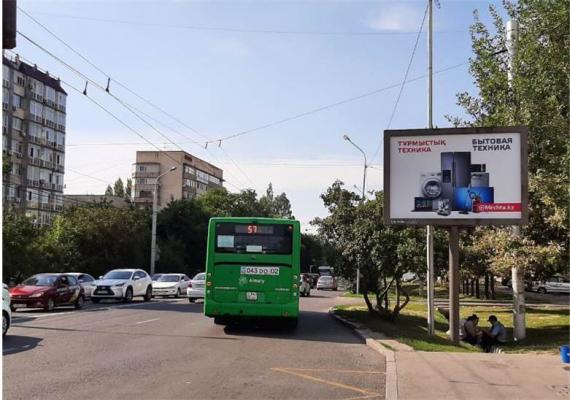 Момышулы – Абая (СЕВЕРО-ВОСТОК)
Күй
Тегін
Бағасы:
230000
Бүйір:
A
Өлшемі:
Түр:
Ситиборд
Жарықтандыру:
Сонда бар
Салық:
20 МРП
Қысқаша сипаттамасы:
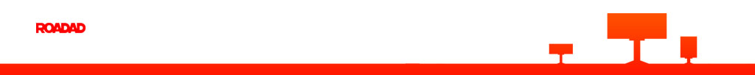 20535
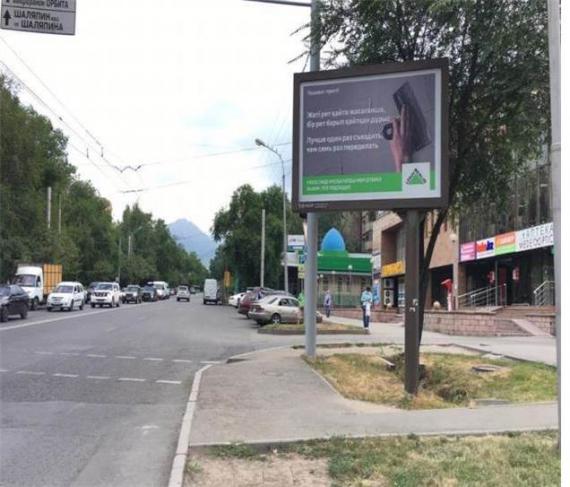 Момышулы - Жубанова (ЮГО-ЗАПАД)
Күй
Тегін
Бағасы:
230000
Бүйір:
A
Өлшемі:
Түр:
Ситиборд
Жарықтандыру:
Сонда бар
Салық:
20 МРП
Қысқаша сипаттамасы:
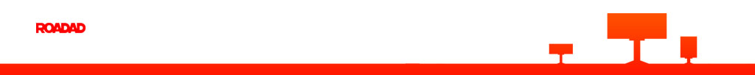 20536
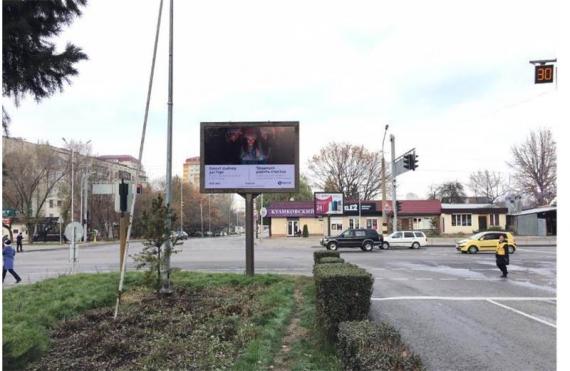 Мустафина - Торайгырова РП (ЮГ)
Күй
Тегін
Бағасы:
220000
Бүйір:
A
Өлшемі:
Түр:
Ситиборд
Жарықтандыру:
Сонда бар
Салық:
20 МРП
Қысқаша сипаттамасы:
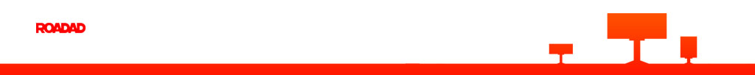 20537
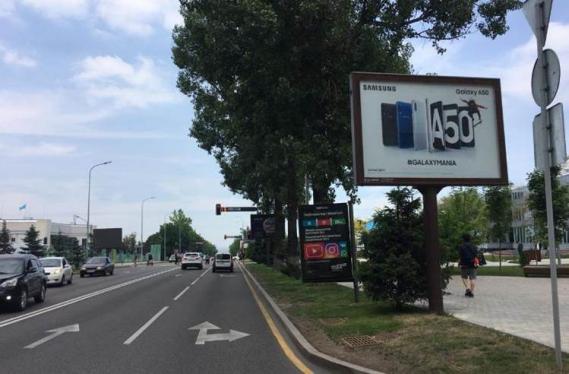 Назарбаева - Бектурова (СЕВЕРО-ВОСТОК)
Күй
Тегін
Бағасы:
395000
Бүйір:
A
Өлшемі:
Түр:
Ситиборд
Жарықтандыру:
Сонда бар
Салық:
20 МРП
Қысқаша сипаттамасы:
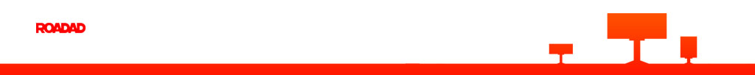 20538
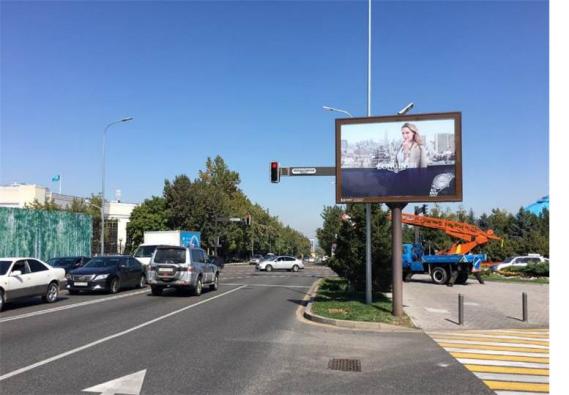 Назарбаева - Жолдасбекова (ЮГО-ВОСТОК)
Күй
Тегін
Бағасы:
395000
Бүйір:
A
Өлшемі:
Түр:
Ситиборд
Жарықтандыру:
Сонда бар
Салық:
20 МРП
Қысқаша сипаттамасы:
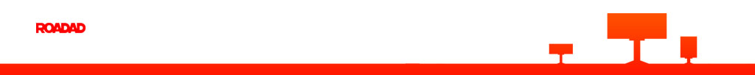 20539
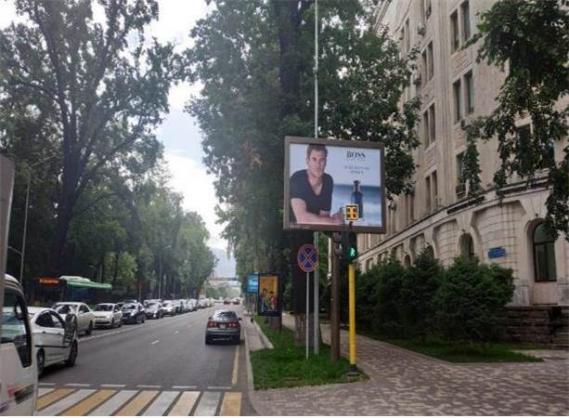 Назарбаева - Курмангазы (ЮГО-ЗАПАД)
Күй
Тегін
Бағасы:
395000
Бүйір:
A
Өлшемі:
Түр:
Ситиборд
Жарықтандыру:
Сонда бар
Салық:
20 МРП
Қысқаша сипаттамасы:
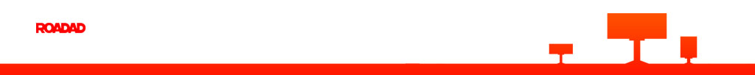 20540
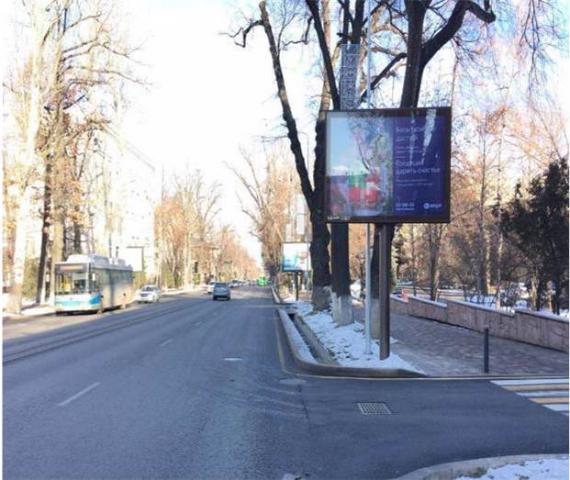 Назарбаева - севернее Абая (ВОСТОК)
Күй
Тегін
Бағасы:
290000
Бүйір:
A
Өлшемі:
Түр:
Ситиборд
Жарықтандыру:
Сонда бар
Салық:
20 МРП
Қысқаша сипаттамасы:
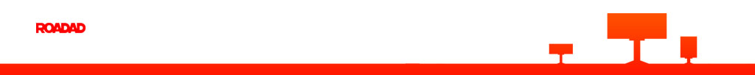 20541
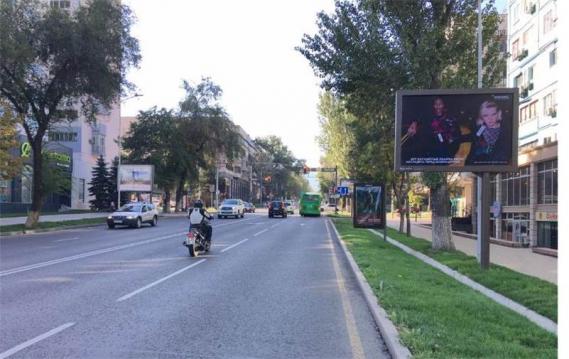 Назарбаева – севернее Гоголя (ЗАПАД)
Күй
Тегін
Бағасы:
290000
Бүйір:
A
Өлшемі:
Түр:
Ситиборд
Жарықтандыру:
Сонда бар
Салық:
20 МРП
Қысқаша сипаттамасы:
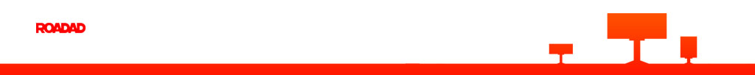 20542
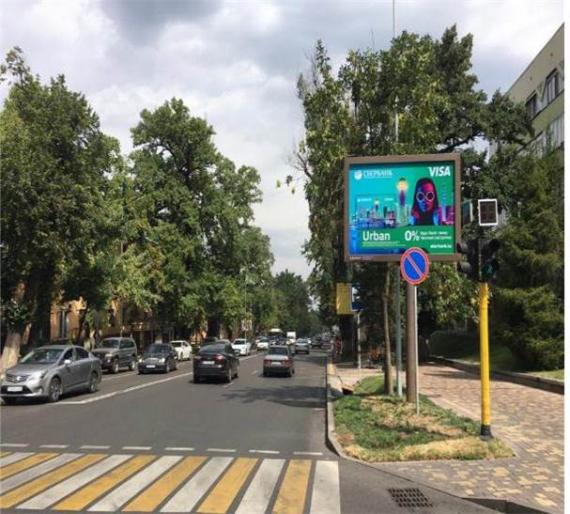 Назарбаева – Шевченко (СЕВЕРО-ВОСТОК)
Күй
Тегін
Бағасы:
395000
Бүйір:
A
Өлшемі:
Түр:
Ситиборд
Жарықтандыру:
Сонда бар
Салық:
20 МРП
Қысқаша сипаттамасы:
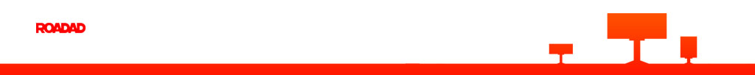 20543
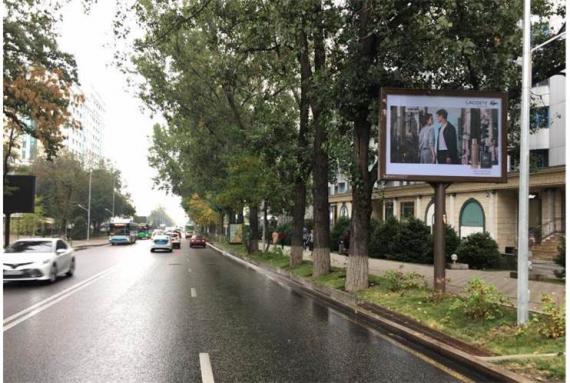 Назарбаева – южнее Бектурова (ВОСТОК)
Күй
Тегін
Бағасы:
395000
Бүйір:
A
Өлшемі:
Түр:
Ситиборд
Жарықтандыру:
Сонда бар
Салық:
20 МРП
Қысқаша сипаттамасы:
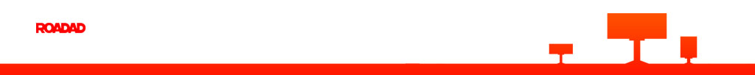 20544
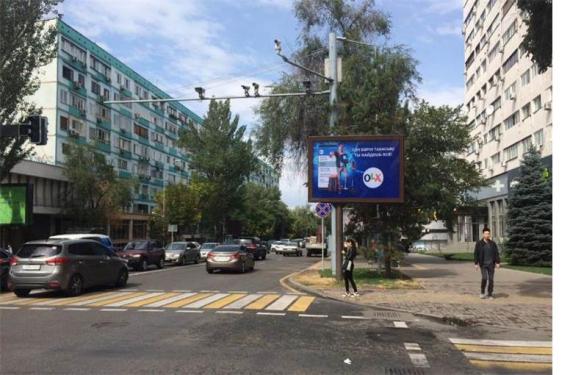 Назарбаева - Гоголя (СЕВЕРО-ВОСТОК)
Күй
Тегін
Бағасы:
395000
Бүйір:
A
Өлшемі:
Түр:
Ситиборд
Жарықтандыру:
Сонда бар
Салық:
20 МРП
Қысқаша сипаттамасы:
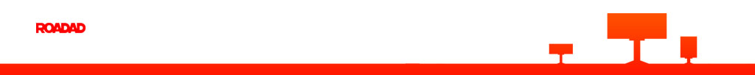 20545
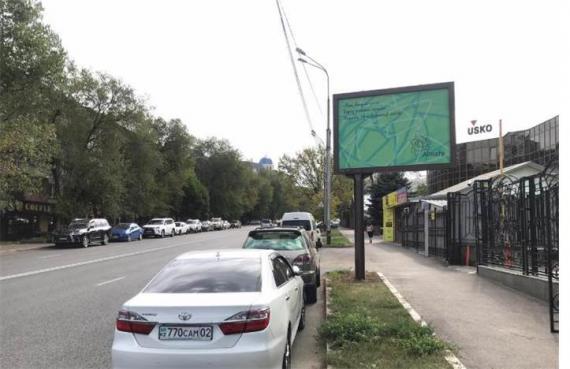 Назарбаева южней Аль-Фараби (ЗАПАД)
Күй
Тегін
Бағасы:
290000
Бүйір:
A
Өлшемі:
Түр:
Ситиборд
Жарықтандыру:
Сонда бар
Салық:
20 МРП
Қысқаша сипаттамасы:
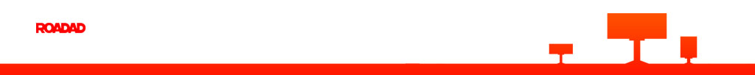 20546
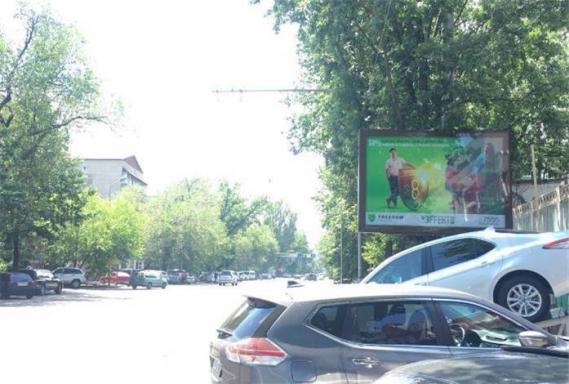 Наурызбай батыра - Жамбыла, (СЕВЕРО-ЗАПАД)  (World Class)
Күй
Тегін
Бағасы:
290000
Бүйір:
A
Өлшемі:
Түр:
Ситиборд
Жарықтандыру:
Сонда бар
Салық:
20 МРП
Қысқаша сипаттамасы:
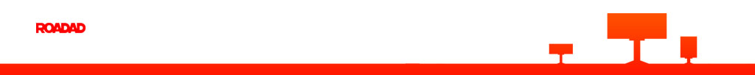 20547
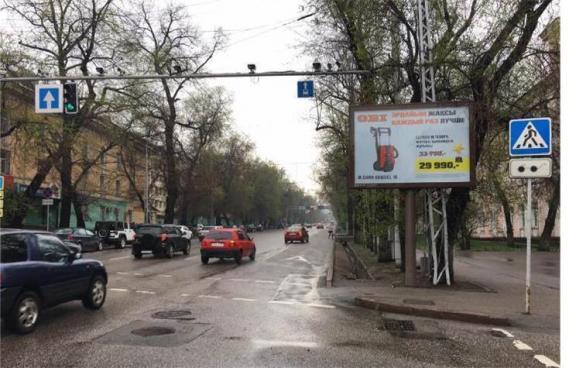 Наурызбай батыра – Толе би (ЮГО-ЗАПАД)
Күй
Тегін
Бағасы:
290000
Бүйір:
A
Өлшемі:
Түр:
Ситиборд
Жарықтандыру:
Сонда бар
Салық:
20 МРП
Қысқаша сипаттамасы:
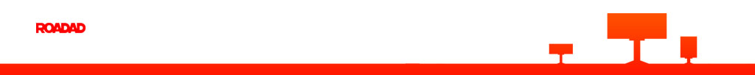 20548
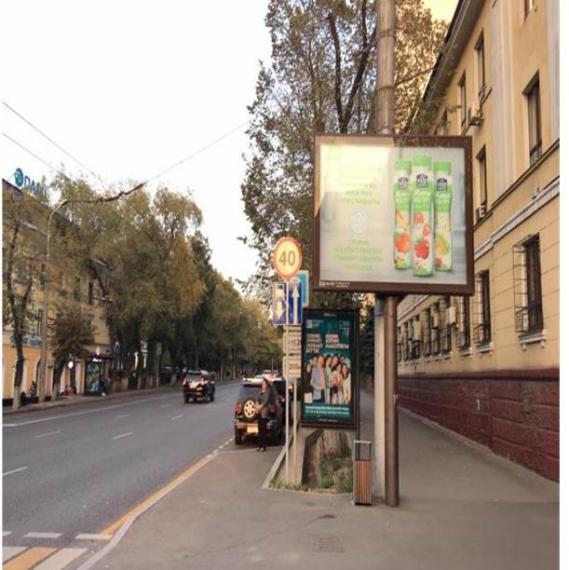 Наурызбай батыра - Гоголя (ЮГО-ВОСТОК)
Күй
Тегін
Бағасы:
290000
Бүйір:
A
Өлшемі:
Түр:
Ситиборд
Жарықтандыру:
Сонда бар
Салық:
20 МРП
Қысқаша сипаттамасы:
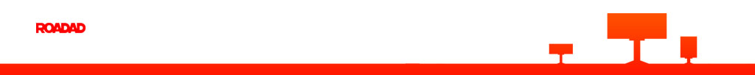 20549
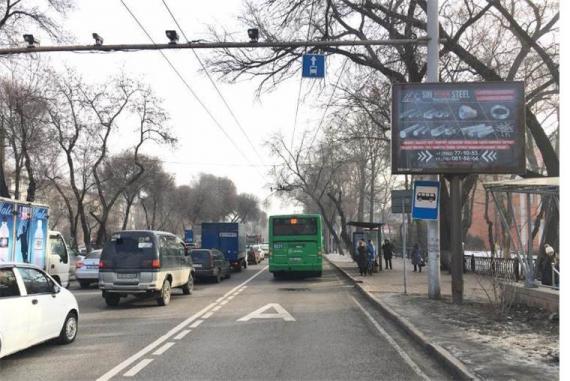 Райымбека - Абылай хана (ЮГО-ВОСТОК)
Күй
Тегін
Бағасы:
250000
Бүйір:
A
Өлшемі:
Түр:
Ситиборд
Жарықтандыру:
Сонда бар
Салық:
20 МРП
Қысқаша сипаттамасы:
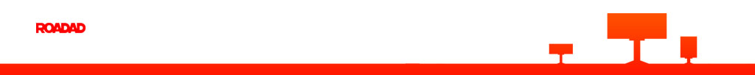 20550
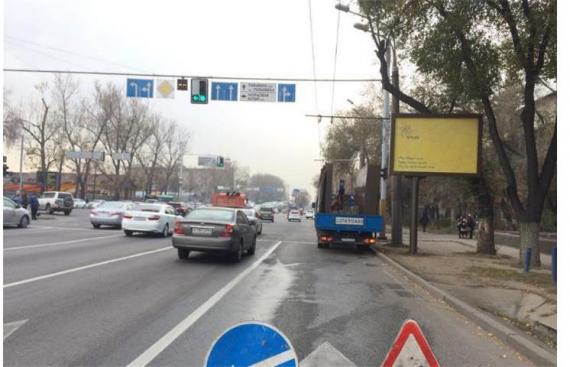 Райымбека – Наурызбай батыра (СЕВЕРО-ВОСТОК)
Күй
Тегін
Бағасы:
250000
Бүйір:
A
Өлшемі:
Түр:
Ситиборд
Жарықтандыру:
Сонда бар
Салық:
20 МРП
Қысқаша сипаттамасы:
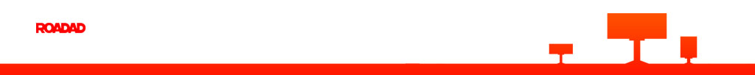 20551
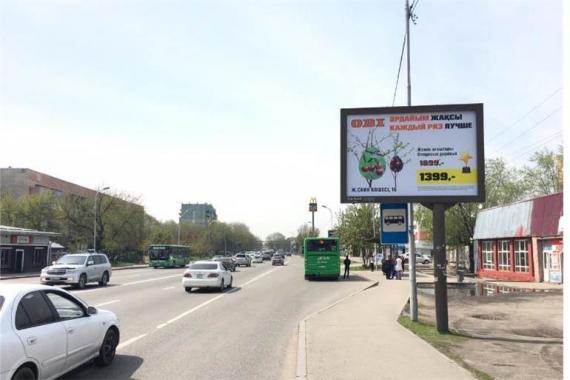 Райымбека - Саудакент  (СЕВЕР)
Күй
Тегін
Бағасы:
230000
Бүйір:
A
Өлшемі:
Түр:
Ситиборд
Жарықтандыру:
Сонда бар
Салық:
20 МРП
Қысқаша сипаттамасы:
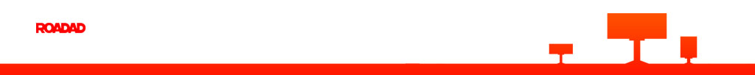 20552
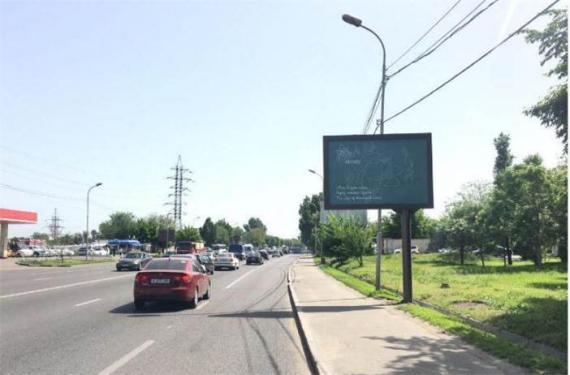 Райымбека ТРЦ Максима (ЮГ)
Күй
Тегін
Бағасы:
230000
Бүйір:
A
Өлшемі:
Түр:
Ситиборд
Жарықтандыру:
Сонда бар
Салық:
20 МРП
Қысқаша сипаттамасы:
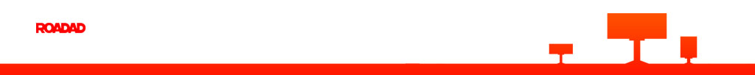 20553
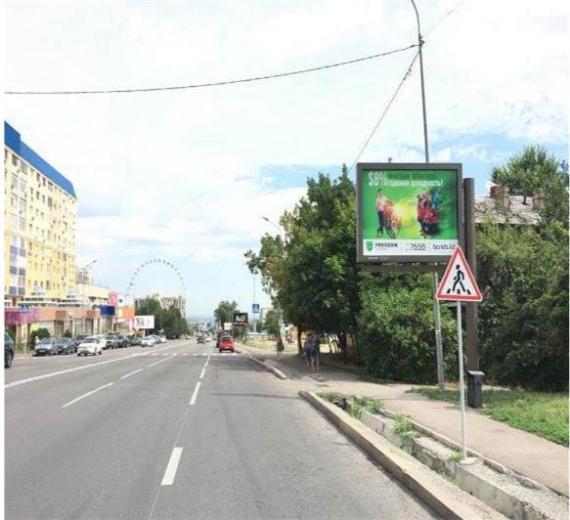 Розыбакиева - Аль-Фараби (СЕВЕРО-ВОСТОК)
Күй
Тегін
Бағасы:
290000
Бүйір:
A
Өлшемі:
Түр:
Ситиборд
Жарықтандыру:
Сонда бар
Салық:
20 МРП
Қысқаша сипаттамасы:
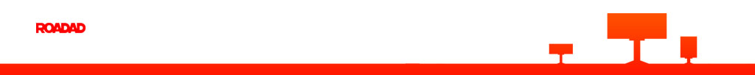 20554
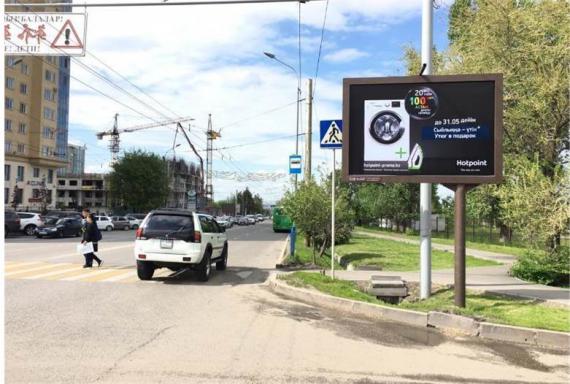 Розыбакиева - Левитана (СЕВЕРО-ВОСТОК)
Күй
Тегін
Бағасы:
290000
Бүйір:
A
Өлшемі:
Түр:
Ситиборд
Жарықтандыру:
Сонда бар
Салық:
20 МРП
Қысқаша сипаттамасы:
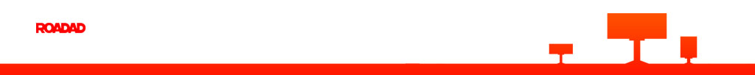 20555
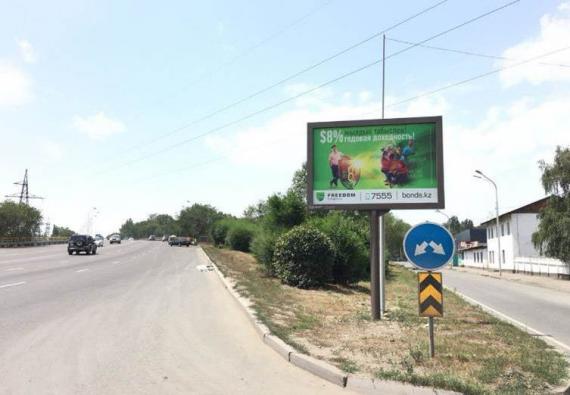 Рыскулова - Суюнбая (СЕВЕРО-ВОСТОК)
Күй
Тегін
Бағасы:
220000
Бүйір:
A
Өлшемі:
Түр:
Ситиборд
Жарықтандыру:
Сонда бар
Салық:
20 МРП
Қысқаша сипаттамасы:
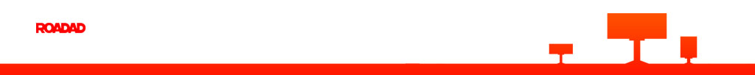 20556
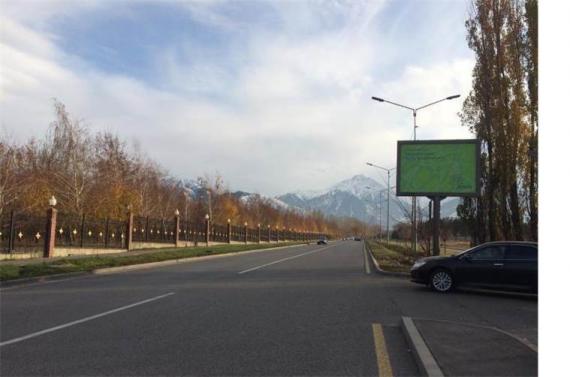 Садыкова южнее Аль-Фараби (ЗАПАД)
Күй
Тегін
Бағасы:
290000
Бүйір:
A
Өлшемі:
Түр:
Ситиборд
Жарықтандыру:
Сонда бар
Салық:
20 МРП
Қысқаша сипаттамасы:
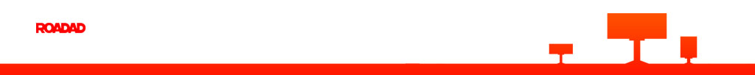 20557
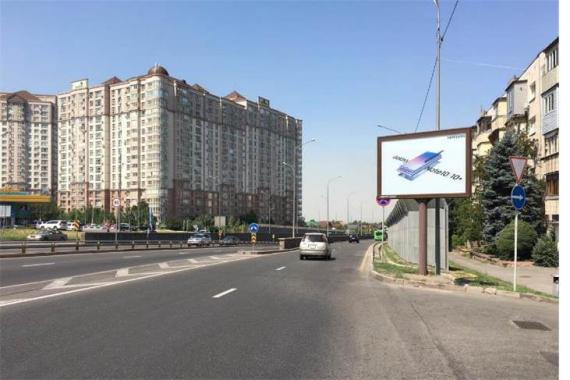 Саина – Аскарова (СЕВЕРО-ВОСТОК)
Күй
Тегін
Бағасы:
290000
Бүйір:
A
Өлшемі:
Түр:
Ситиборд
Жарықтандыру:
Сонда бар
Салық:
20 МРП
Қысқаша сипаттамасы:
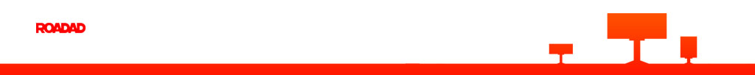 20558
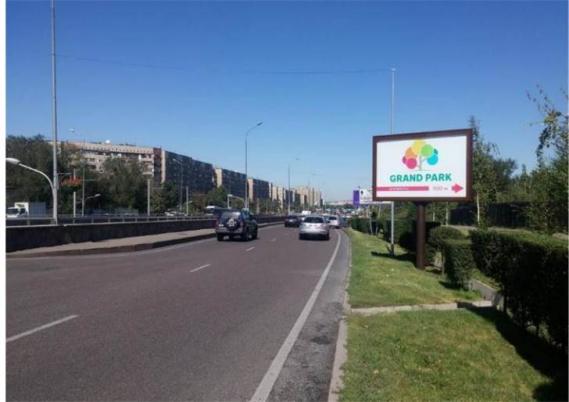 Саина – Кабдолова (ЮГО-ВОСТОК)
Күй
Тегін
Бағасы:
219999
Бүйір:
A
Өлшемі:
Түр:
Ситиборд
Жарықтандыру:
Сонда бар
Салық:
20 МРП
Қысқаша сипаттамасы:
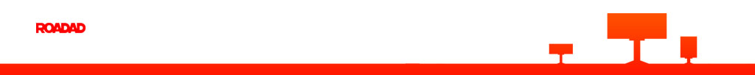 20559
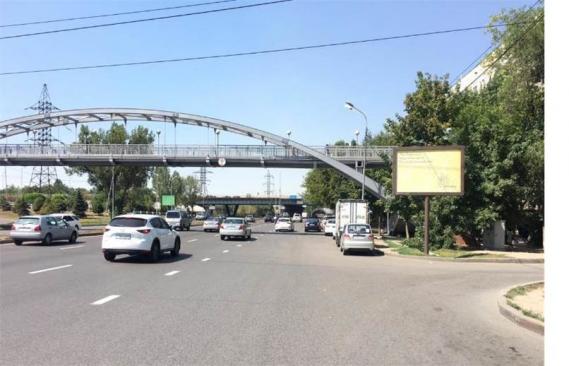 Саина – Райымбека (ЮГО-ВОСТОК)
Күй
Тегін
Бағасы:
220000
Бүйір:
A
Өлшемі:
Түр:
Ситиборд
Жарықтандыру:
Сонда бар
Салық:
20 МРП
Қысқаша сипаттамасы:
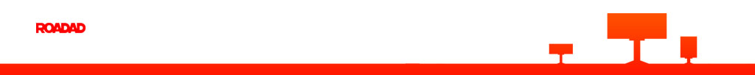 20617
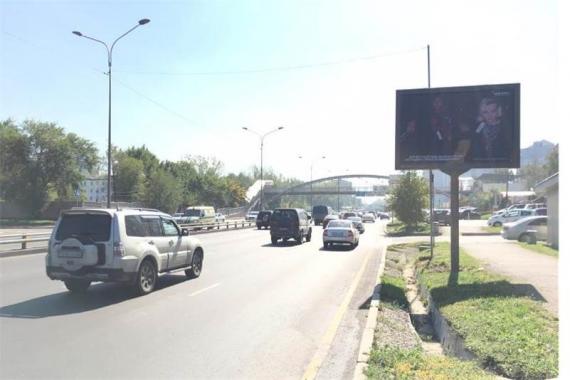 Саина - Рыскулбекова (СЕВЕРО-ЗАПАД)
Күй
Тегін
Бағасы:
230000
Бүйір:
A
Өлшемі:
Түр:
Ситиборд
Жарықтандыру:
Сонда бар
Салық:
20 МРП
Қысқаша сипаттамасы:
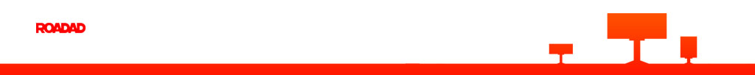 20561
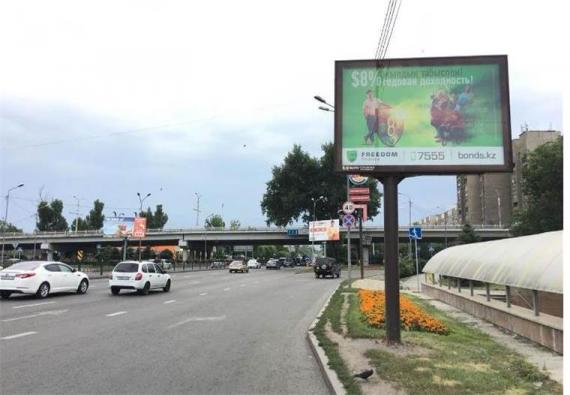 Саина - Толе би (СЕВЕРО-ЗАПАД)
Күй
Тегін
Бағасы:
229999
Бүйір:
A
Өлшемі:
Түр:
Ситиборд
Жарықтандыру:
Сонда бар
Салық:
20 МРП
Қысқаша сипаттамасы:
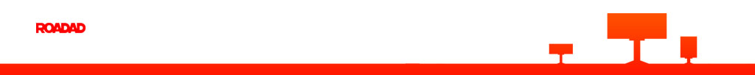 20562
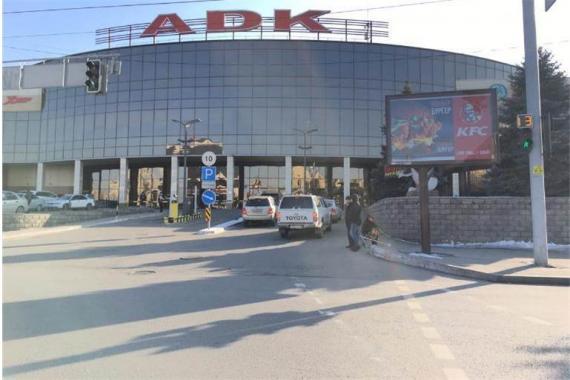 Сатпаева - Брусиловского (ЮГО-ЗАПАД)
Күй
Тегін
Бағасы:
290000
Бүйір:
A
Өлшемі:
Түр:
Ситиборд
Жарықтандыру:
Сонда бар
Салық:
20 МРП
Қысқаша сипаттамасы:
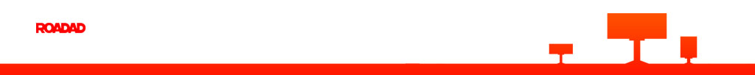 20563
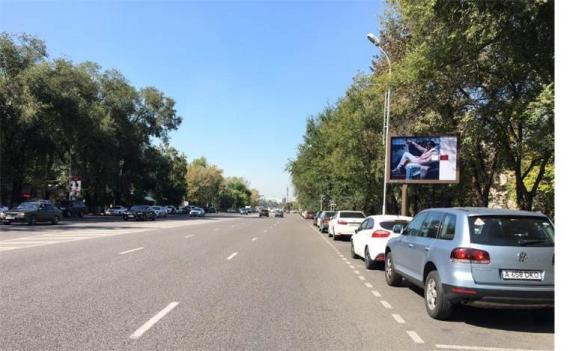 Сатпаева - Валиханова (СЕВЕРО-ЗАПАД)
Күй
Тегін
Бағасы:
290000
Бүйір:
A
Өлшемі:
Түр:
Ситиборд
Жарықтандыру:
Сонда бар
Салық:
20 МРП
Қысқаша сипаттамасы:
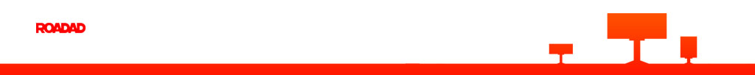 20564
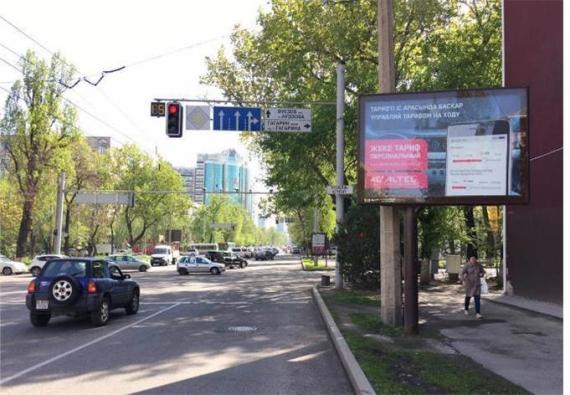 Сатпаева - Гагарина (ЮГО-ЗАПАД)
Күй
Тегін
Бағасы:
230000
Бүйір:
A
Өлшемі:
Түр:
Ситиборд
Жарықтандыру:
Сонда бар
Салық:
20 МРП
Қысқаша сипаттамасы:
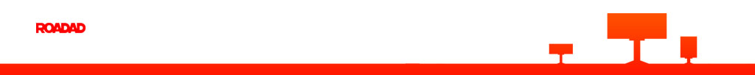 20565
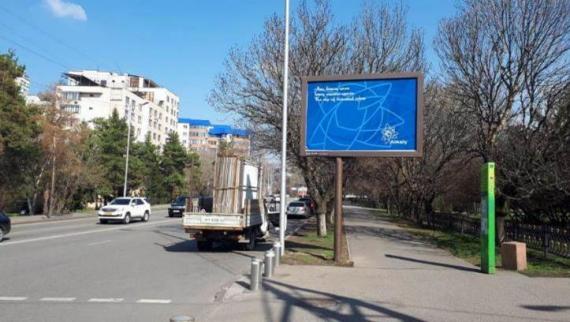 Сатпаева – Достык (ЮГО-ВОСТОК)
Күй
Тегін
Бағасы:
290000
Бүйір:
A
Өлшемі:
Түр:
Ситиборд
Жарықтандыру:
Сонда бар
Салық:
20 МРП
Қысқаша сипаттамасы:
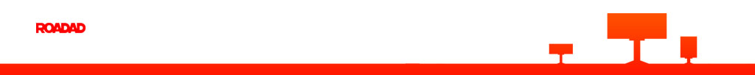 20566
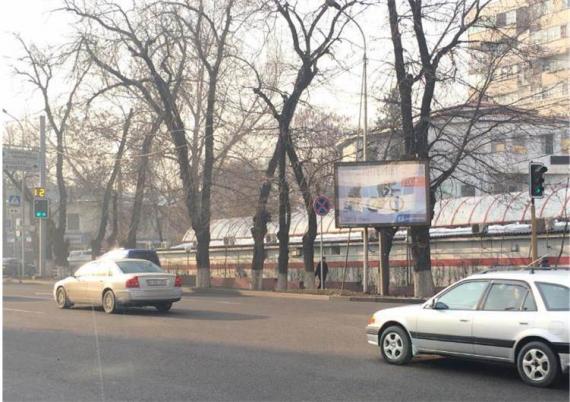 Сатпаева – Манаса (ЮГО-ЗАПАД)
Күй
Тегін
Бағасы:
230000
Бүйір:
A
Өлшемі:
Түр:
Ситиборд
Жарықтандыру:
Сонда бар
Салық:
20 МРП
Қысқаша сипаттамасы:
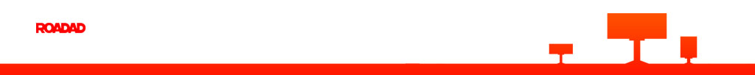 20567
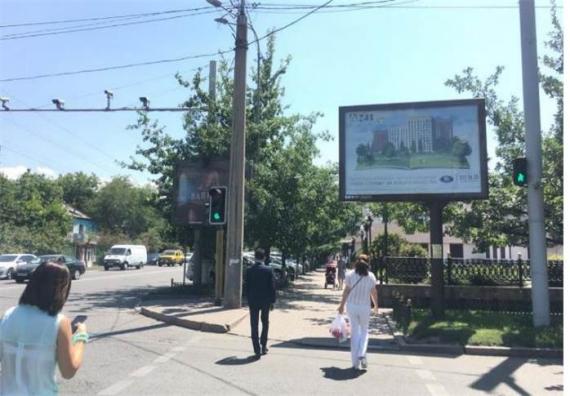 Сатпаева - Розыбакиева (ЮГО-ЗАПАД)
Күй
Тегін
Бағасы:
290000
Бүйір:
A
Өлшемі:
Түр:
Ситиборд
Жарықтандыру:
Сонда бар
Салық:
20 МРП
Қысқаша сипаттамасы:
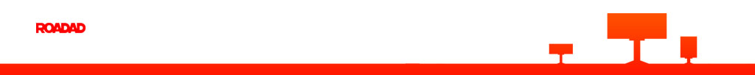 20568
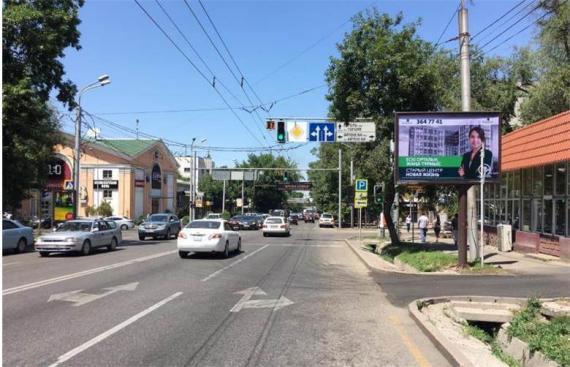 Сейфуллина - Айтеке би (ЮГО-ВОСТОК)
Күй
Тегін
Бағасы:
290000
Бүйір:
A
Өлшемі:
Түр:
Ситиборд
Жарықтандыру:
Сонда бар
Салық:
20 МРП
Қысқаша сипаттамасы:
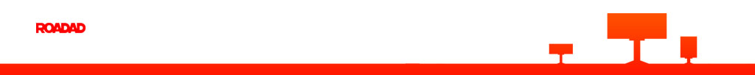 20569
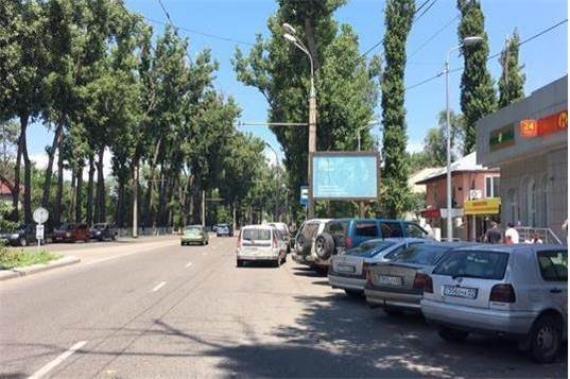 Сейфуллина – Ахан Серы (СЕВЕРО-ВОСТОК)
Күй
Тегін
Бағасы:
220000
Бүйір:
A
Өлшемі:
Түр:
Ситиборд
Жарықтандыру:
Сонда бар
Салық:
20 МРП
Қысқаша сипаттамасы:
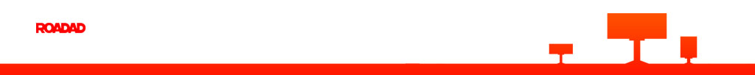 20570
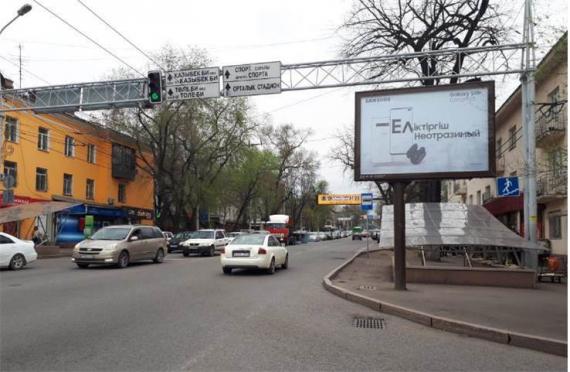 Сейфуллина – Гоголя (ЮГО-ЗАПАД)
Күй
Тегін
Бағасы:
290000
Бүйір:
A
Өлшемі:
Түр:
Ситиборд
Жарықтандыру:
Сонда бар
Салық:
20 МРП
Қысқаша сипаттамасы:
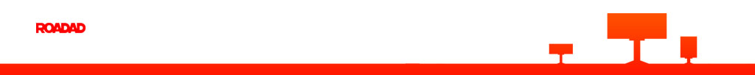 20571
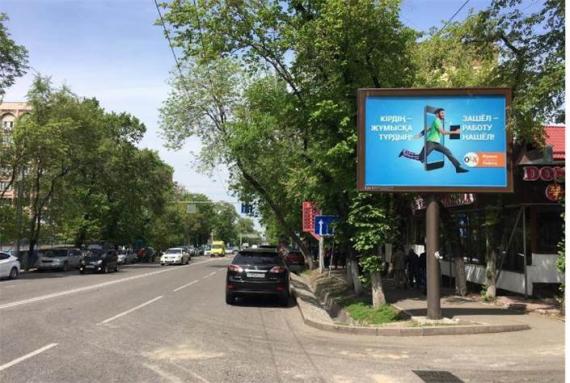 Сейфуллина – Жамбыла (ЮГО-ВОСТОК)
Күй
Тегін
Бағасы:
230000
Бүйір:
A
Өлшемі:
Түр:
Ситиборд
Жарықтандыру:
Сонда бар
Салық:
20 МРП
Қысқаша сипаттамасы:
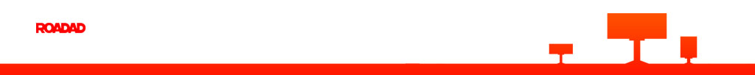 20572
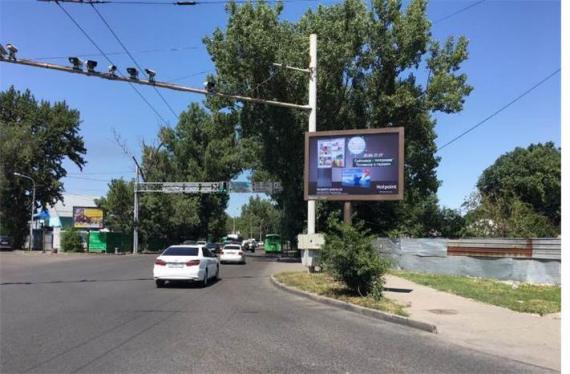 Сейфуллина - Жансугурова (ЮГО-ВОСТОК)
Күй
Тегін
Бағасы:
230000
Бүйір:
A
Өлшемі:
Түр:
Ситиборд
Жарықтандыру:
Сонда бар
Салық:
20 МРП
Қысқаша сипаттамасы:
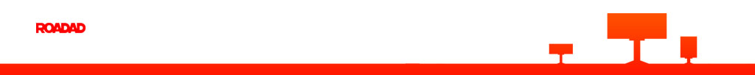 20573
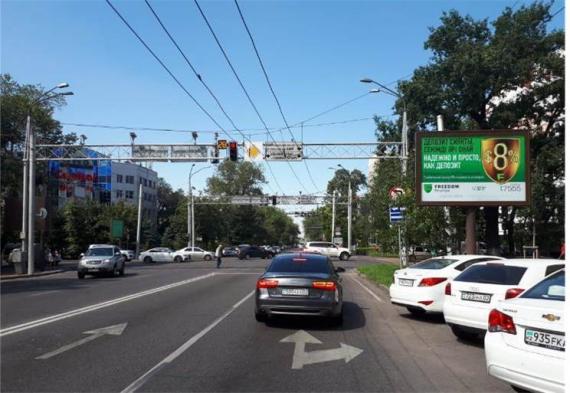 Сейфуллина – Кабанбай батыра (ЮГО-ВОСТОК)
Күй
Тегін
Бағасы:
290000
Бүйір:
A
Өлшемі:
Түр:
Ситиборд
Жарықтандыру:
Сонда бар
Салық:
20 МРП
Қысқаша сипаттамасы:
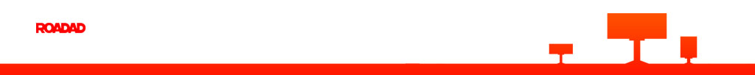 20574
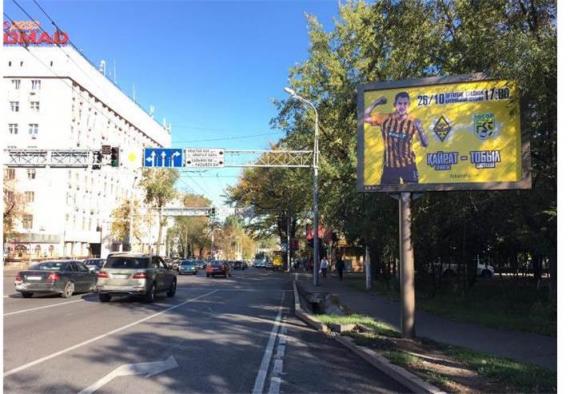 Сейфуллина – Казыбек би (ЮГО-ВОСТОК)
Күй
Тегін
Бағасы:
230000
Бүйір:
Өлшемі:
Түр:
Ситиборд
Жарықтандыру:
Сонда бар
Салық:
20 МРП
Қысқаша сипаттамасы:
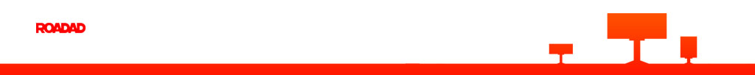 20575
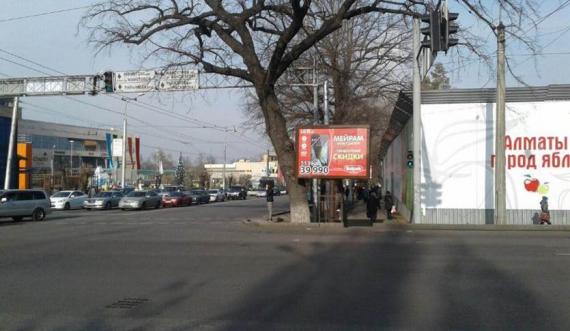 Сейфуллина – Макатаева (СЕВЕРО-ВОСТОК)
Күй
Тегін
Бағасы:
290000
Бүйір:
A
Өлшемі:
Түр:
Ситиборд
Жарықтандыру:
Сонда бар
Салық:
20 МРП
Қысқаша сипаттамасы:
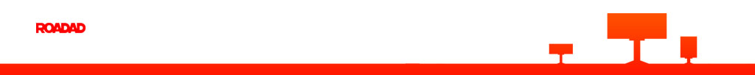 20616
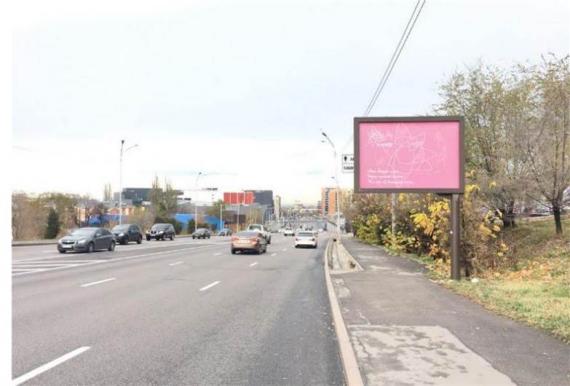 Сейфуллина - Попова (СЕВЕРО-ВОСТОК)
Күй
Тегін
Бағасы:
290000
Бүйір:
A
Өлшемі:
Түр:
Ситиборд
Жарықтандыру:
Сонда бар
Салық:
20 МРП
Қысқаша сипаттамасы:
20577
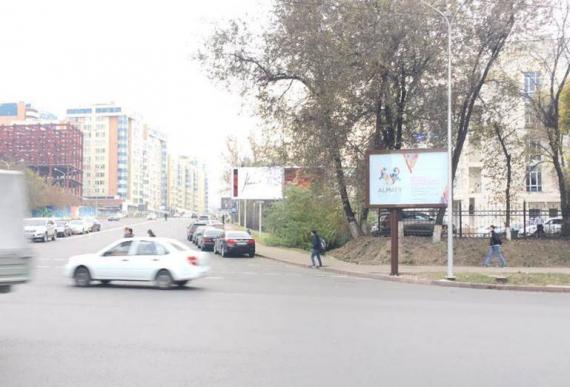 Сейфуллина - Сатпаева (ЮГО-ЗАПАД)
Күй
Тегін
Бағасы:
290000
Бүйір:
A
Өлшемі:
Түр:
Ситиборд
Жарықтандыру:
Сонда бар
Салық:
20 МРП
Қысқаша сипаттамасы:
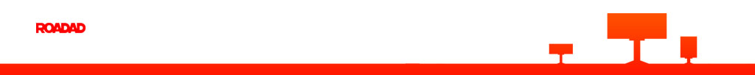 20578
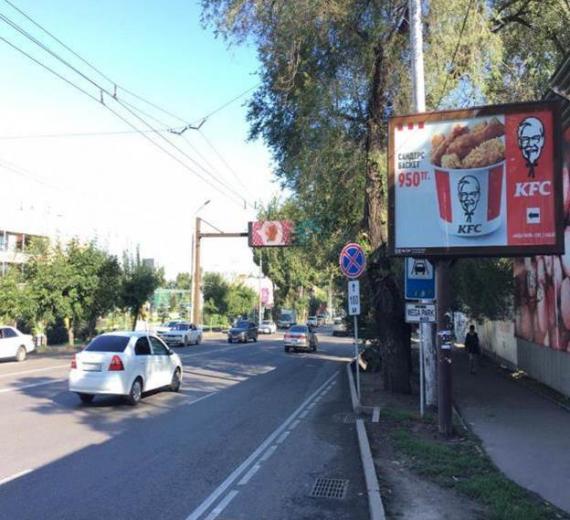 Сейфуллина севернее,  Макатаева (ВОСТОК)
Күй
Тегін
Бағасы:
290000
Бүйір:
A
Өлшемі:
Түр:
Ситиборд
Жарықтандыру:
Сонда бар
Салық:
20 МРП
Қысқаша сипаттамасы:
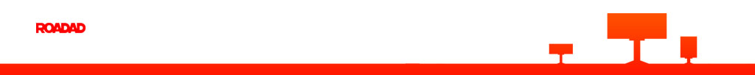 20579
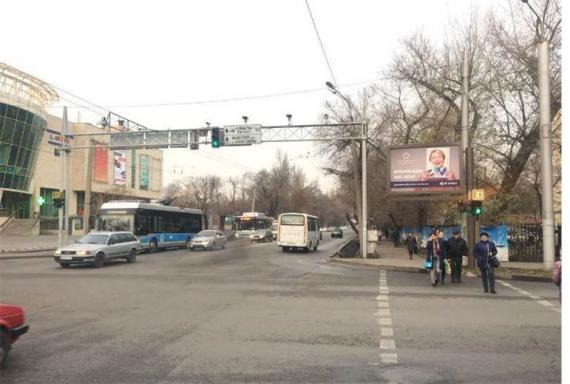 Сейфуллина- Шолохова (СЕВЕРО-ВОСТОК)
Күй
Тегін
Бағасы:
230000
Бүйір:
A
Өлшемі:
Түр:
Ситиборд
Жарықтандыру:
Сонда бар
Салық:
20 МРП
Қысқаша сипаттамасы:
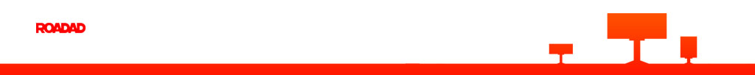 20580
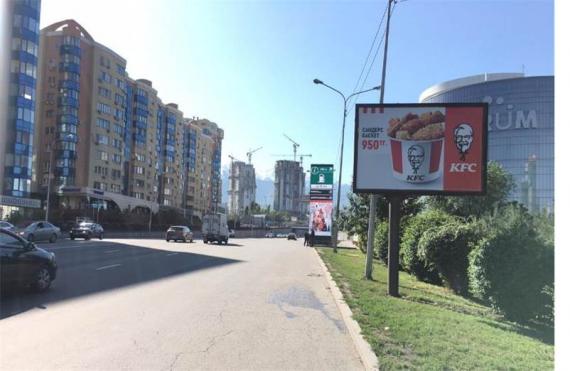 Сейфуллина - южнее Сатпаева (ТРЦ Forum)
Күй
Тегін
Бағасы:
290000
Бүйір:
A
Өлшемі:
Түр:
Ситиборд
Жарықтандыру:
Сонда бар
Салық:
20 МРП
Қысқаша сипаттамасы:
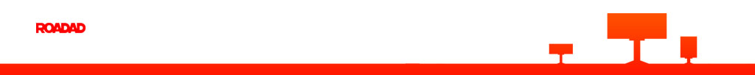 20581
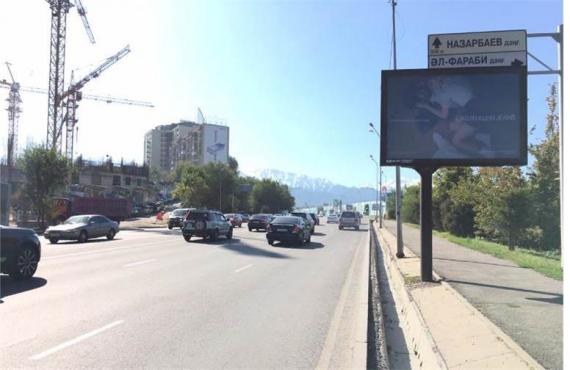 Сейфуллина – южнее Тимирязева (ЗАПАД)
Күй
Тегін
Бағасы:
290000
Бүйір:
A
Өлшемі:
Түр:
Ситиборд
Жарықтандыру:
Сонда бар
Салық:
20 МРП
Қысқаша сипаттамасы:
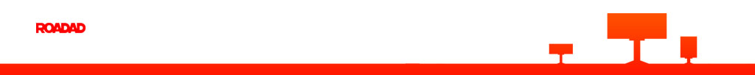 20582
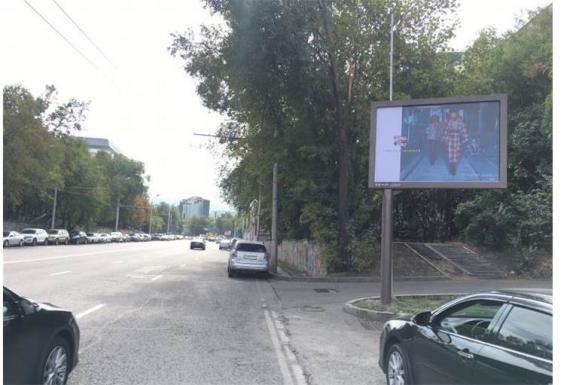 Сейфуллина южнее Абая (ВОСТОК)
Күй
Тегін
Бағасы:
250000
Бүйір:
A
Өлшемі:
Түр:
Ситиборд
Жарықтандыру:
Сонда бар
Салық:
20 МРП
Қысқаша сипаттамасы:
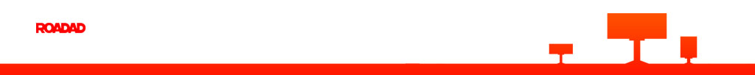 20583
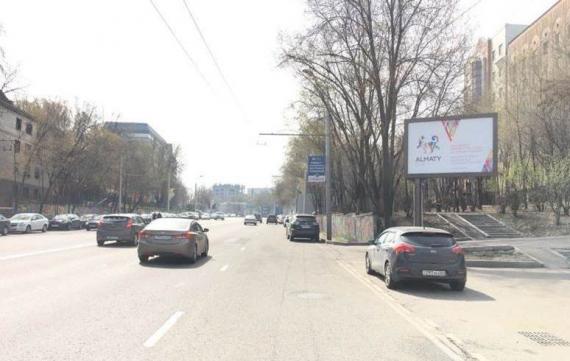 Сейфуллина южнее Абая (ЗАПАД)
Күй
Тегін
Бағасы:
250000
Бүйір:
A
Өлшемі:
Түр:
Ситиборд
Жарықтандыру:
Сонда бар
Салық:
20 МРП
Қысқаша сипаттамасы:
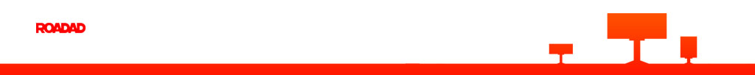 20584
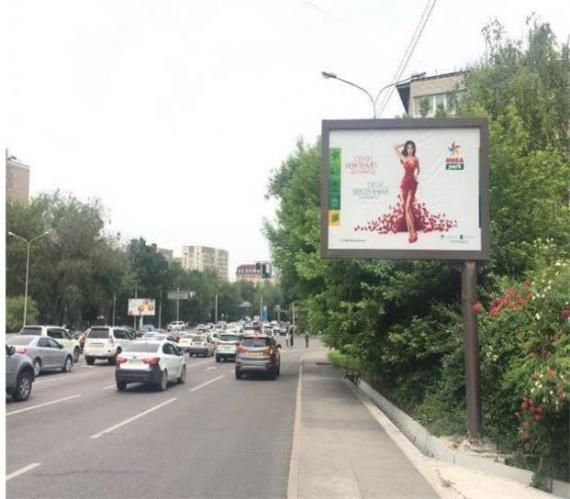 Сейфуллина южнее Сатпаева (ВОСТОК)
Күй
Тегін
Бағасы:
290000
Бүйір:
A
Өлшемі:
Түр:
Ситиборд
Жарықтандыру:
Сонда бар
Салық:
20 МРП
Қысқаша сипаттамасы:
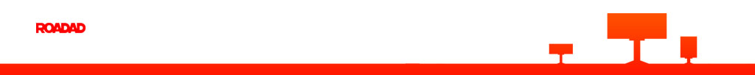 20585
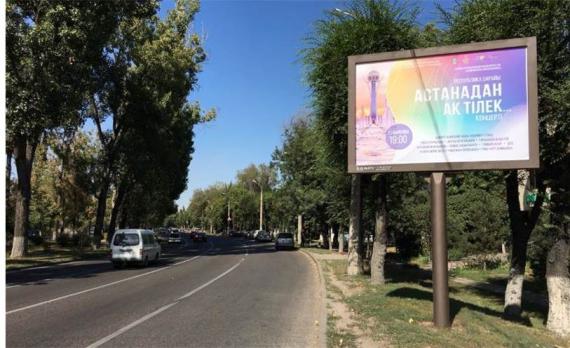 Суюнбая - Кожедуба (СЕВЕРО-ВОСТОК)
Күй
Тегін
Бағасы:
250000
Бүйір:
A
Өлшемі:
Түр:
Ситиборд
Жарықтандыру:
Сонда бар
Салық:
20 МРП
Қысқаша сипаттамасы:
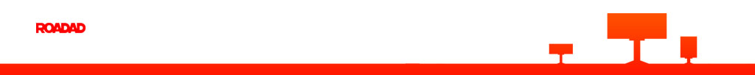 20586
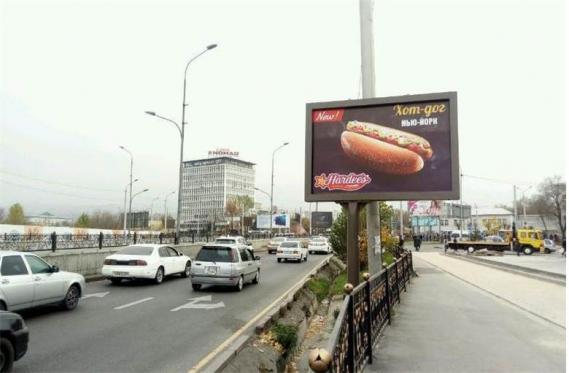 Суюнбая - Райымбека (СЕВЕРО-ЗАПАД) МЕРЕЙ
Күй
Тегін
Бағасы:
250000
Бүйір:
A
Өлшемі:
Түр:
Ситиборд
Жарықтандыру:
Сонда бар
Салық:
20 МРП
Қысқаша сипаттамасы:
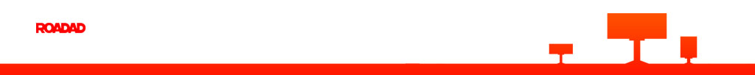 20587
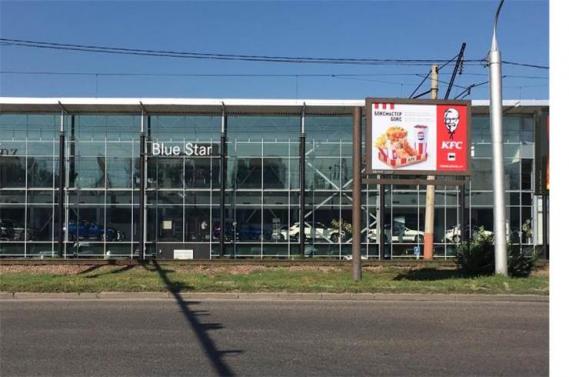 Суюнбая – Хмельницкого (ЗАПАД)
Күй
Тегін
Бағасы:
290000
Бүйір:
A
Өлшемі:
Түр:
Ситиборд
Жарықтандыру:
Сонда бар
Салық:
20 МРП
Қысқаша сипаттамасы:
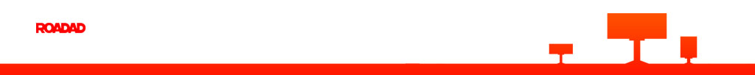 20588
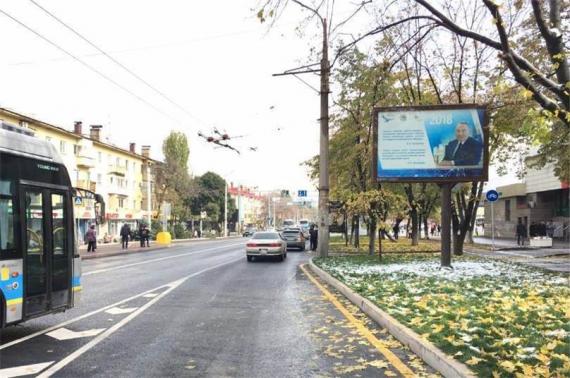 Тимирязева западней Ауэзова (ЮГ)
Күй
Тегін
Бағасы:
250000
Бүйір:
A
Өлшемі:
Түр:
Ситиборд
Жарықтандыру:
Сонда бар
Салық:
20 МРП
Қысқаша сипаттамасы:
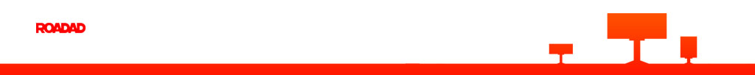 20589
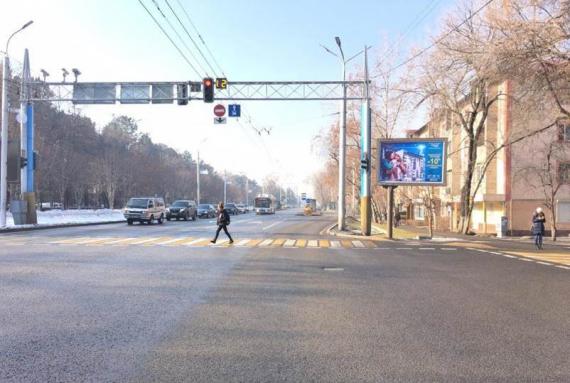 Тимирязева - Байзакова (СЕВЕРО-ЗАПАД)
Күй
Тегін
Бағасы:
250000
Бүйір:
A
Өлшемі:
Түр:
Ситиборд
Жарықтандыру:
Сонда бар
Салық:
20 МРП
Қысқаша сипаттамасы:
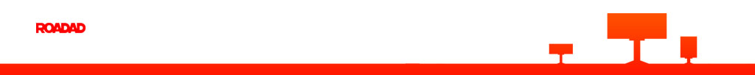 20590
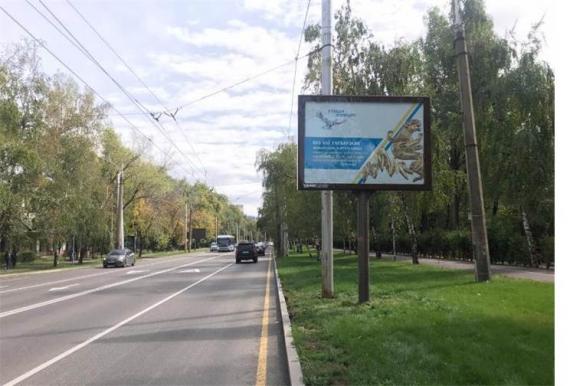 Тимирязева - Байзакова (ЮГО-ВОСТОК)
Күй
Тегін
Бағасы:
250000
Бүйір:
A
Өлшемі:
Түр:
Ситиборд
Жарықтандыру:
Сонда бар
Салық:
20 МРП
Қысқаша сипаттамасы:
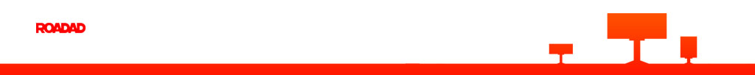 20591
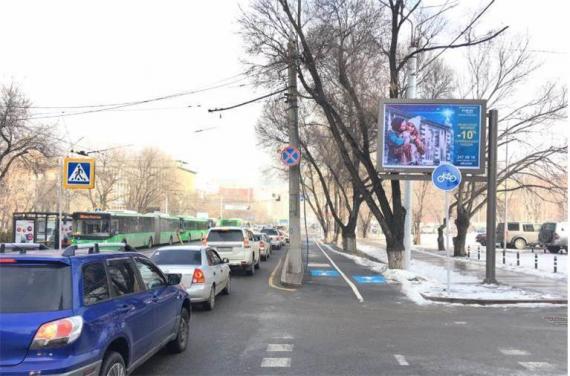 Тимирязева - Байтурсынова (ЮГО-ЗАПАД)
Күй
Тегін
Бағасы:
250000
Бүйір:
A
Өлшемі:
Түр:
Ситиборд
Жарықтандыру:
Сонда бар
Салық:
20 МРП
Қысқаша сипаттамасы:
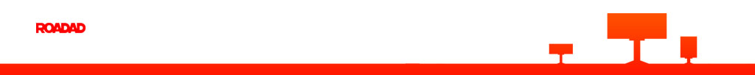 20592
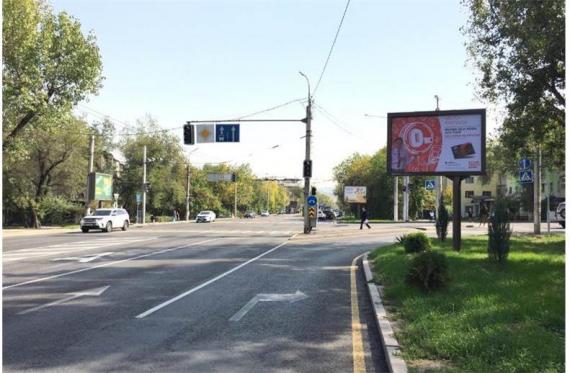 Тимирязева - Гагарина (ЮГО-ЗАПАД)
Күй
Тегін
Бағасы:
250000
Бүйір:
A
Өлшемі:
Түр:
Ситиборд
Жарықтандыру:
Сонда бар
Салық:
20 МРП
Қысқаша сипаттамасы:
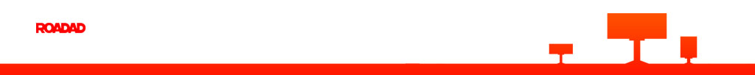 20593
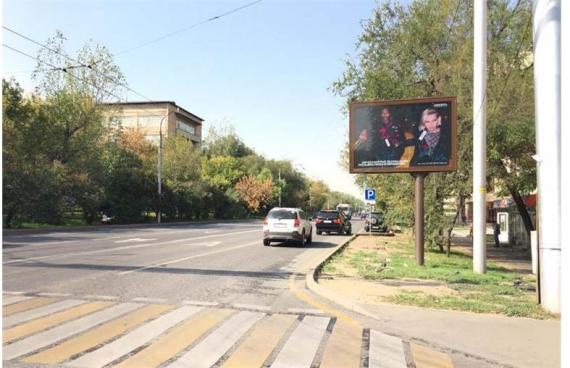 Тимирязева – Жарокова (СЕВЕРО-ЗАПАД)
Күй
Тегін
Бағасы:
250000
Бүйір:
A
Өлшемі:
Түр:
Ситиборд
Жарықтандыру:
Сонда бар
Салық:
20 МРП
Қысқаша сипаттамасы:
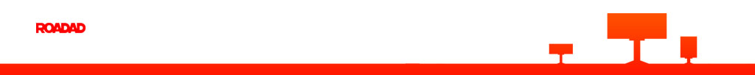 20594
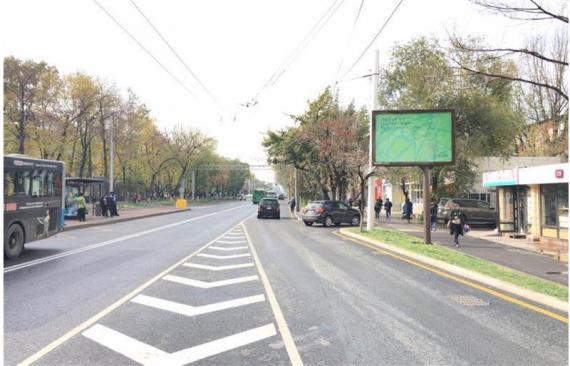 Тимирязева западней Ауэзова (СЕВЕР)
Күй
Тегін
Бағасы:
250000
Бүйір:
A
Өлшемі:
Түр:
Ситиборд
Жарықтандыру:
Сонда бар
Салық:
20 МРП
Қысқаша сипаттамасы:
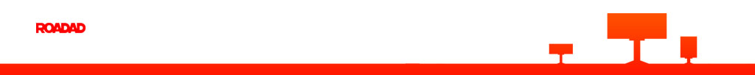 20595
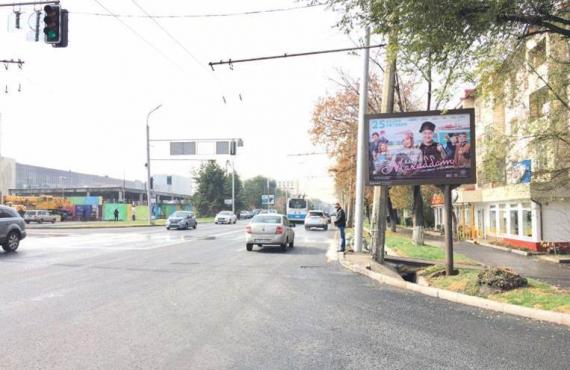 Тимирязева - Манаса (СЕВЕРО-ЗАПАД)
Күй
Тегін
Бағасы:
290000
Бүйір:
A
Өлшемі:
Түр:
Ситиборд
Жарықтандыру:
Сонда бар
Салық:
20 МРП
Қысқаша сипаттамасы:
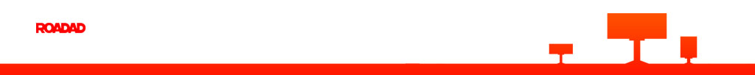 20596
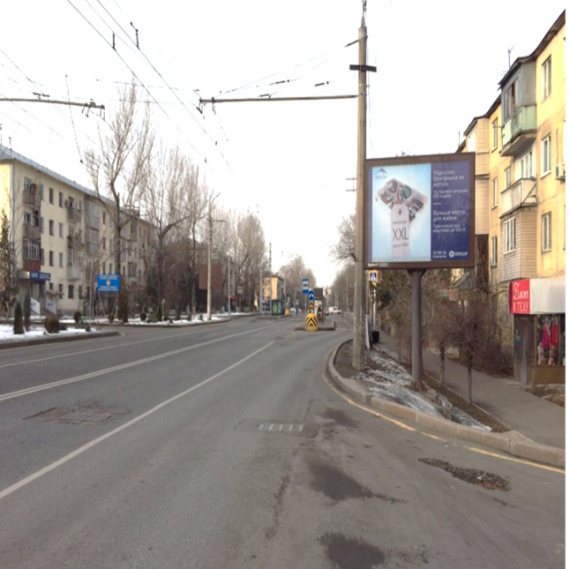 Тимирязева - Радостовца (СЕВЕРО-ЗАПАД)
Күй
Тегін
Бағасы:
250000
Бүйір:
A
Өлшемі:
Түр:
Ситиборд
Жарықтандыру:
Сонда бар
Салық:
20 МРП
Қысқаша сипаттамасы:
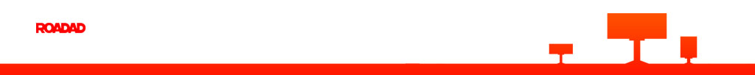 20597
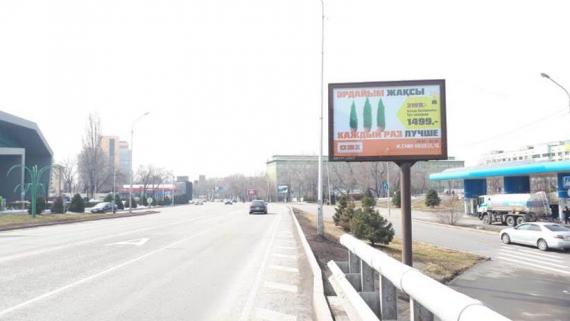 Тимирязева - Сейфуллина,  (СЕВЕРО-ЗАПАД)
Күй
Тегін
Бағасы:
289999
Бүйір:
A
Өлшемі:
Түр:
Ситиборд
Жарықтандыру:
Сонда бар
Салық:
20 МРП
Қысқаша сипаттамасы:
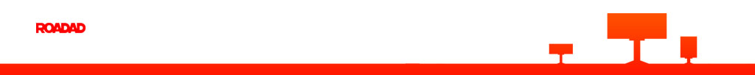 20598
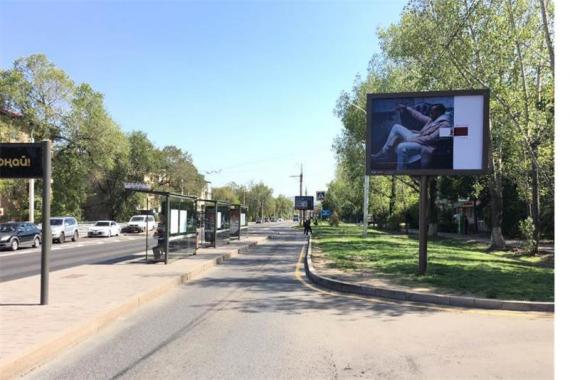 Тимирязева –  восточнее Розыбакиева (ЮГ)
Күй
Тегін
Бағасы:
250000
Бүйір:
A
Өлшемі:
Түр:
Ситиборд
Жарықтандыру:
Сонда бар
Салық:
20 МРП
Қысқаша сипаттамасы:
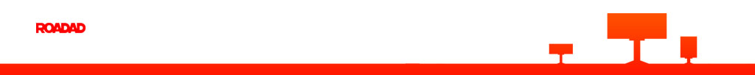 20599
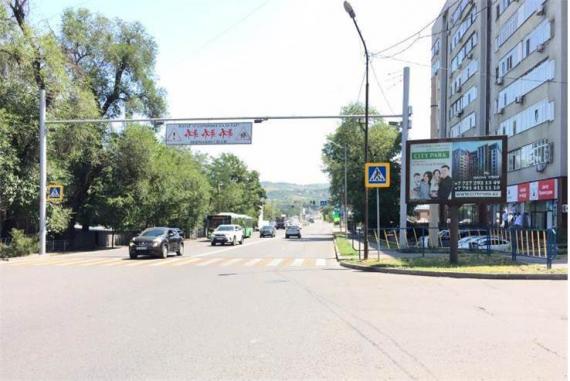 Толе би – Абдуллиных (ЮГО-ВОСТОК)
Күй
Тегін
Бағасы:
250000
Бүйір:
A
Өлшемі:
Түр:
Ситиборд
Жарықтандыру:
Сонда бар
Салық:
20 МРП
Қысқаша сипаттамасы:
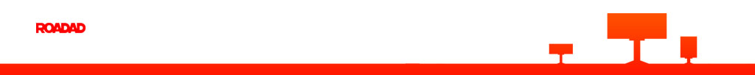 20600
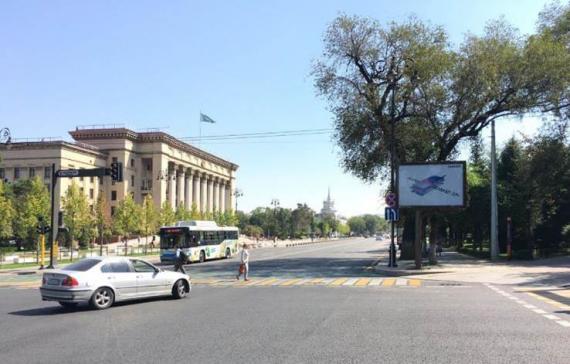 Толе би - Абылайхана (ЮГО-ВОСТОК)
Күй
Тегін
Бағасы:
345000
Бүйір:
A
Өлшемі:
Түр:
Ситиборд
Жарықтандыру:
Сонда бар
Салық:
20 МРП
Қысқаша сипаттамасы:
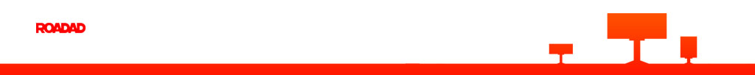 20618
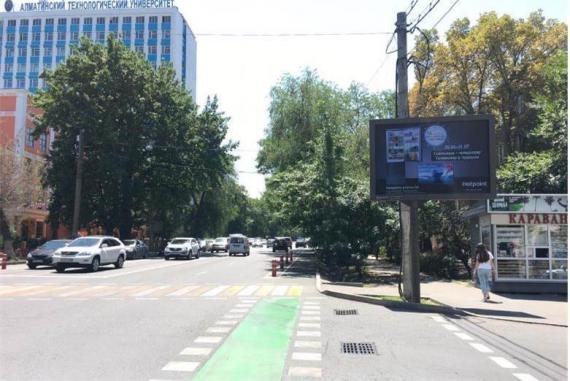 Толе би – Байтурсынова (ЮГО-ЗАПАД)
Күй
Тегін
Бағасы:
290000
Бүйір:
A
Өлшемі:
Түр:
Ситиборд
Жарықтандыру:
Сонда бар
Салық:
20 МРП
Қысқаша сипаттамасы:
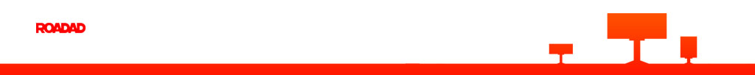 20602
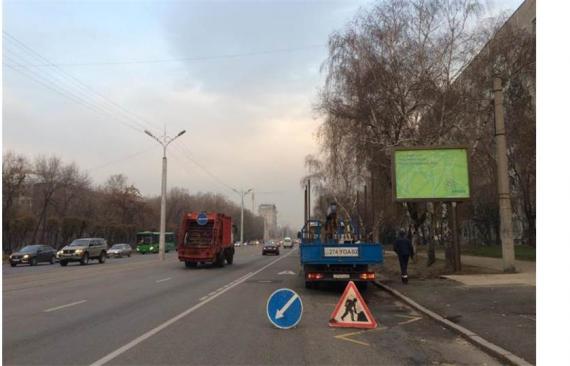 Толе би – Гагарина (ЮГО-ВОСТОК)
Күй
Тегін
Бағасы:
250000
Бүйір:
A
Өлшемі:
Түр:
Ситиборд
Жарықтандыру:
Сонда бар
Салық:
20 МРП
Қысқаша сипаттамасы:
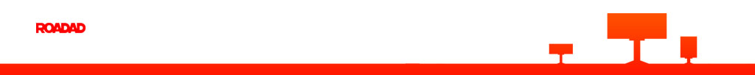 20603
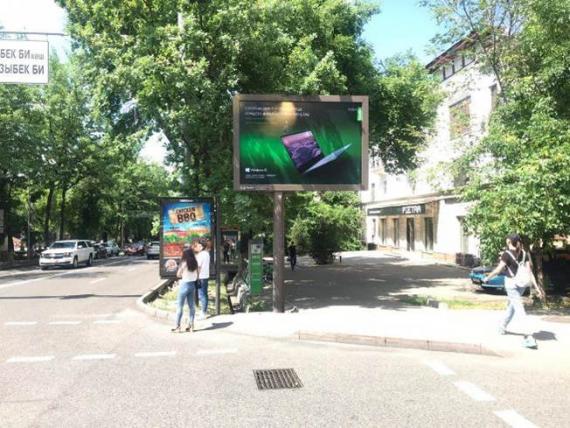 Толе би – Достык (СЕВЕРО-ВОСТОК)
Күй
Тегін
Бағасы:
289999
Бүйір:
A
Өлшемі:
Түр:
Ситиборд
Жарықтандыру:
Сонда бар
Салық:
20 МРП
Қысқаша сипаттамасы:
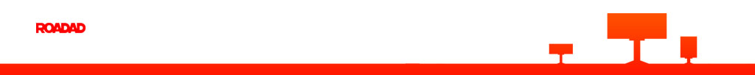 20604
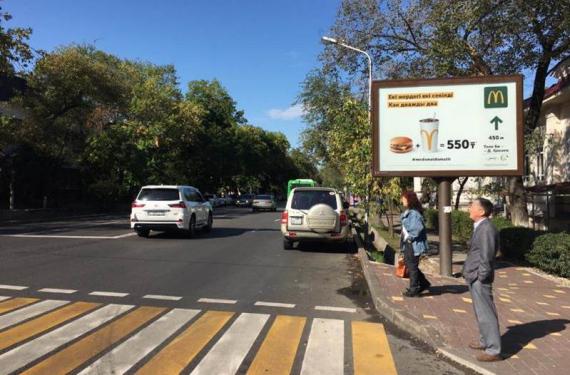 Толе би – Достык (СЕВЕРО-ЗАПАД)
Күй
Тегін
Бағасы:
290000
Бүйір:
A
Өлшемі:
Түр:
Ситиборд
Жарықтандыру:
Сонда бар
Салық:
20 МРП
Қысқаша сипаттамасы:
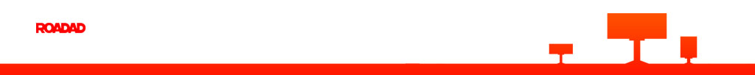 20605
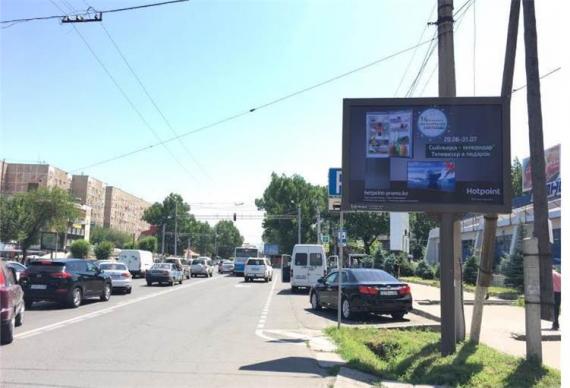 Толе би - западнее Ауэзова (ЮГ)
Күй
Тегін
Бағасы:
249999
Бүйір:
A
Өлшемі:
Түр:
Ситиборд
Жарықтандыру:
Сонда бар
Салық:
20 МРП
Қысқаша сипаттамасы:
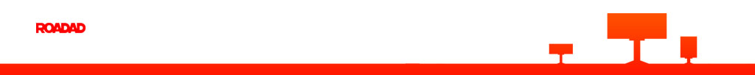 20606
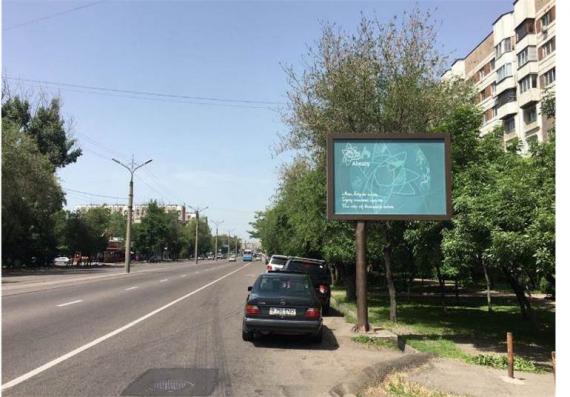 Толе би - западнее Розыбакиева (СЕВЕР)
Күй
Тегін
Бағасы:
220000
Бүйір:
A
Өлшемі:
Түр:
Ситиборд
Жарықтандыру:
Сонда бар
Салық:
20 МРП
Қысқаша сипаттамасы:
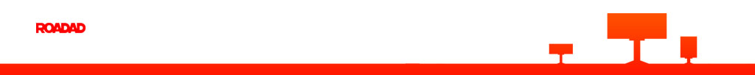 20607
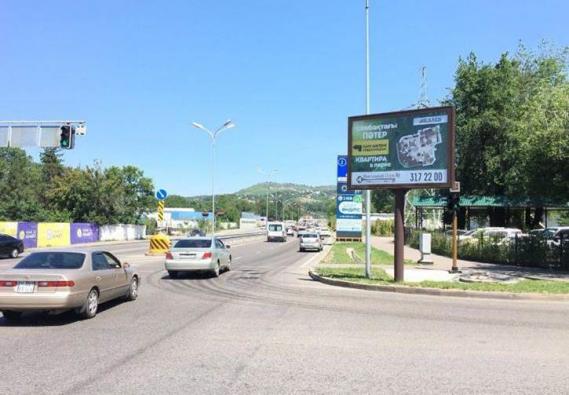 Толе би – Кайырбекова (ЮГО-ВОСТОК)
Күй
Тегін
Бағасы:
220000
Бүйір:
A
Өлшемі:
Түр:
Ситиборд
Жарықтандыру:
Сонда бар
Салық:
20 МРП
Қысқаша сипаттамасы:
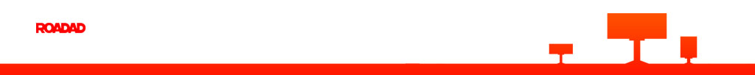 20608
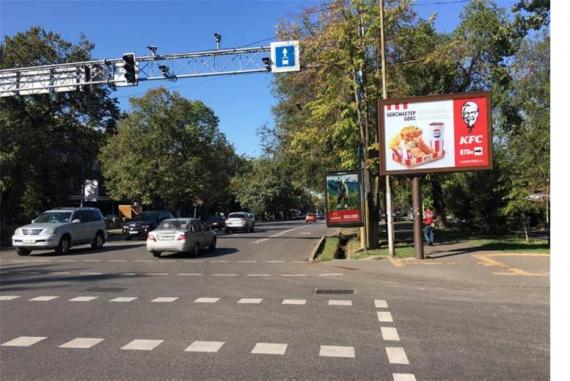 Толе би – Кунаева (СЕВЕРО-ЗАПАД)
Күй
Тегін
Бағасы:
290000
Бүйір:
A
Өлшемі:
Түр:
Ситиборд
Жарықтандыру:
Сонда бар
Салық:
20 МРП
Қысқаша сипаттамасы:
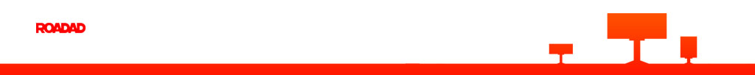 20609
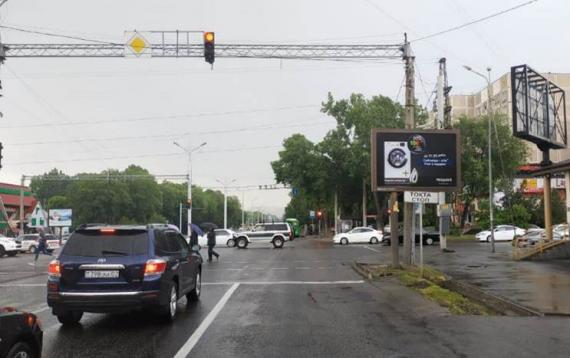 Толе би - Розыбакиева (ЮГО-ЗАПАД)
Күй
Тегін
Бағасы:
289999
Бүйір:
A
Өлшемі:
Түр:
Ситиборд
Жарықтандыру:
Сонда бар
Салық:
20 МРП
Қысқаша сипаттамасы:
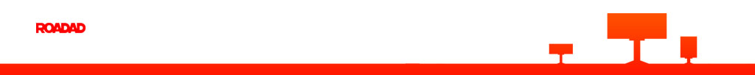 20610
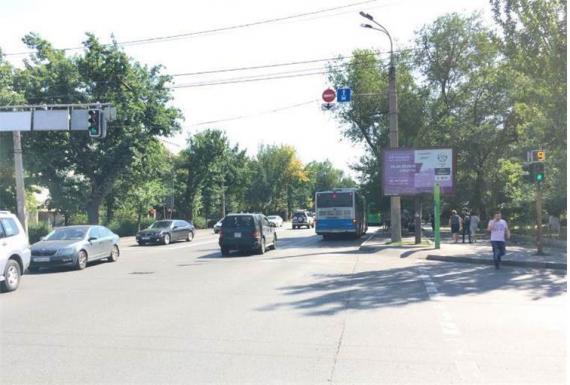 Толе би – Сейфуллина (ЮГО-ВОСТОК)
Күй
Тегін
Бағасы:
290000
Бүйір:
A
Өлшемі:
Түр:
Ситиборд
Жарықтандыру:
Сонда бар
Салық:
20 МРП
Қысқаша сипаттамасы:
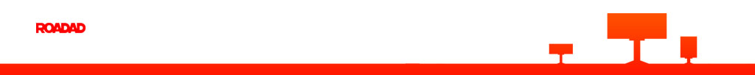 20611
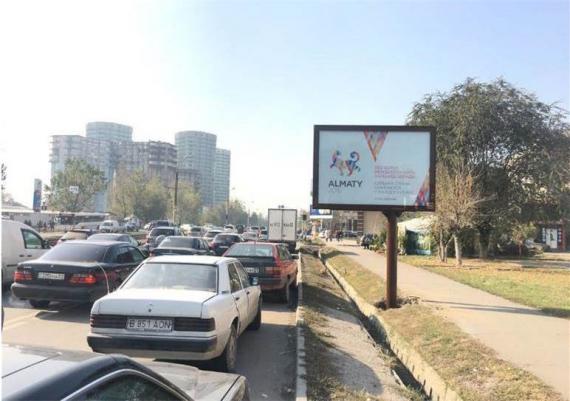 Толе би – Тлендиева (СЕВЕРО-ВОСТОК)
Күй
Тегін
Бағасы:
229999
Бүйір:
A
Өлшемі:
Түр:
Ситиборд
Жарықтандыру:
Сонда бар
Салық:
20 МРП
Қысқаша сипаттамасы:
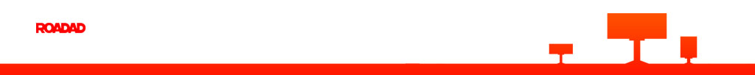 20612
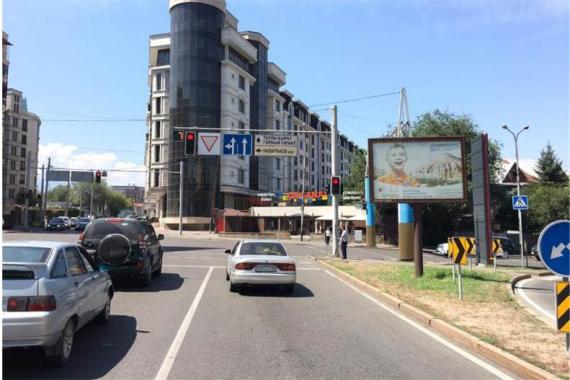 Хаджимукана - Назарбаева (СЕВЕРО-ВОСТОК)
Күй
Тегін
Бағасы:
290000
Бүйір:
A
Өлшемі:
Түр:
Ситиборд
Жарықтандыру:
Сонда бар
Салық:
20 МРП
Қысқаша сипаттамасы:
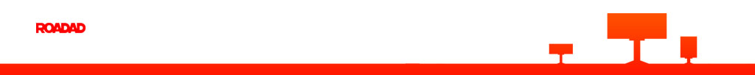 20613
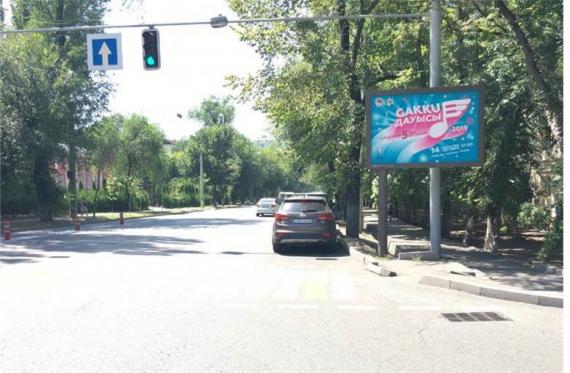 Шевченко-Байтурсынова (СЕВЕРО-ЗАПАД)
Күй
Тегін
Бағасы:
250000
Бүйір:
A
Өлшемі:
Түр:
Ситиборд
Жарықтандыру:
Сонда бар
Салық:
20 МРП
Қысқаша сипаттамасы:
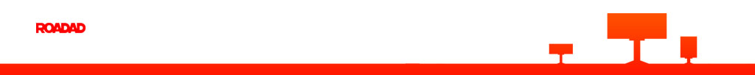 20614
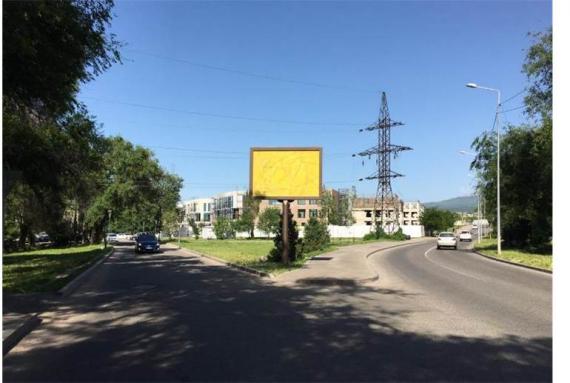 Ремизовка – Трамплины/парковка Ессентай, въезд
Күй
Тегін
Бағасы:
290000
Бүйір:
Өлшемі:
Түр:
Ситиборд
Жарықтандыру:
Сонда бар
Салық:
20 МРП
Қысқаша сипаттамасы:
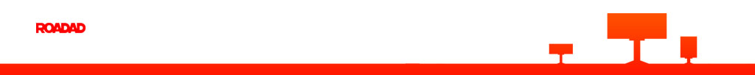 20615
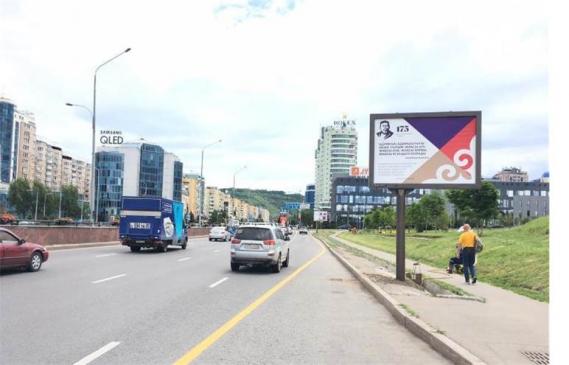 Аль-Фараби – Назарбаева (ЮГО-ЗАПАД)
Күй
Тегін
Бағасы:
345000
Бүйір:
A
Өлшемі:
Түр:
Ситиборд
Жарықтандыру:
Сонда бар
Салық:
20 МРП
Қысқаша сипаттамасы:
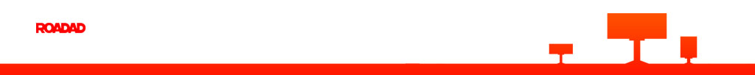 20688
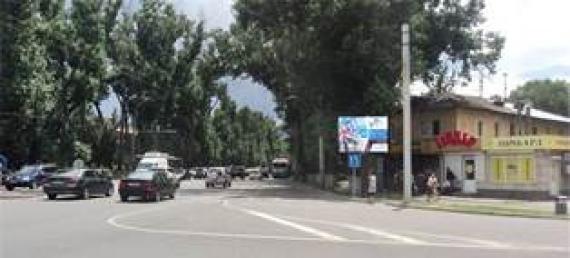 Сейфуллина – Ахан Серы (ЮГО-ЗАПАД)
Күй
Тегін
Бағасы:
252550
Бүйір:
A
Өлшемі:
Түр:
Ситиборд
Жарықтандыру:
Сонда бар
Салық:
20 МРП
Қысқаша сипаттамасы:
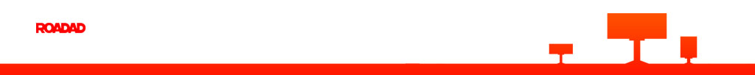 20928
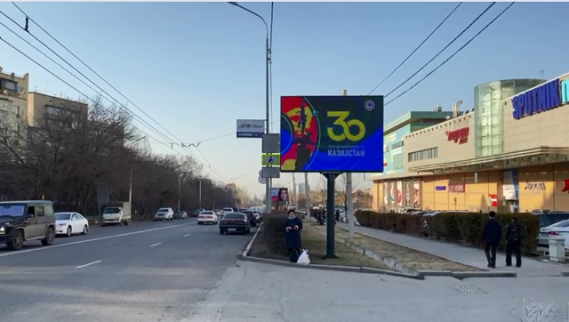 лед экран Спутник
Күй
Тегін
Бағасы:
350000
Бүйір:
A
Өлшемі:
3 х 4
Түр:
Жарықдиодты экран
Жарықтандыру:
Сонда бар
Салық:
Қысқаша сипаттамасы:
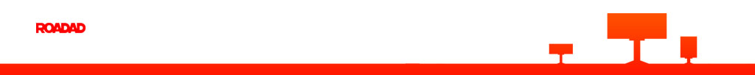